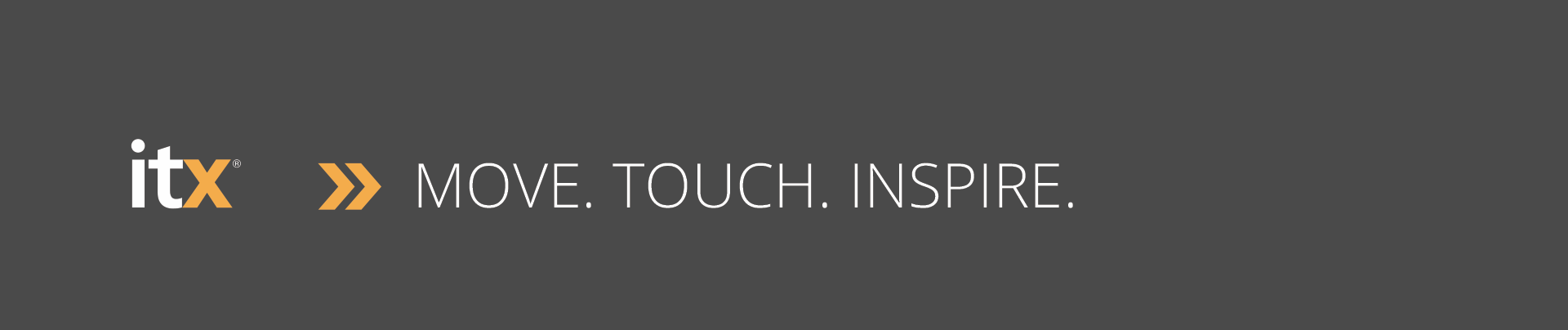 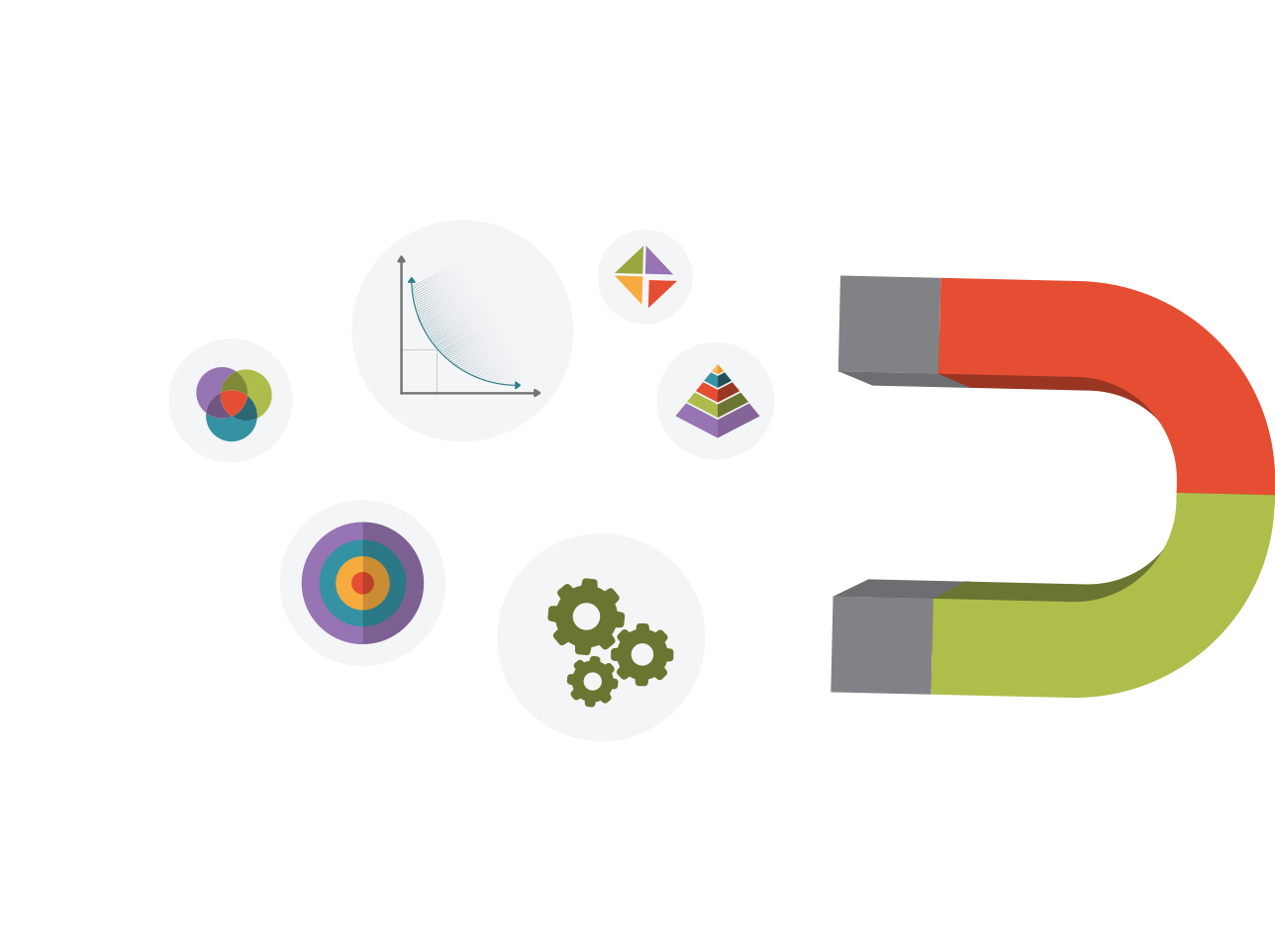 Pull:
Creating Software
People Can’t Live
Without
Your Customer’s
Journey.
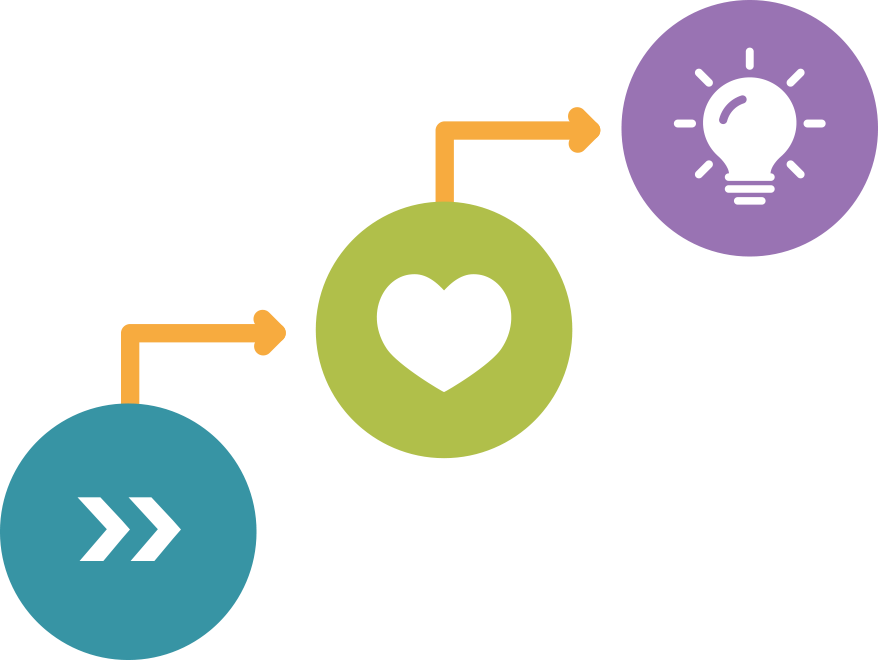 The Mission
INSPIRE
TOUCH
MOVE
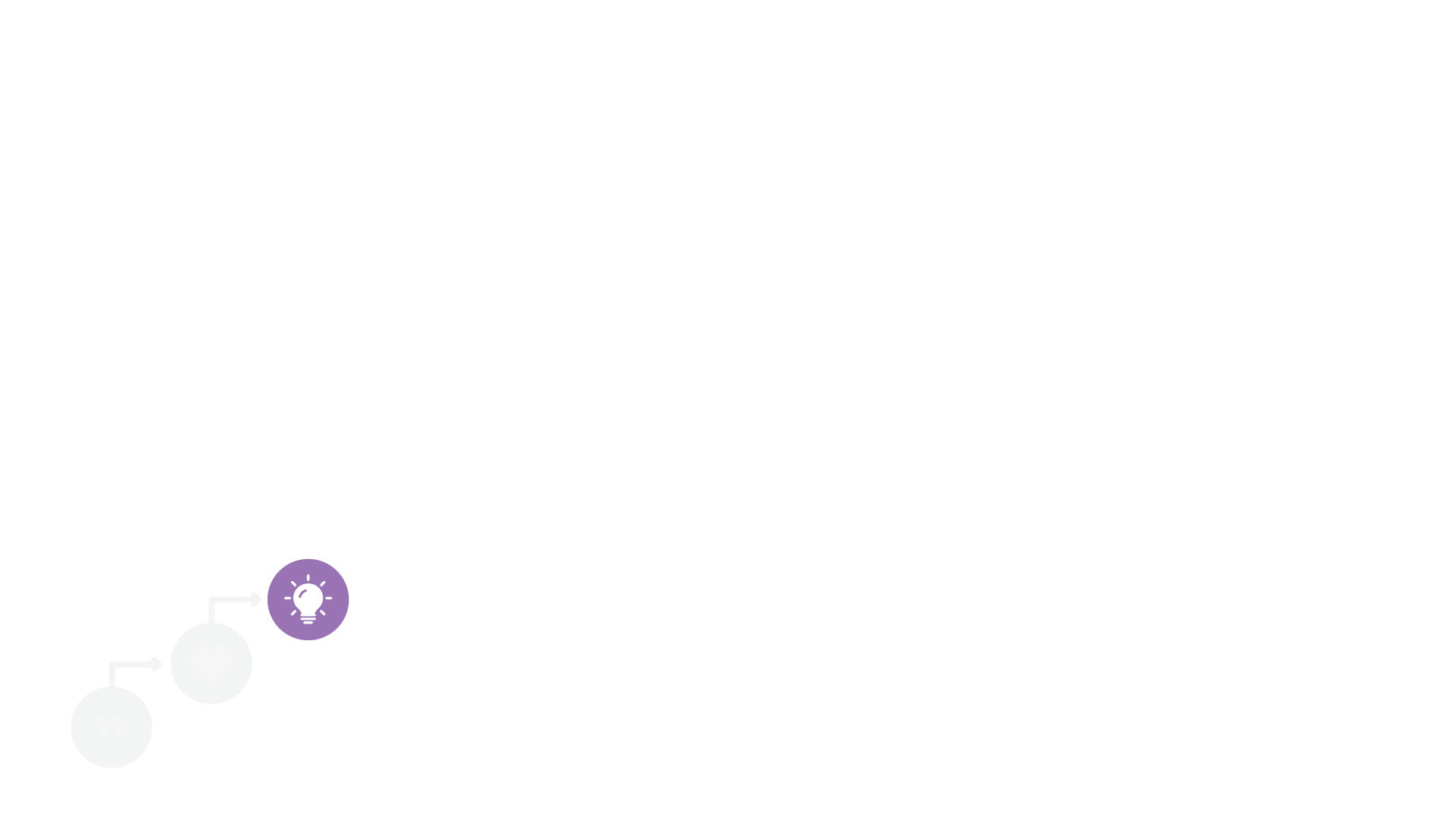 Your Customer’s
Journey.
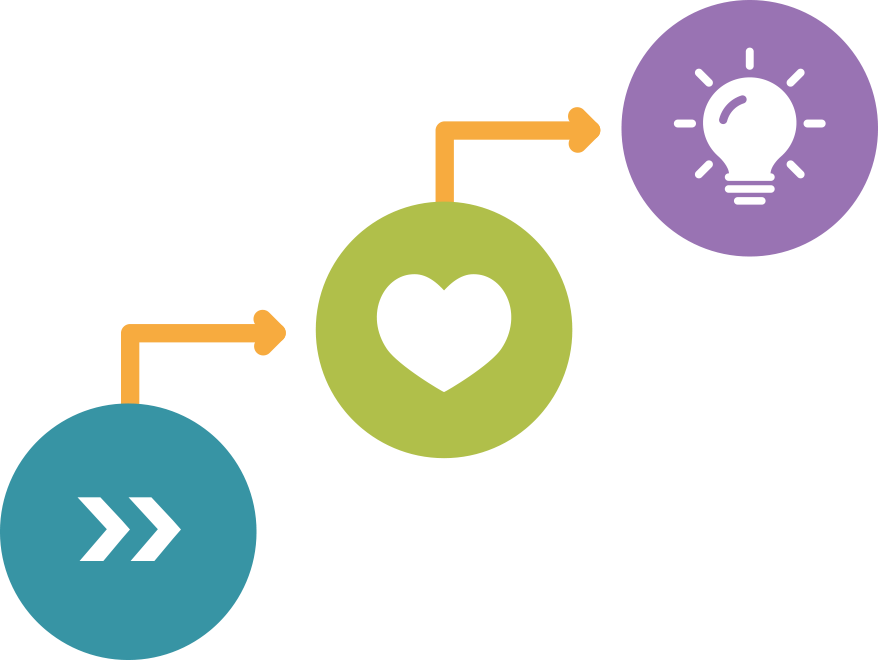 Earning Advocates
ADVOCACY
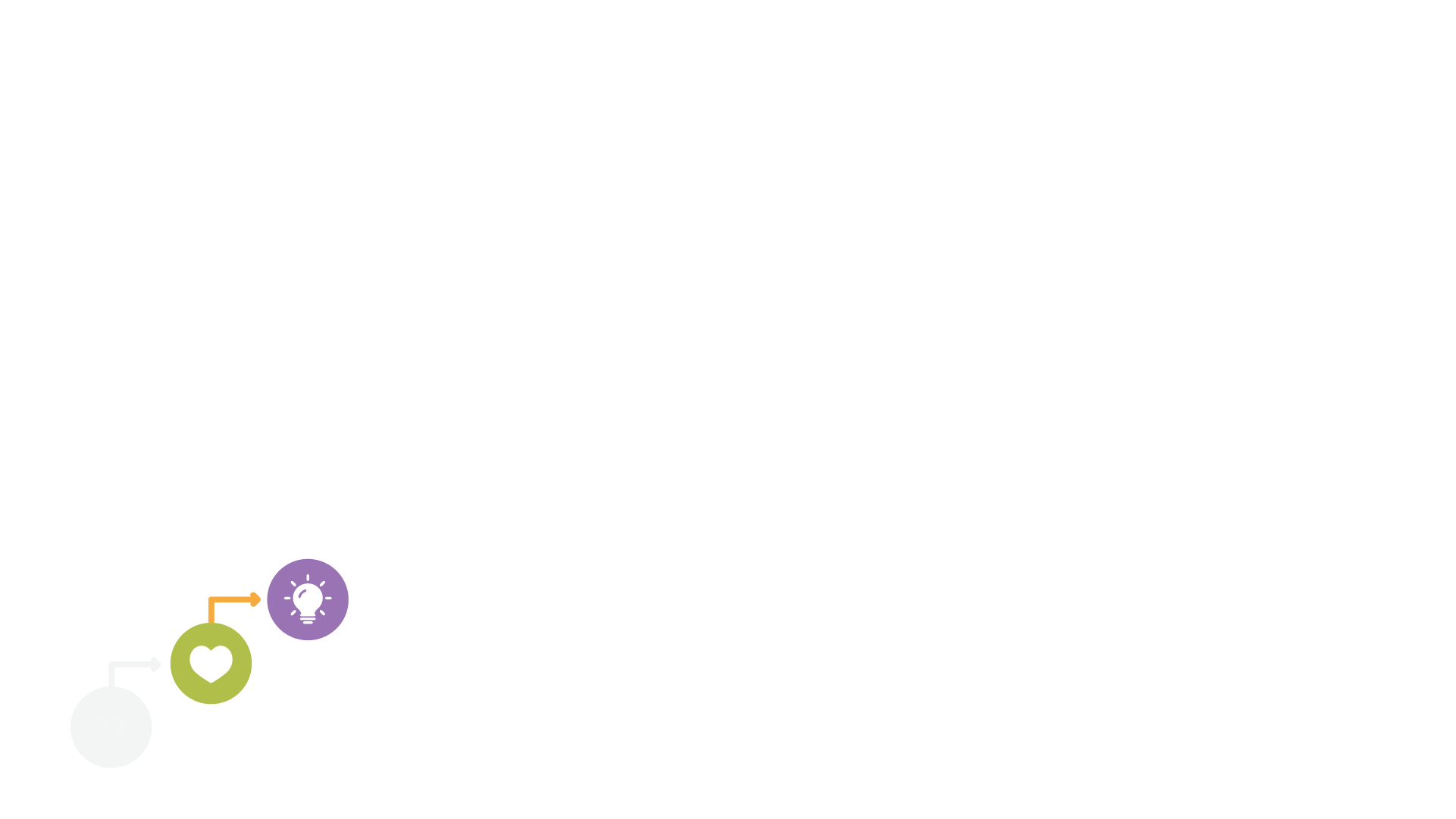 Your Customer’s
Journey.
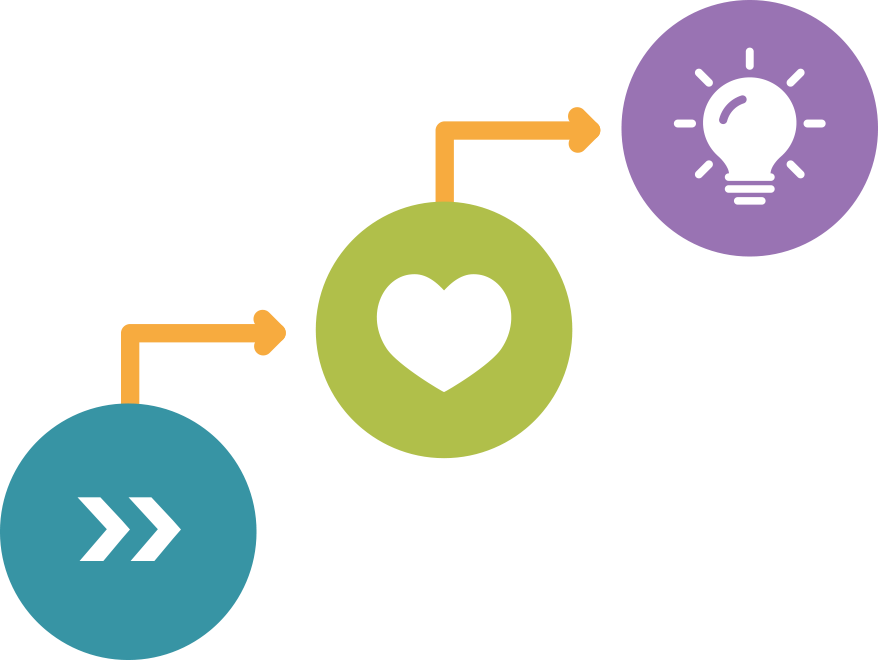 Loyalty is a Prerequisite
ADVOCACY
LOYALTY
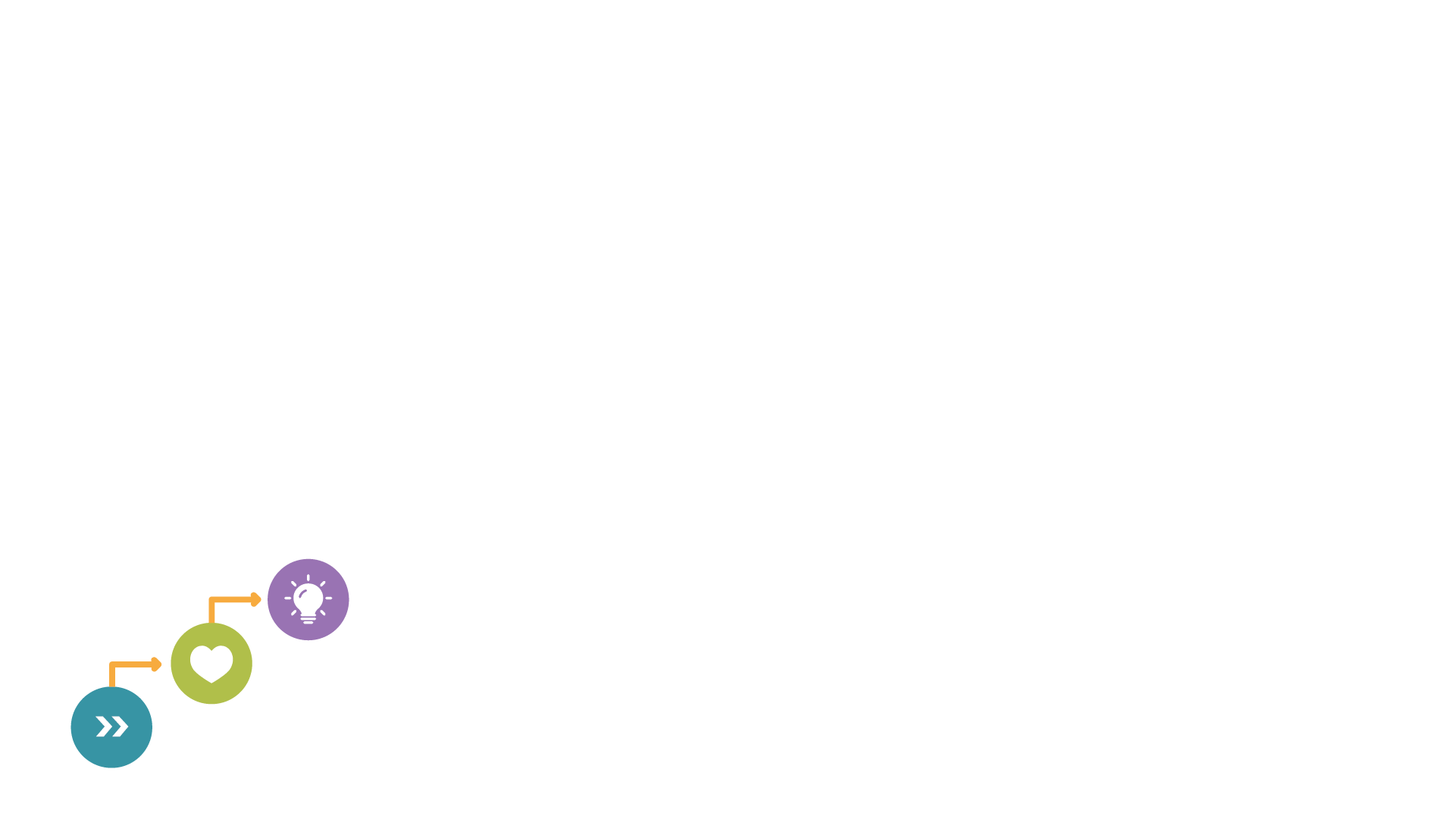 Your Customer’s
Journey.
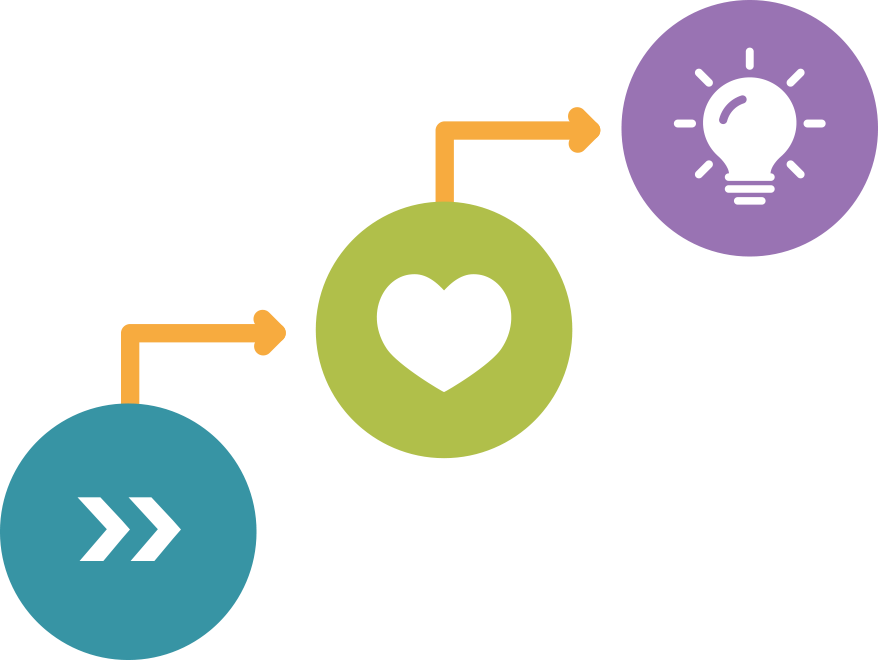 Trust is a Prerequisite
ADVOCACY
LOYALTY
TRUST
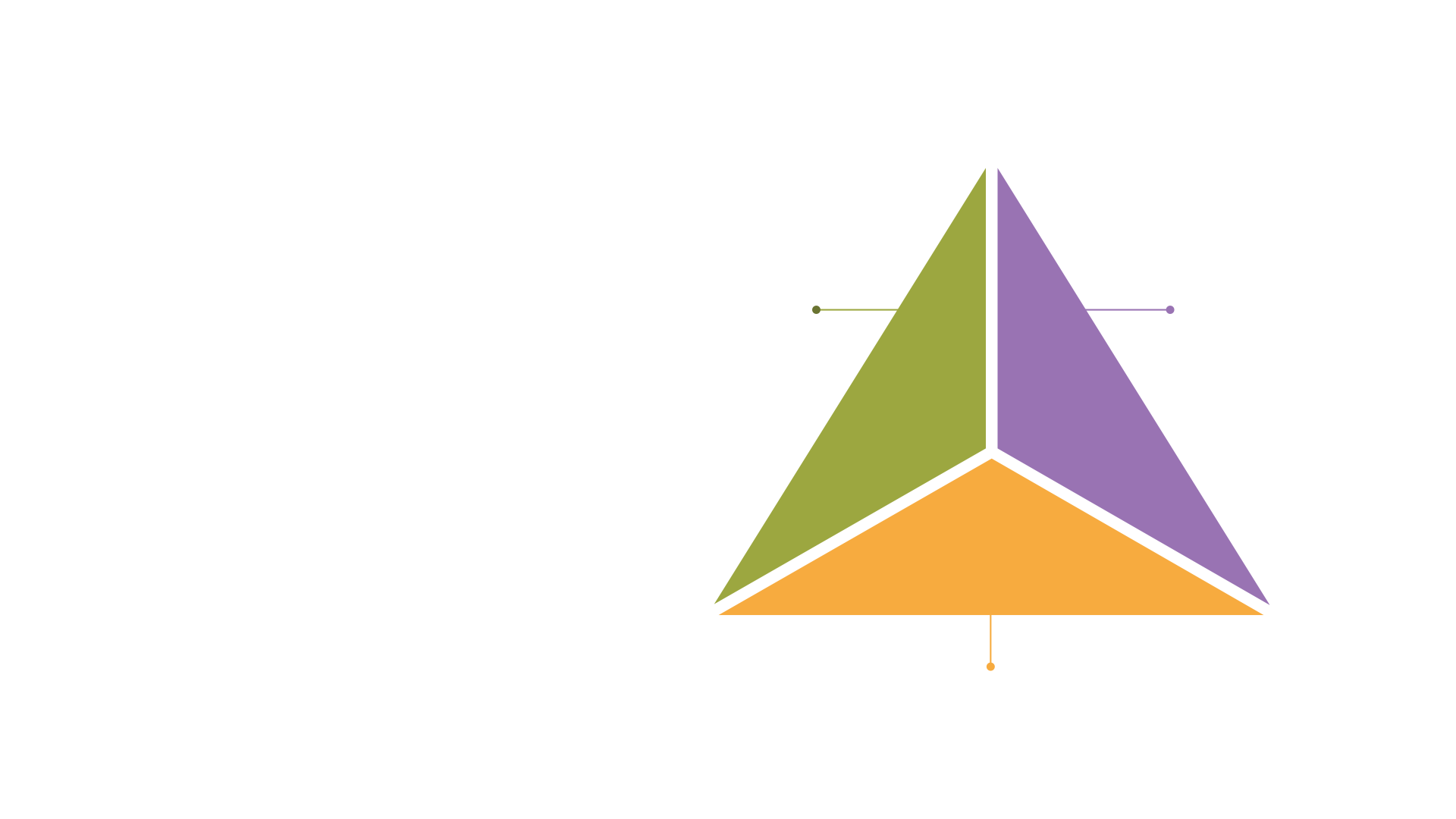 Dimensions
of Competition.
Choose two
QUALITY
SPEED
PRICE
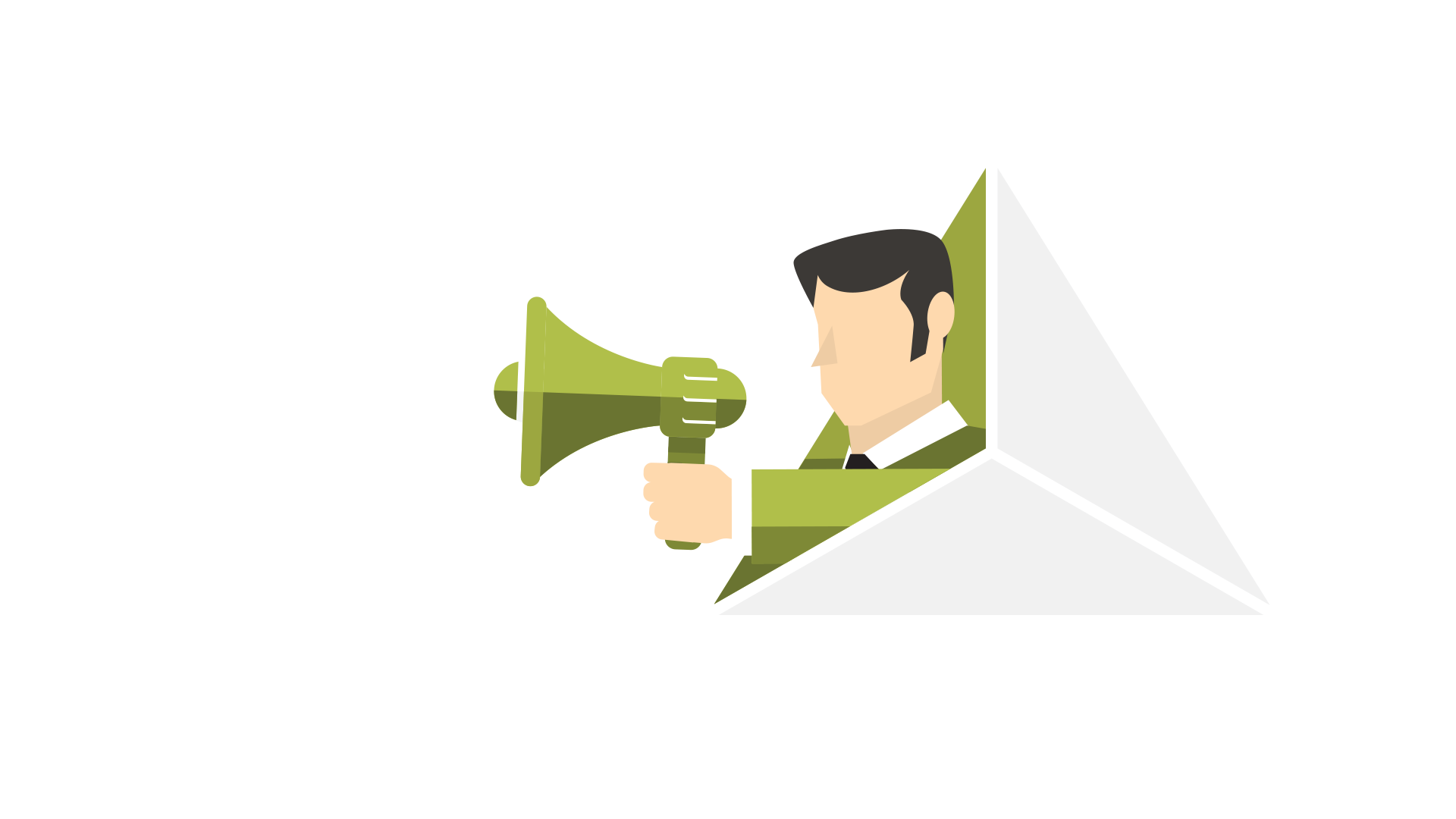 Dimensions
of Competition.
Social Media?
QUALITY
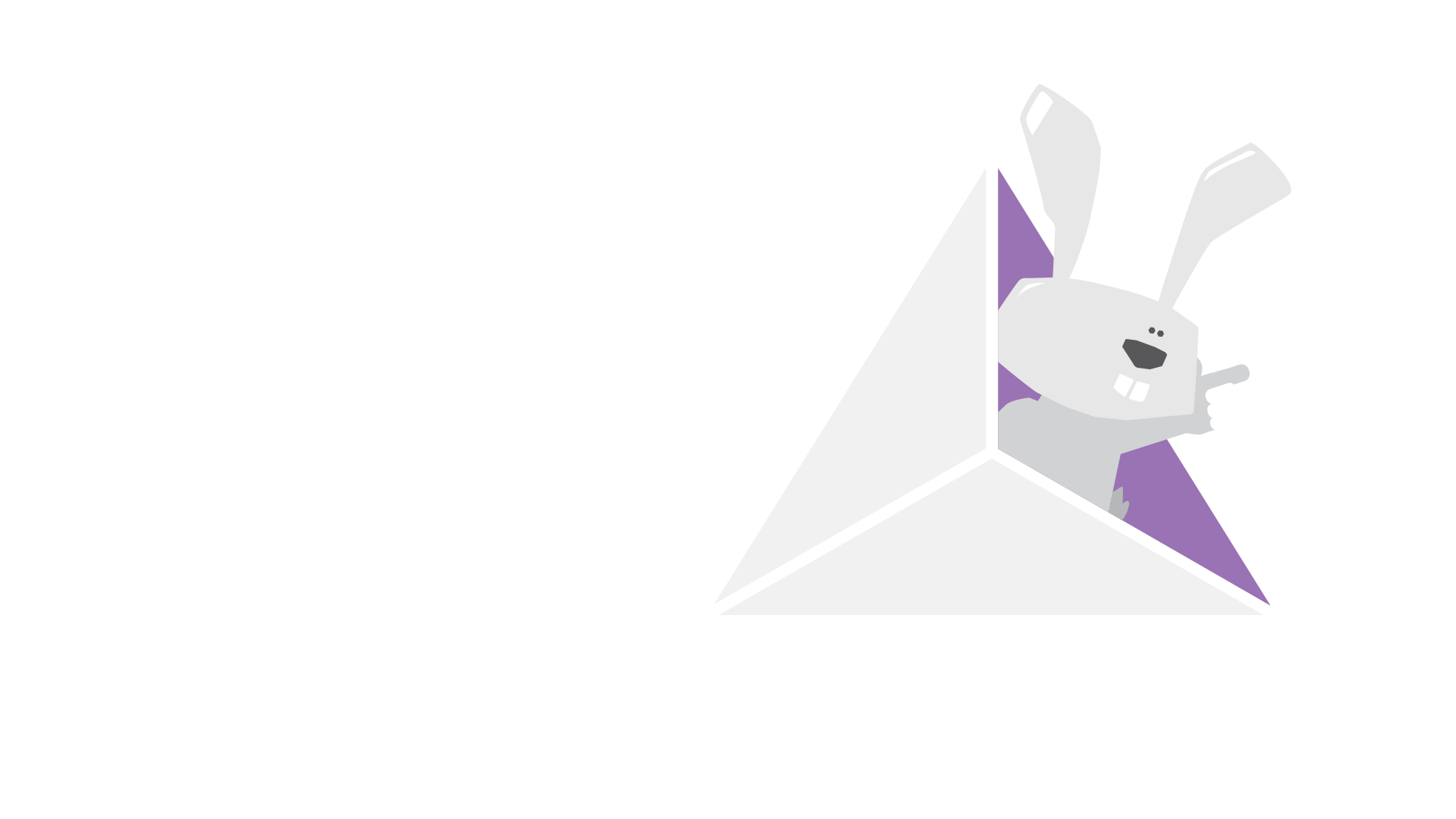 Dimensions
of Competition.
Google in your pocket?
SPEED
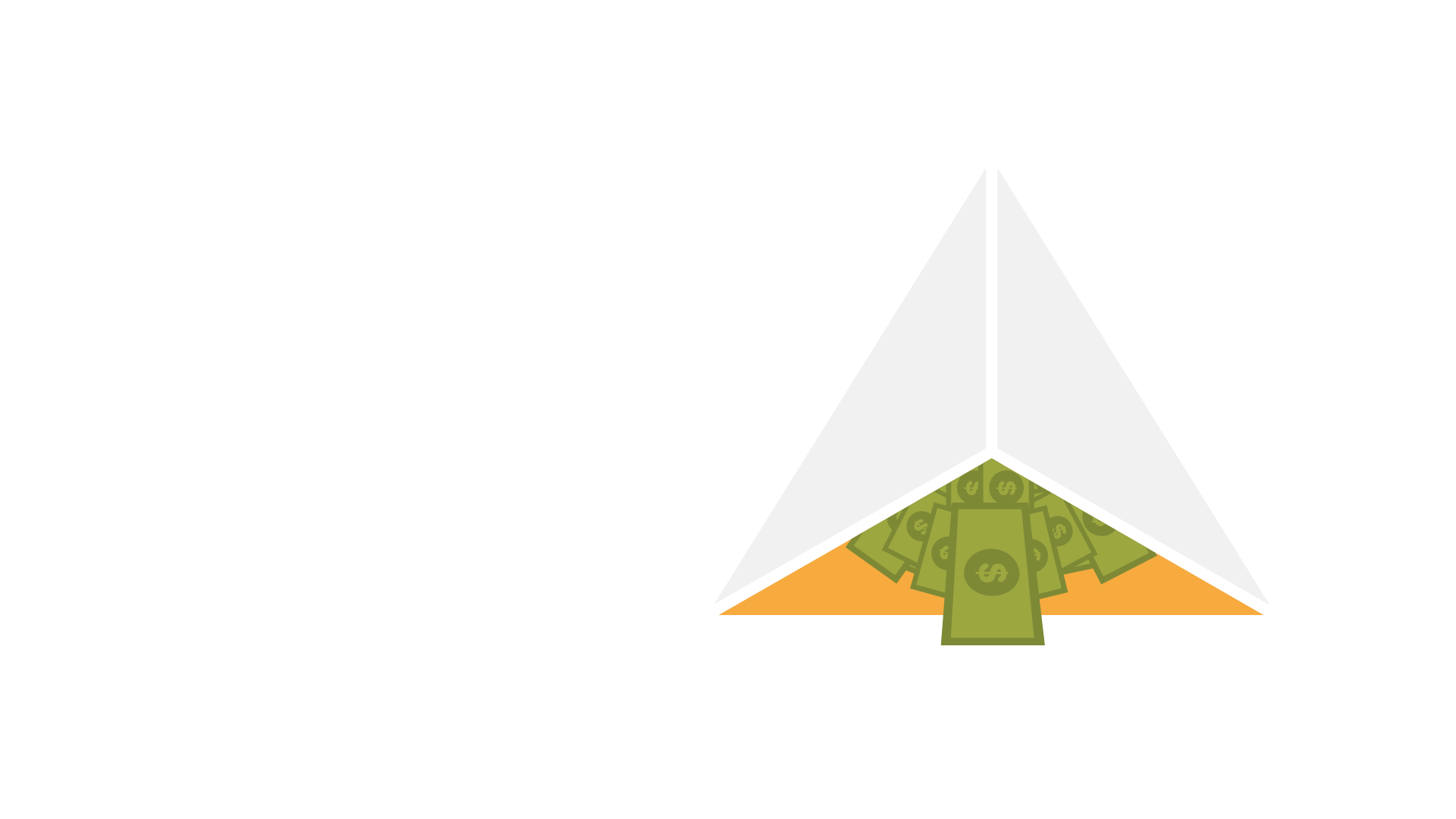 Dimensions
of Competition.
Race to zero?
PRICE
The 4th Dimension
of Competition.
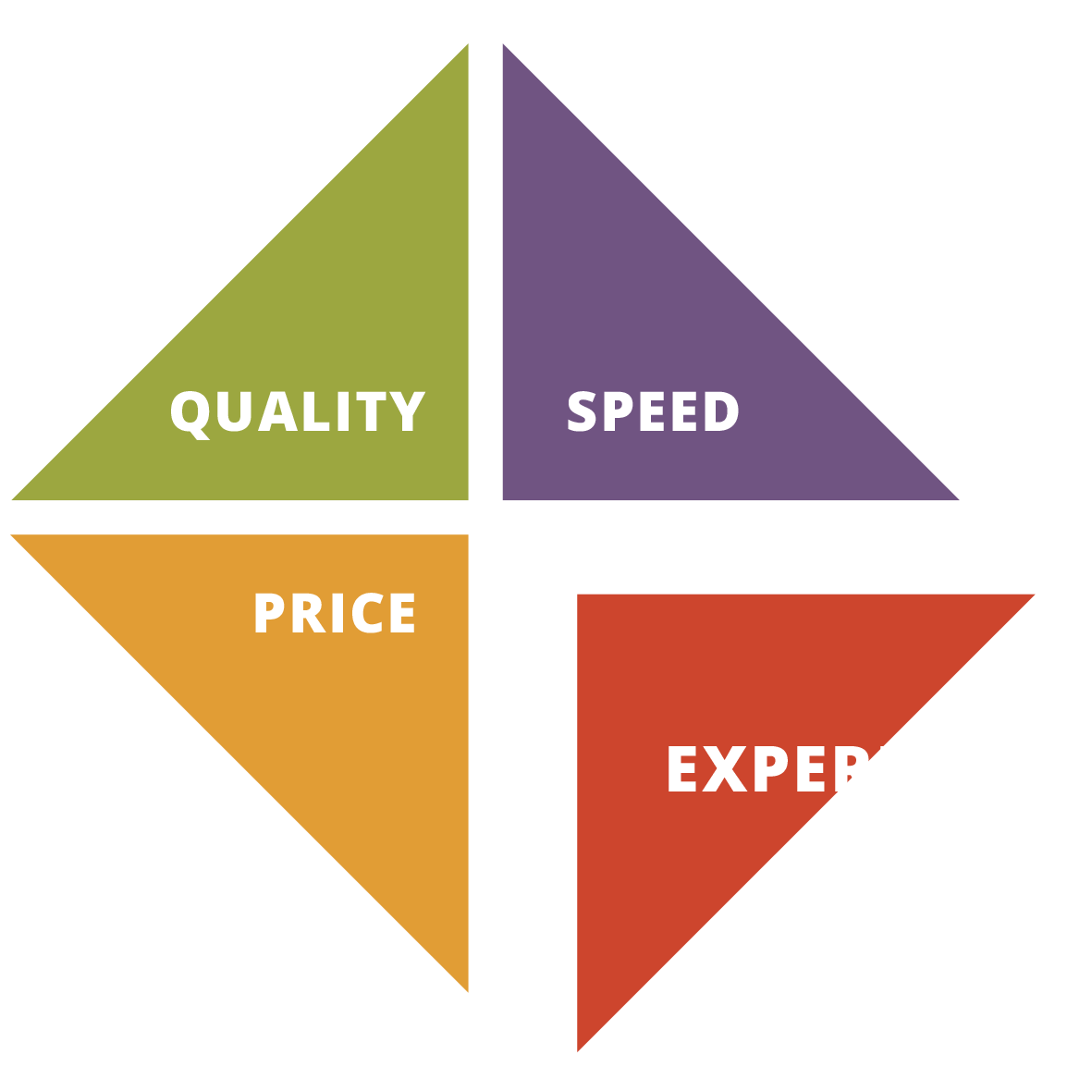 Experience is the differentiator with the most transformative and disruptive power.
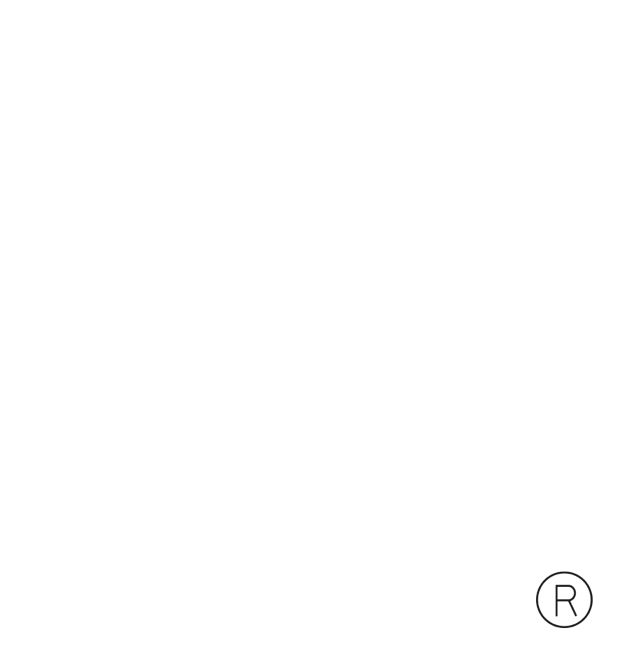 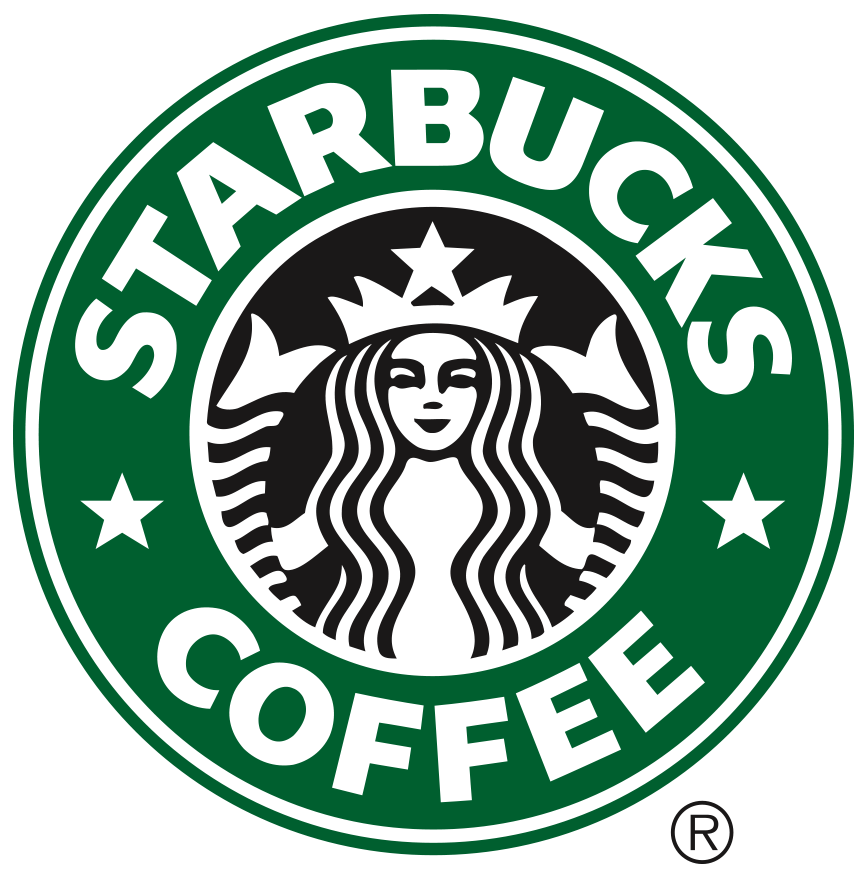 Your Customer’s
Journey.
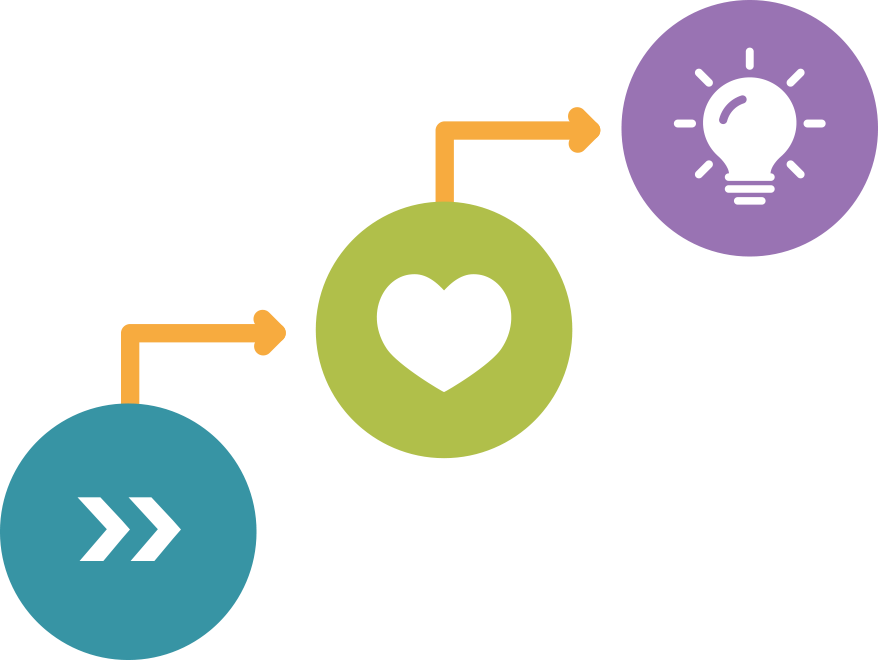 Earn Advocates
INSPIRE
TOUCH
MOVE
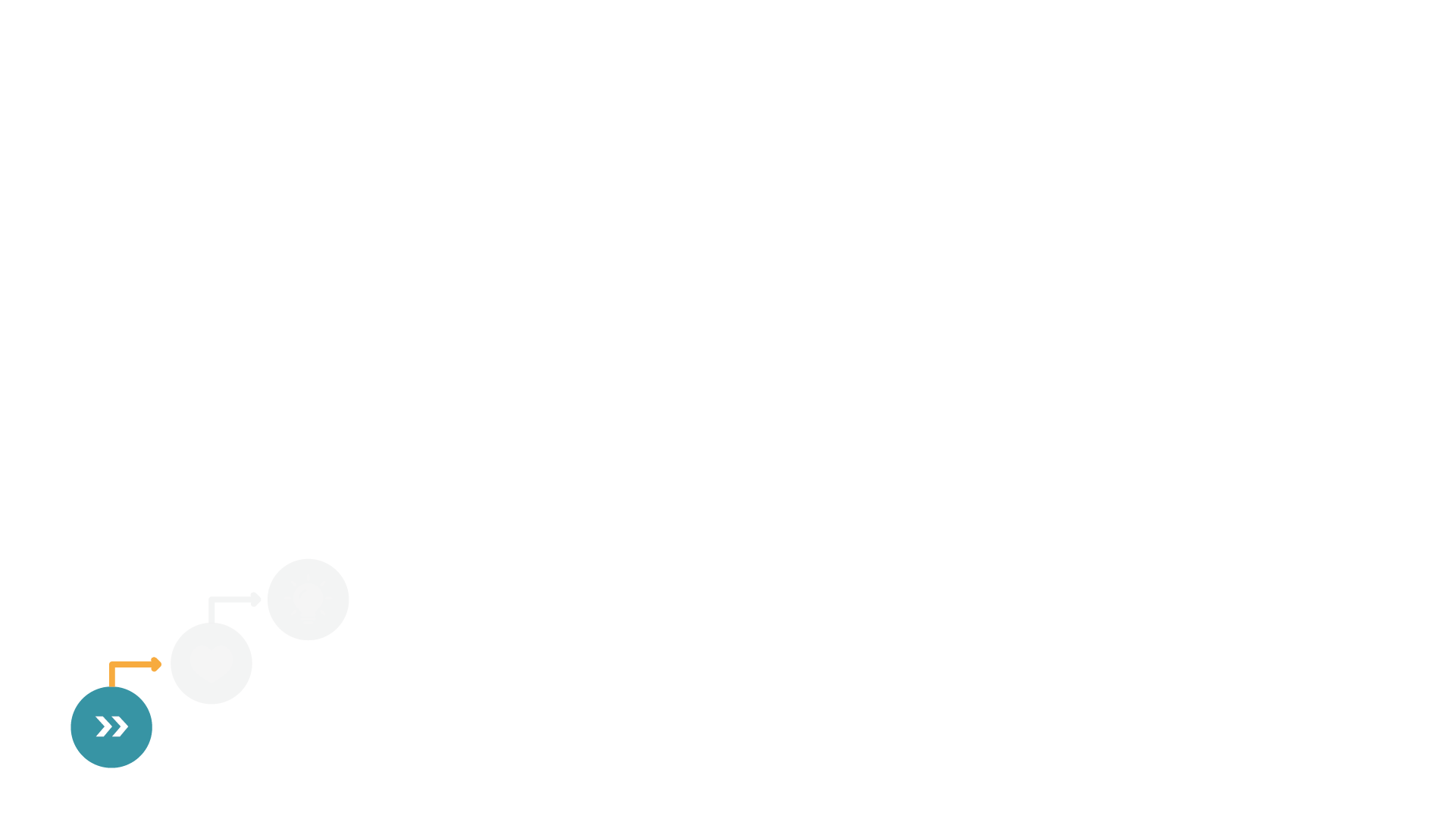 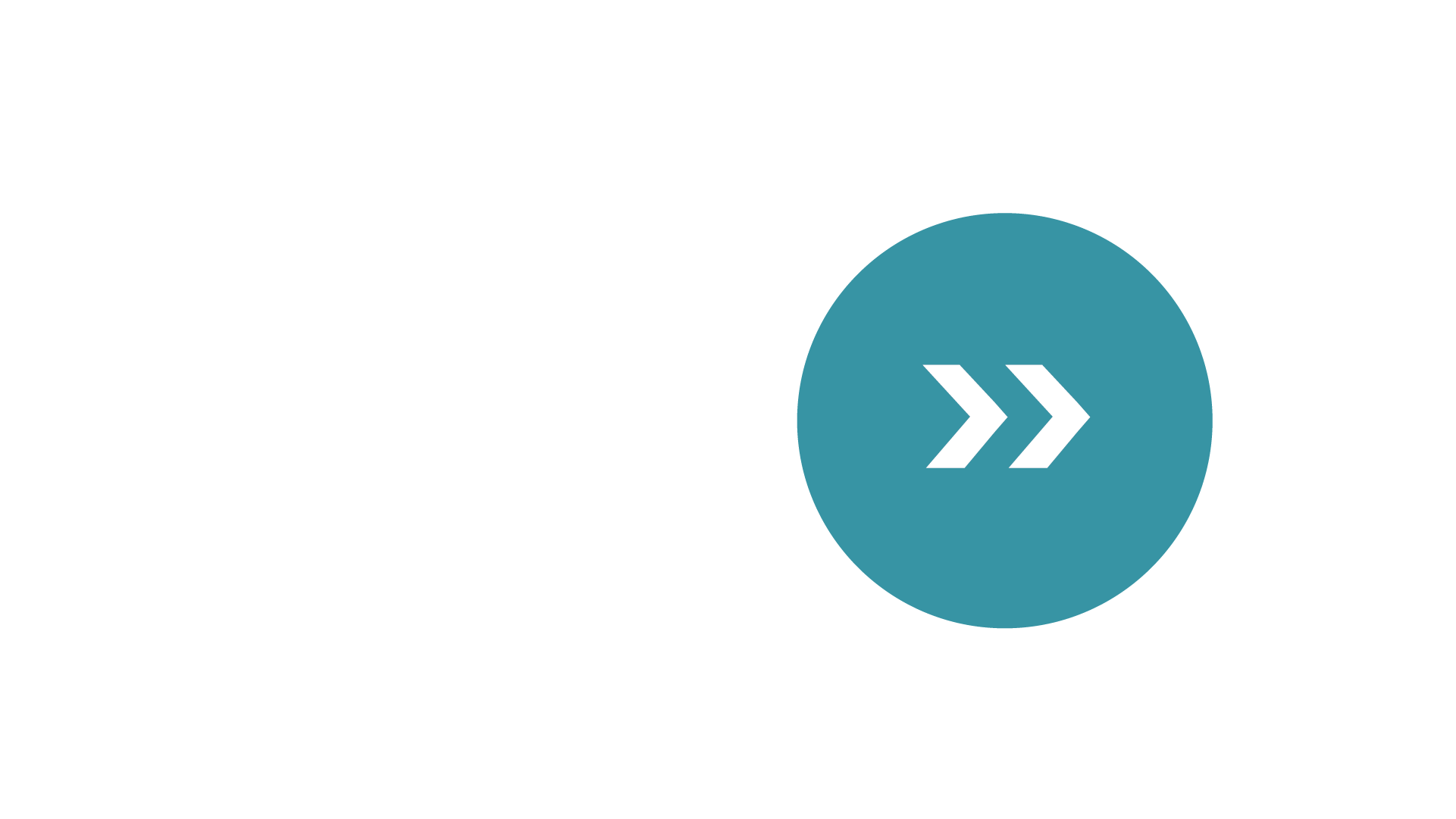 Trust.
Moving customers
into a trust relationship
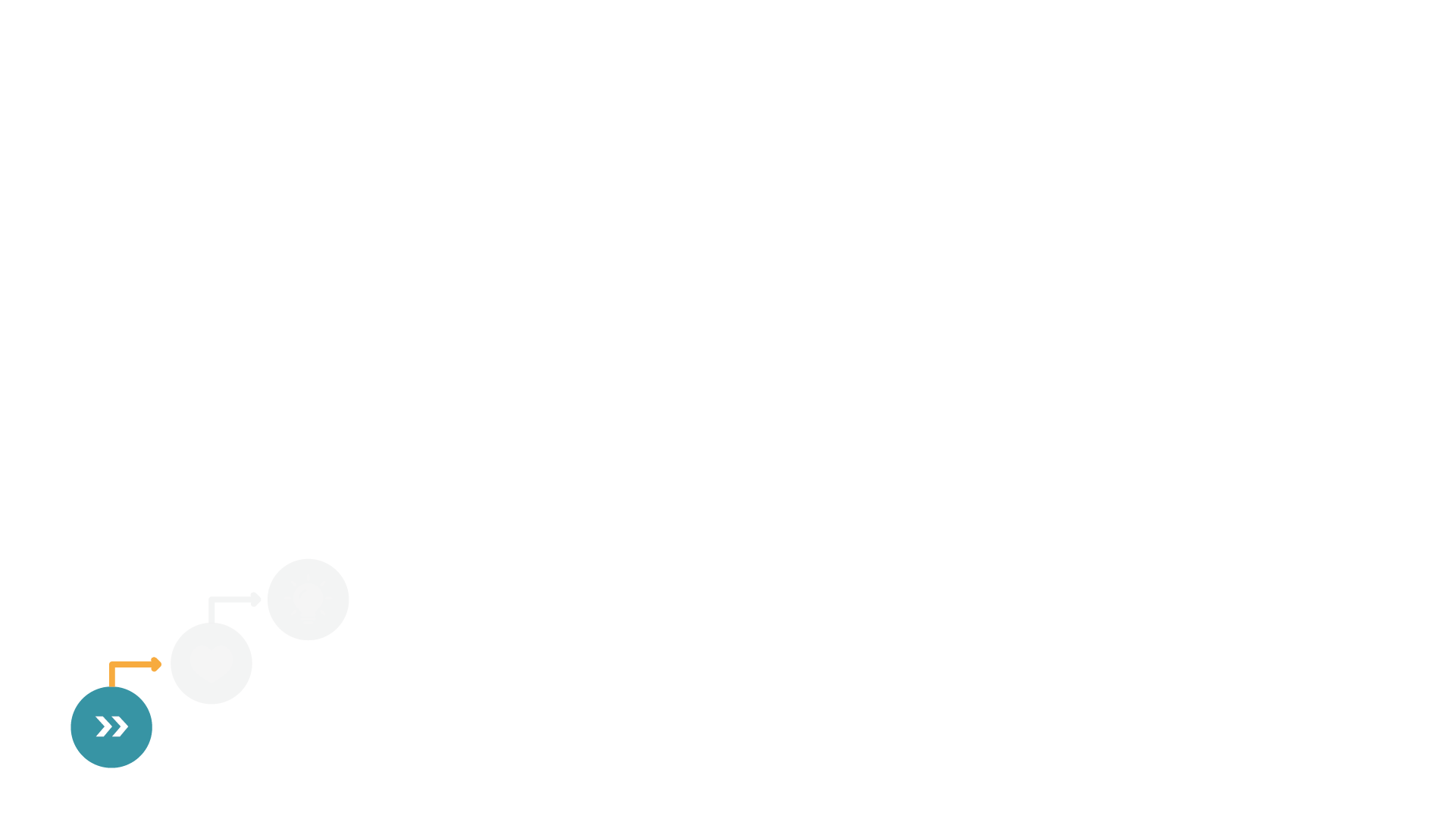 Trust.
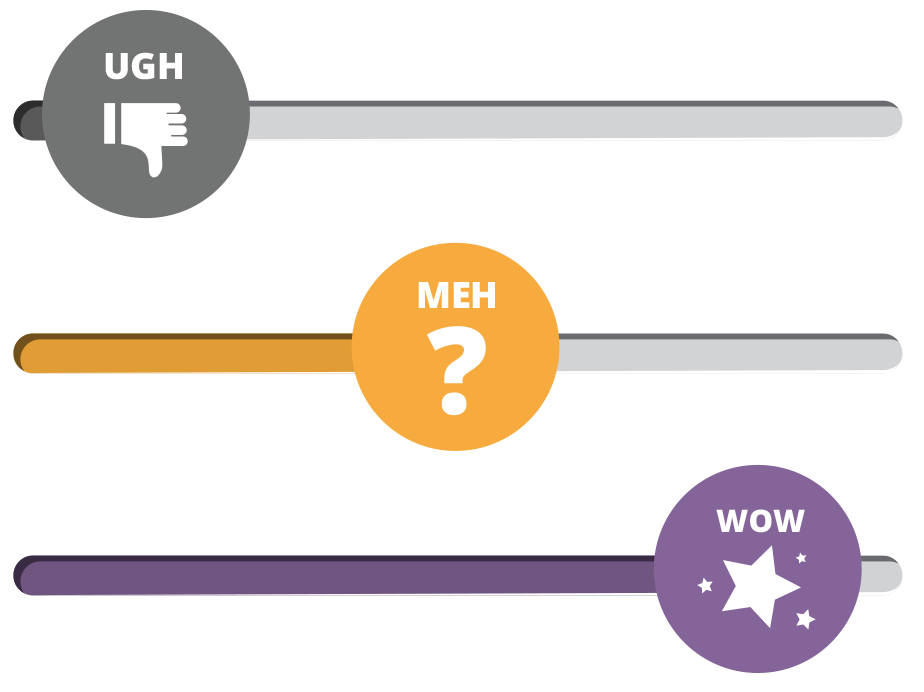 Starts with 
First Impressions
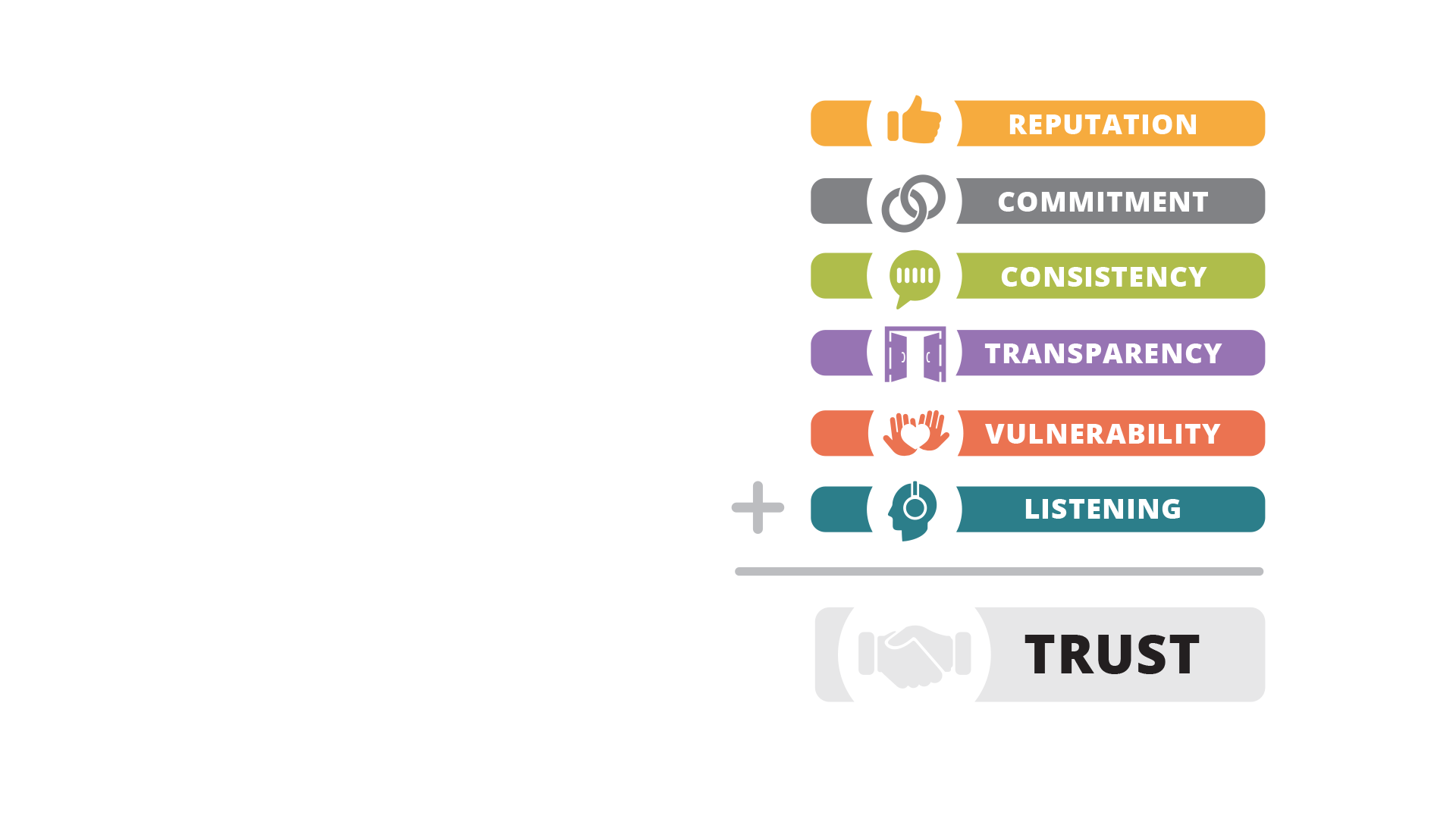 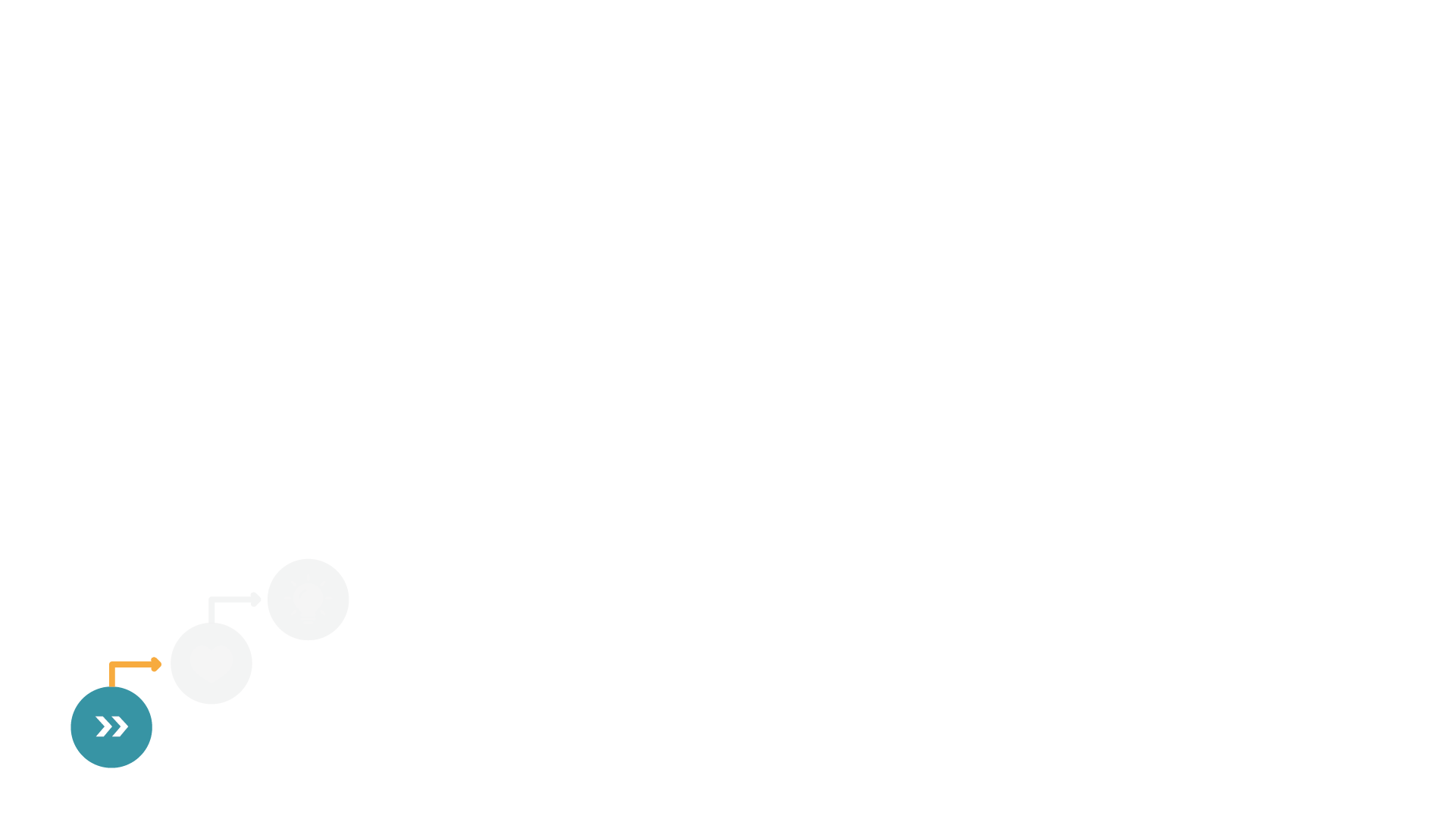 Trust.
Is tangible and actionable
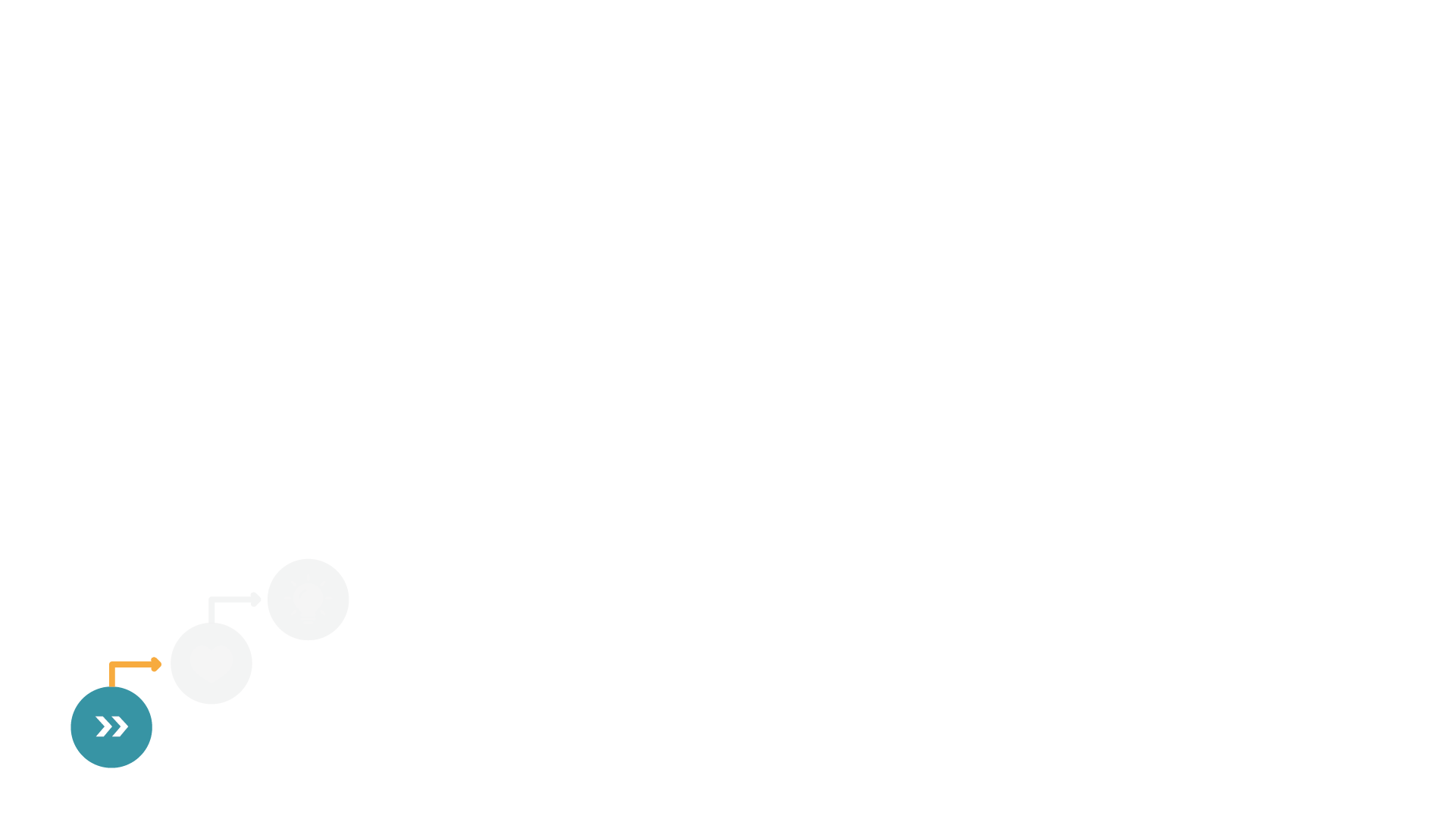 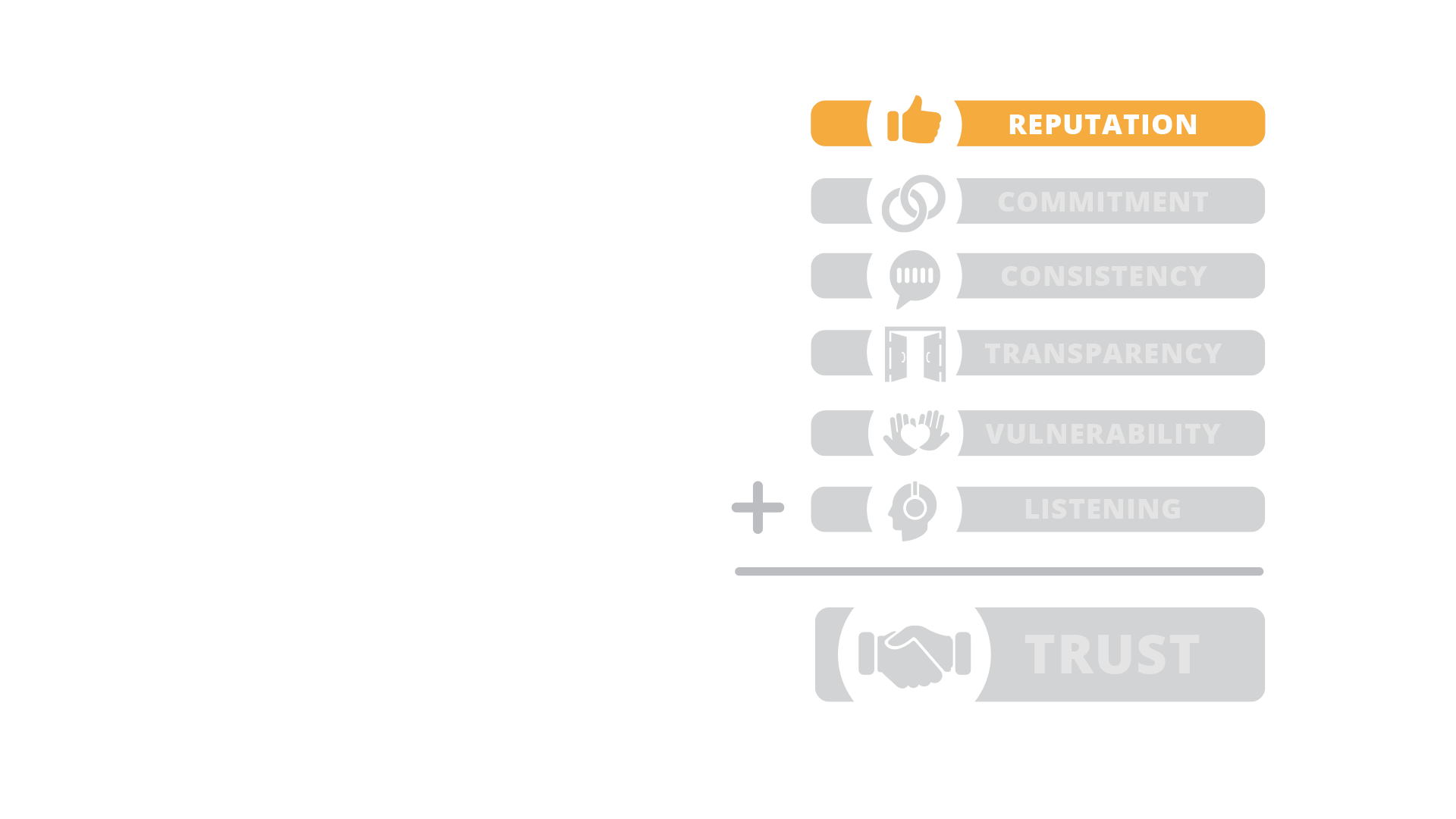 Reputation.
Show, don‘t tell
- Testimonials
- Case Studies
- Awards
- Social Proof
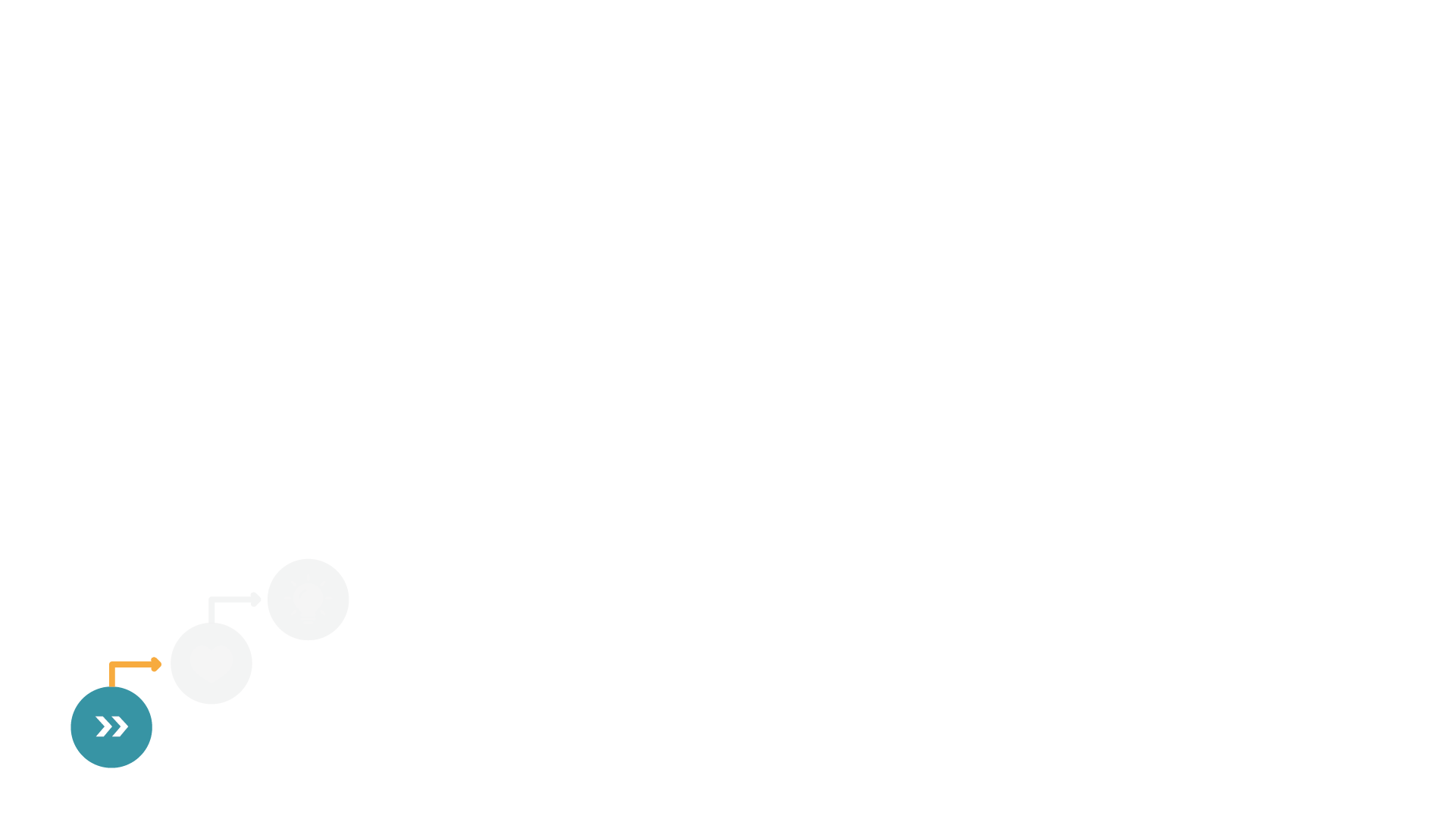 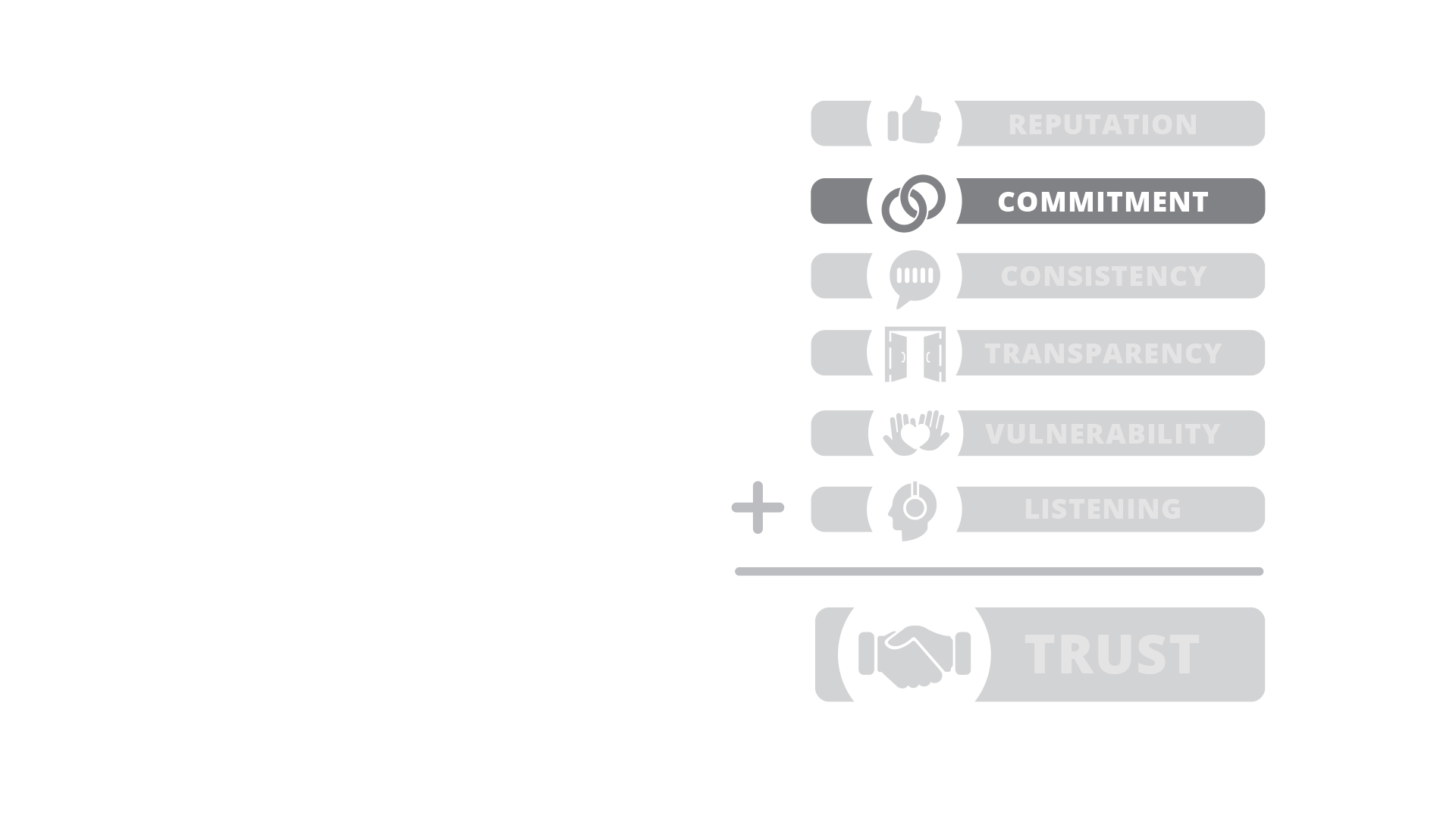 Commitment.
Use strong language
- Small promises
- Bold commitments
- Talk about It
- Language of Commitment
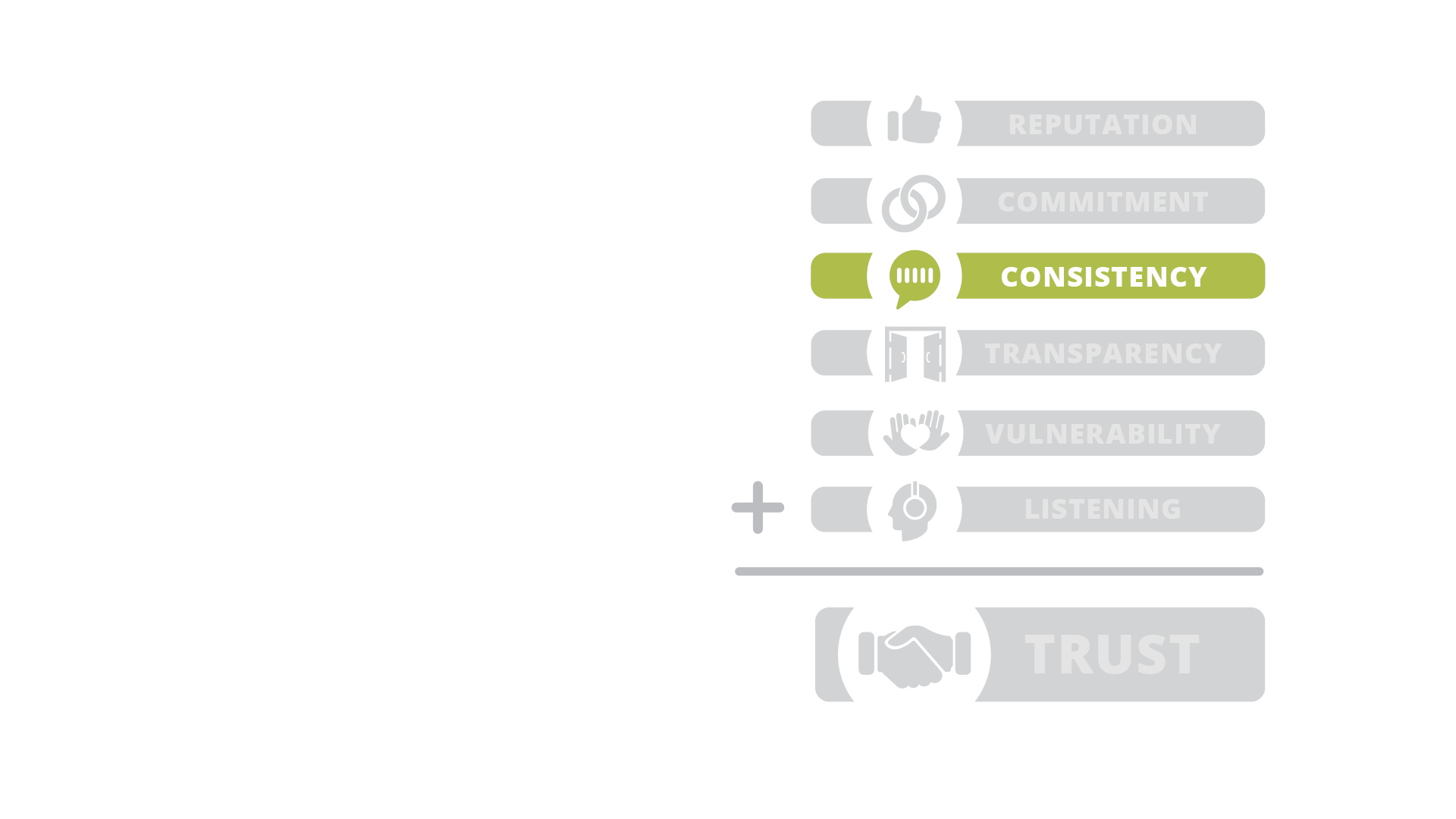 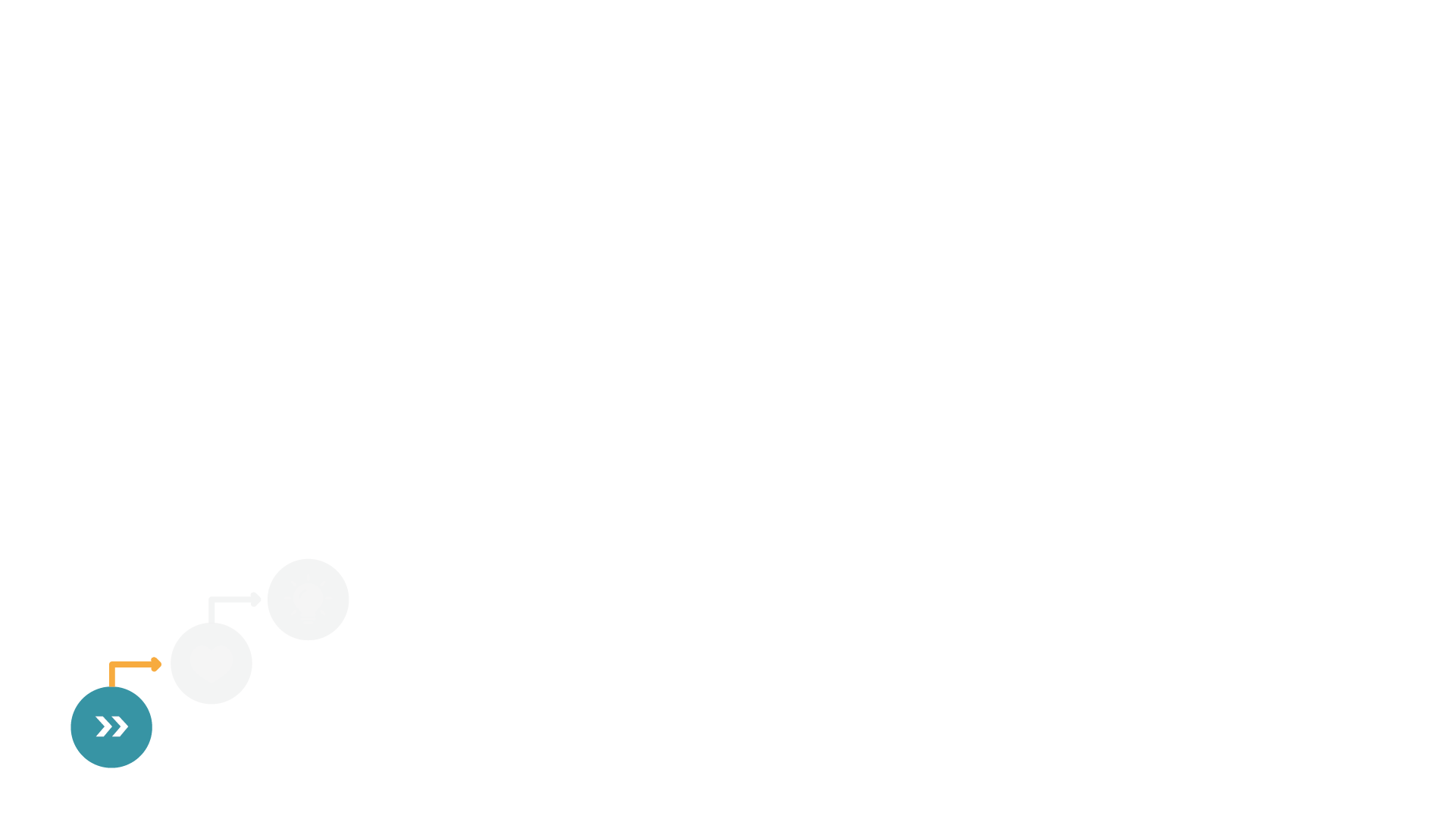 Consistency.
Be Trustworthy
- Look & Feel (UI Kit)
- Language & Lexicon
- Imagery & Voice
- Clarity & Simplicity
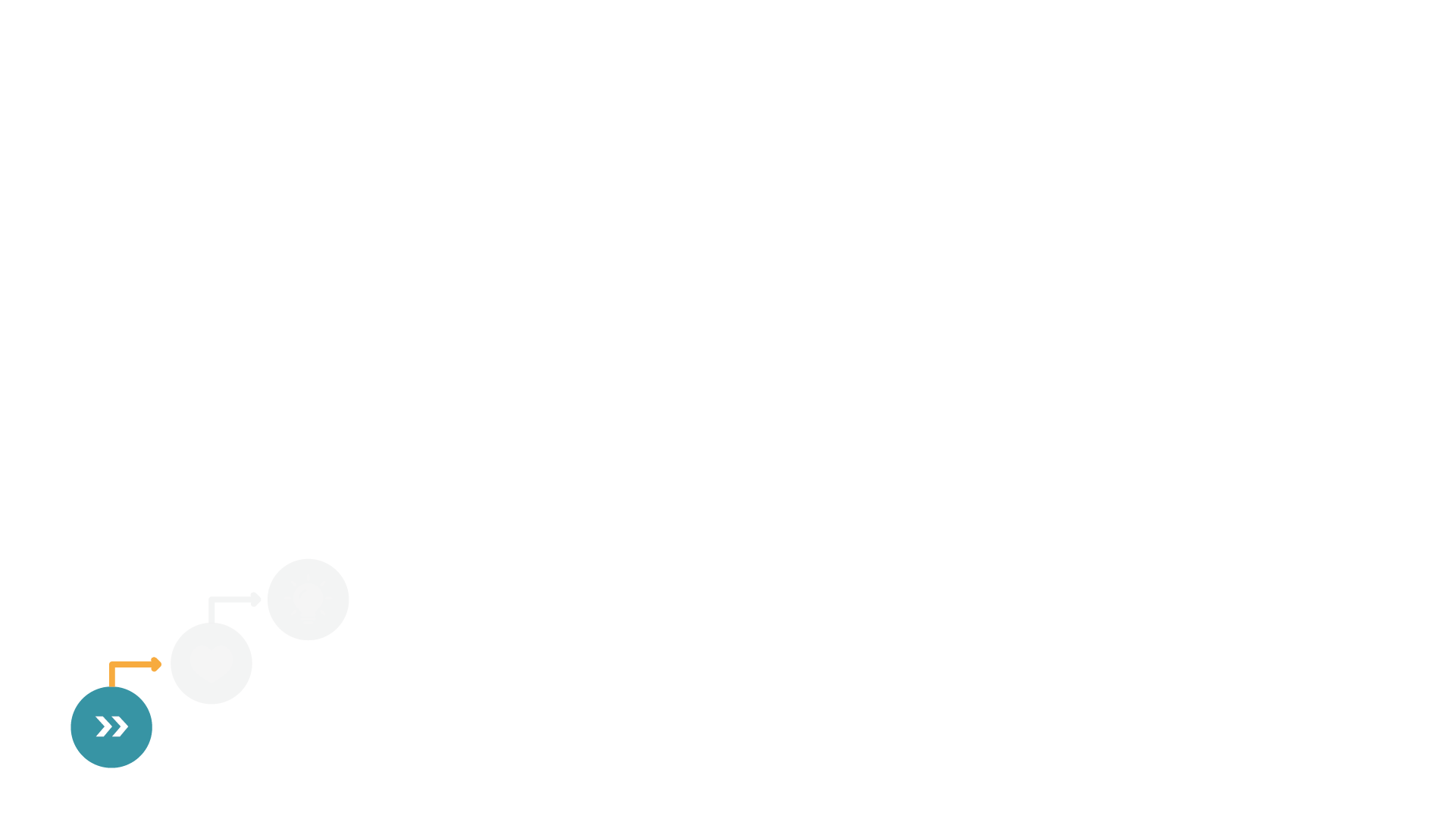 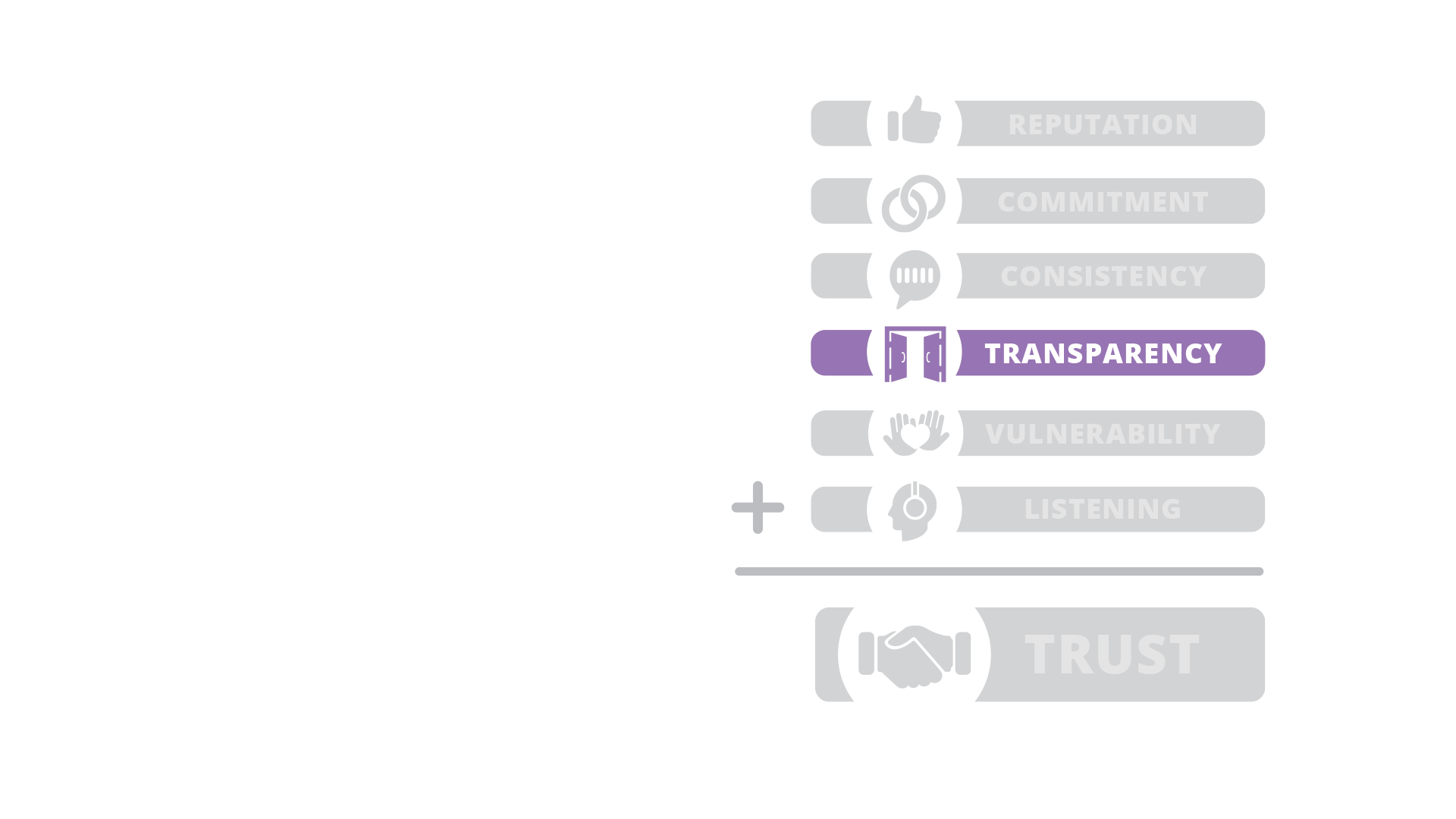 Transparency.
Share more than you think you should
- Knowledge
- Techniques & process
- Data & insights
- Vulnerabilities
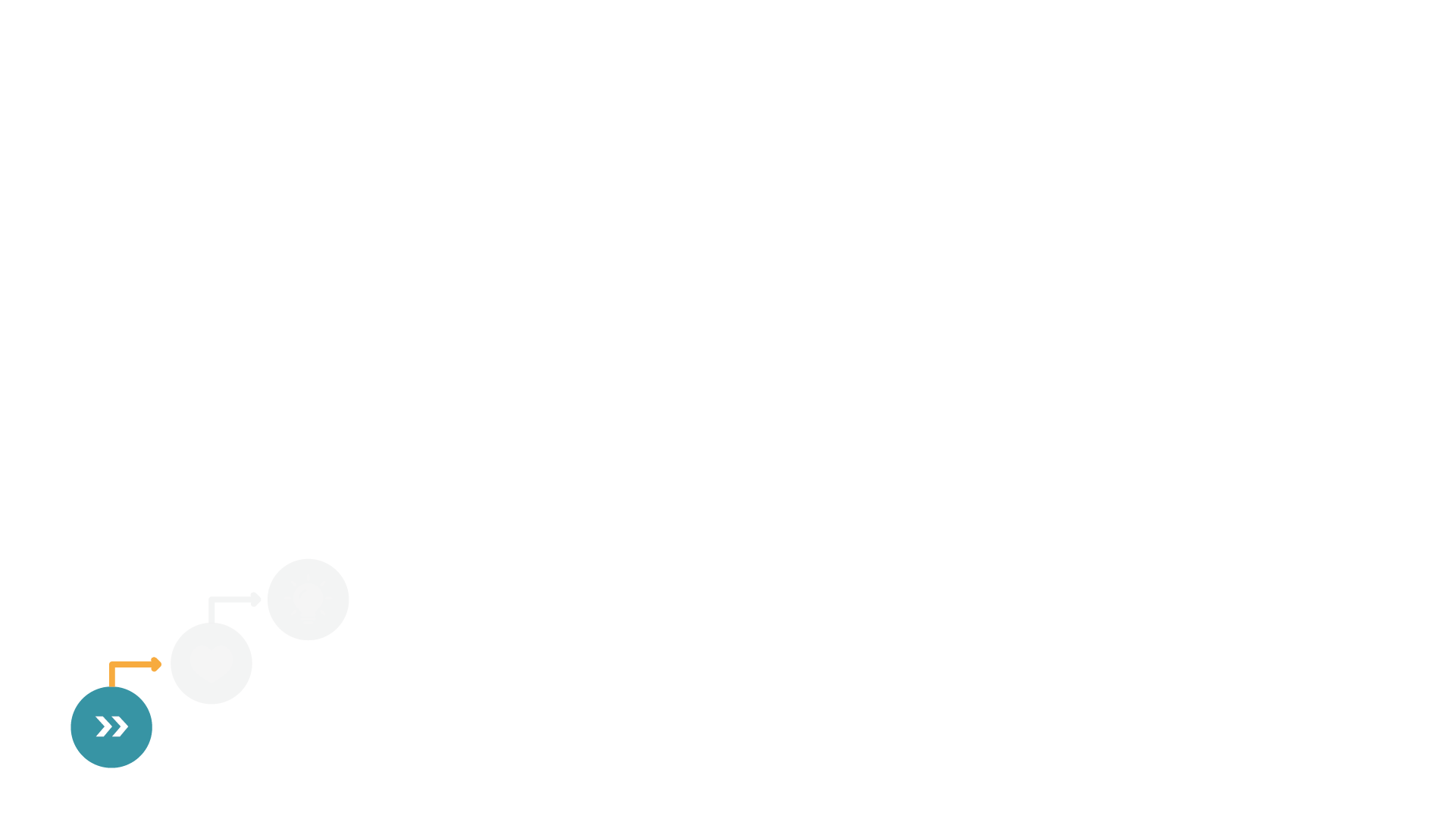 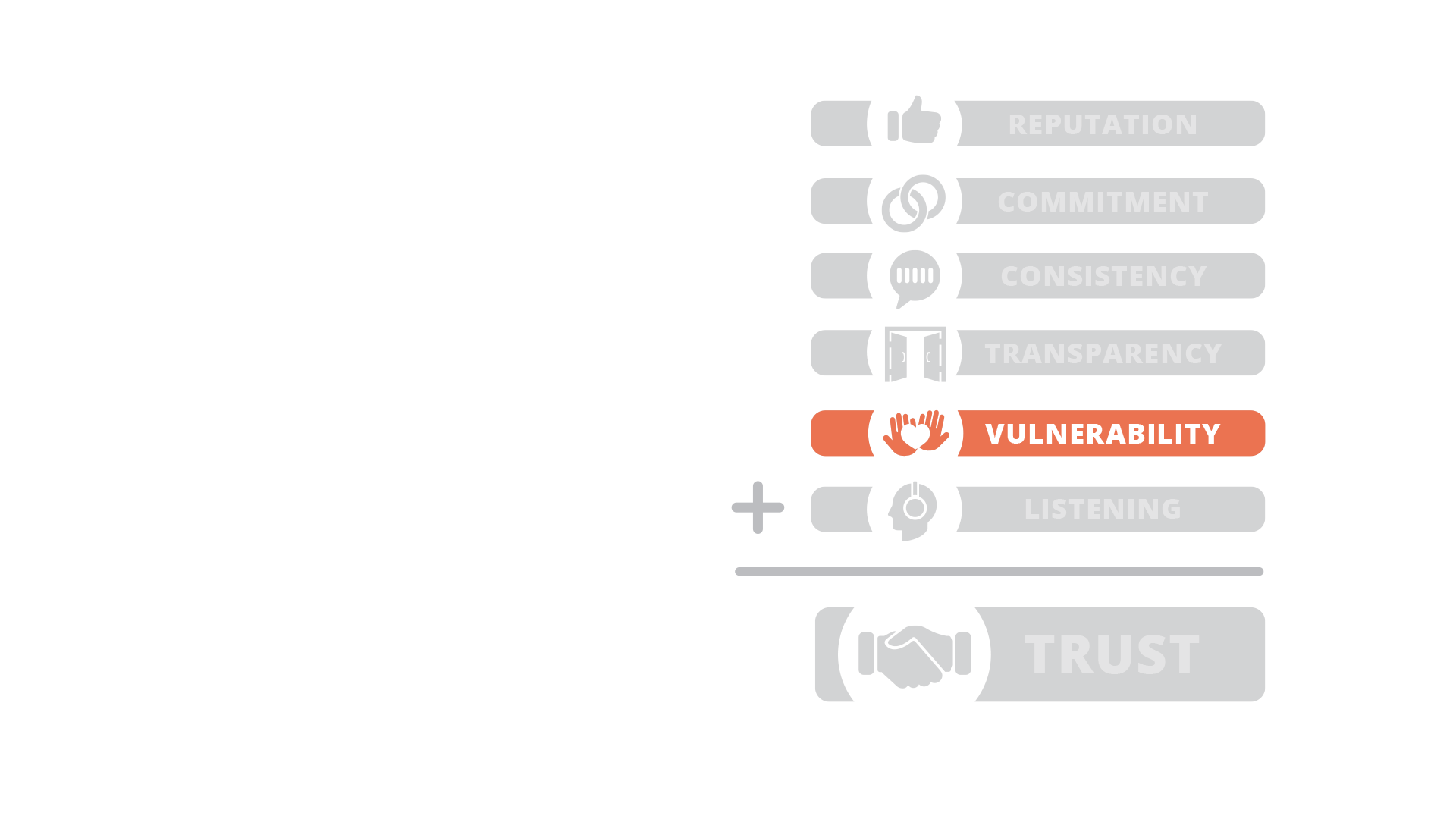 Vulnerability.
Be more human
- Show you are imperfect
- Demonstrate how you respond to disruptions
“People will always choose imperfection with integrity over a perfect facade.”
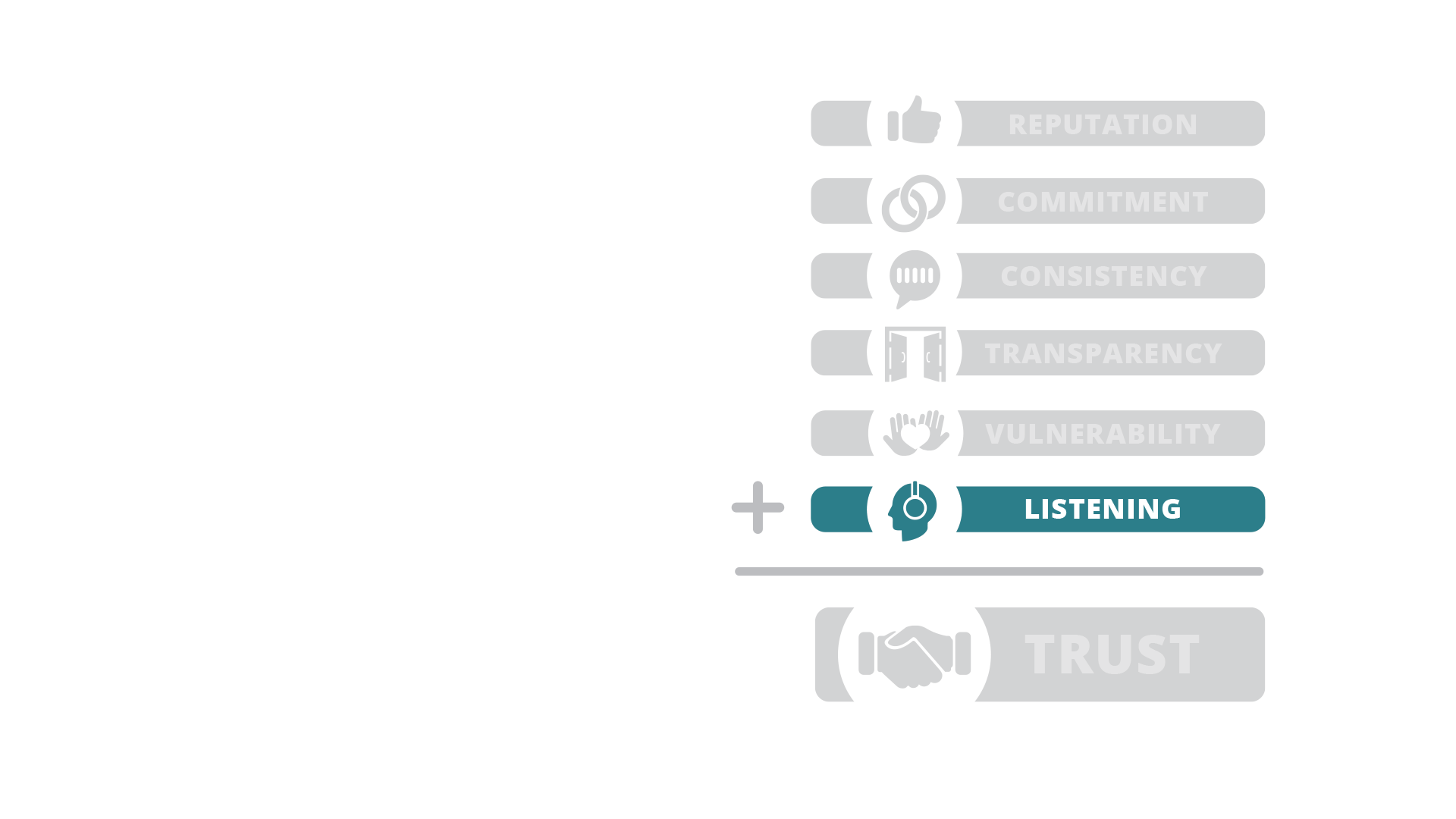 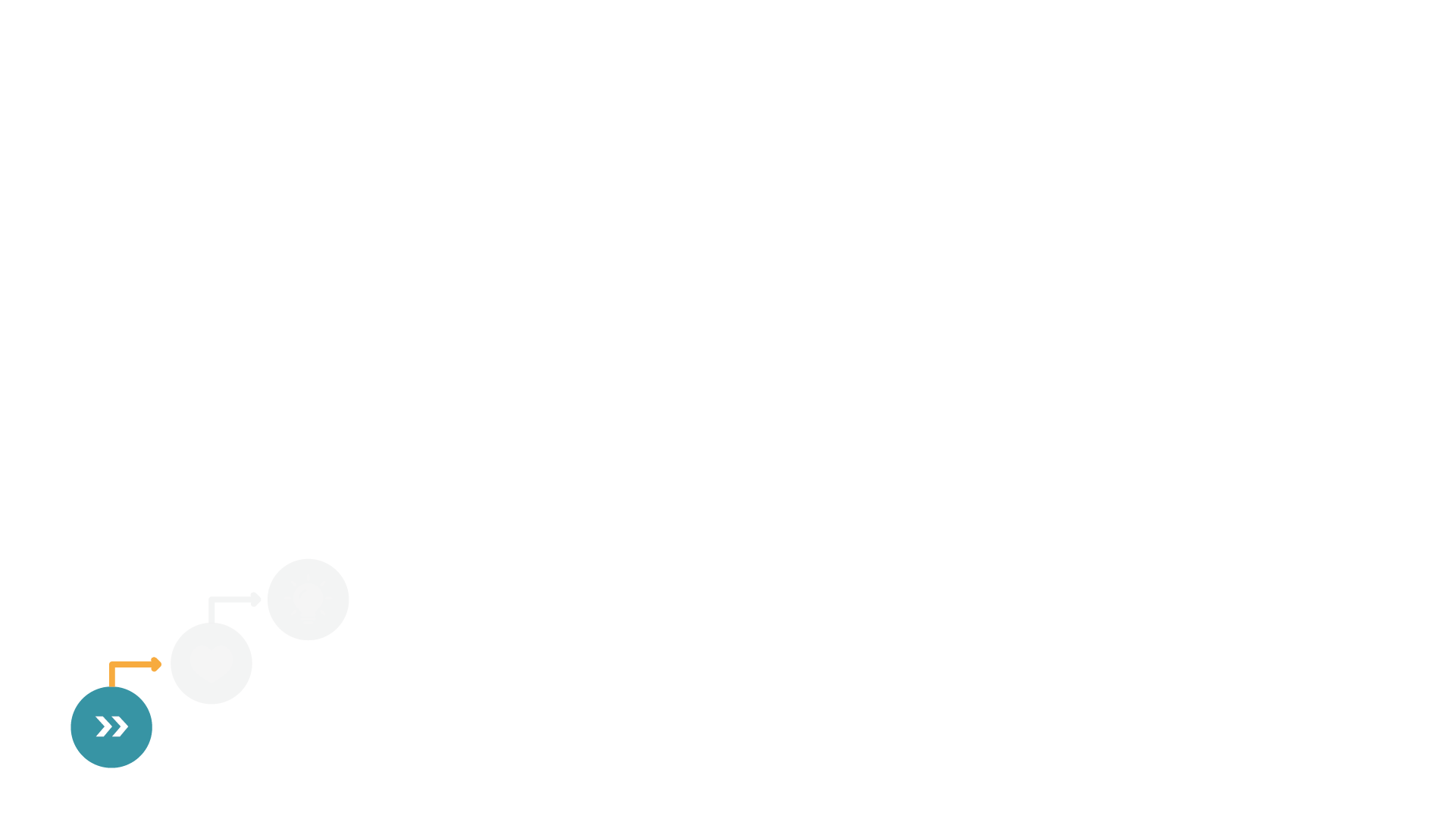 Listening.
Listen with the intent to understand
- Understand concerns
- Respond with passion
- Honor feedback
- Acknowledge
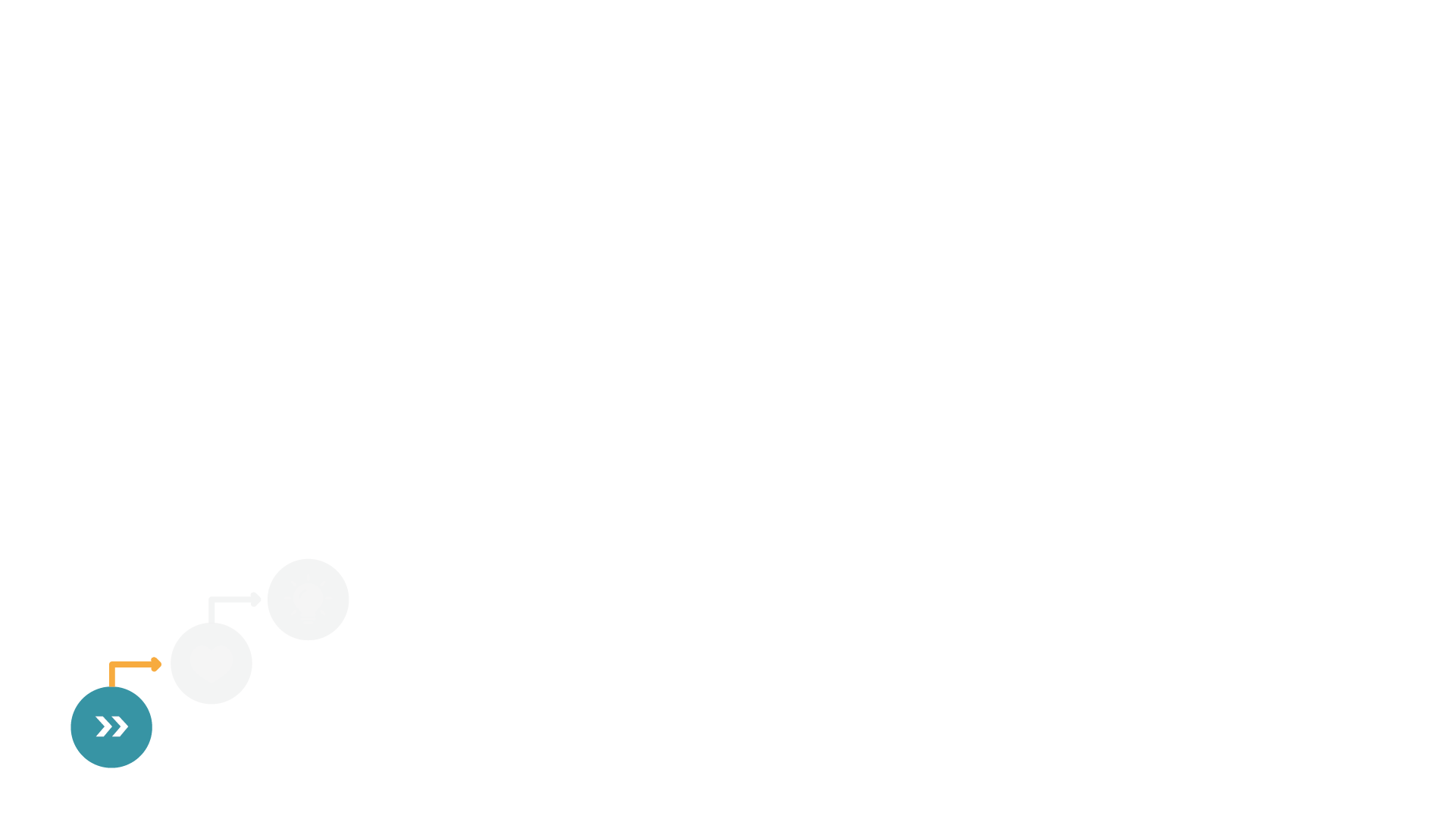 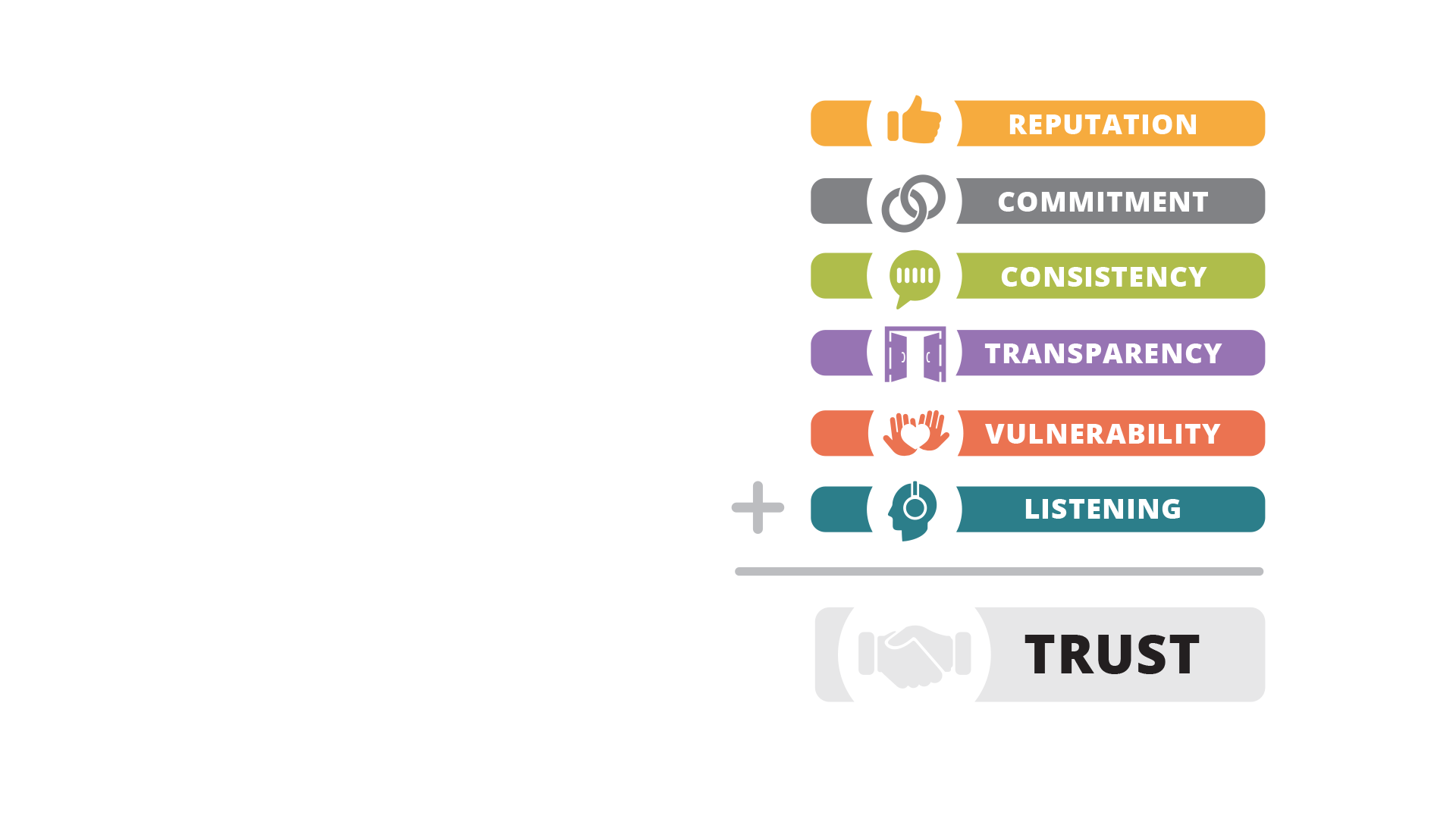 Trust.
The purposeful development of trust
“Trust is a pragmatic, tangible, actionable asset that you can create - much faster than you probably think possible.”
- Stephen Covey
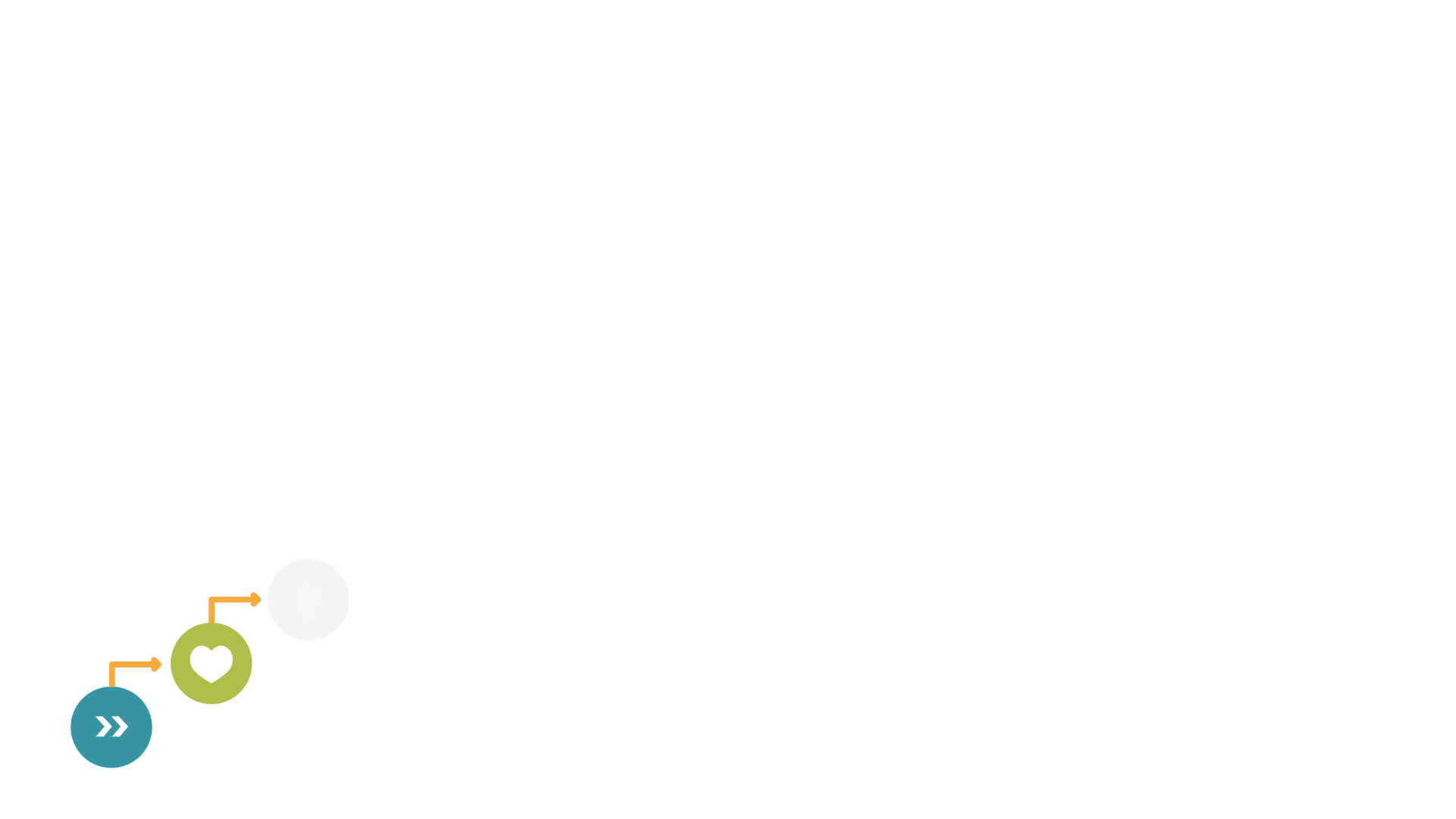 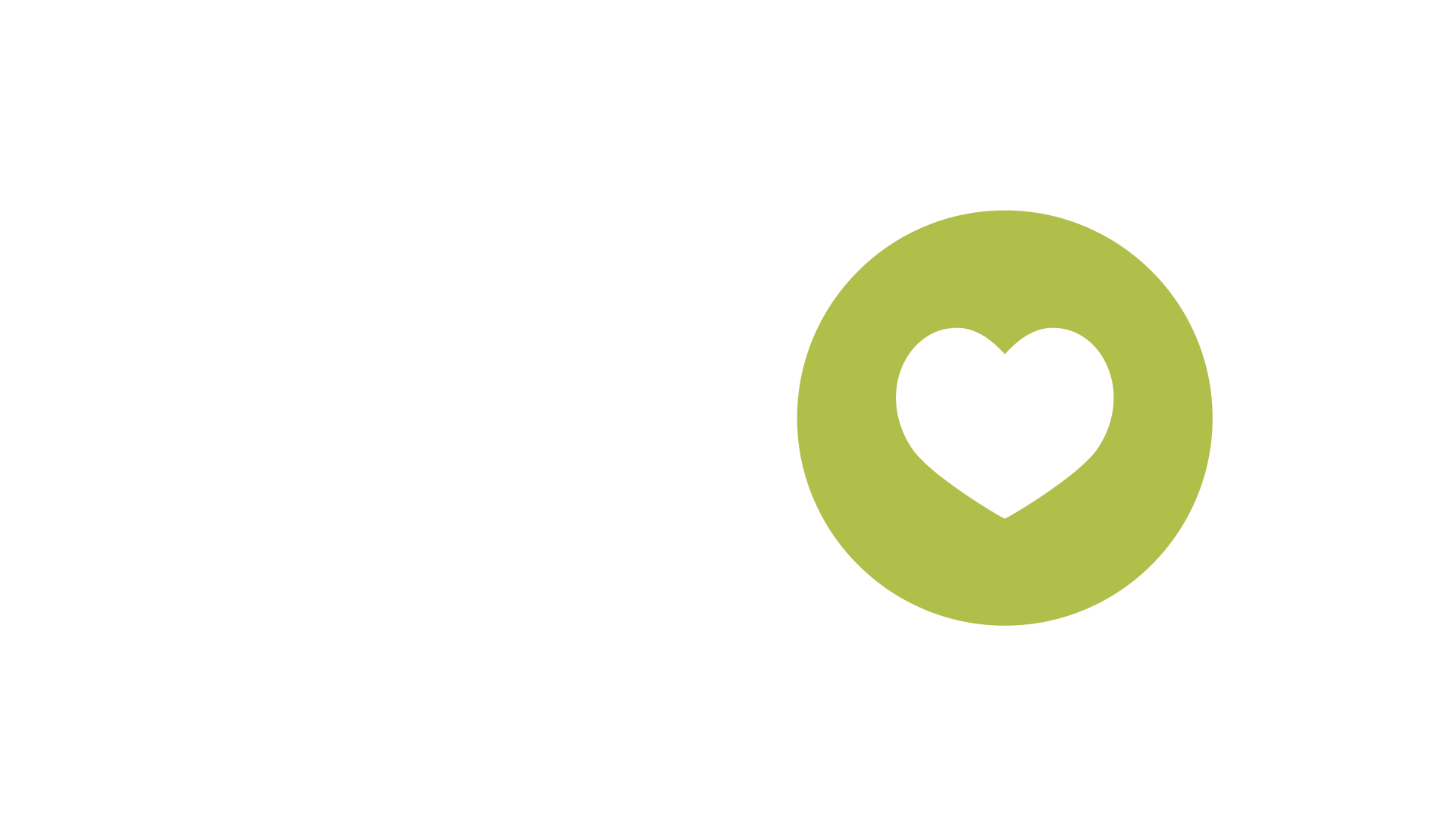 Loyalty.
Touch your customers with technology to generate sustainable loyalty
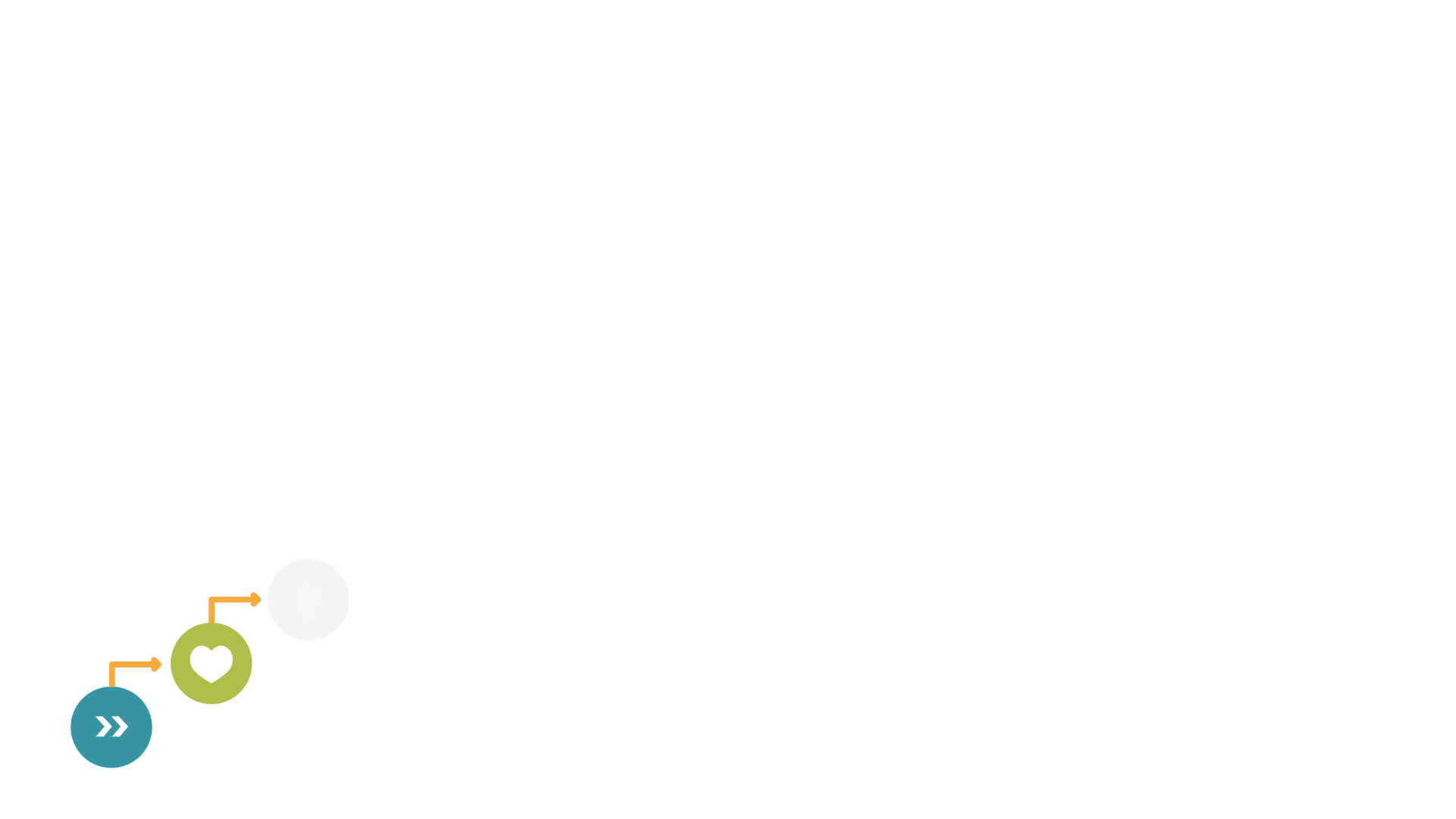 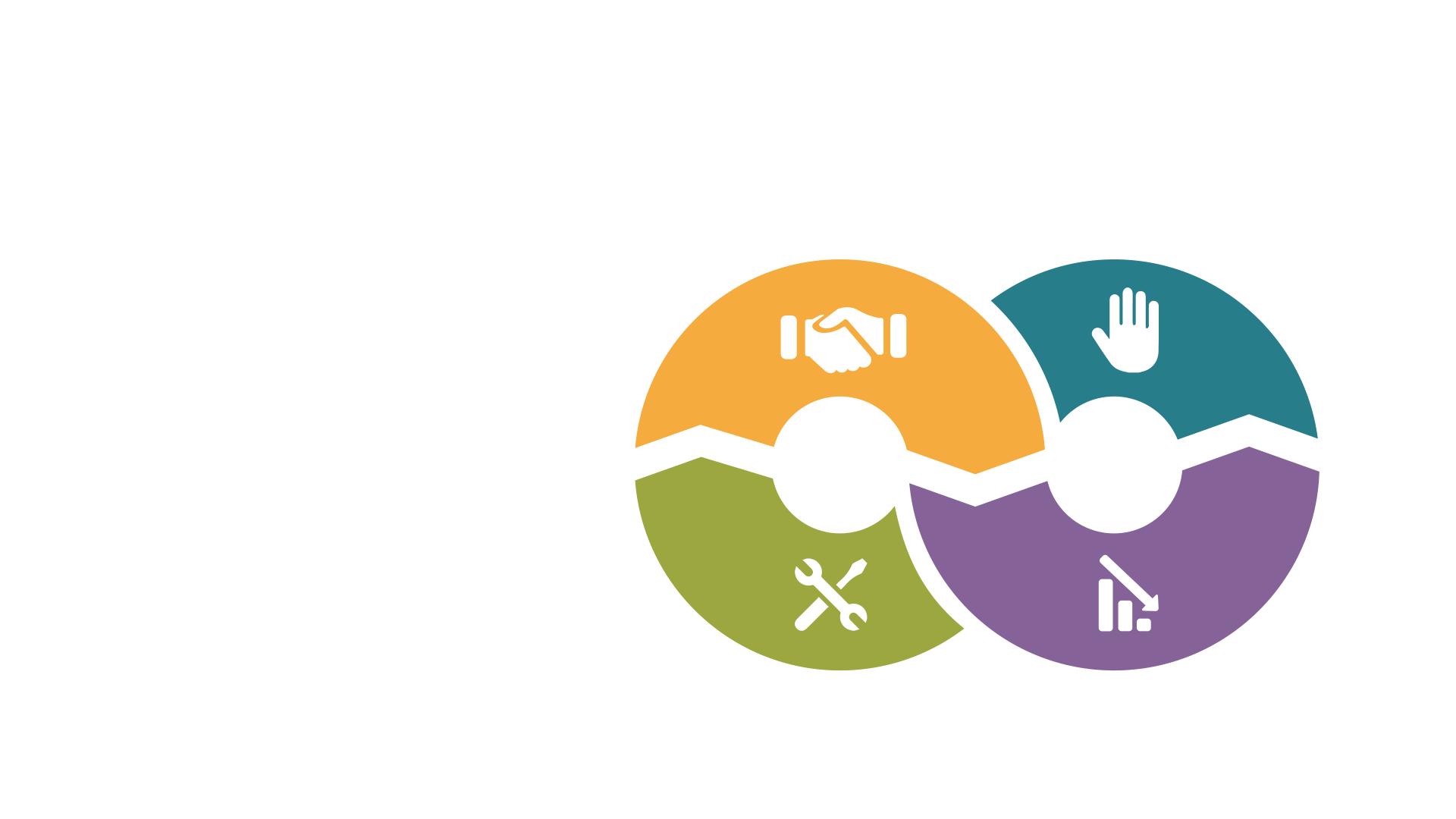 The 4 factors
of Customer
Loyalty.
Build Trust 
Over Time
Human
Touch
Handle Service 
Disruptions
Reduce
Effort
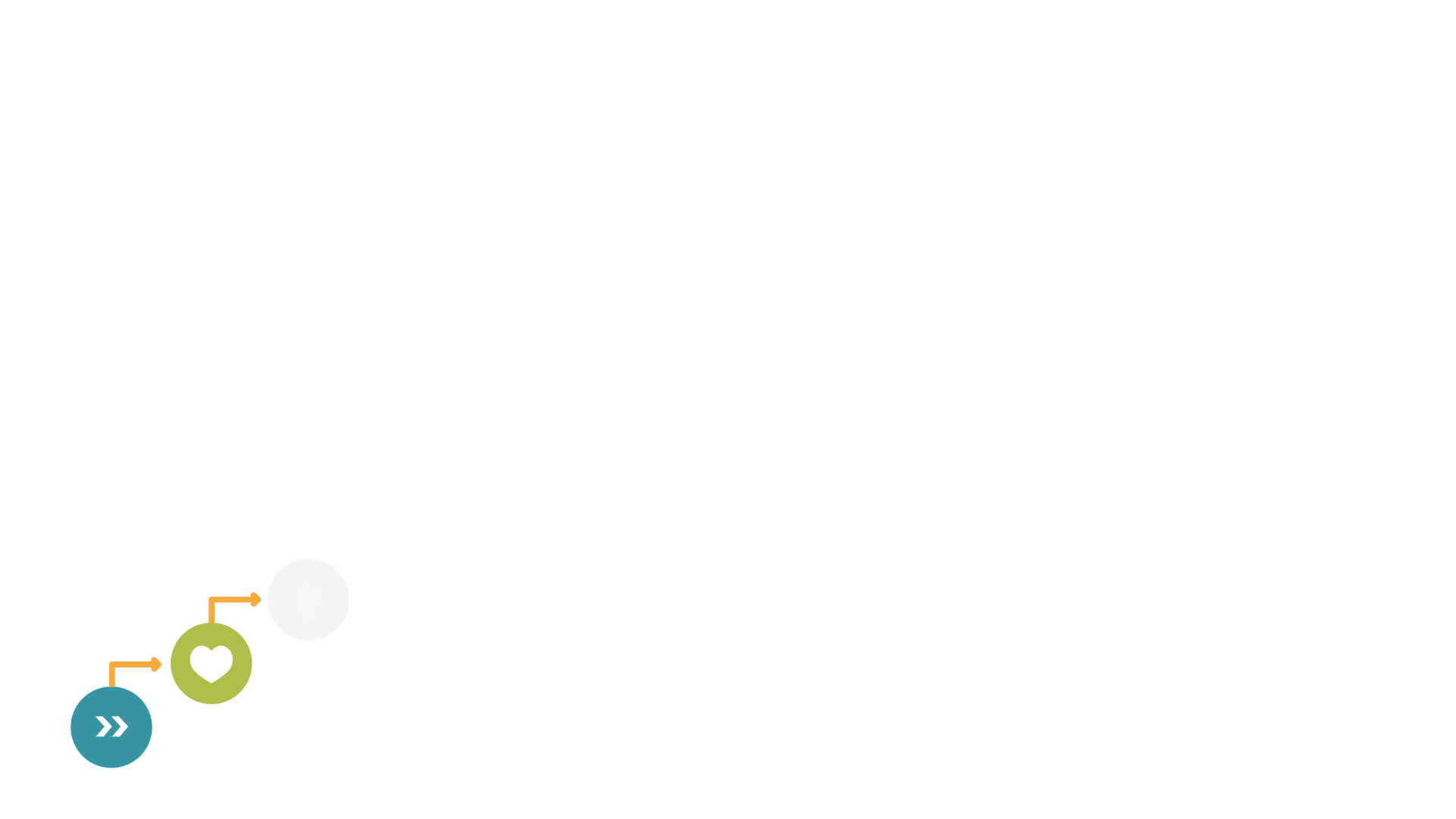 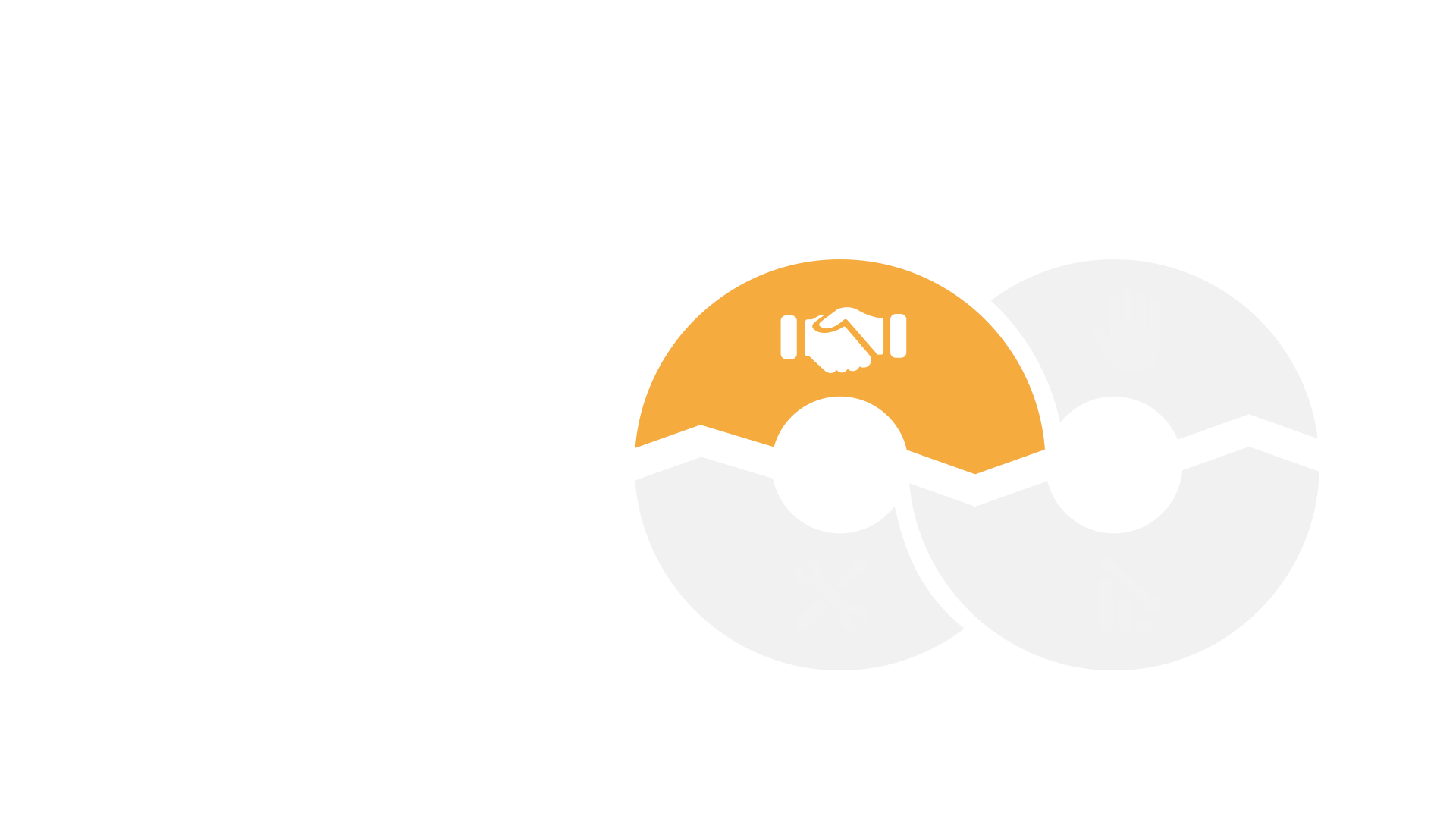 Build Trust
Over Time.
Build Trust 
Over Time
Be what you say you are
Add Value
Be Trustworthy
Be a Rock
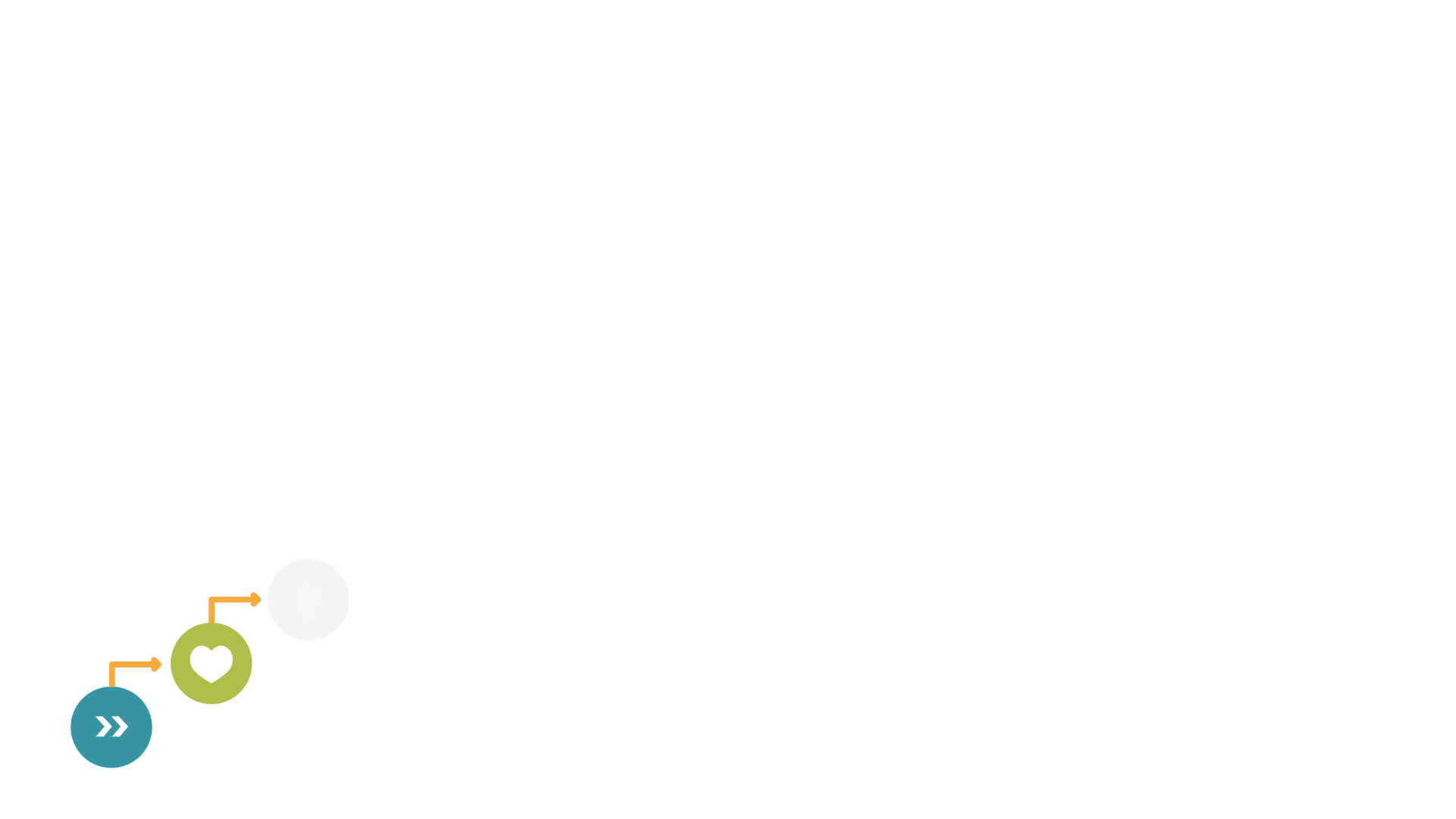 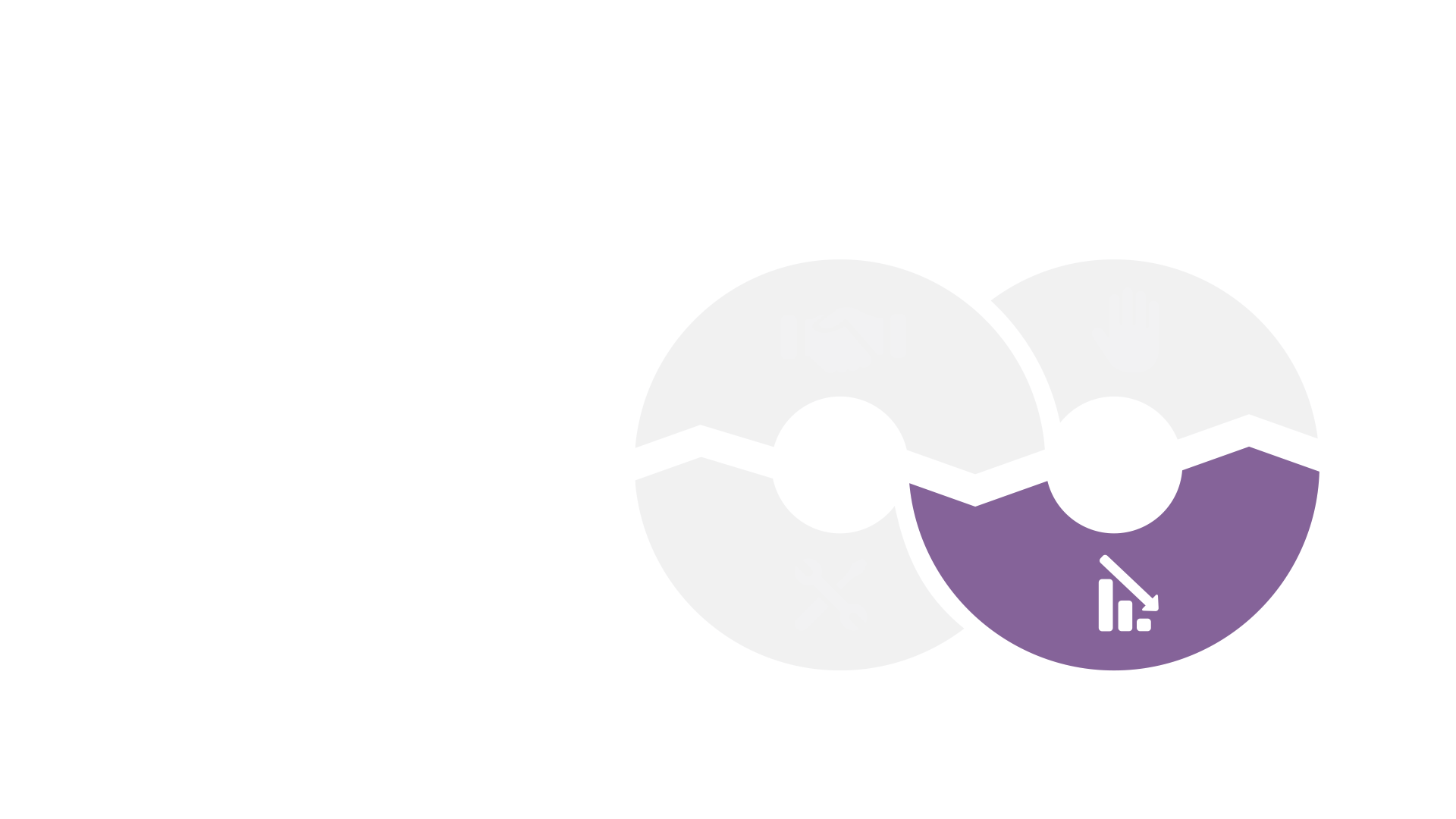 Reduce Effort.
Make it easy
- Reduce & Simplify
- Reuse
- Predict
Reduce
Effort
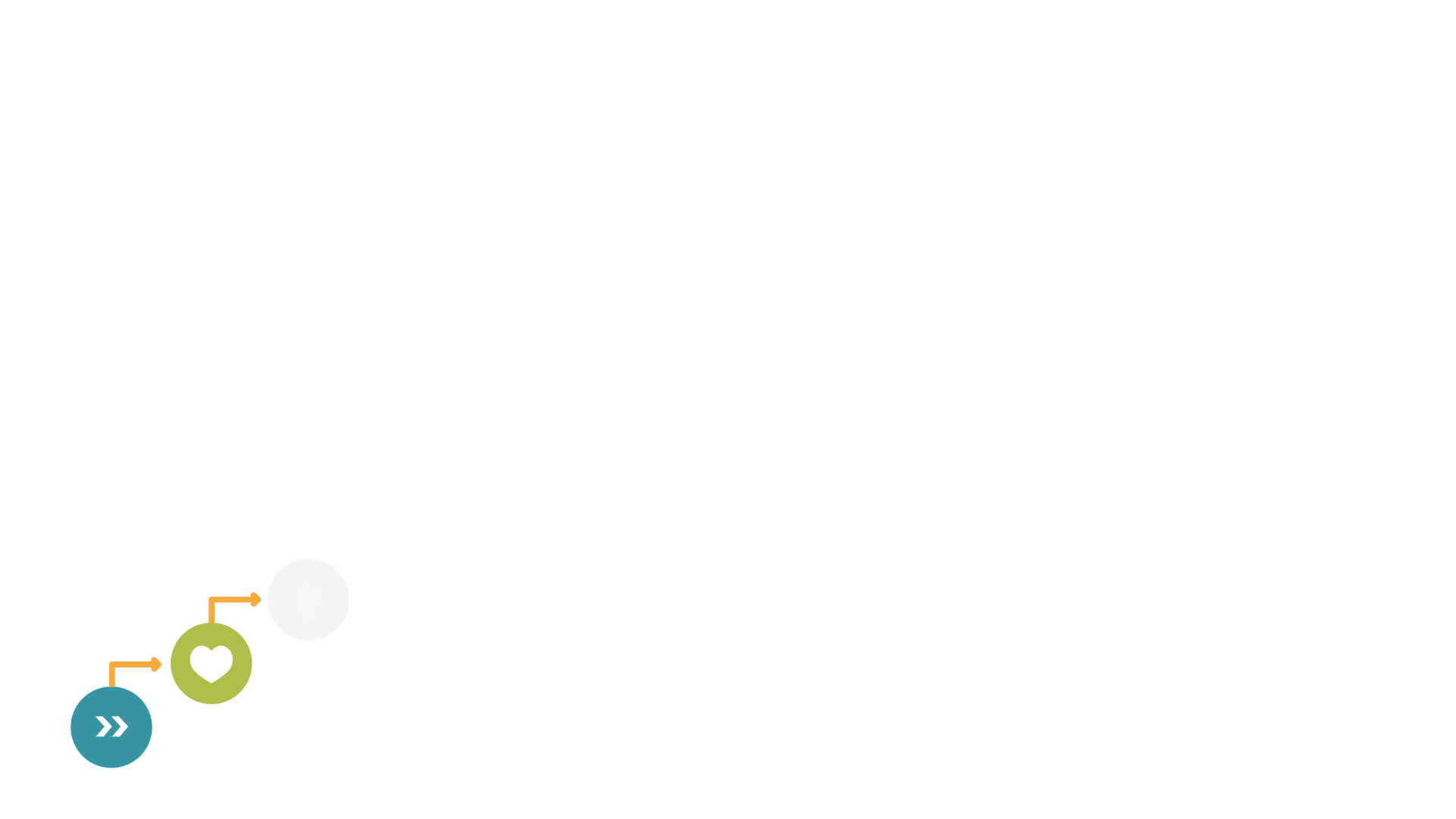 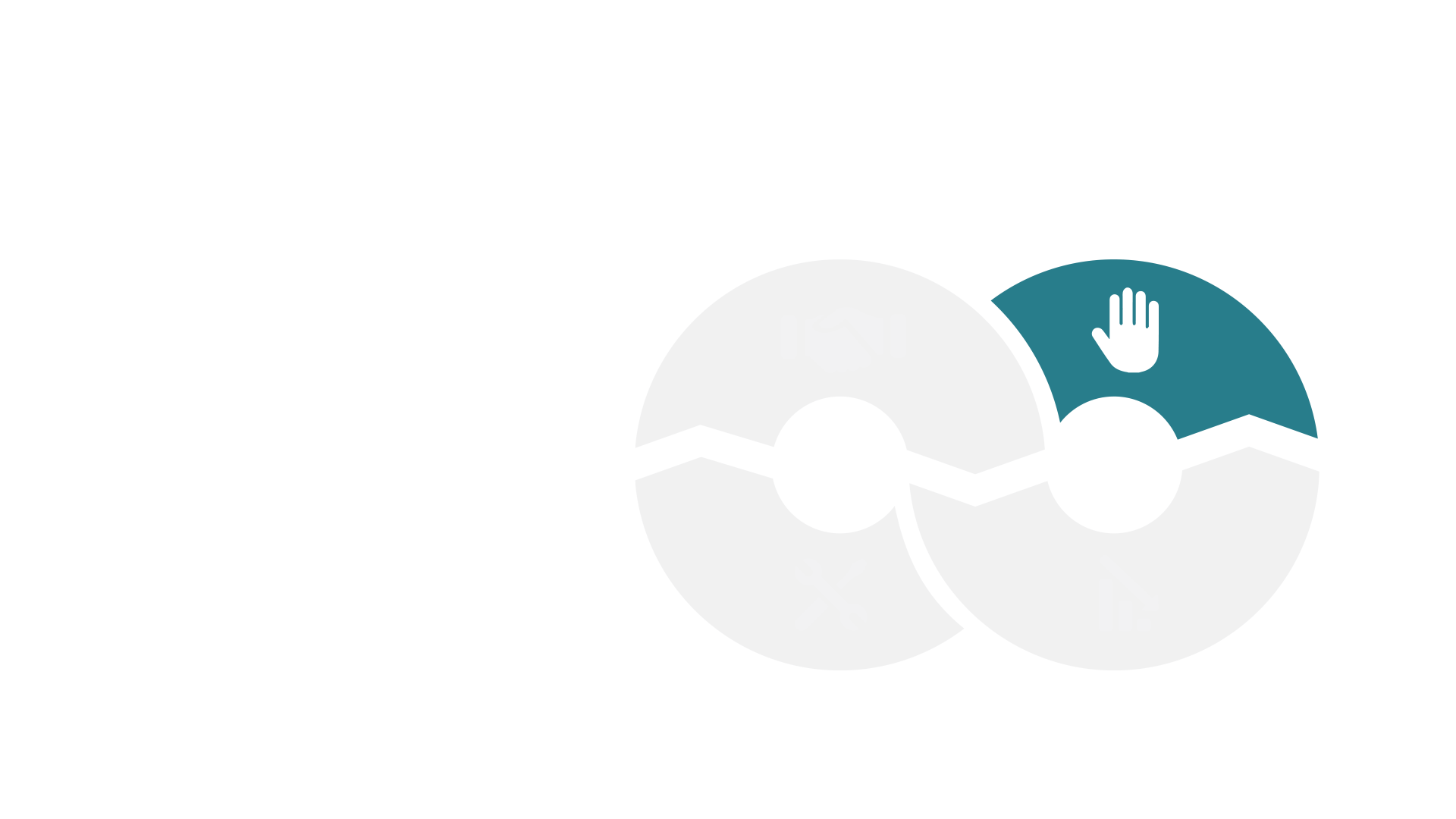 Provide A Human Touch.
Human
Touch
People Relate to People.
- Human Language
- Use Faces
- Pick Up The Phone
- Personalize
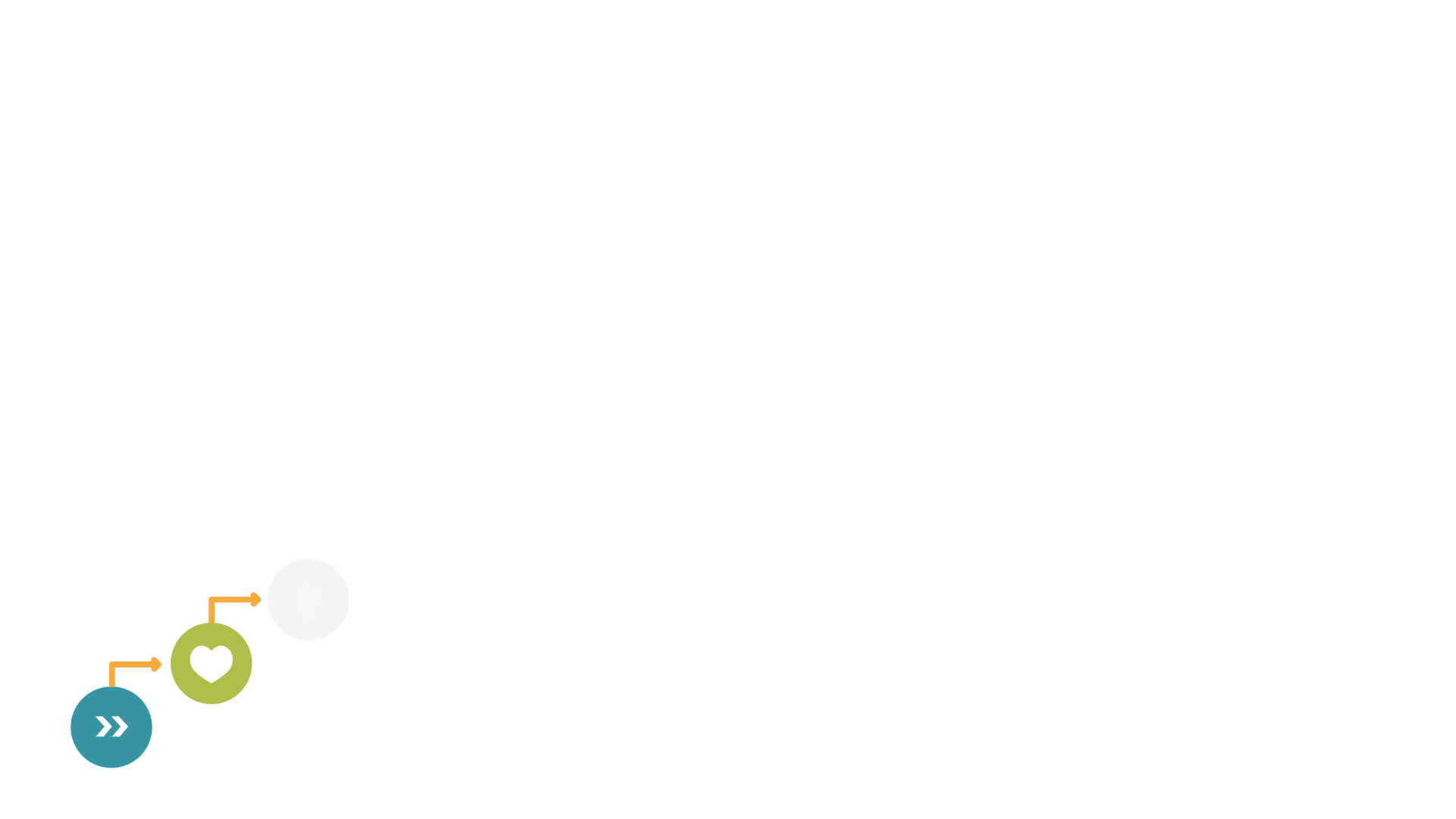 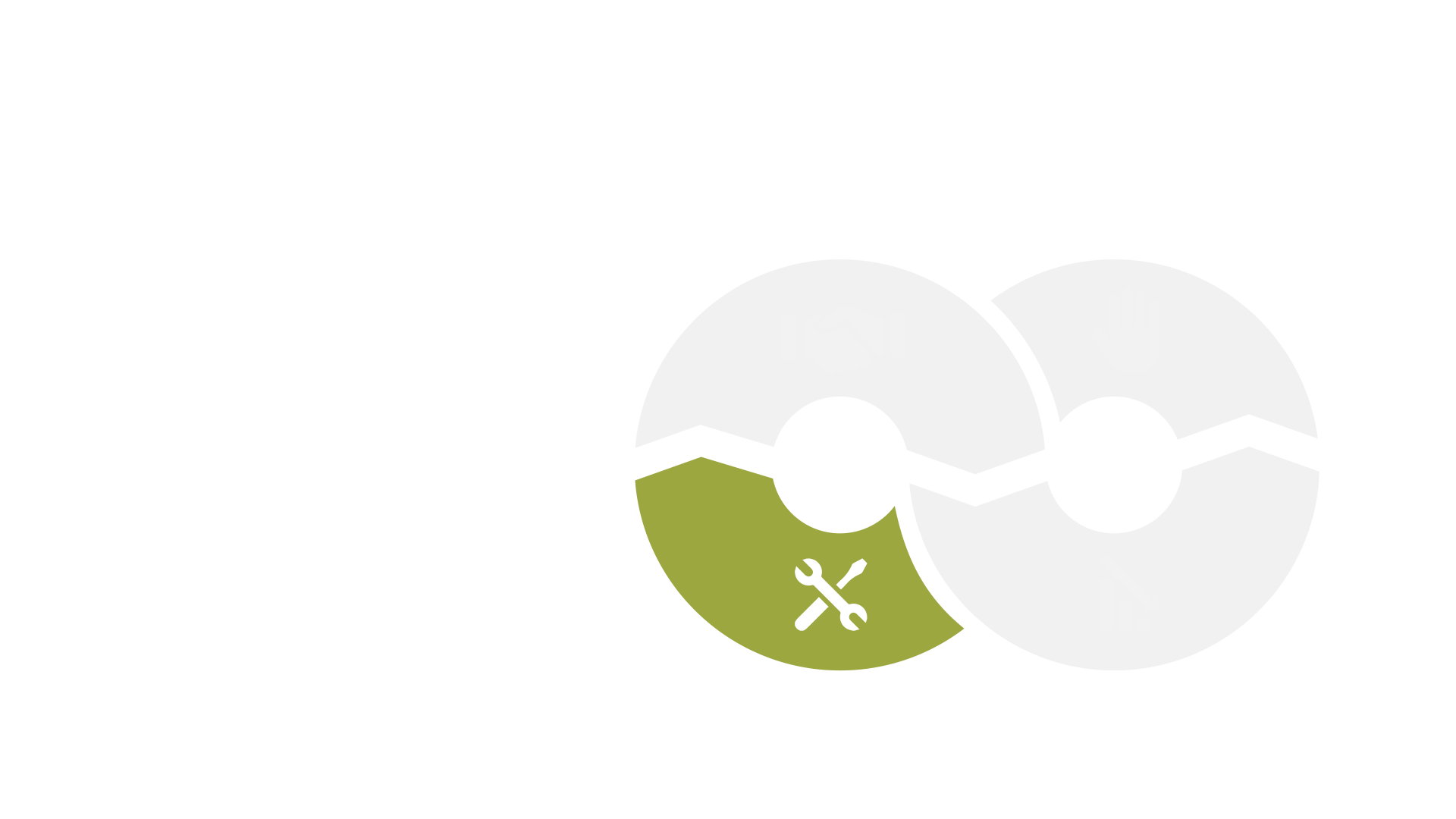 Handle Service Disruptions.
Manage Anxiety.
- Acknowledge
- Make Commitments
- Empower Service
- Over-Communicate
Handle Service 
Disruptions
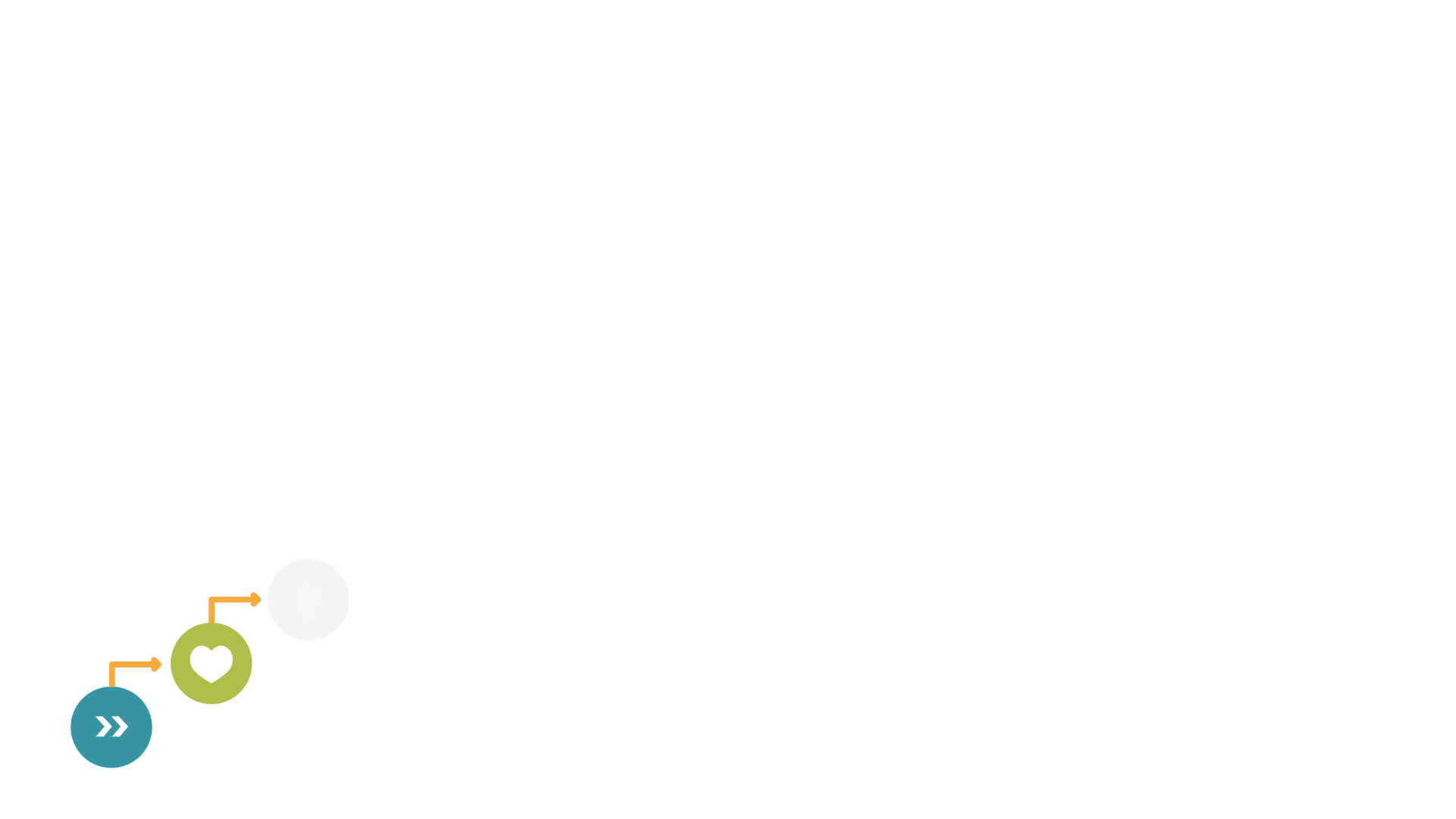 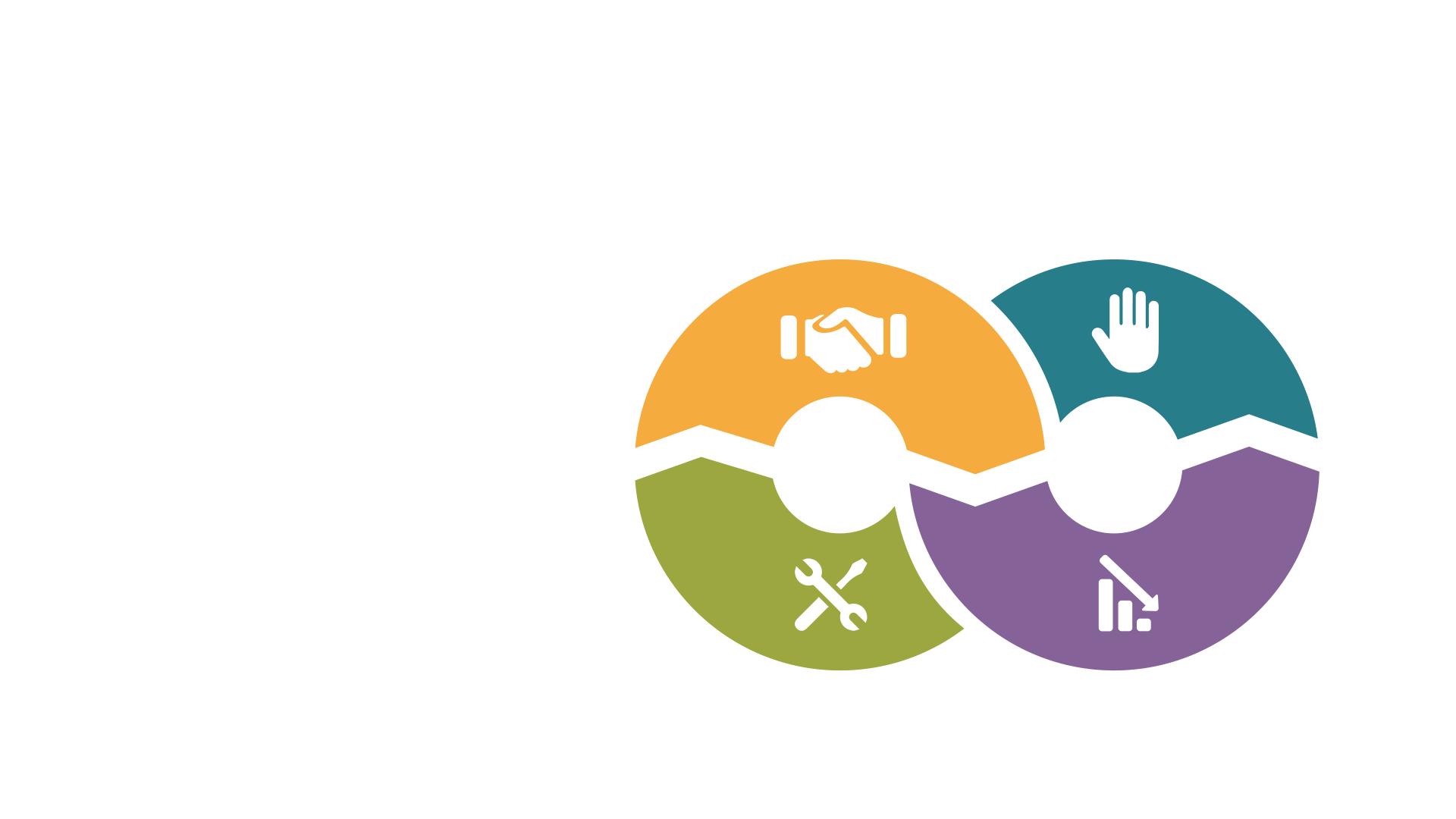 The 4 factors
of Customer
Loyalty.
Build Trust 
Over Time
Human
Touch
Handle Service 
Disruptions
Reduce
Effort
“People will forget what you said, people will forget what you did, but people will never forget how you made them feel.”

- Maya Angelou.
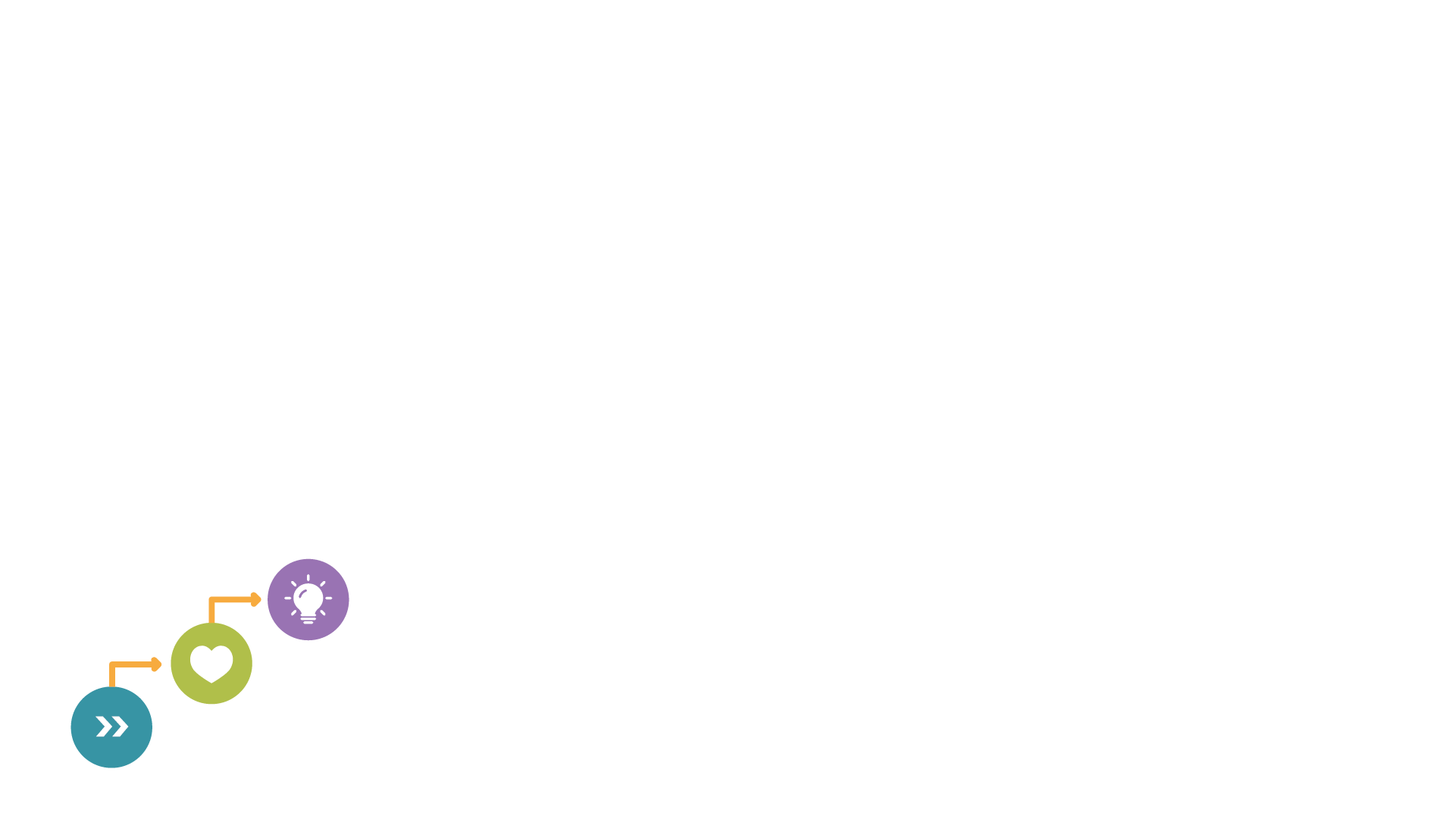 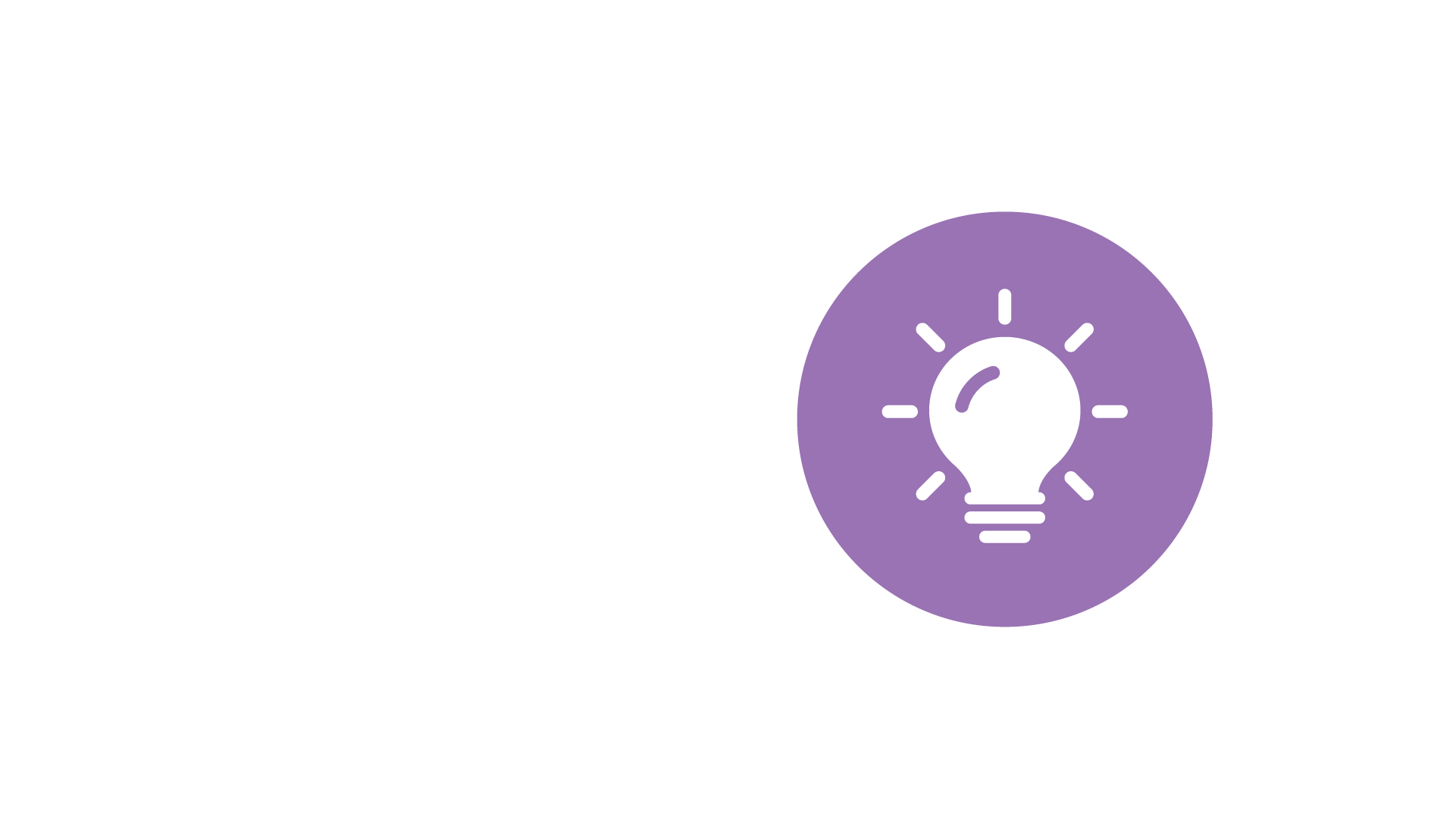 Inspire.
ROI of Brand Advocates
- Forgiveness
- Source of evidence
- Defenders of your brand
- Self-Identified Community
- Promote your brand
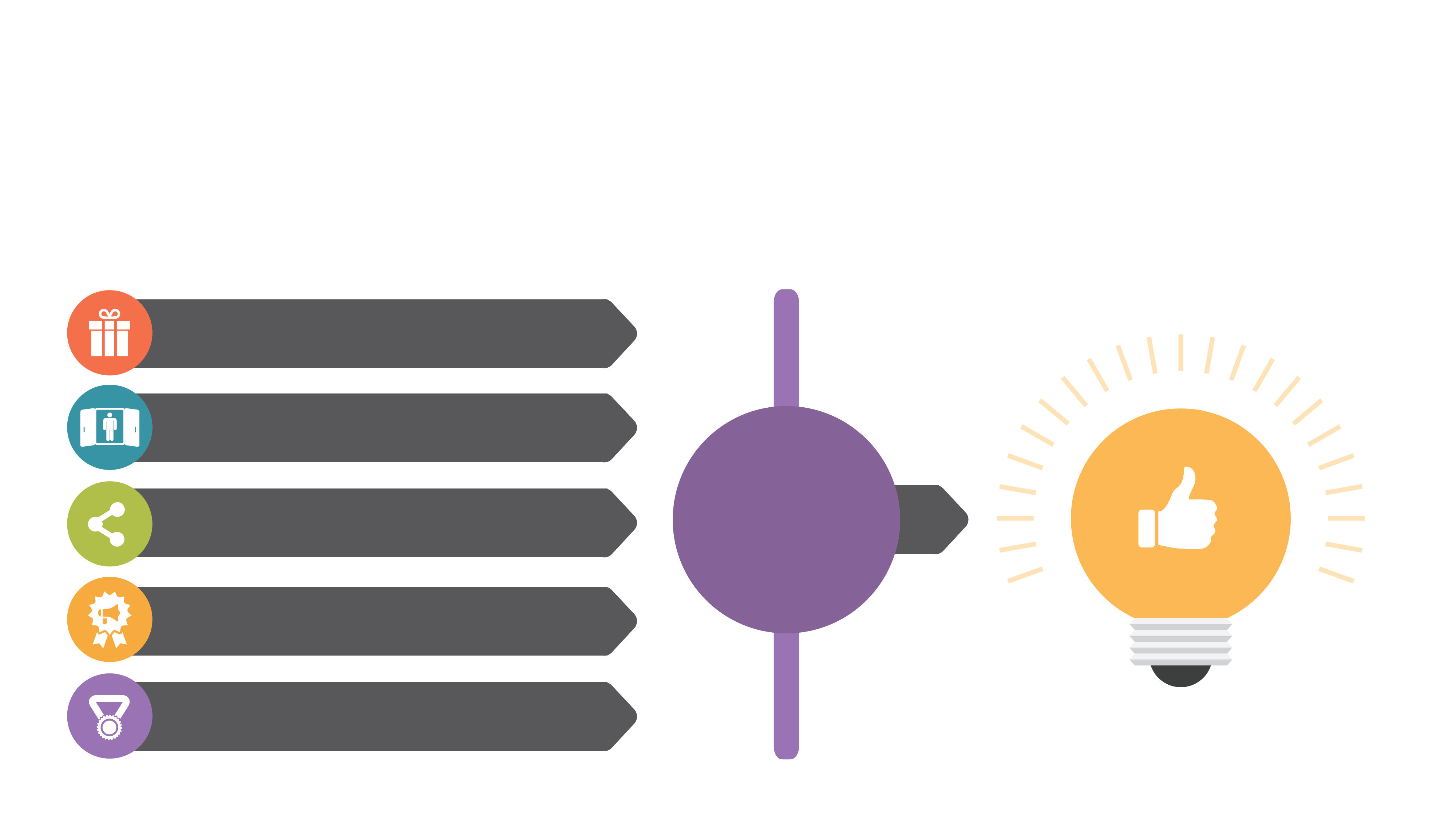 Advocacy.
Triggering Advocacy
Reward them
Invite them in
Make it easy to share
ADVOCACY
THRESHOLD
Honor their feedback
Recognize them
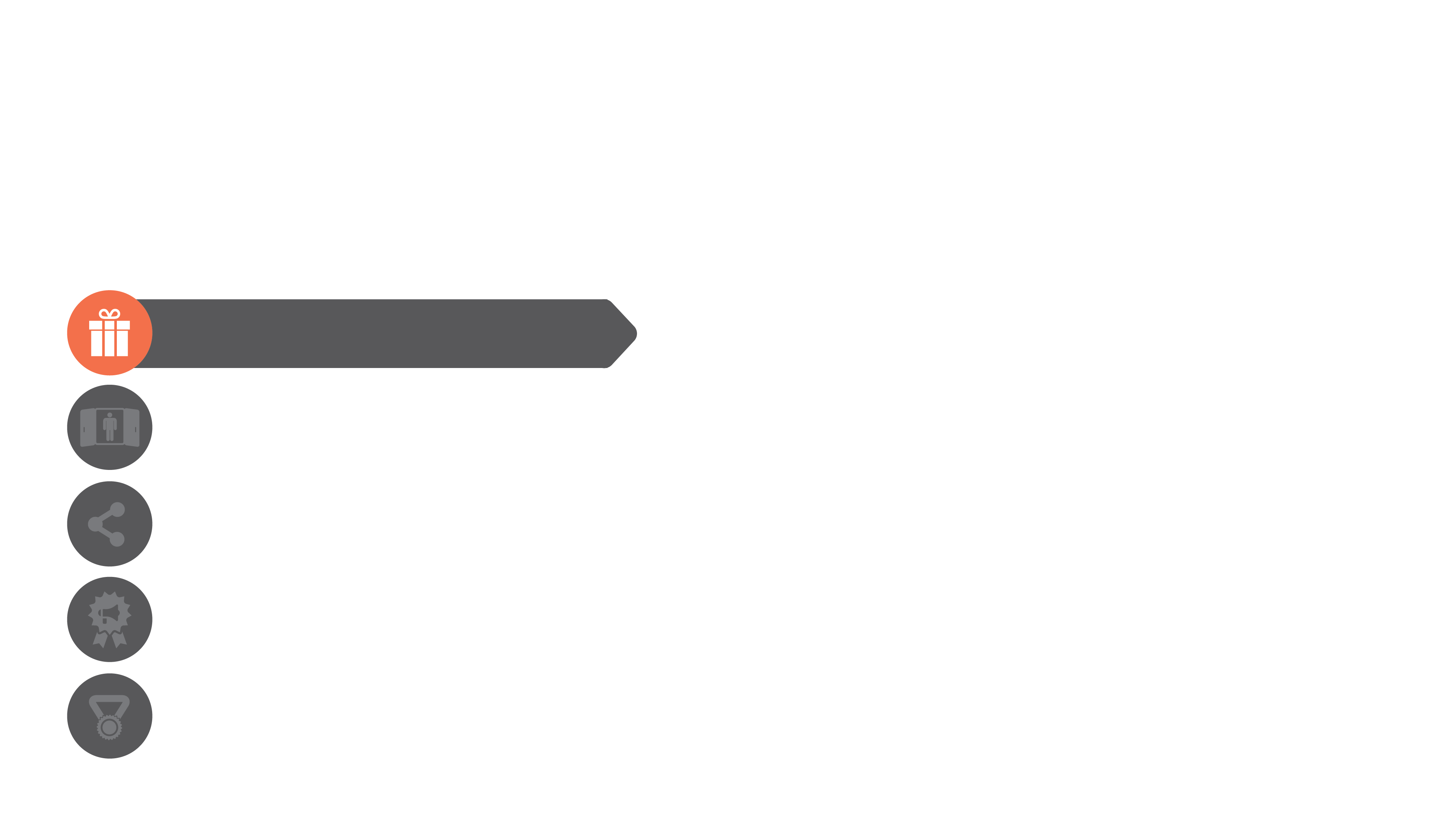 Advocacy.
Give them something unique
Reward them
Surprise them
Give them something to remember
Give them something they can only get from you
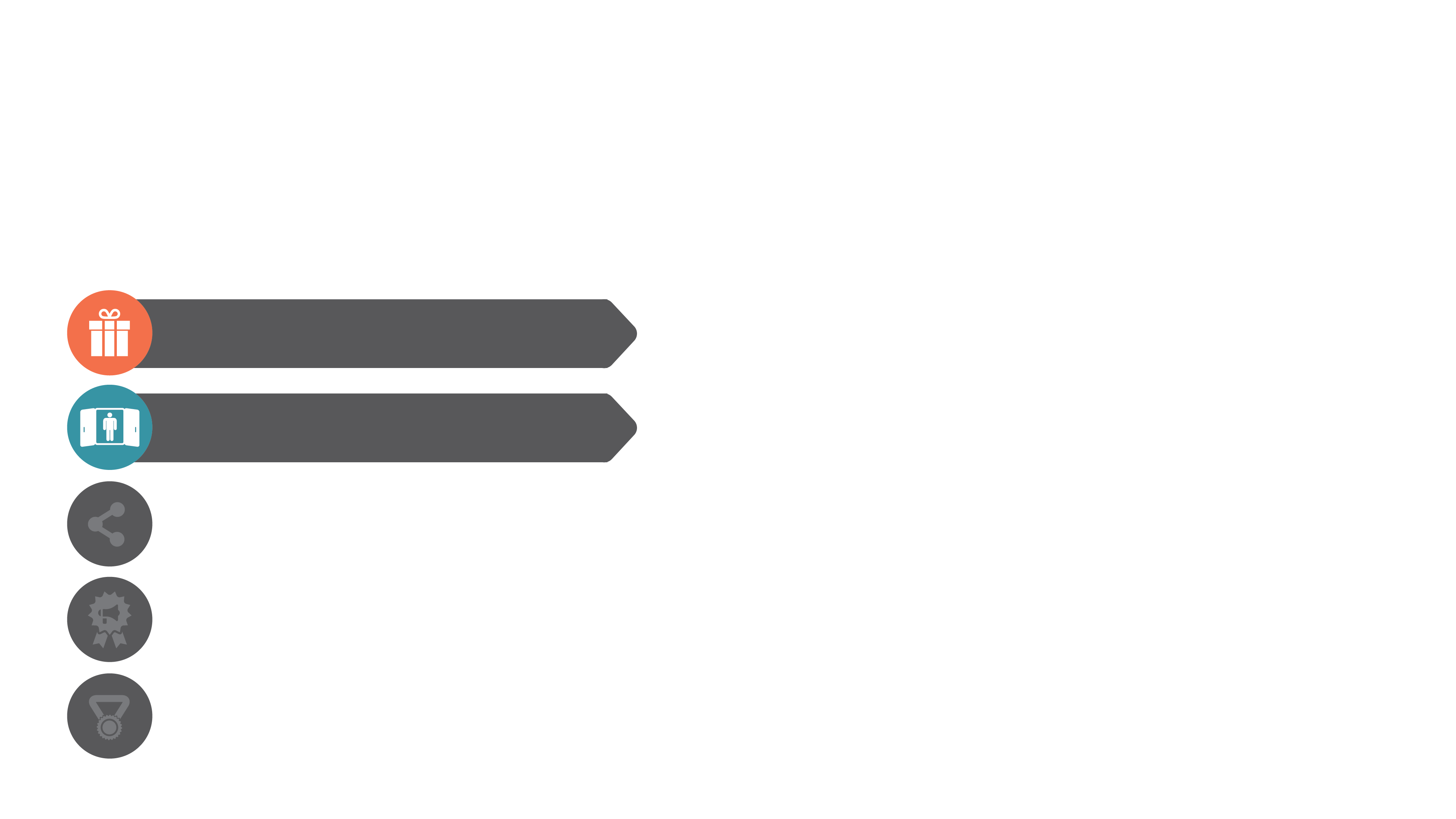 Advocacy.
Make them feel like they are insiders
Reward them
Share with them
Make them a part of your community
Make them feel a part of something bigger
Invite them in
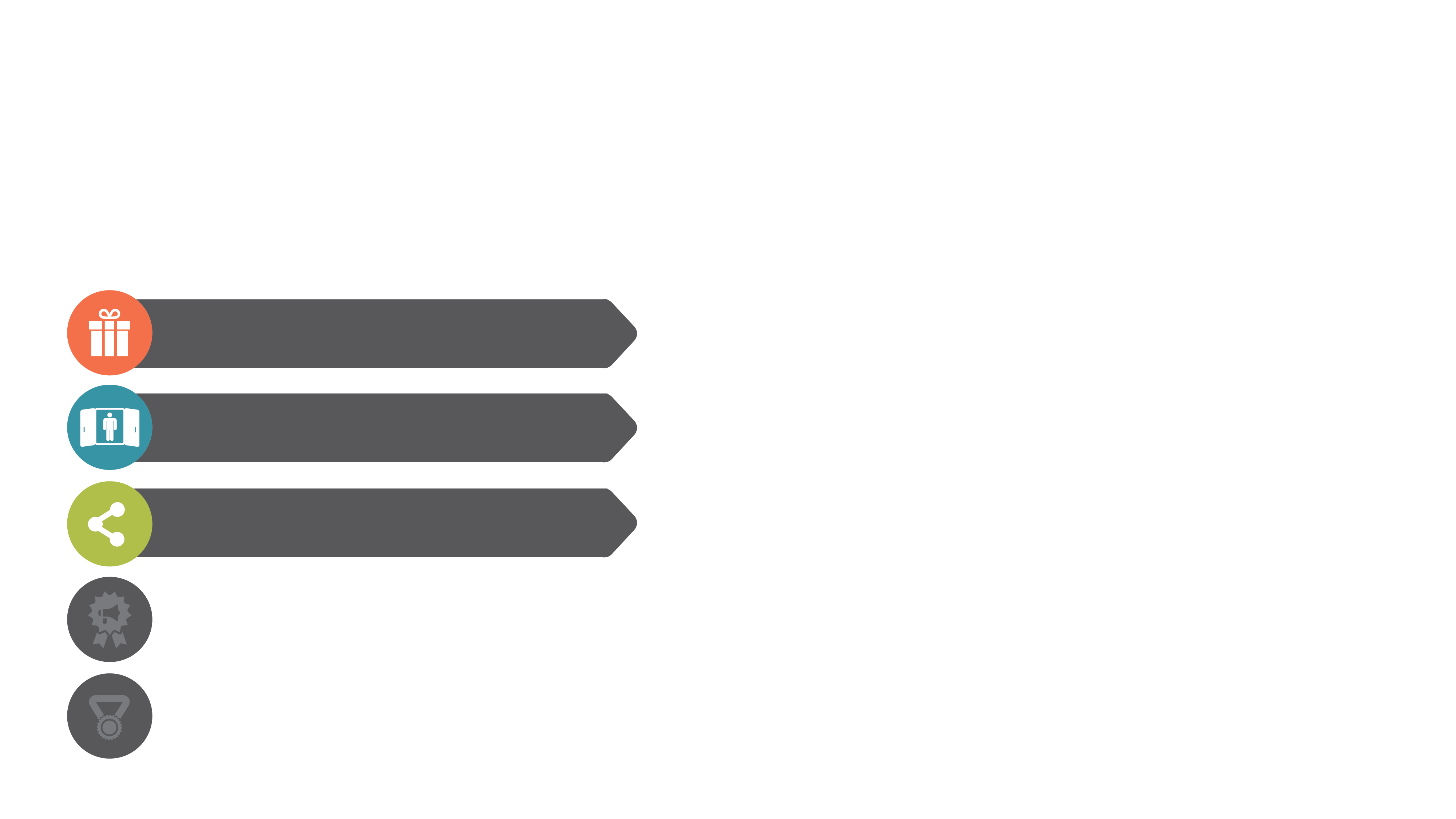 Advocacy.
Do the work for them
Reward them
Provide encouragemen
	  to share
Help them tell a story
Create simple tools that facilitate sharing
Invite them in
Make it easy to share
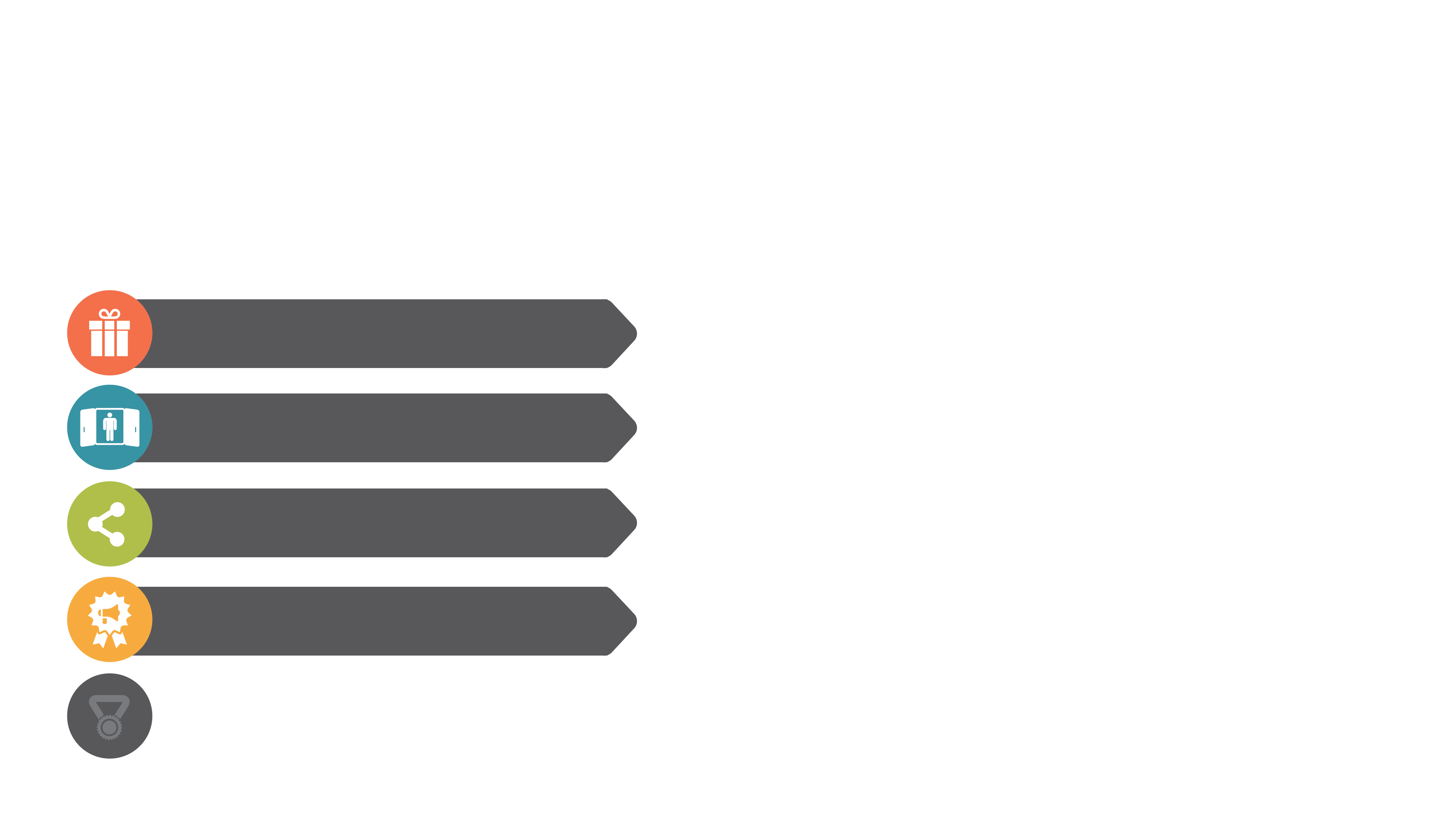 Advocacy.
Feedback is gold
Reward them
Recognize Feedback
Use their language in your responses
Communicate, more than once, when their feedback is considered
Invite them in
Make it easy to share
Honor their feedback
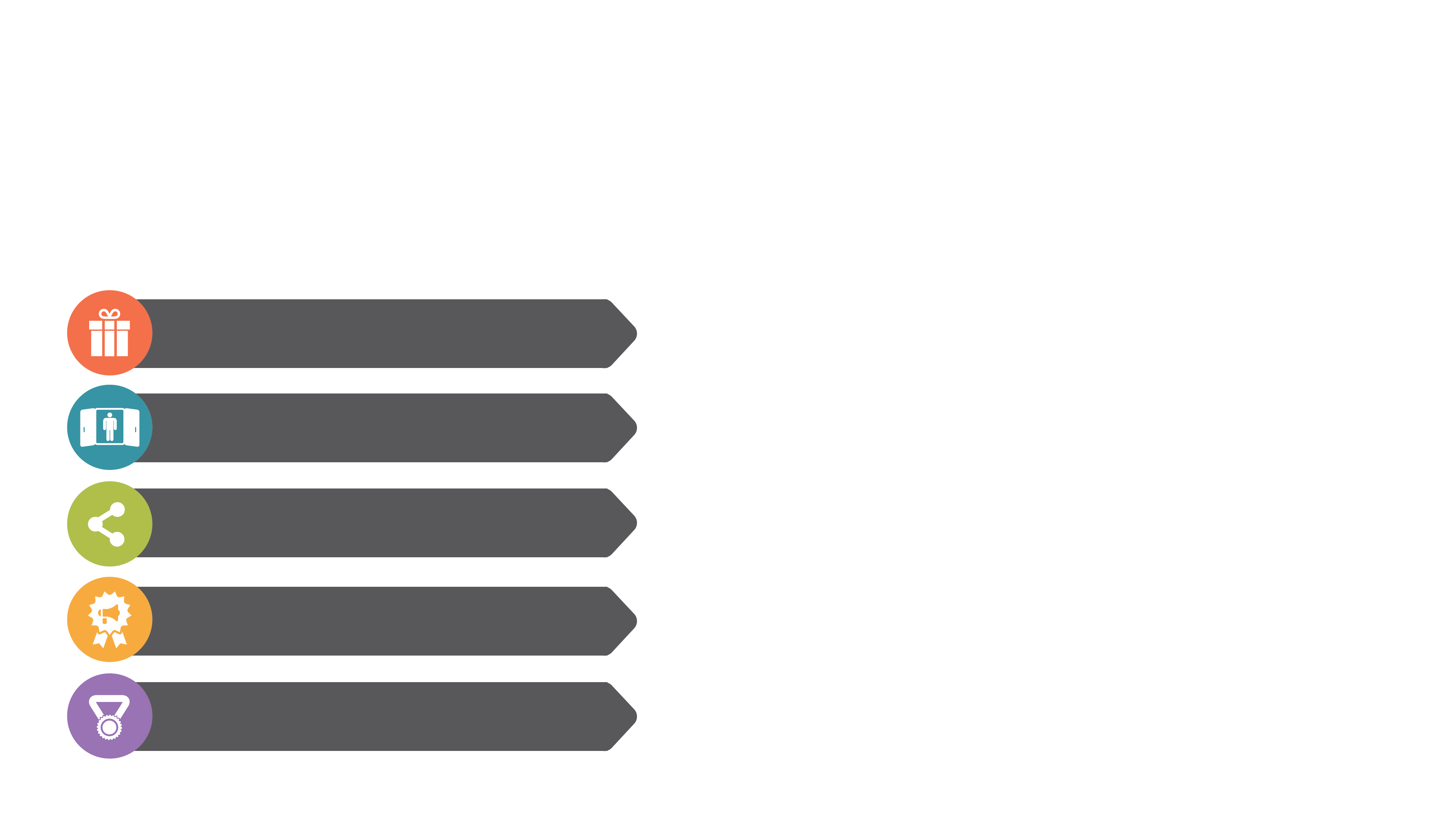 Advocacy.
Make them feel special
Reward them
Demonstrate their accomplishments
Give them something to brag about
Use their name
Invite them in
Make it easy to share
Honor their feedback
Recognize them
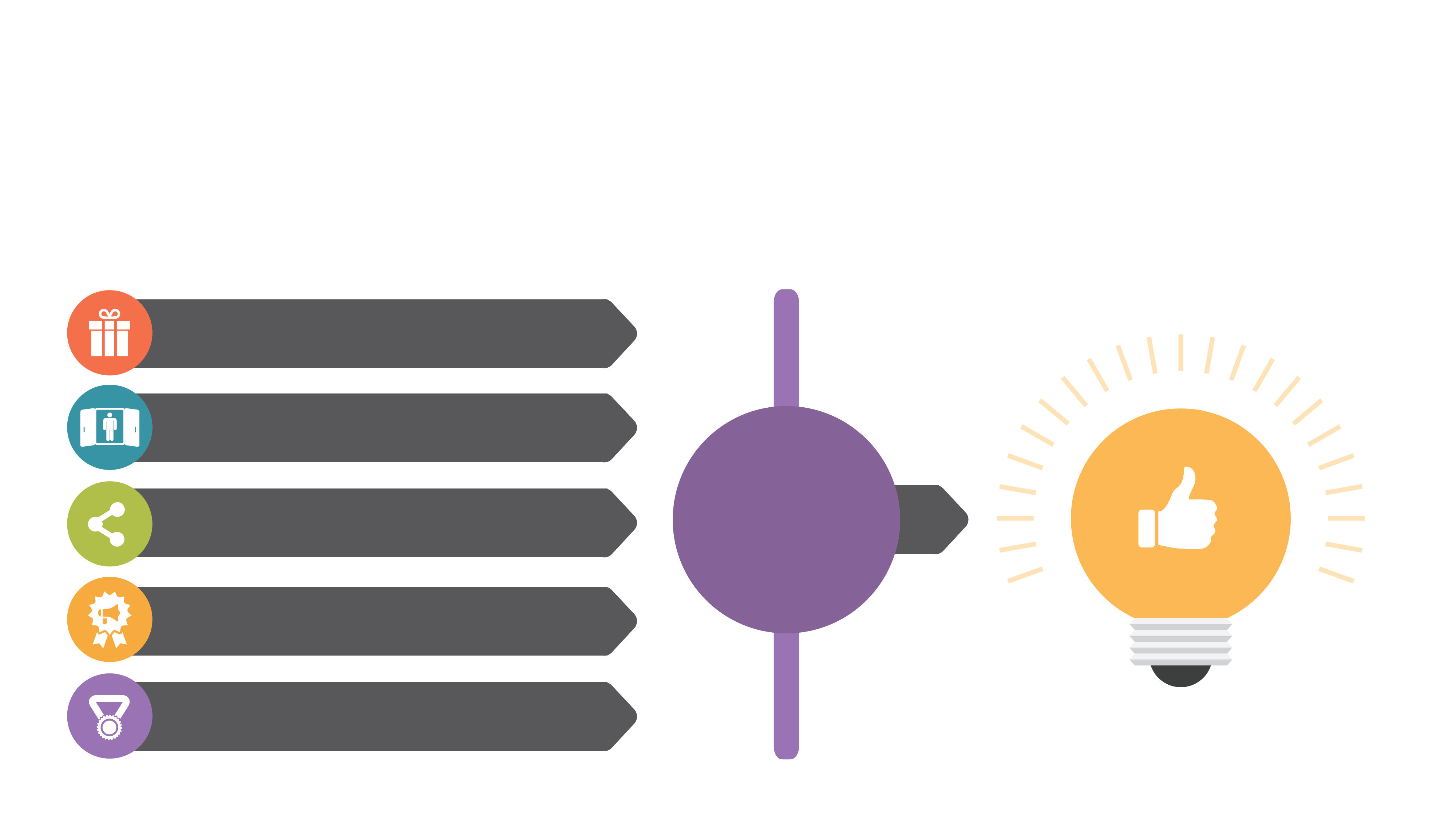 Advocacy.
Trigger Advocacy
Reward them
Invite them in
Make it easy to share
ADVOCACY
THRESHOLD
Honor their feedback
Recognize them
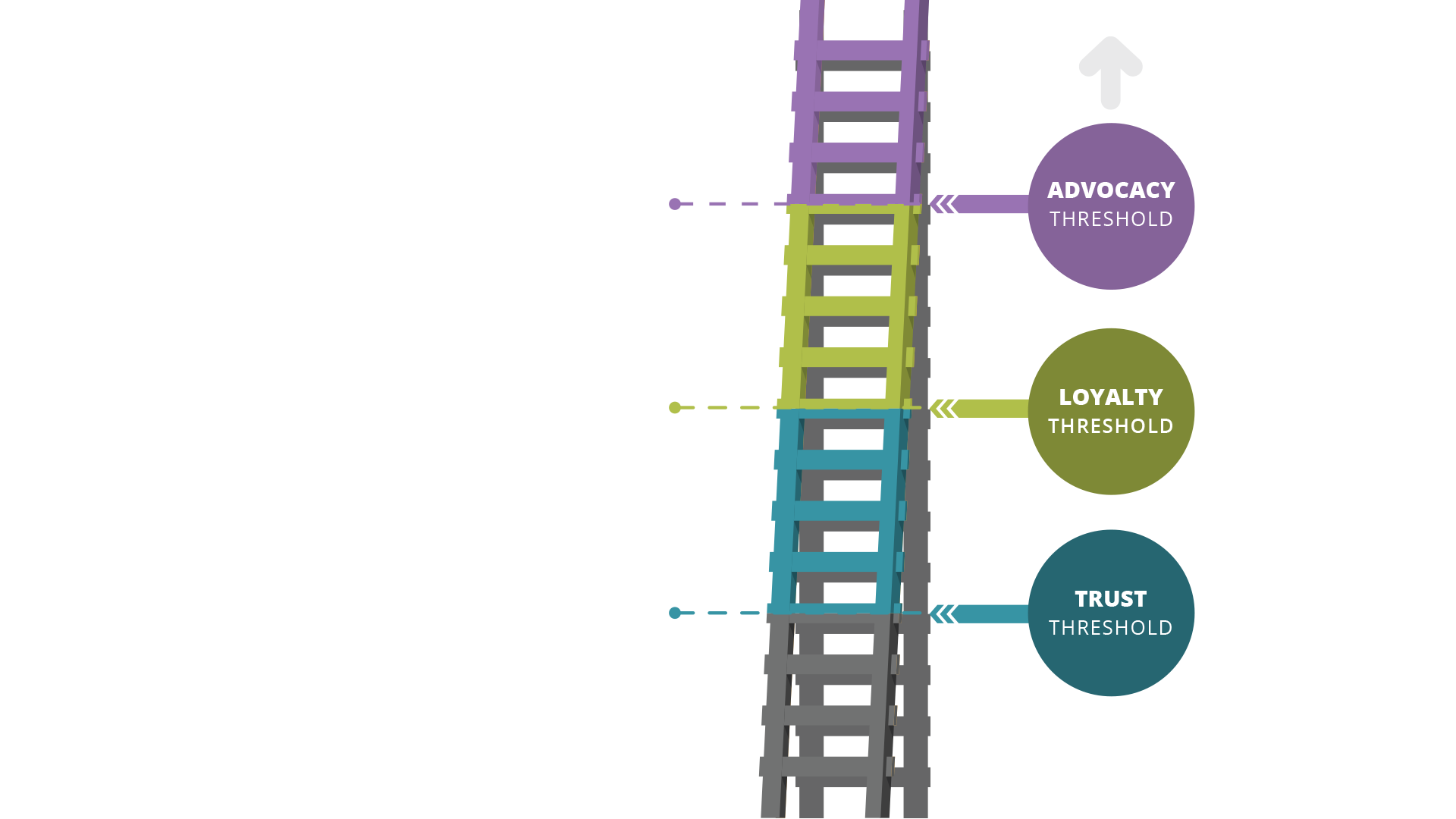 The Loyalty
Ladder.
The Micro Experiences
That Impact Your Brand
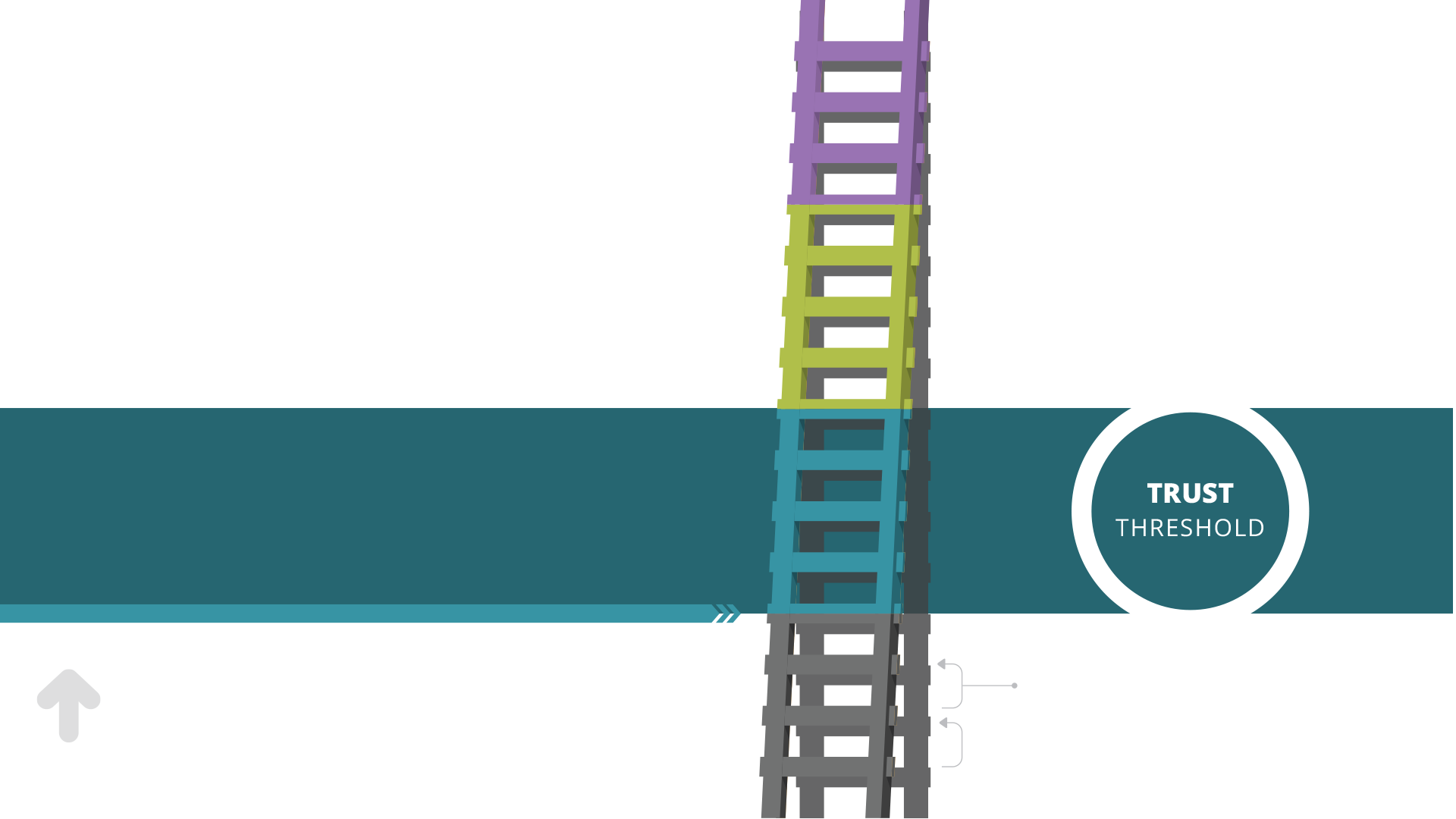 This is the point where you’ve earned enough trust for your customers to make their first
personal investment of time, information
or money in your firm.
Upward Movement.
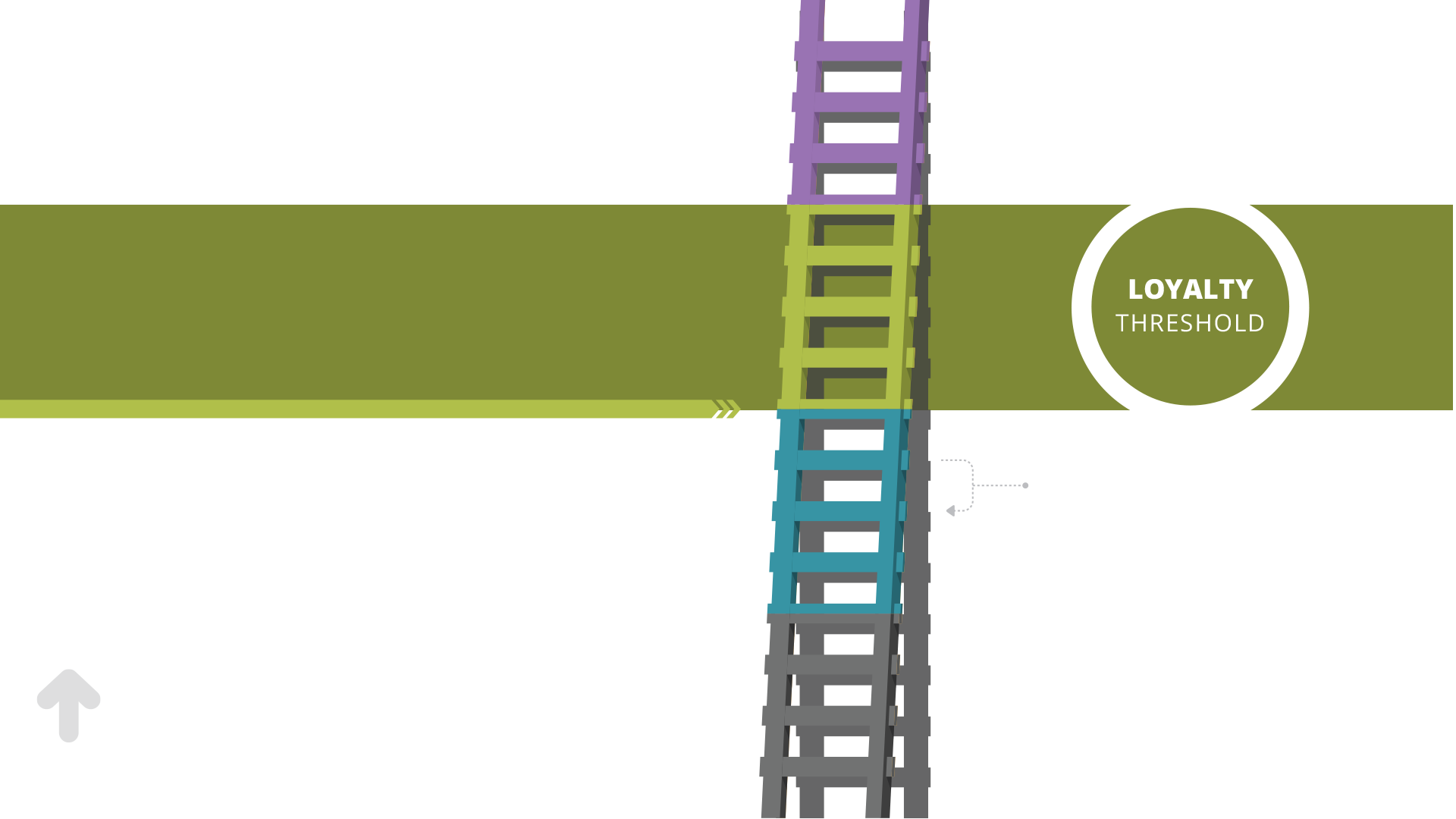 This is the point at which they have self-determined that they will use your product or service again in the future.


They will not hunt for a competitor.
They trust you to deliver on your
brand promise again.
Bad Experience.
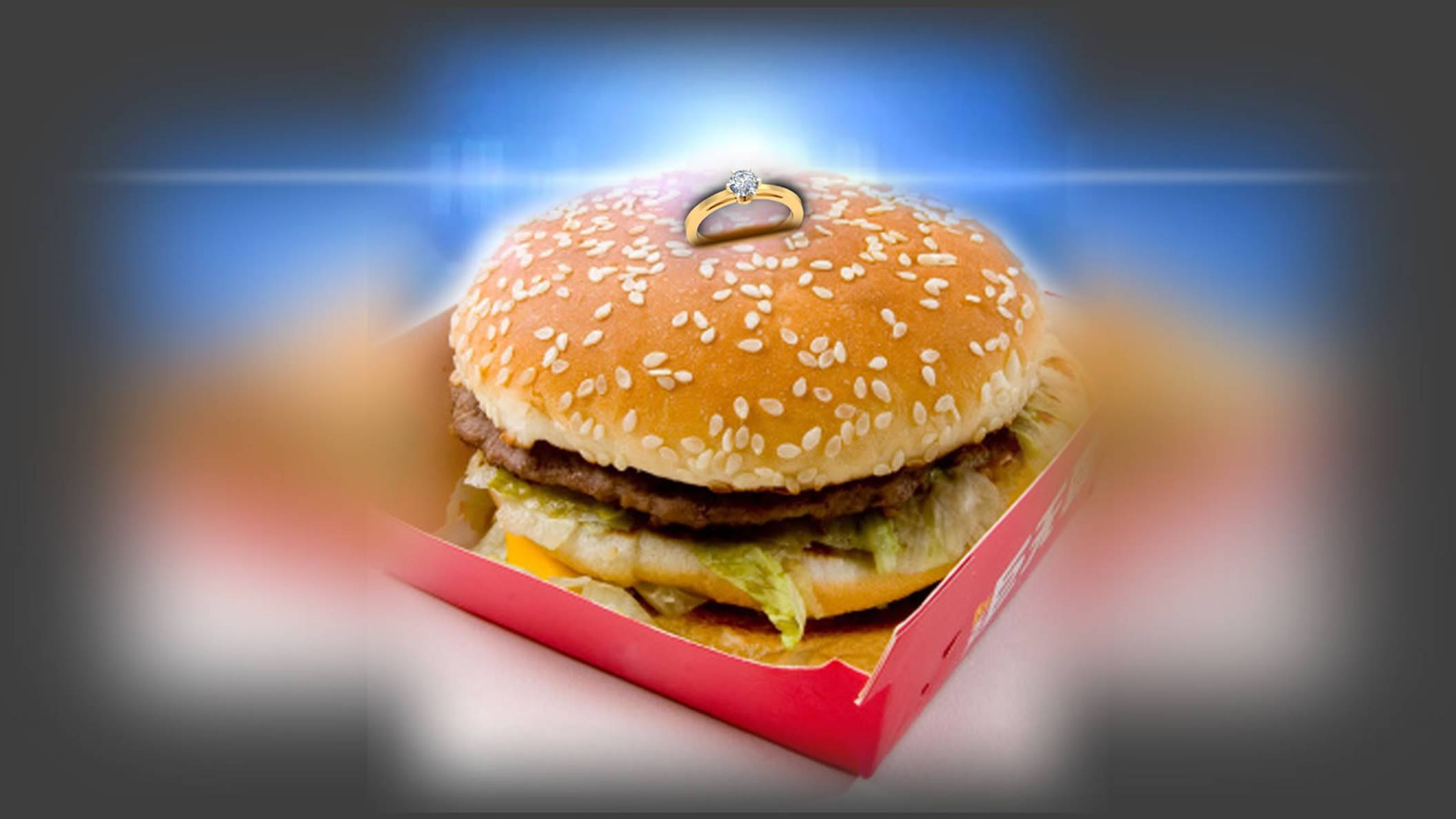 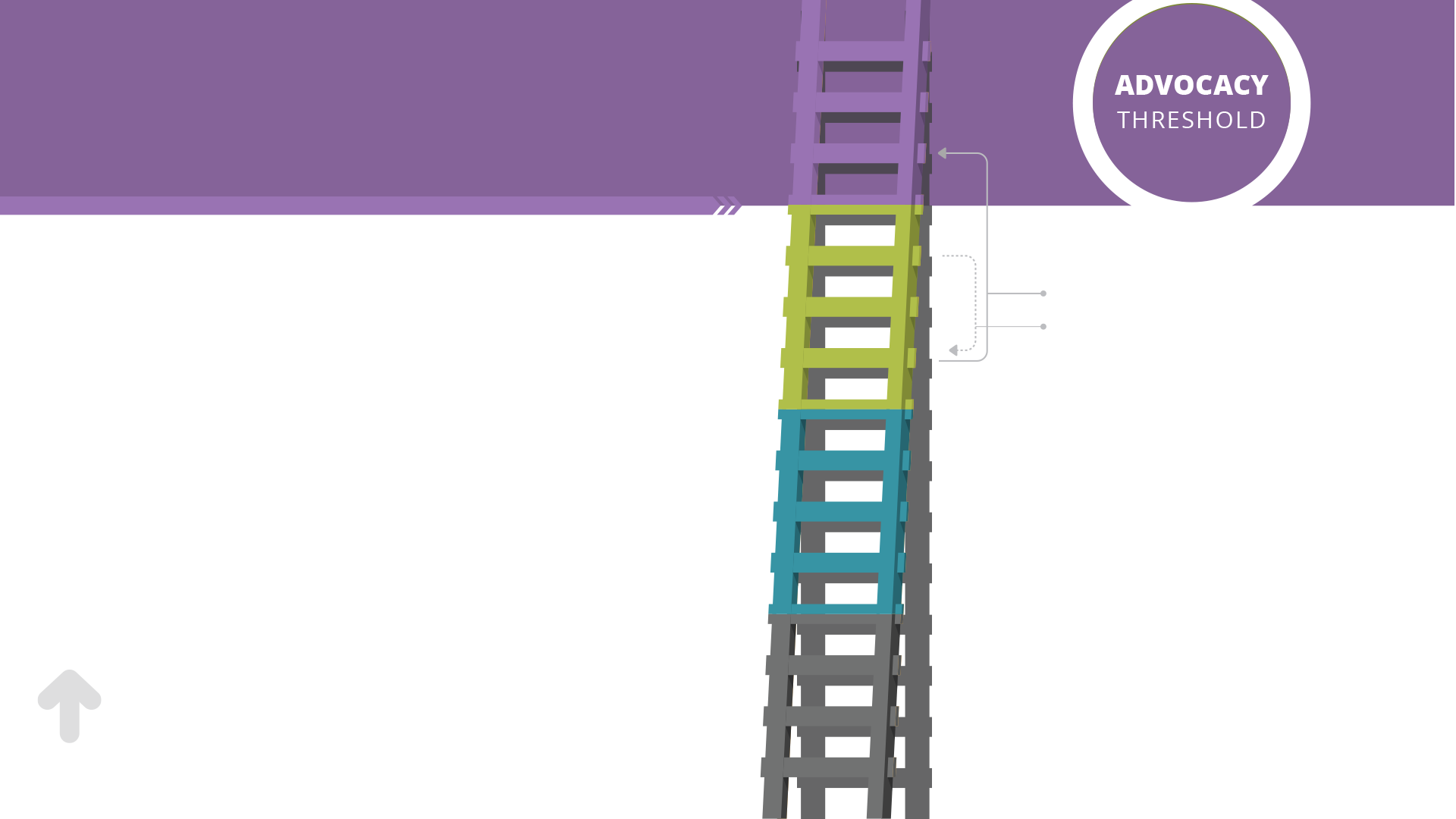 This is the point where your customer invests their time and personal energy into your product.



It could be them giving you unsolicited feedback about your product.
It could be them bragging about your product to their friends & family
An advocate has put
their personal seal of
approval on your brand.
it becomes much more difficult for them to move down the 
ladder.
“An inspired customer, willing 
to defend and promote your brand
is one of the best investments
that you can make.”
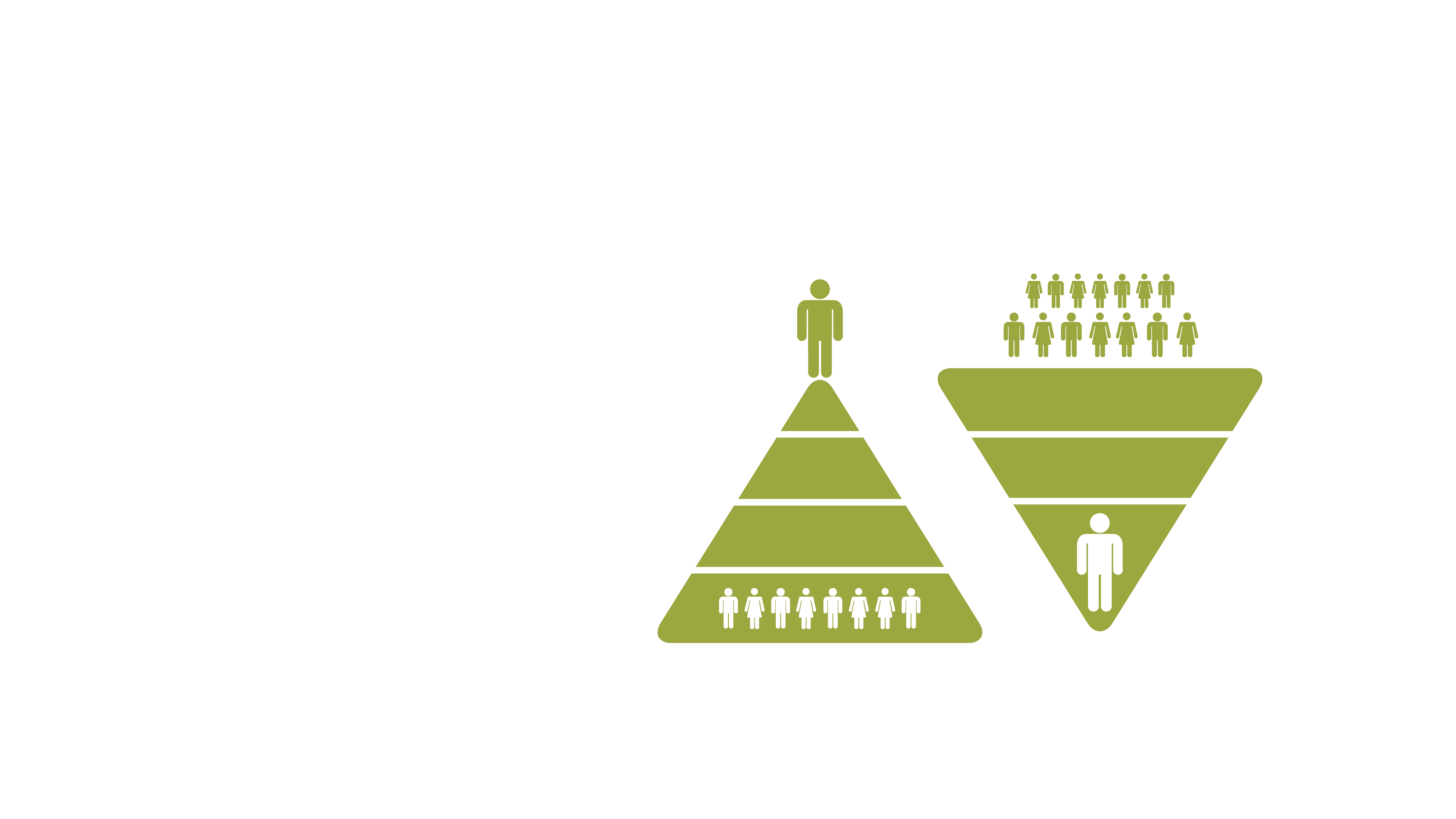 Customer Power.
We’re Disillusioned.
73% of Customers leave
because of dissatisfactory customer service.

Companies losing the customer,
Believe that only 21% leave because
of dissatisfactory customer service.
Source: http://www.bautomation.com/resources/articles/startling-statistics-on-customer-retention-acquisition/489
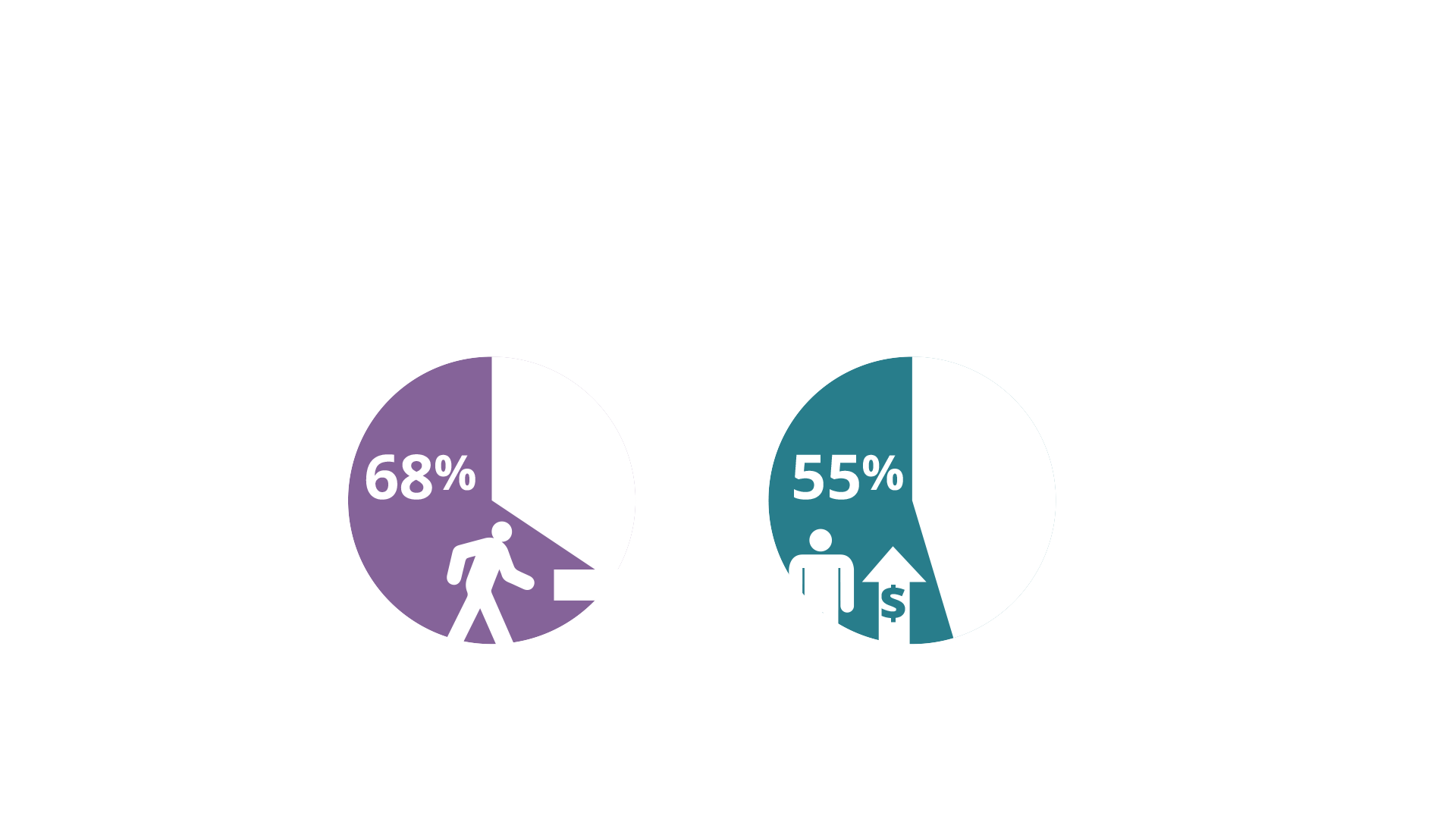 Service.
How We Treat Our Customers Matters
Source:  http://www.retentionscience.com/the-top-4-reasons-customers-churn-and-how-to-prevent-it White House Office of Consumer Affairs
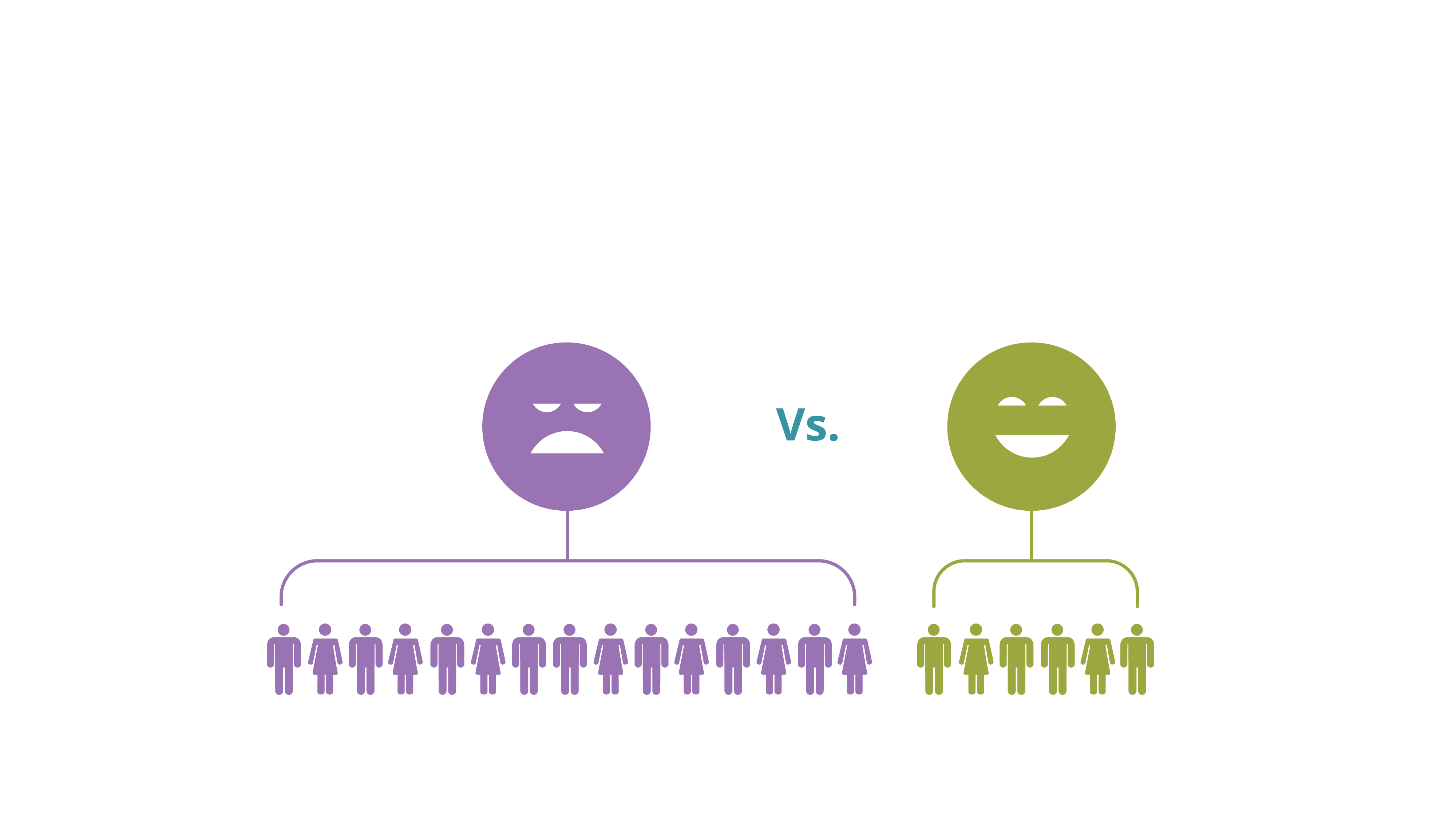 Service.
How We Treat Our Customers Matters
Source:  http://www.retentionscience.com/the-top-4-reasons-customers-churn-and-how-to-prevent-it White House Office of Consumer Affairs
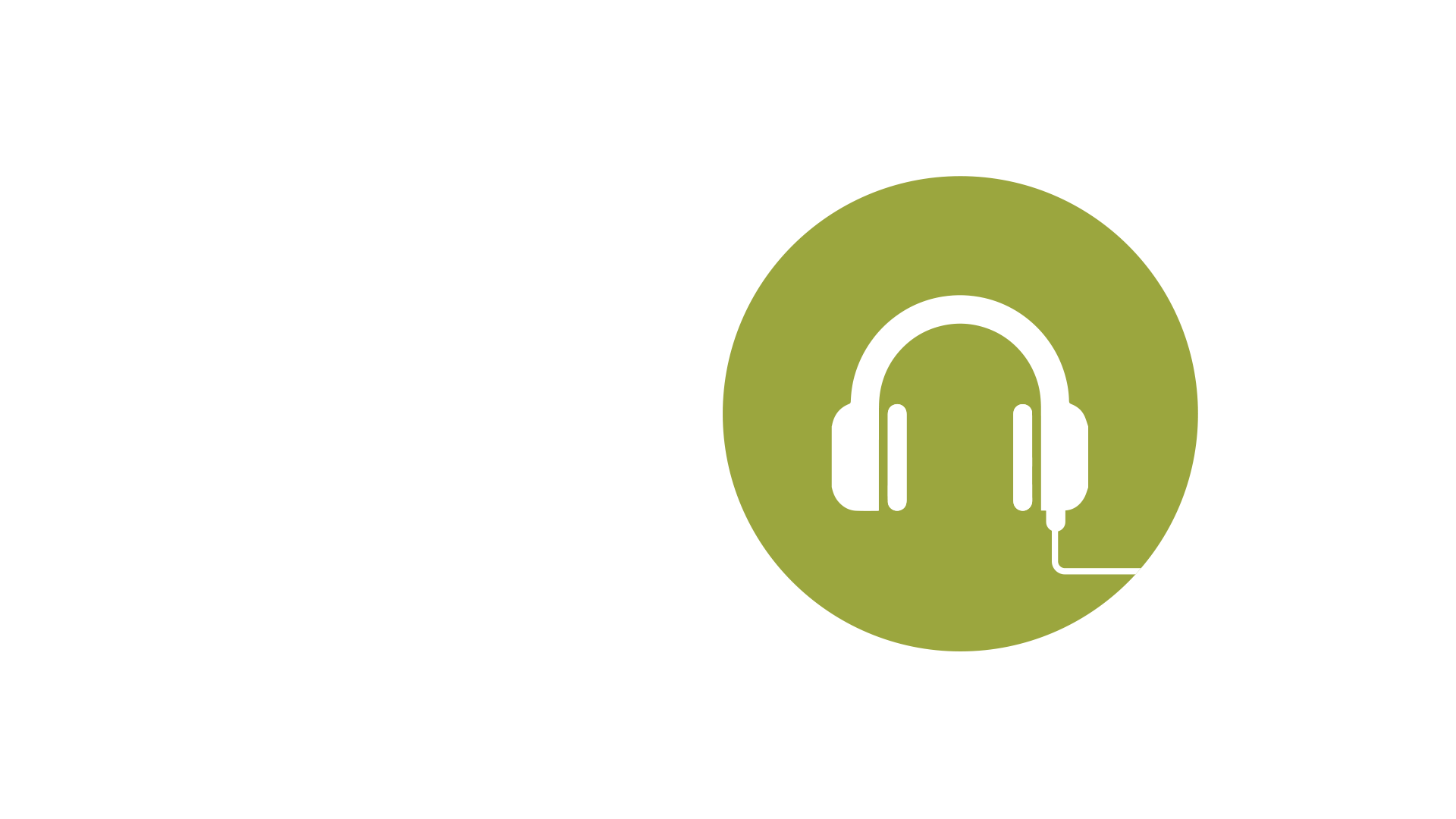 Listen.
How To Identify Your
Customer’s Needs
“People don’t know
what they want until you show it
to them.”
“People don’t know
what they want until you show it
to them.”

- Steve Jobs.
“It isn’t normal to know
what we want. It’s a rare and difficult psychological achievement.”
“It isn’t normal to know
what we want. It’s a rare and difficult psychological achievement.”

- Abraham Maslow.
“If I had asked my customers
what they wanted, they would’ve said
faster horses.”
“If I had asked my customers
what they wanted, they would’ve said
faster horses.”

– Henry Ford.
“If I had asked my customers
what they wanted, they would’ve said
faster horses.”

– Unknown (but Wise) Consultant.
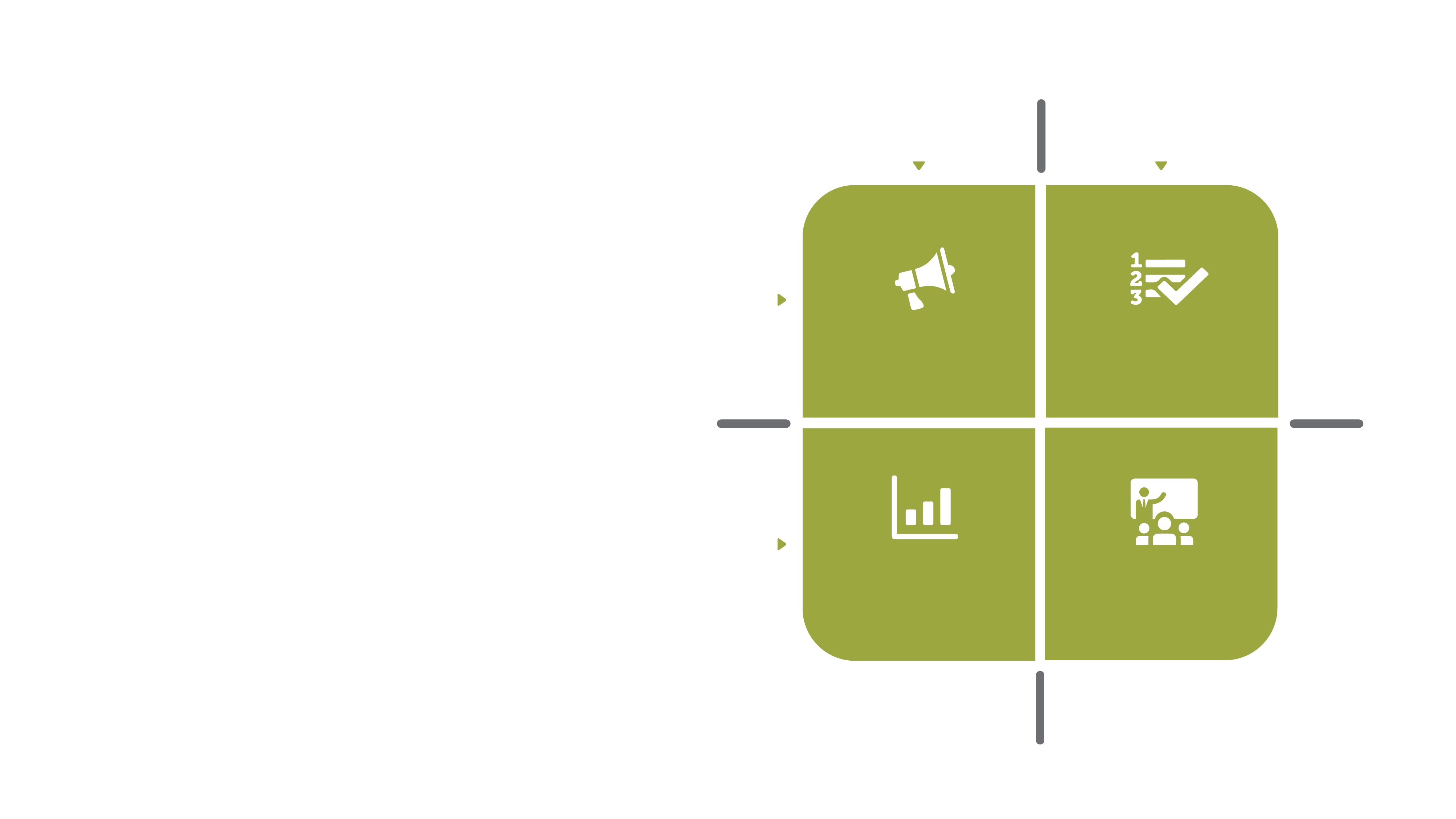 The Voice
of Customer.
Passive
Active
A model for maximizing our understanding of needs and wants
Direct
User
Feedback
Surveys
Focus Groups
Indirect
Activity
Analysis
Workshops
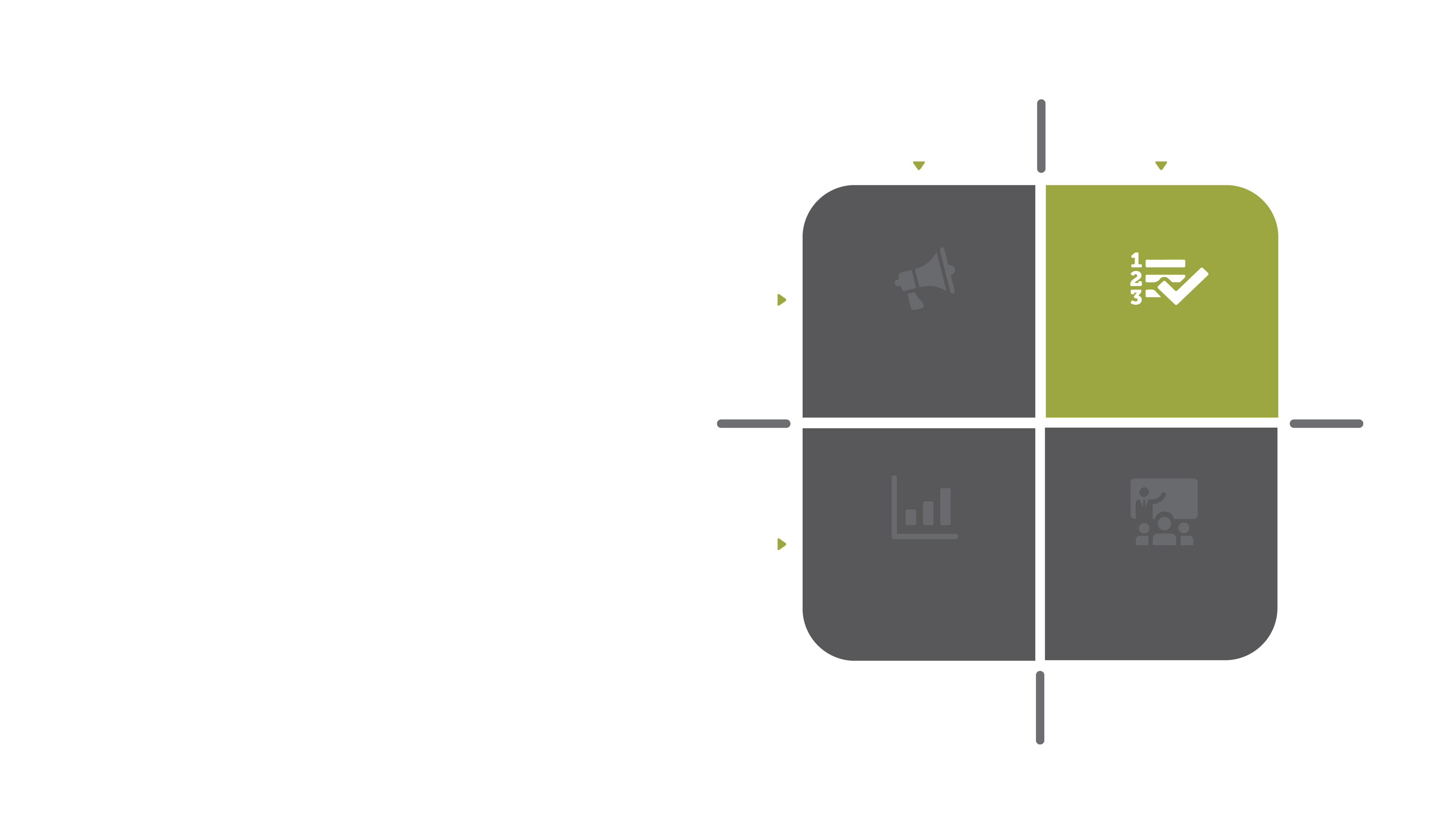 Surveys Focus
Groups.
Passive
Active
Active/Direct
Direct
- Customer Surveys  (NPS)
- Customer Focus Groups
- Customer Communities 
- User Studies & Testing
User
Feedback
Surveys
Focus Groups
Indirect
Activity
Analysis
Workshops
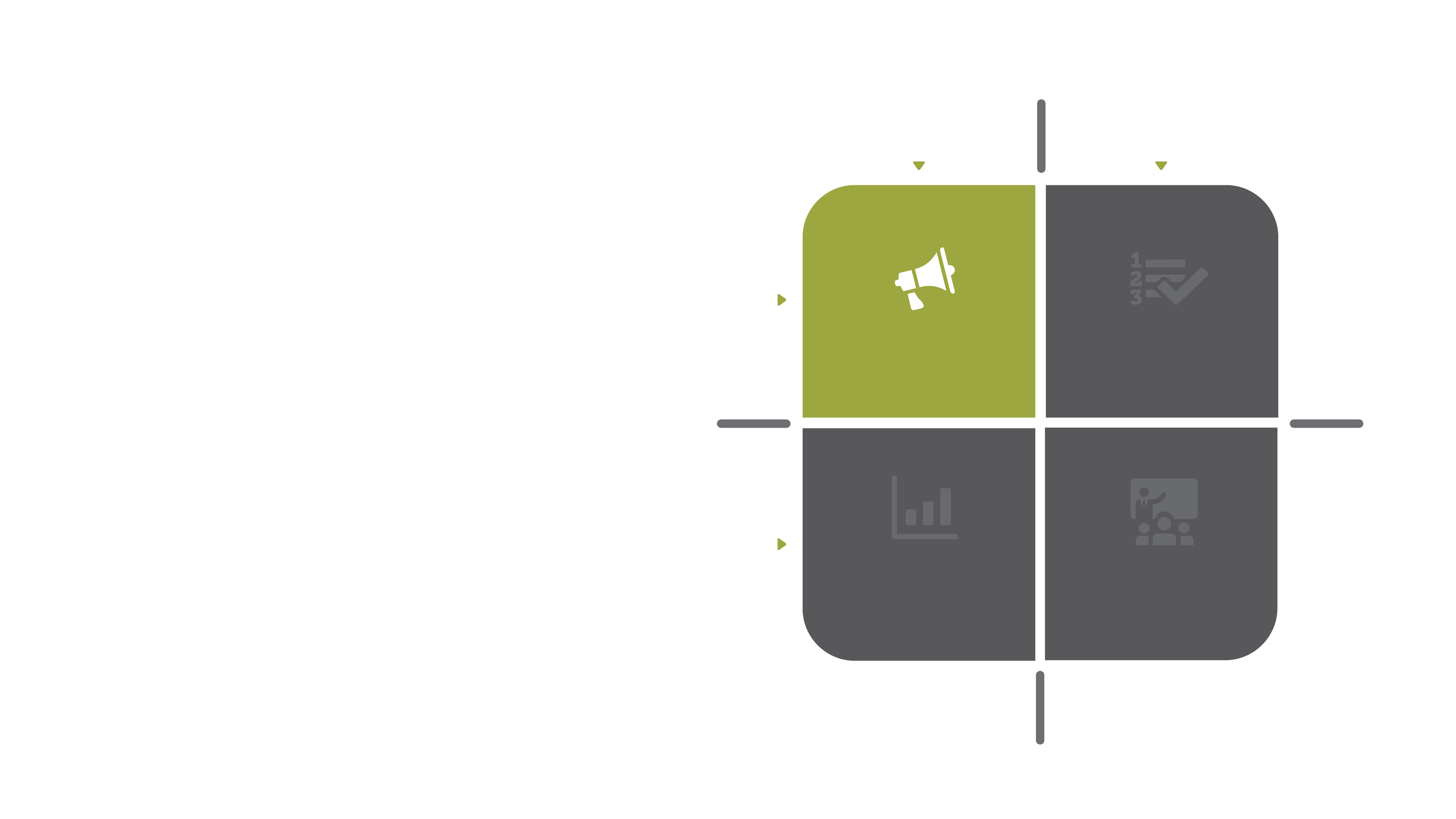 User Feedback.
Passive
Active
Passive/Direct
- Feedback 
- Customer Service Calls
Direct
User
Feedback
Surveys
Focus Groups
Indirect
Activity
Analysis
Workshops
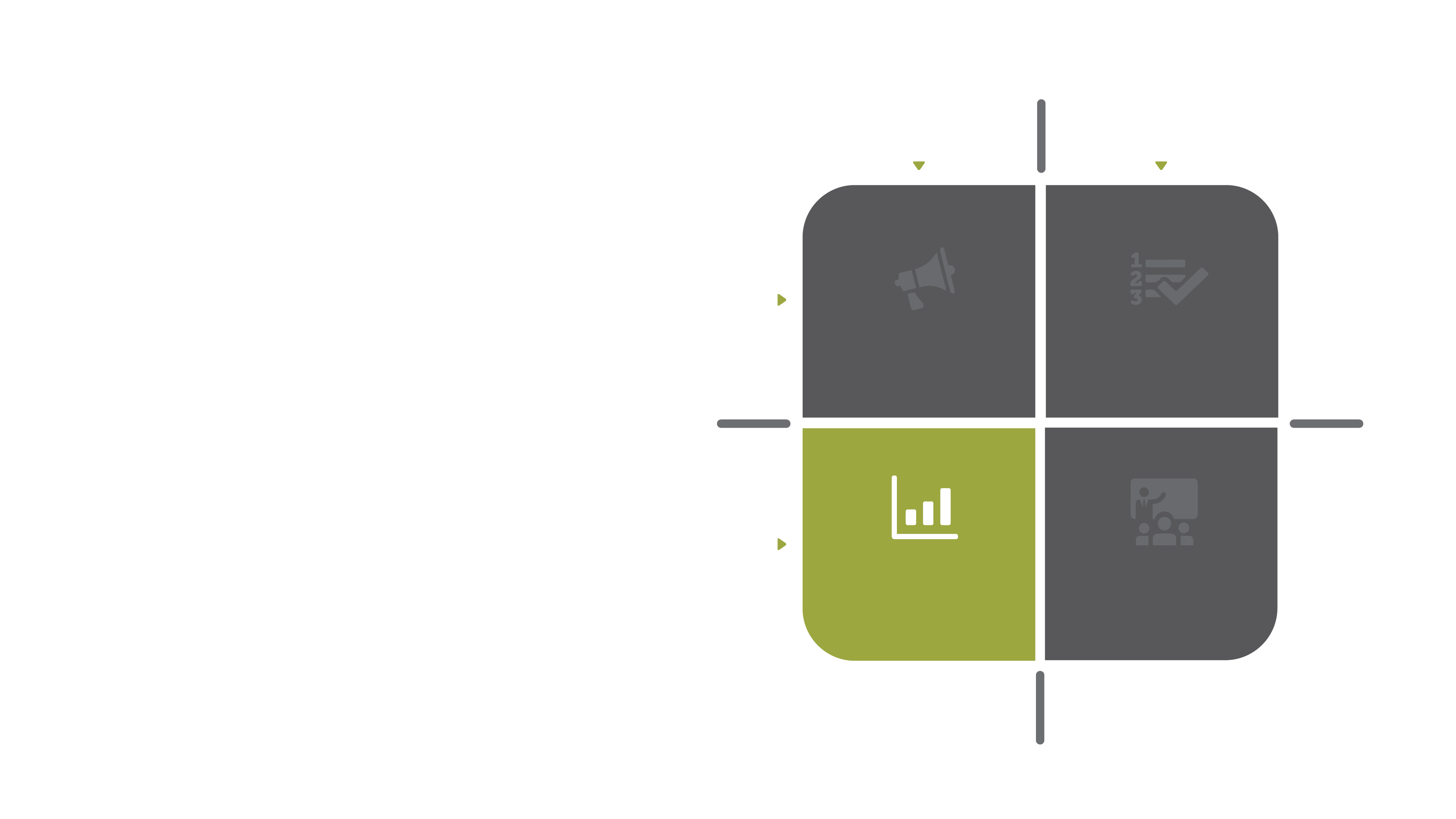 Activity Analysis.
Passive
Active
Passive/Indirect
- Competitive Analysis 
- Analytics
- Service Logs
Direct
User
Feedback
Surveys
Focus Groups
Indirect
Activity
Analysis
Workshops
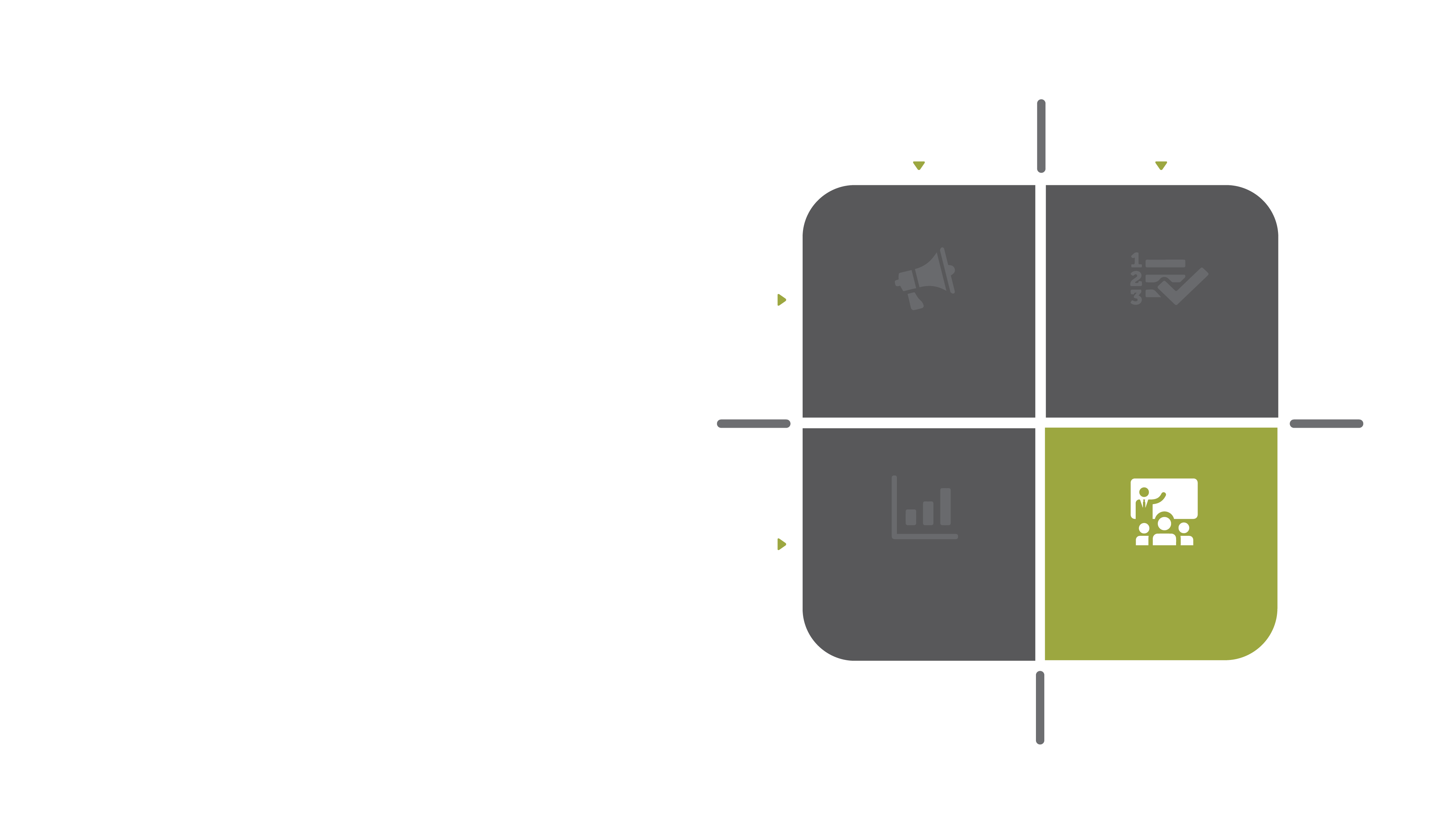 Workshops.
Passive
Active
Active/Indirect
- Team Surveys
- Workshops
Direct
User
Feedback
Surveys
Focus Groups
Indirect
Activity
Analysis
Workshops
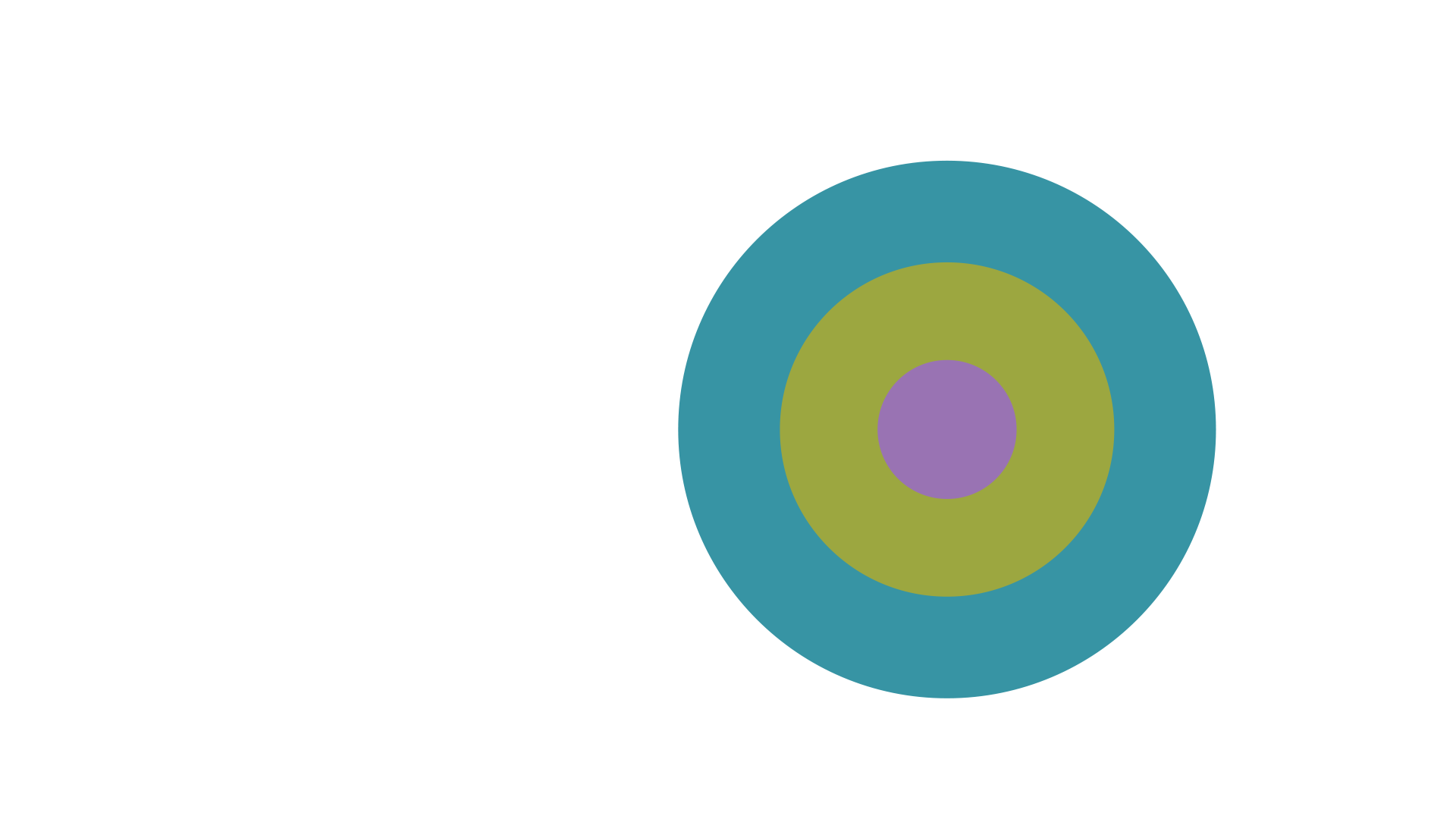 Simon Sinek.
WHAT
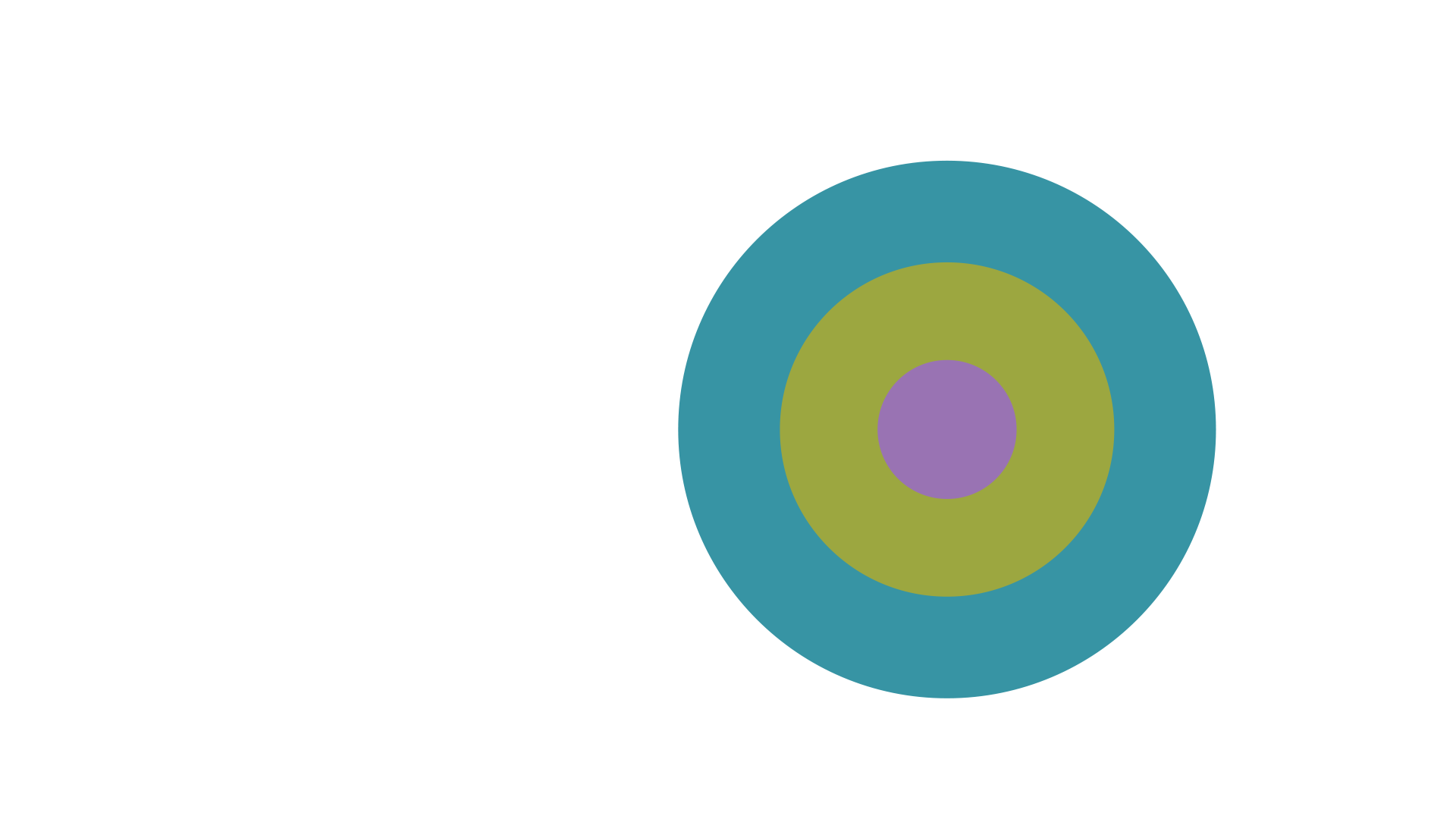 Simon Sinek.
HOW
WHAT
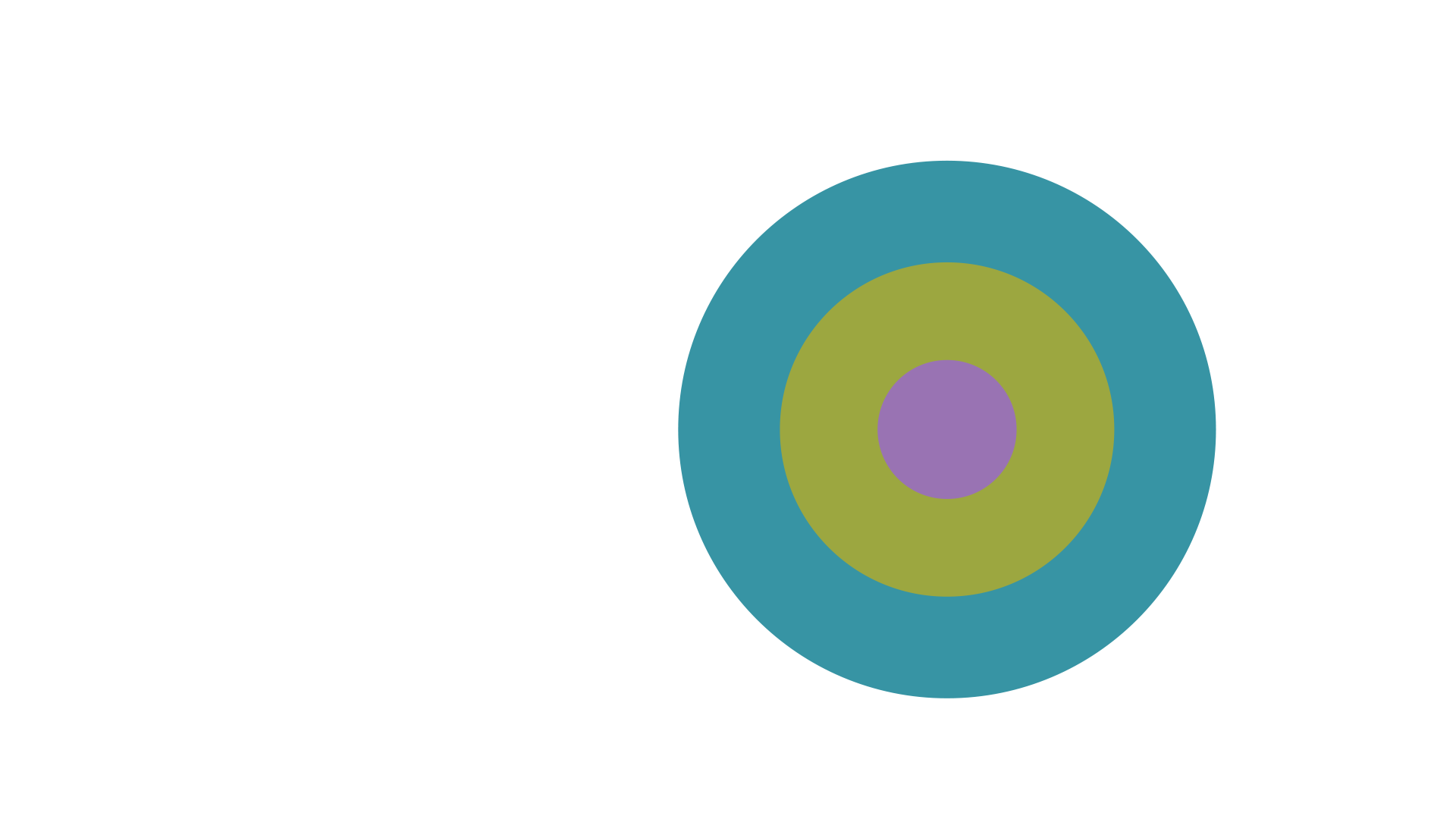 Simon Sinek.
WHY
HOW
WHAT
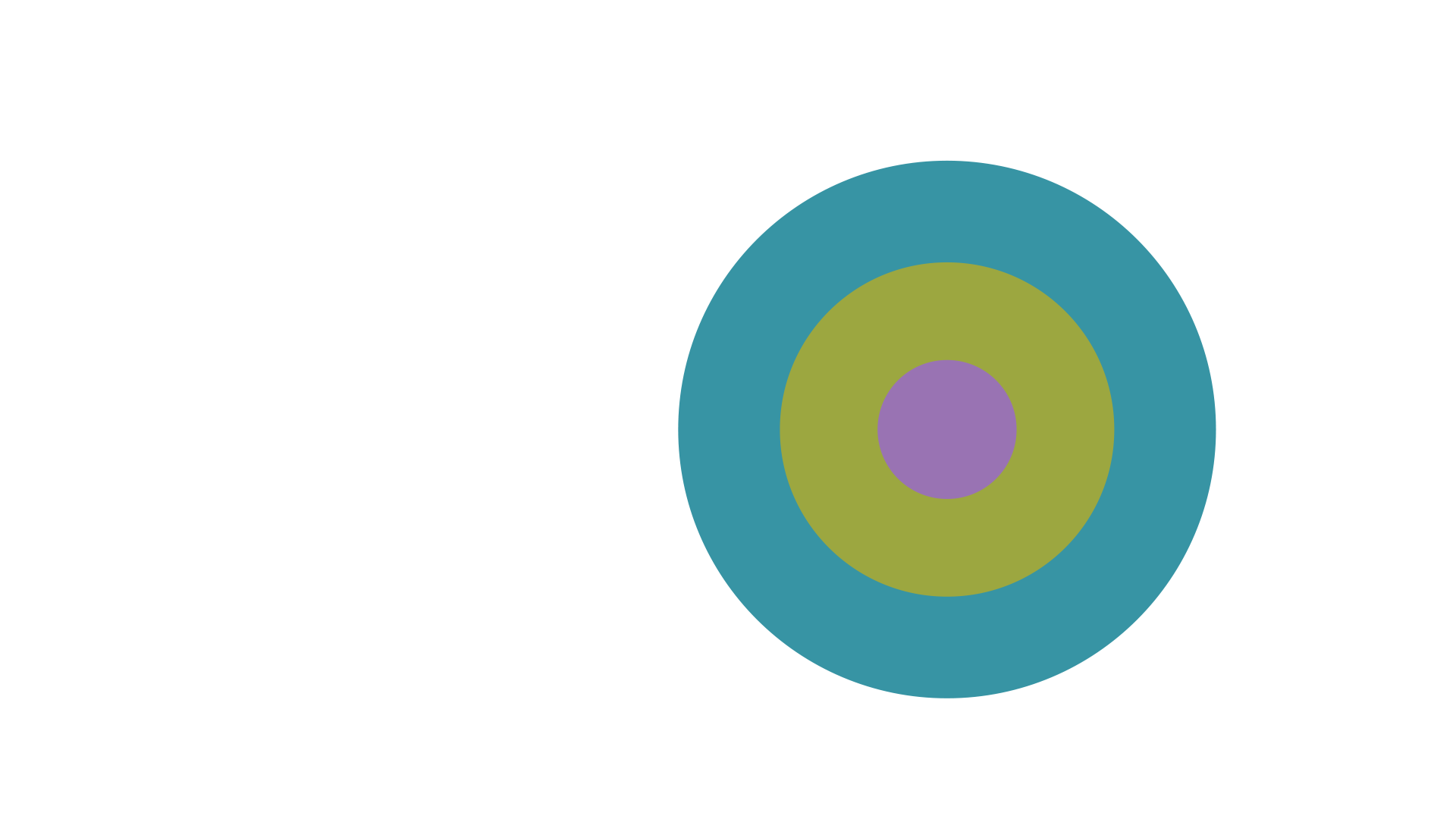 Start With Why.
“People don’t buy what you do,
They buy why you do it."
- Simon Sinek
WHY
HOW
WHAT
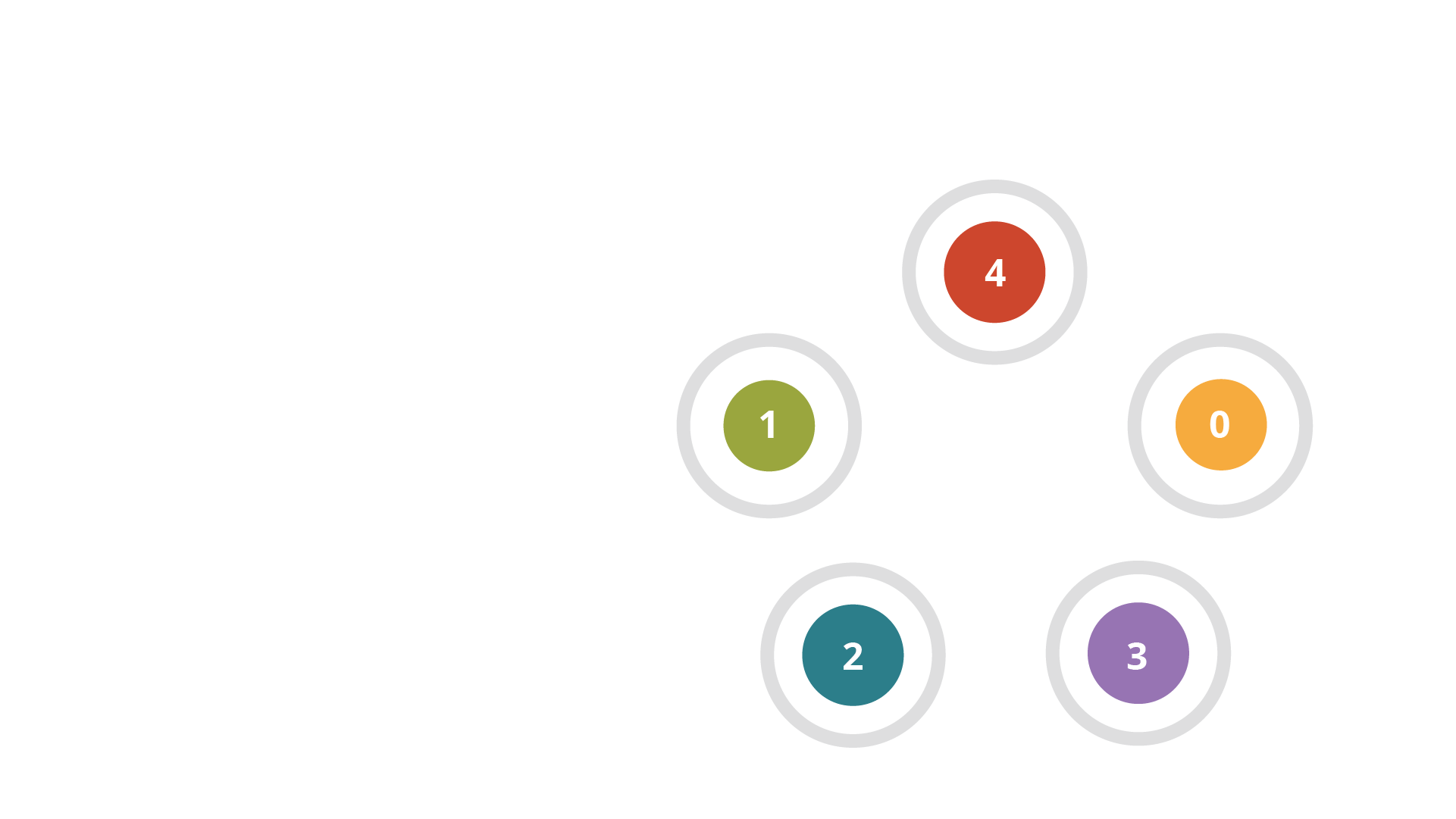 Concern Mapping.
Identifying and Mapping
What Your Customers Value.
- The Hoshin Star
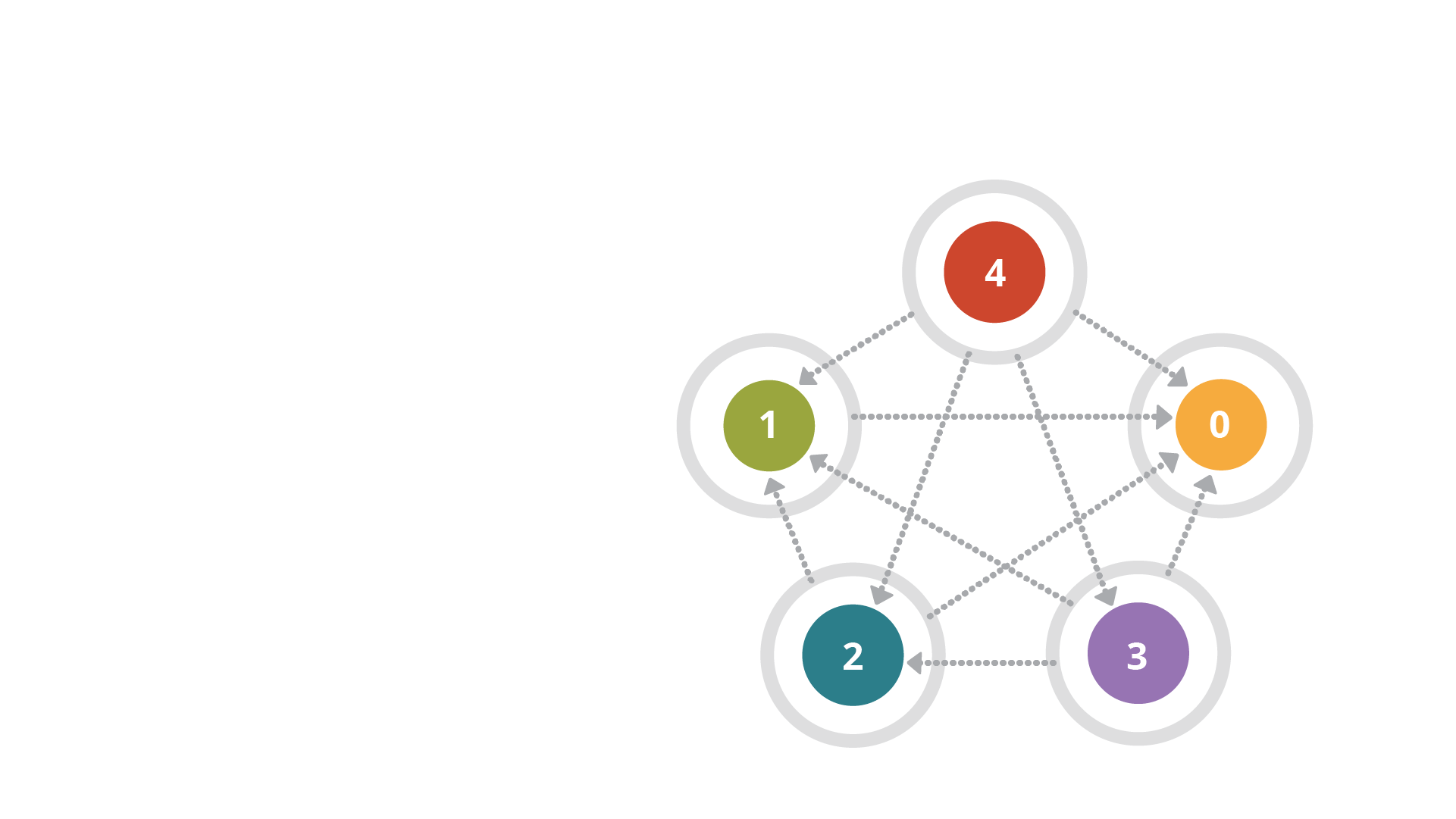 Concern Mapping.
Identifying and Mapping
What Your Customers Value
- The Hoshin Star
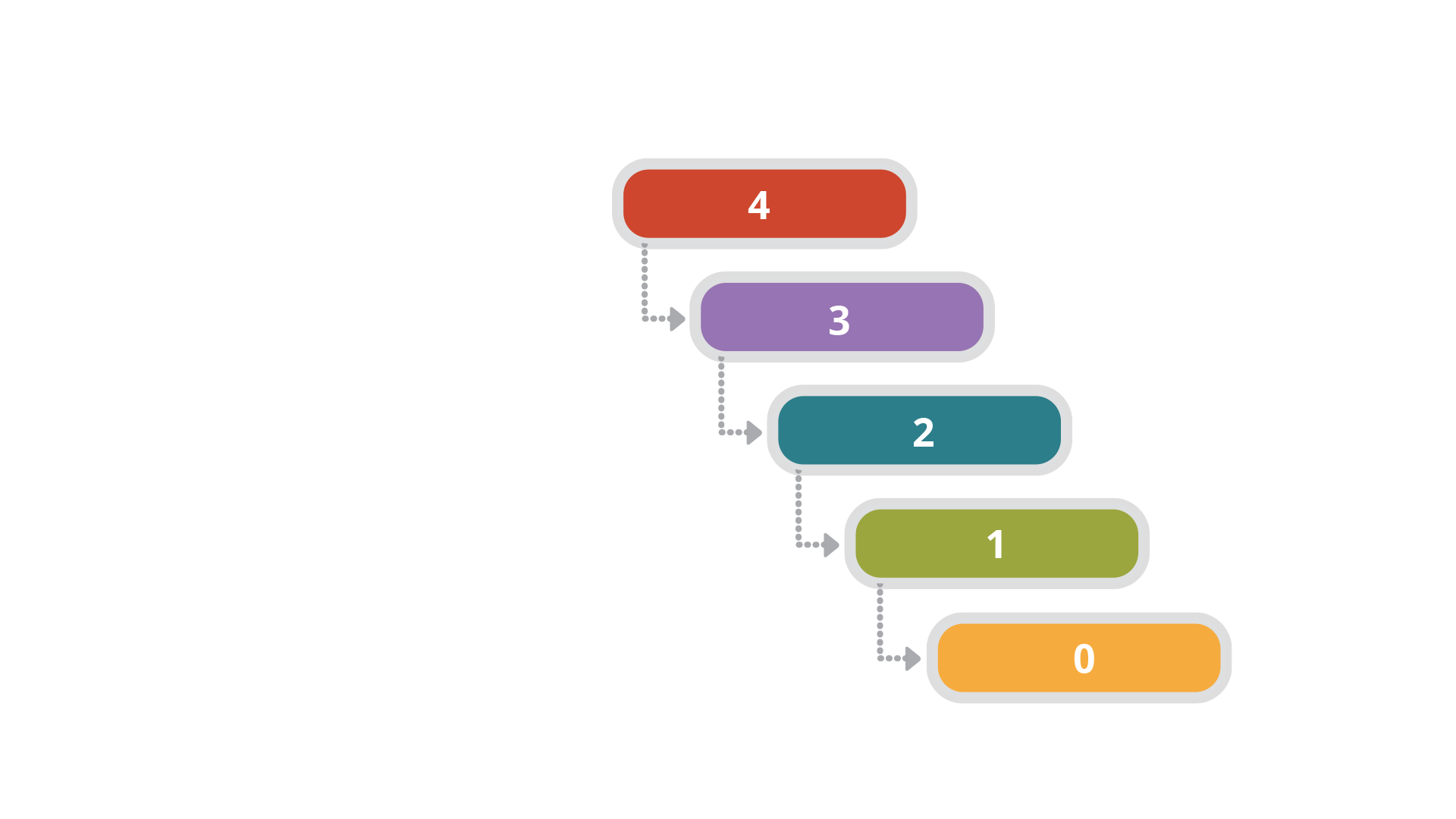 The Cascade
of Concerns.
Feature Prioritization Tool
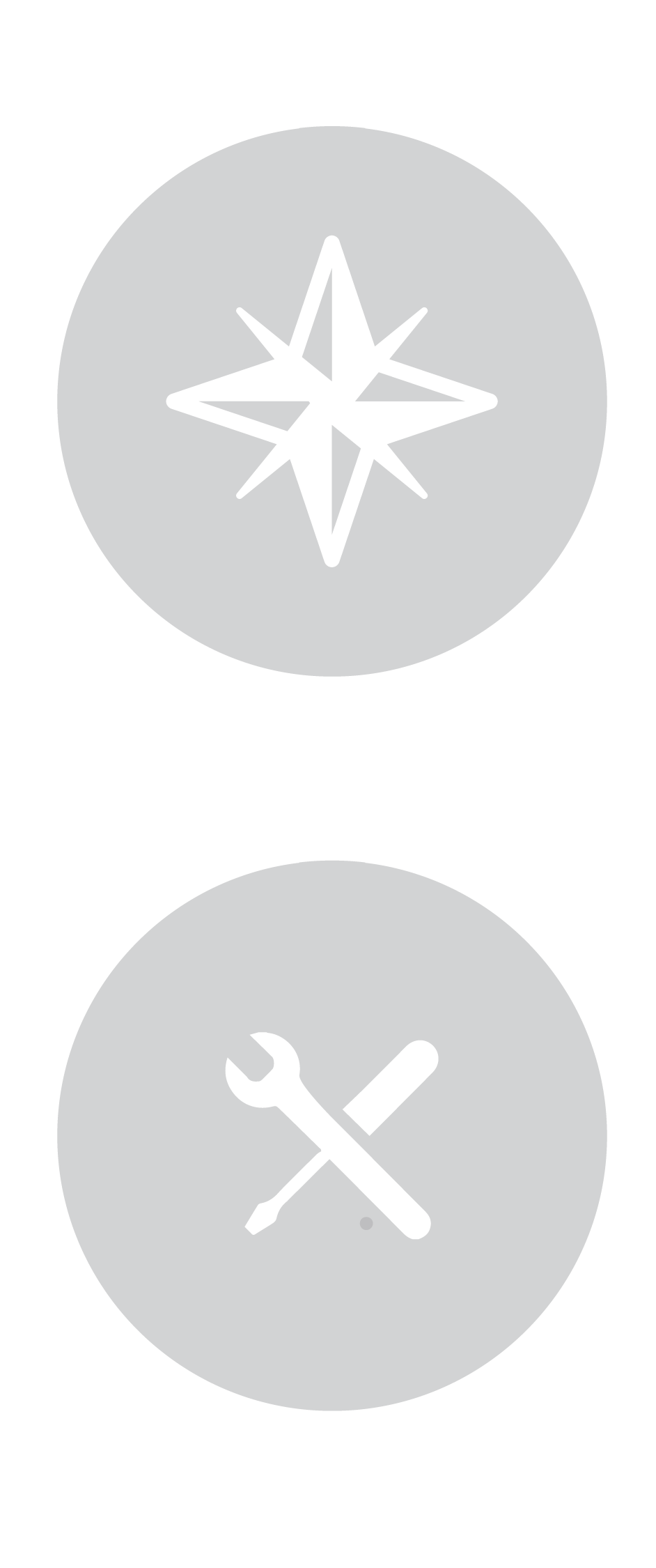 "Strategy without tactics
is the slowest path to victory.
Tactics without strategy
is that noise that you hear
right before defeat."
– Sun Tzu
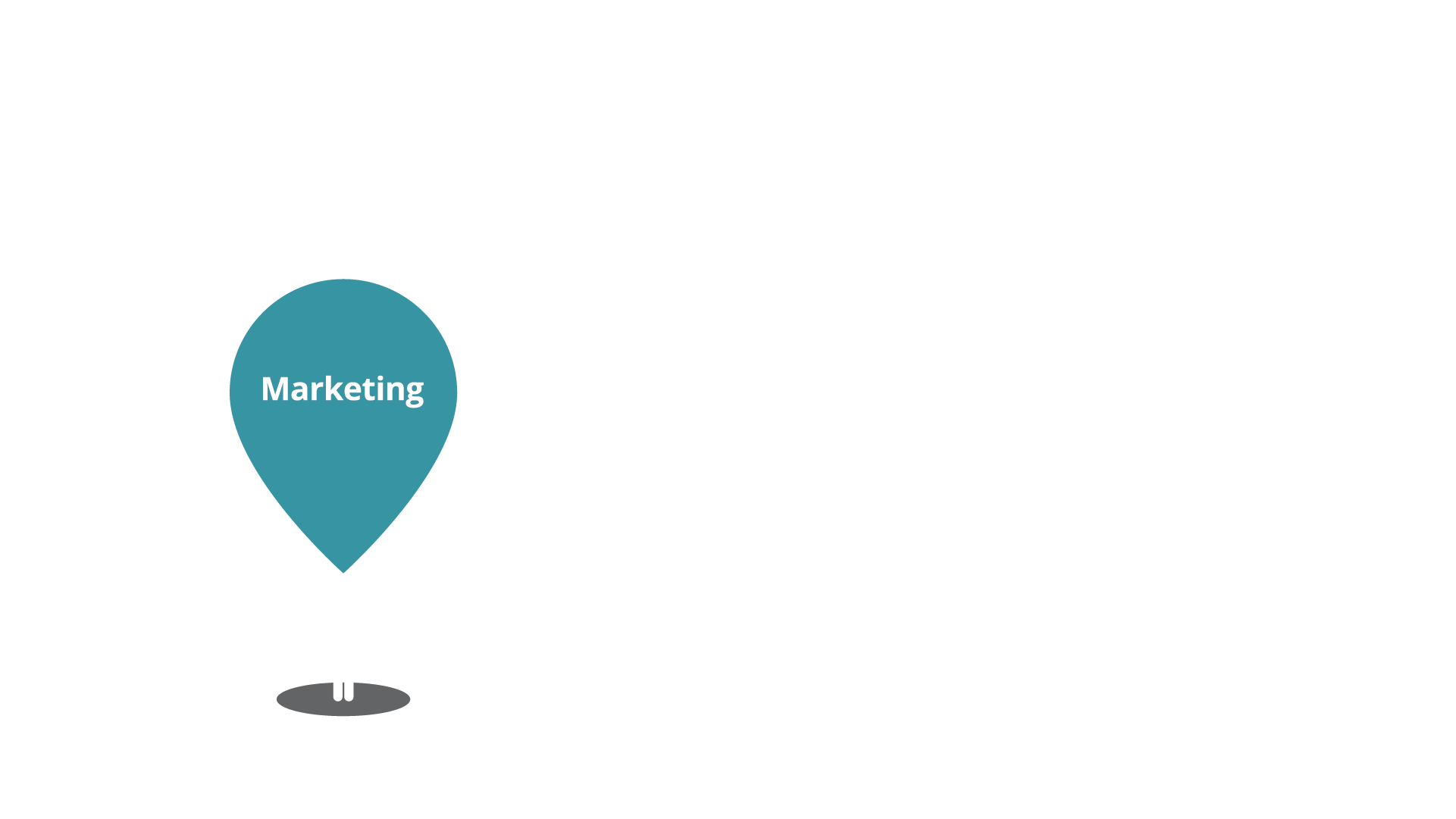 Your Customer’s Journey.
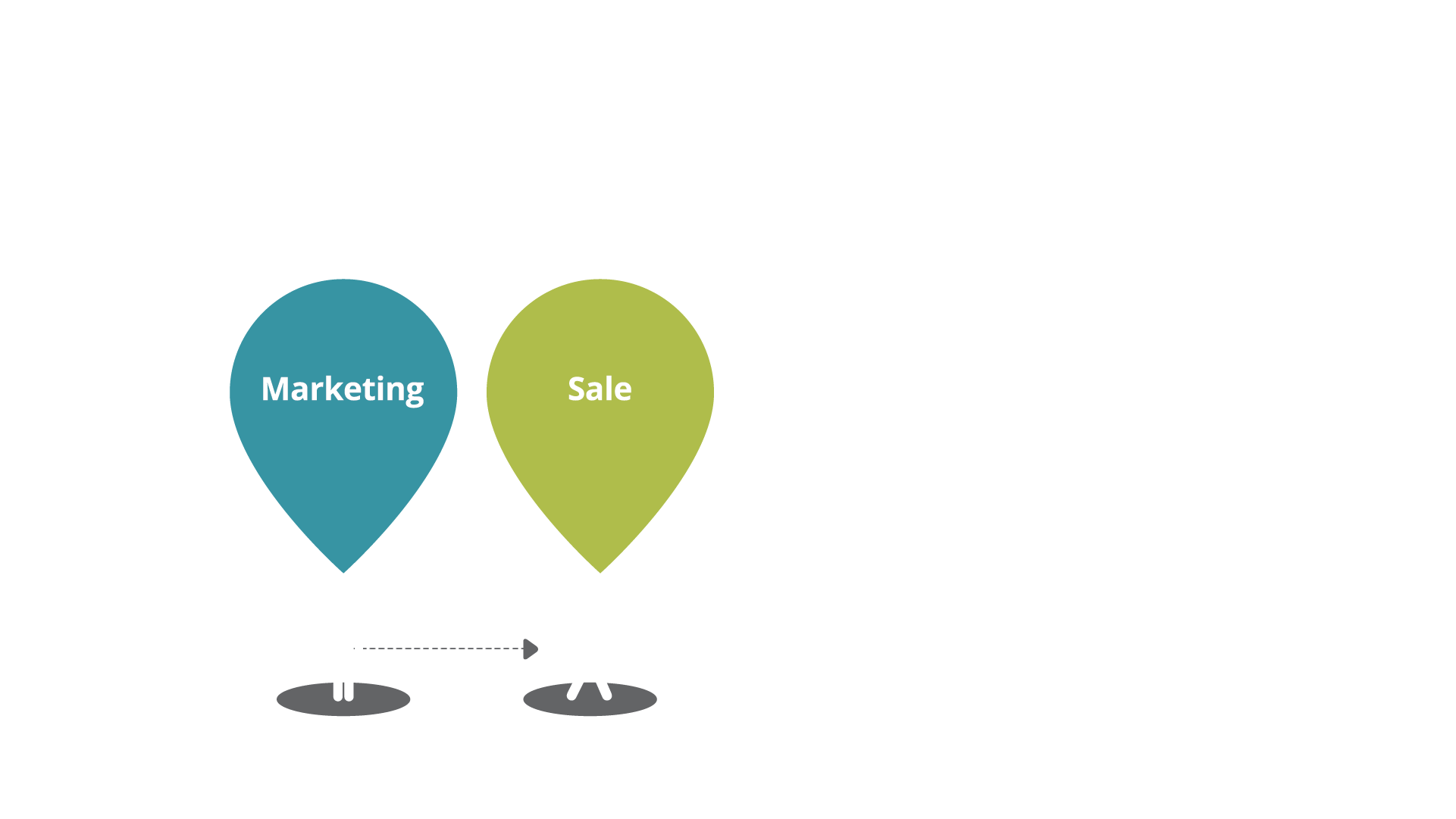 Your Customer’s Journey.
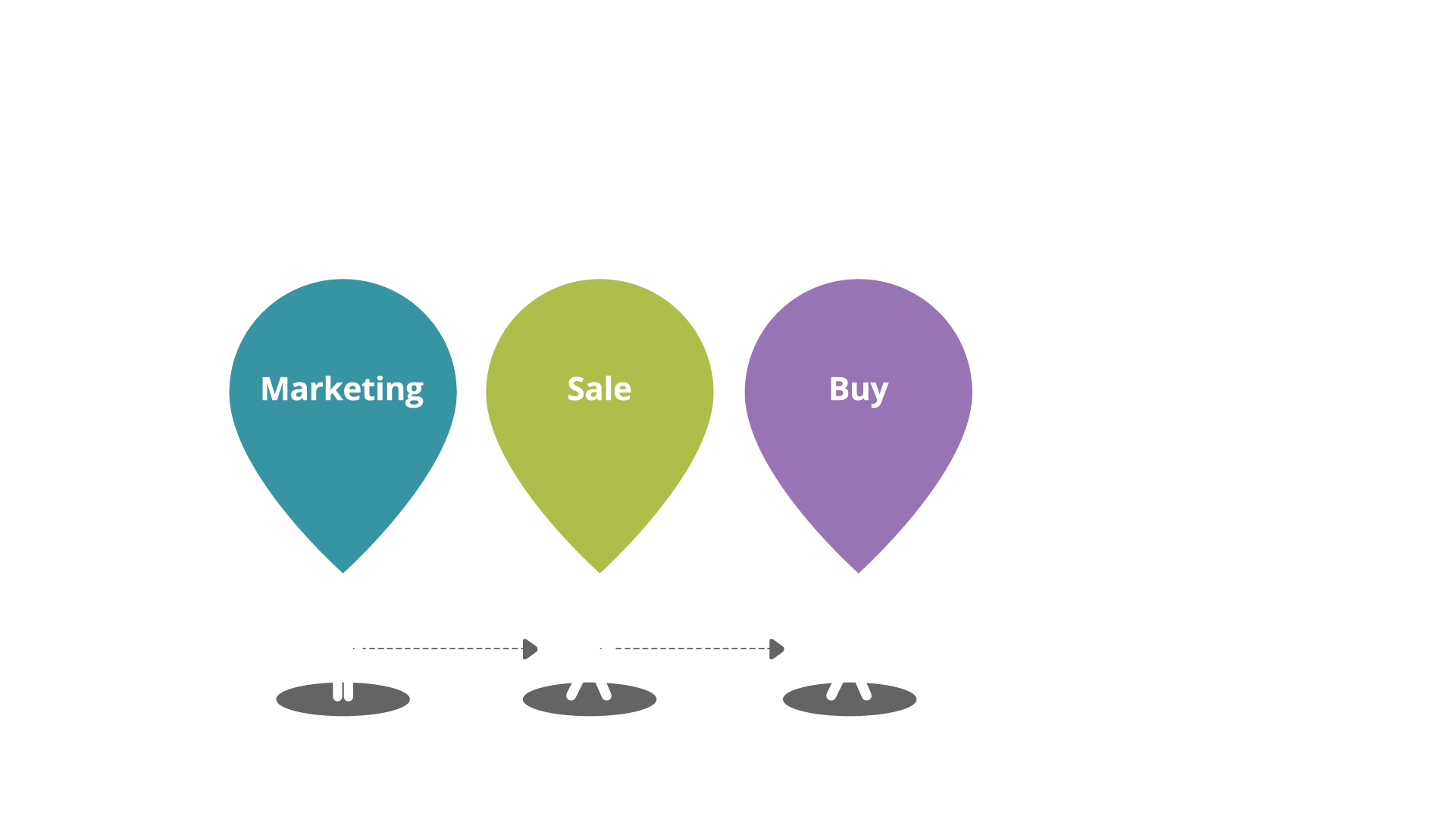 Your Customer’s Journey.
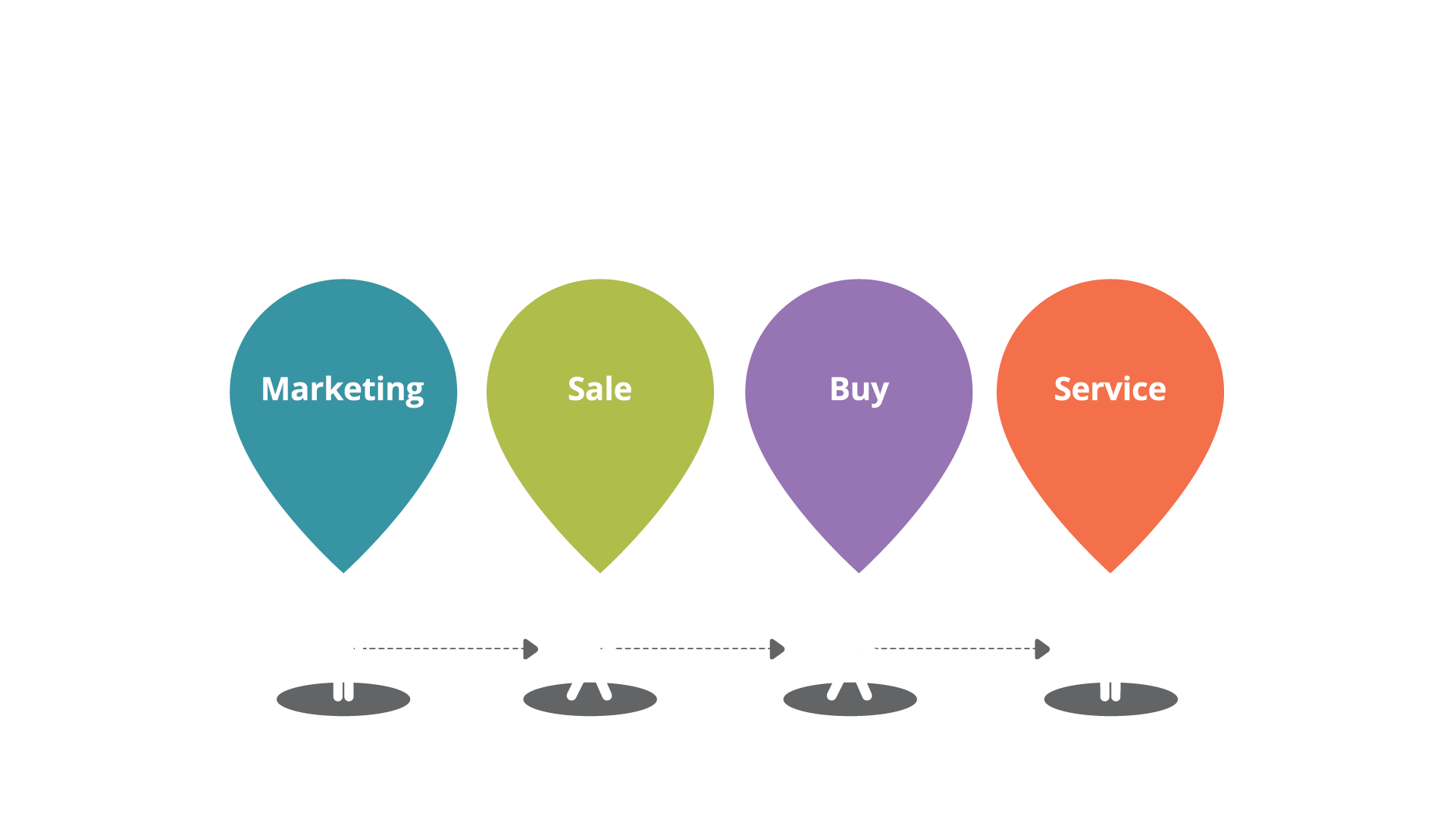 Your Customer’s Journey.
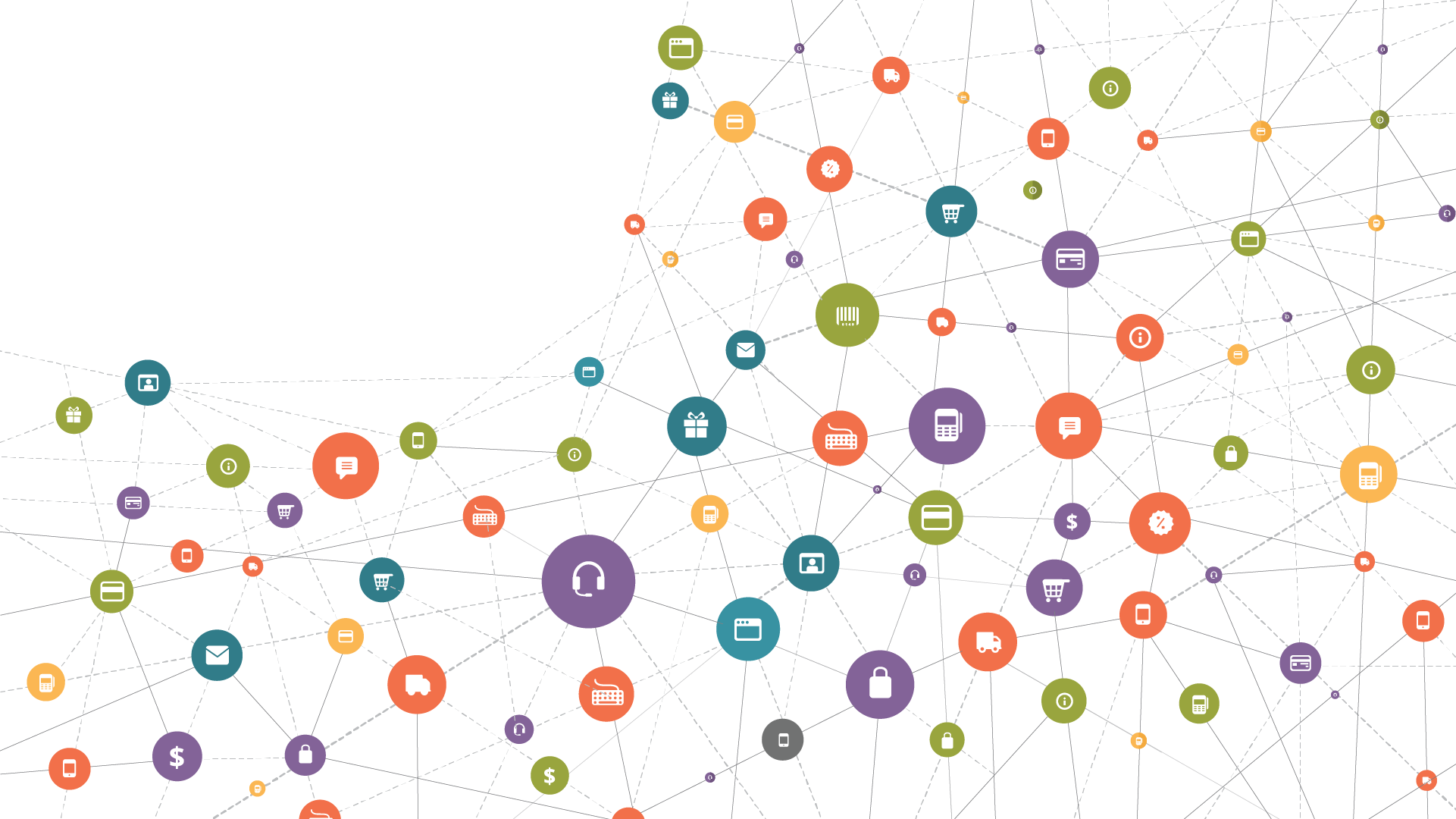 The Customer’s
Actual Journey.
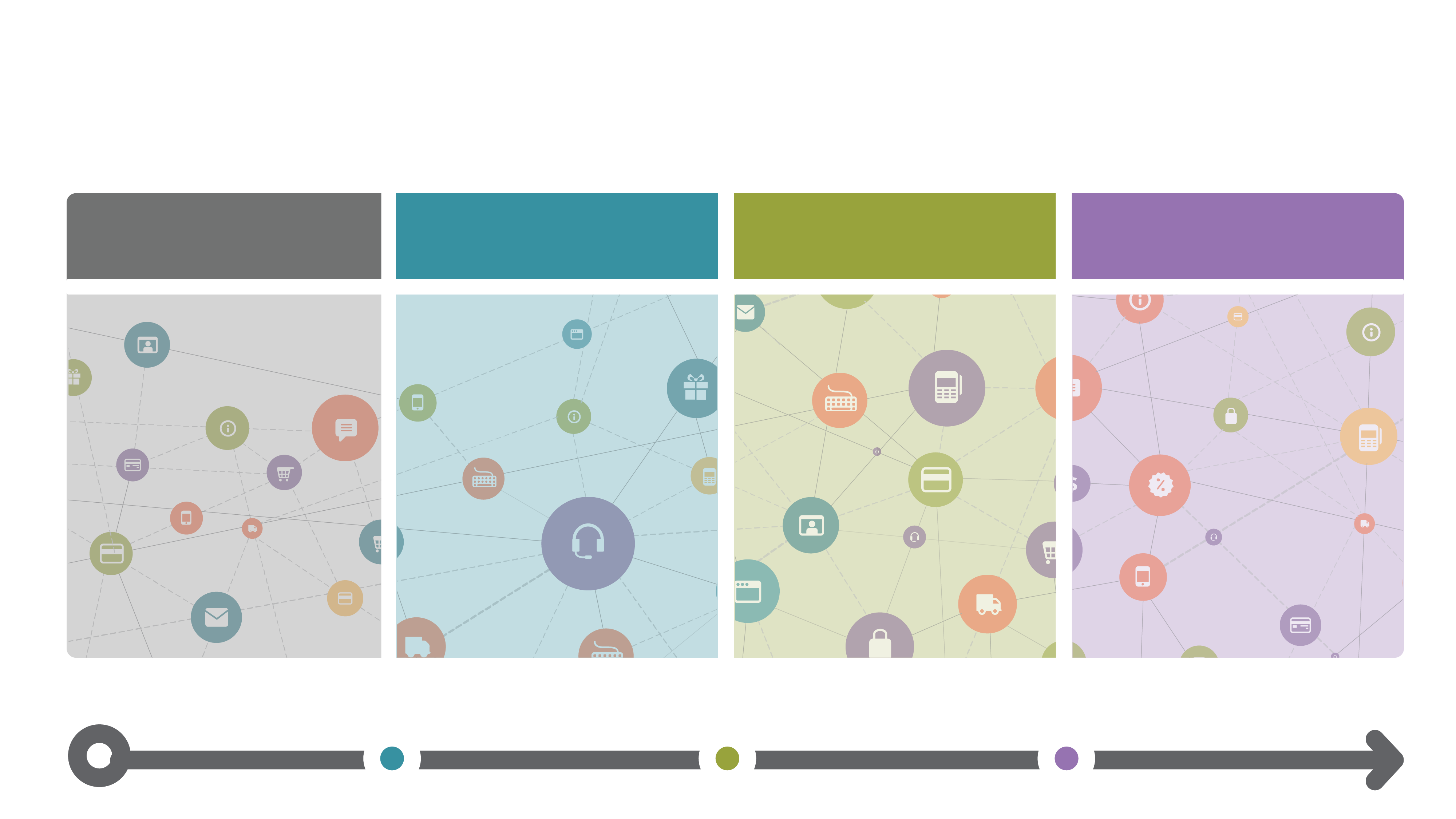 The Journey Framework.
Awareness
Trust
Loyalty
Advocacy
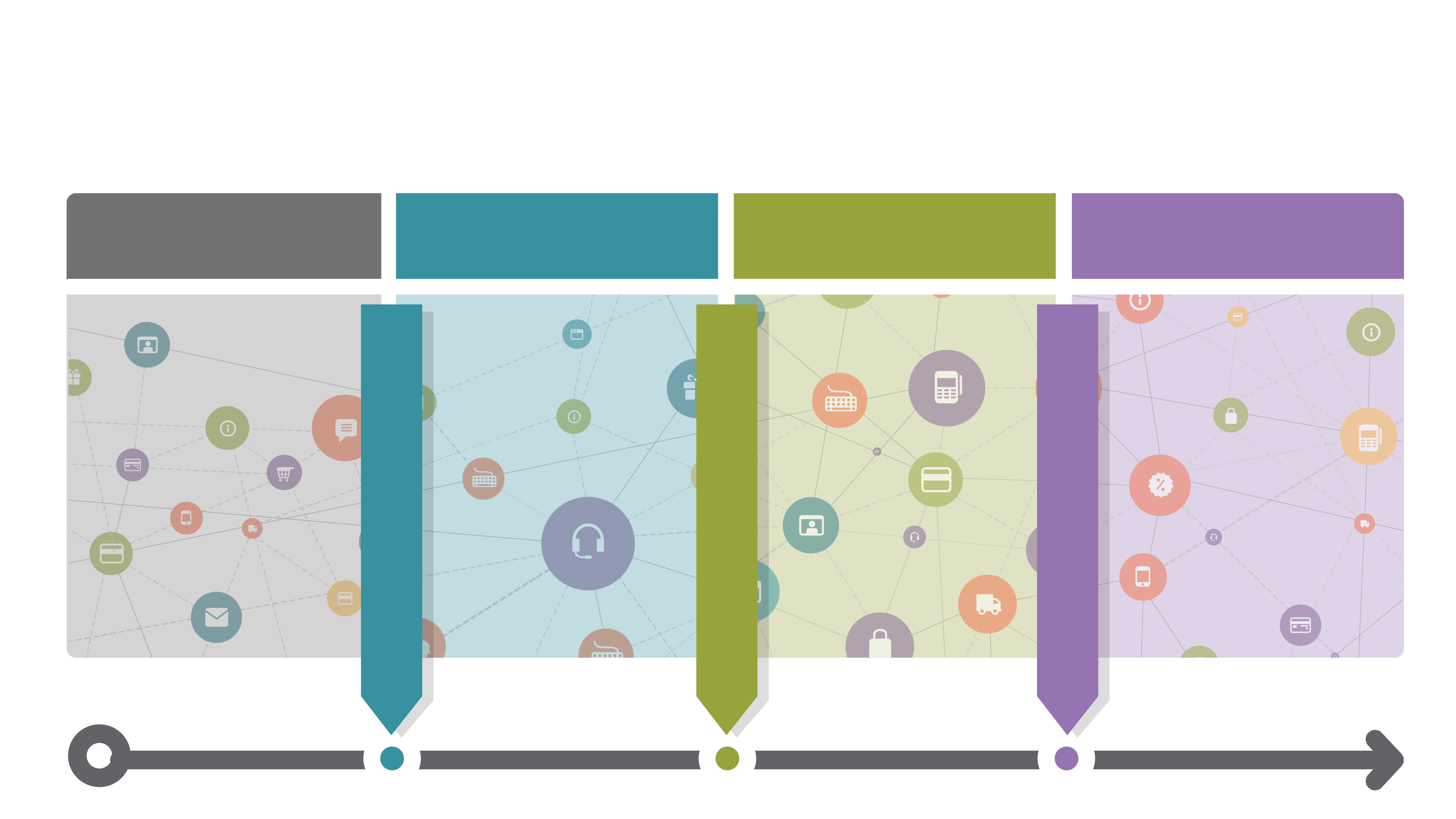 Thresholds.
Awareness
Trust
Loyalty
Advocacy
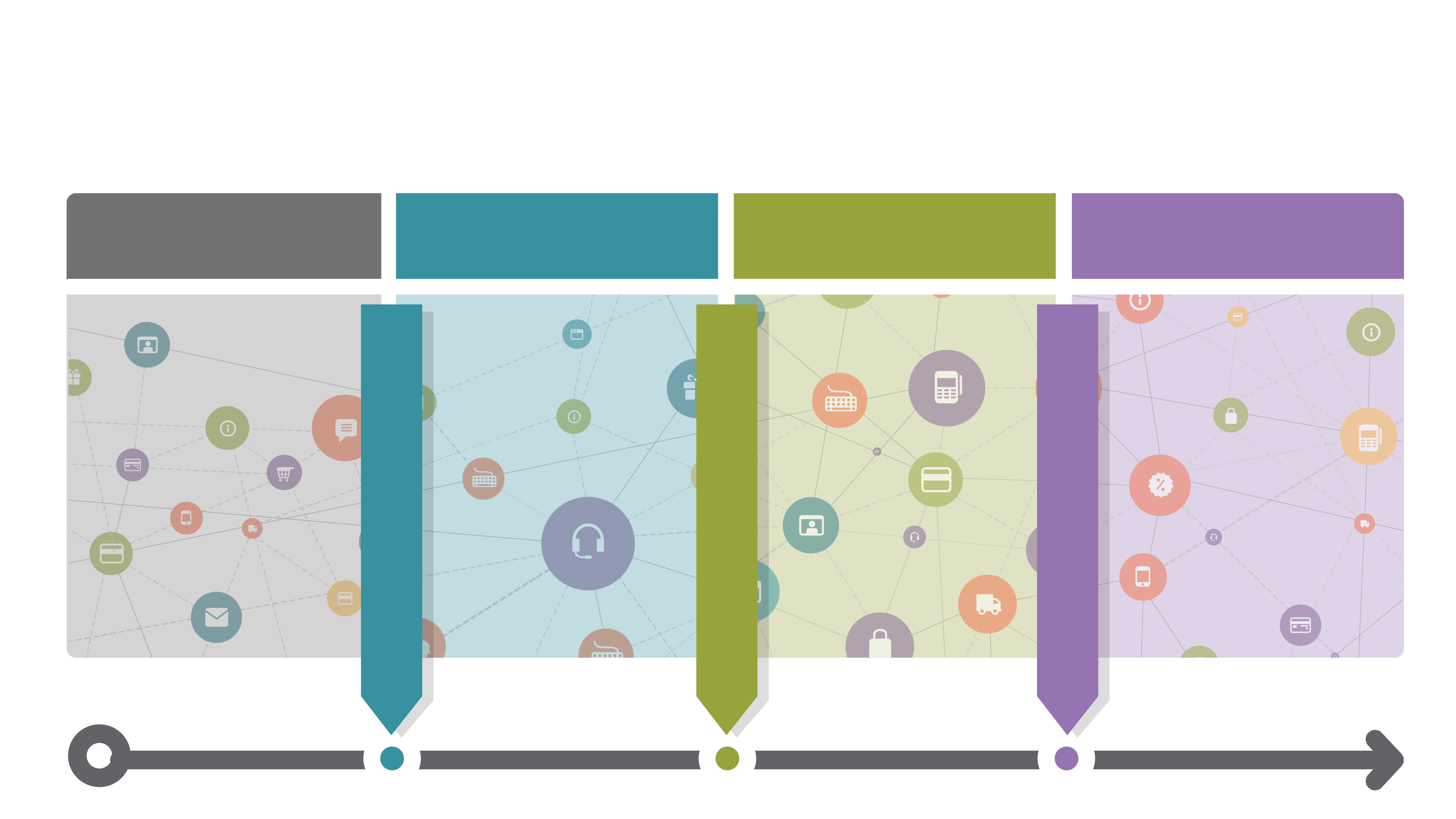 The Journey Framework.
Awareness
Trust
Loyalty
Advocacy
Investment
Behavior
Regular
Usage
Sharing
Behaviors
Trust Threshold
Loyalty Threshold
Advocacy Threshold
Conversions
Active Users
Feedback
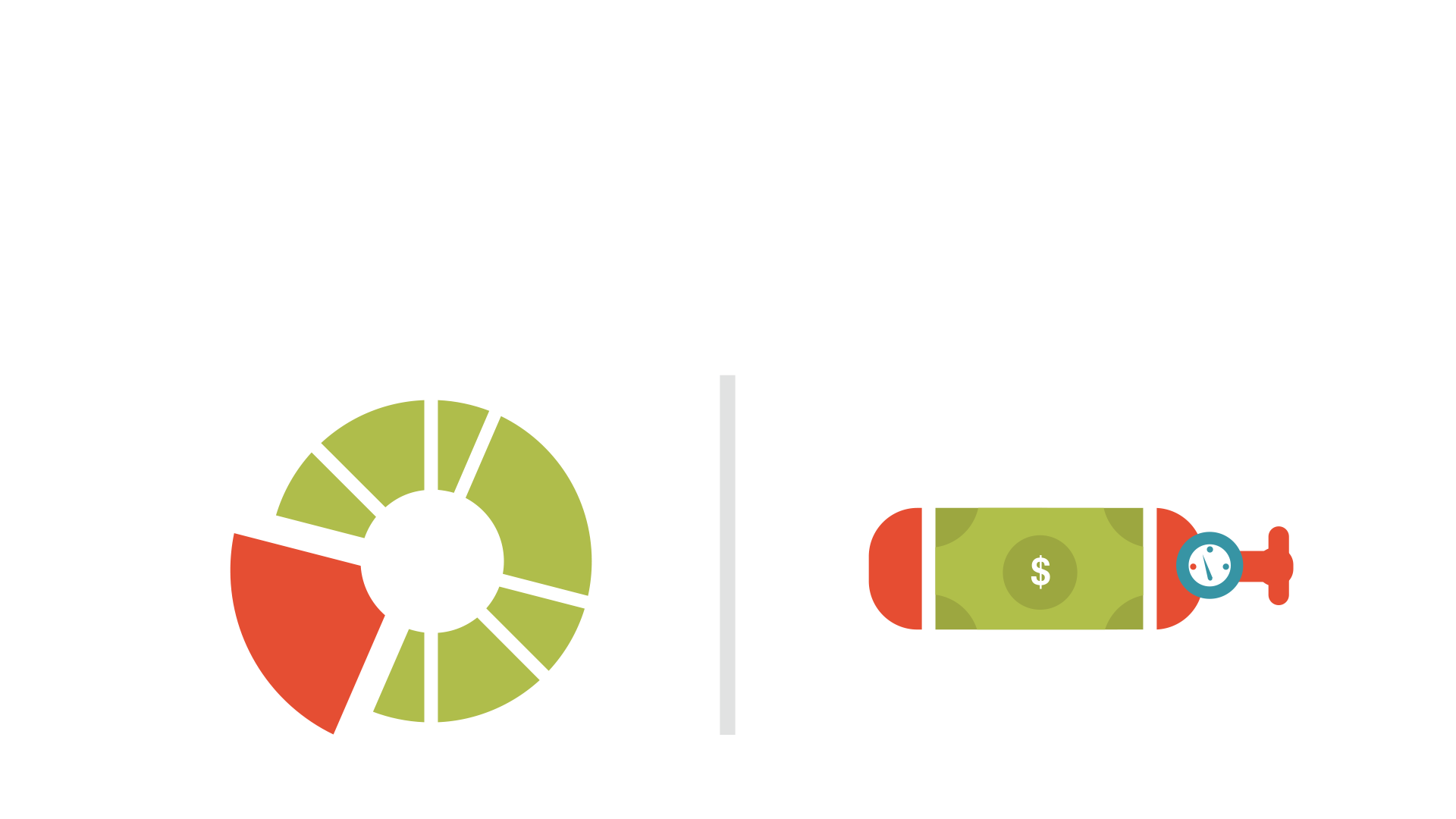 Measuring Software Product Success.
Product Usage vs Product Oxygen
PRODUCT USAGE
PRODUCT OXYGEN
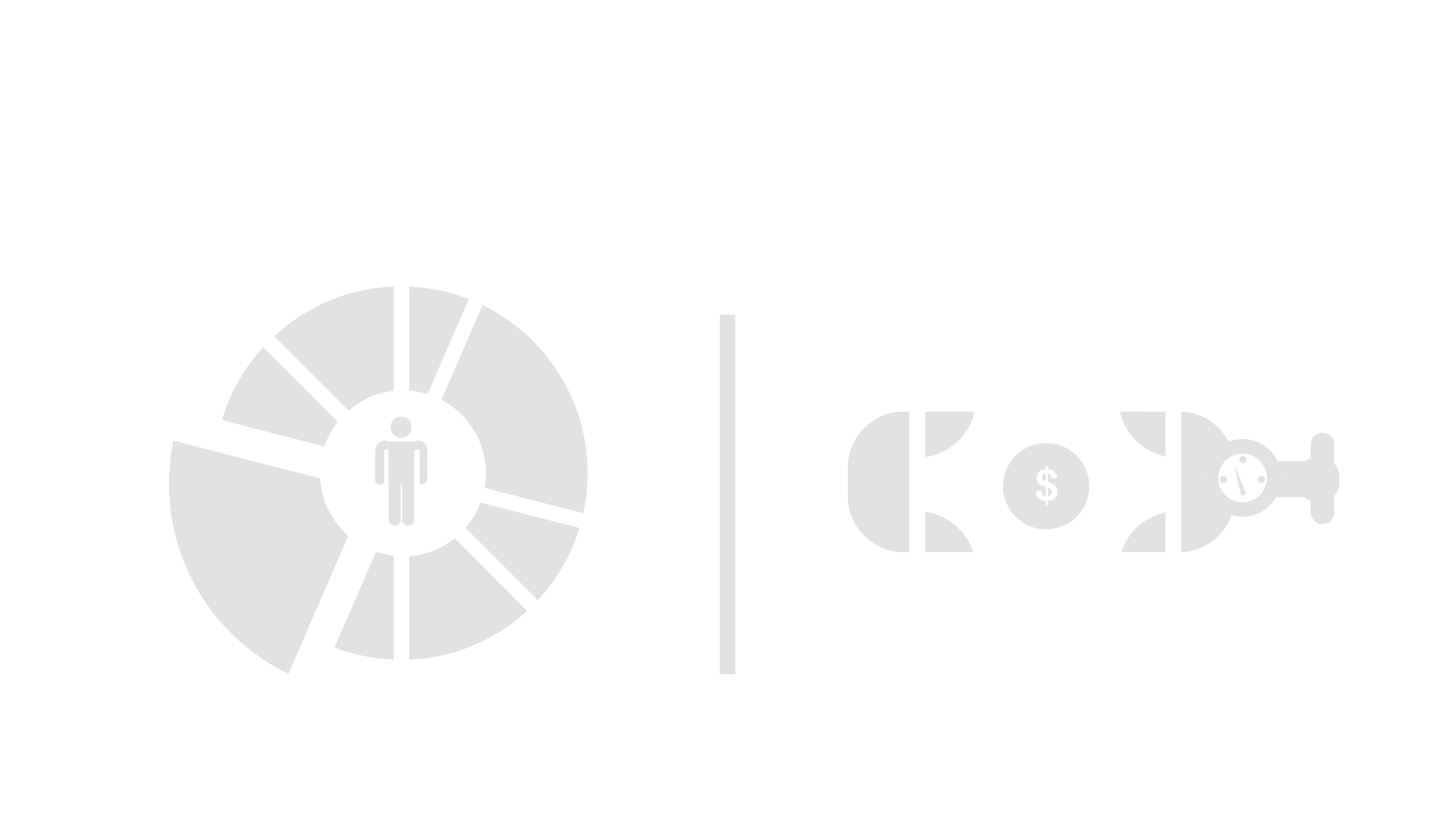 Key Performance Indicators (KPI’s)
BEHAVIOUR
MEASURES
STAKEHOLDER 
MEASURES
Trust
 Loyalty
 Advocacy
ROI
 Growth
 Conversions
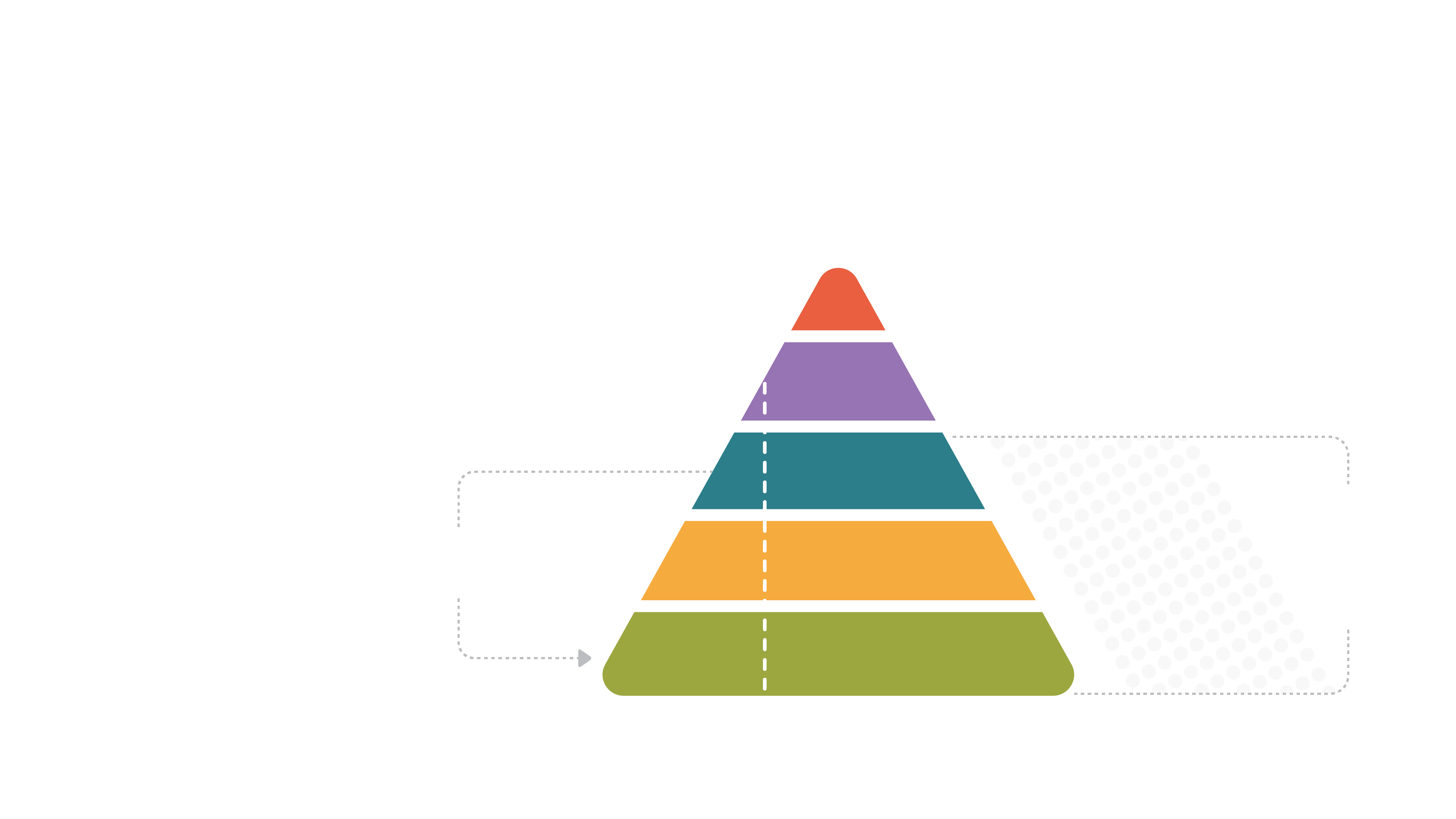 Product Metrics
The Relationship Between Different Metrics
ROI
Business Outcome Metrics
NPS
Customer Sentiment Metrics
Advocacy
Feature-
Level  
Metrics
User
Behavior
Metrics
Feeds
Loyalty
Trust
Drive
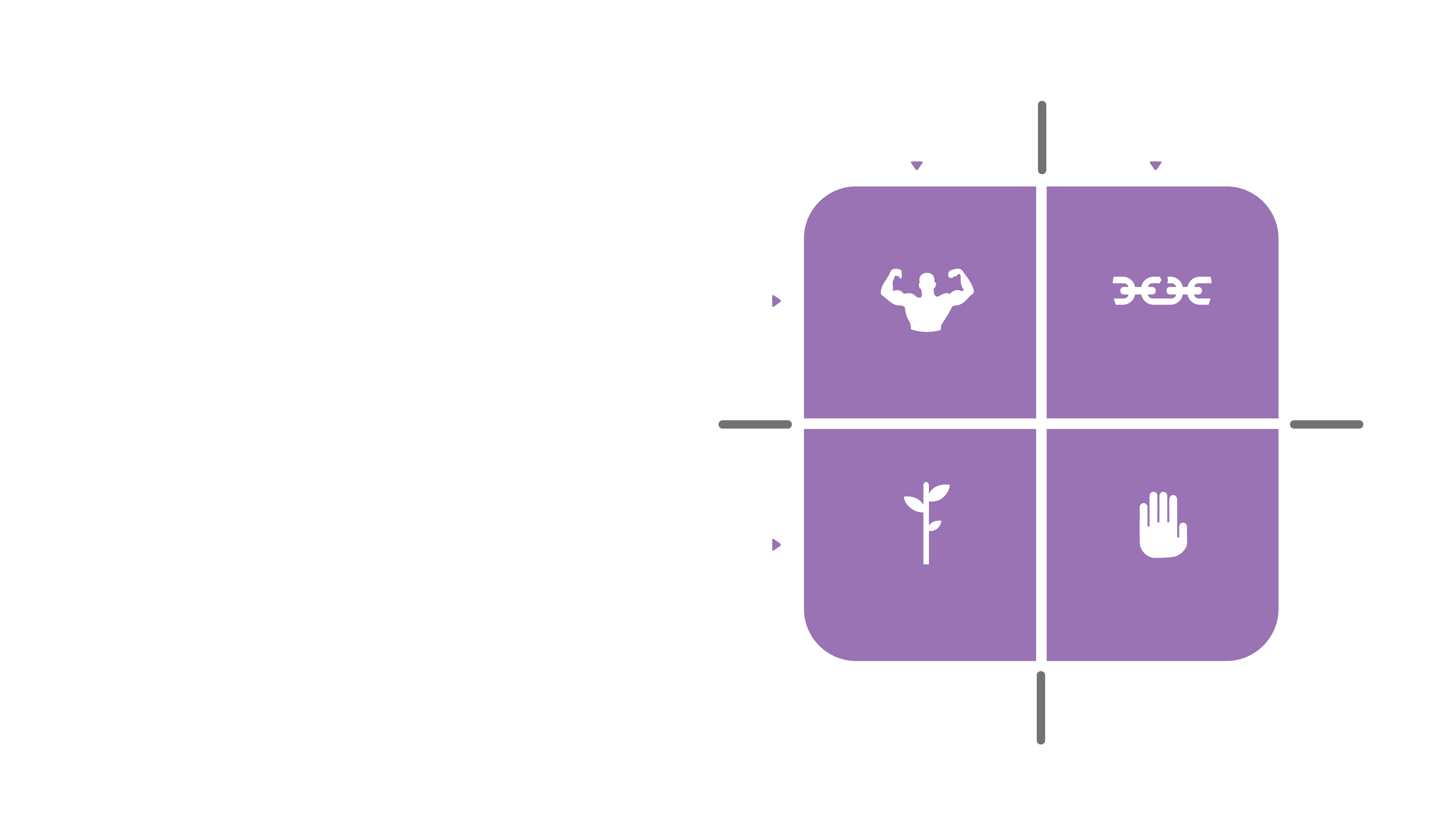 S.W.O.T.
Positive
Negative
Strengths, Weaknesses,
Opportunities And Threats
Now
(past)
Strengths
Weaknesses
Future
Threats
Opportunities
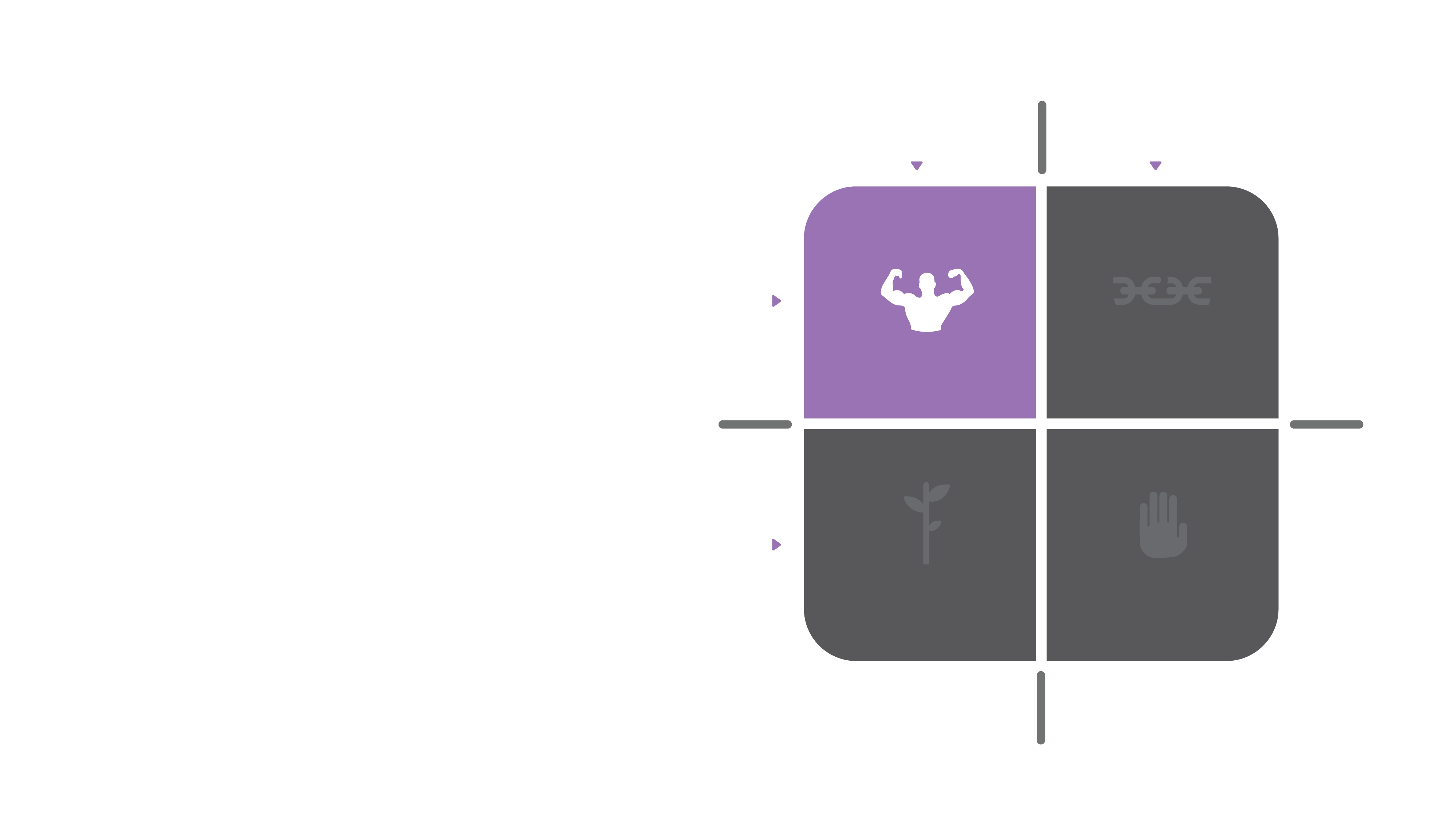 Strengths.
Positive
Negative
What’s going well?
Now
(past)
Strengths
Weaknesses
Future
Threats
Opportunities
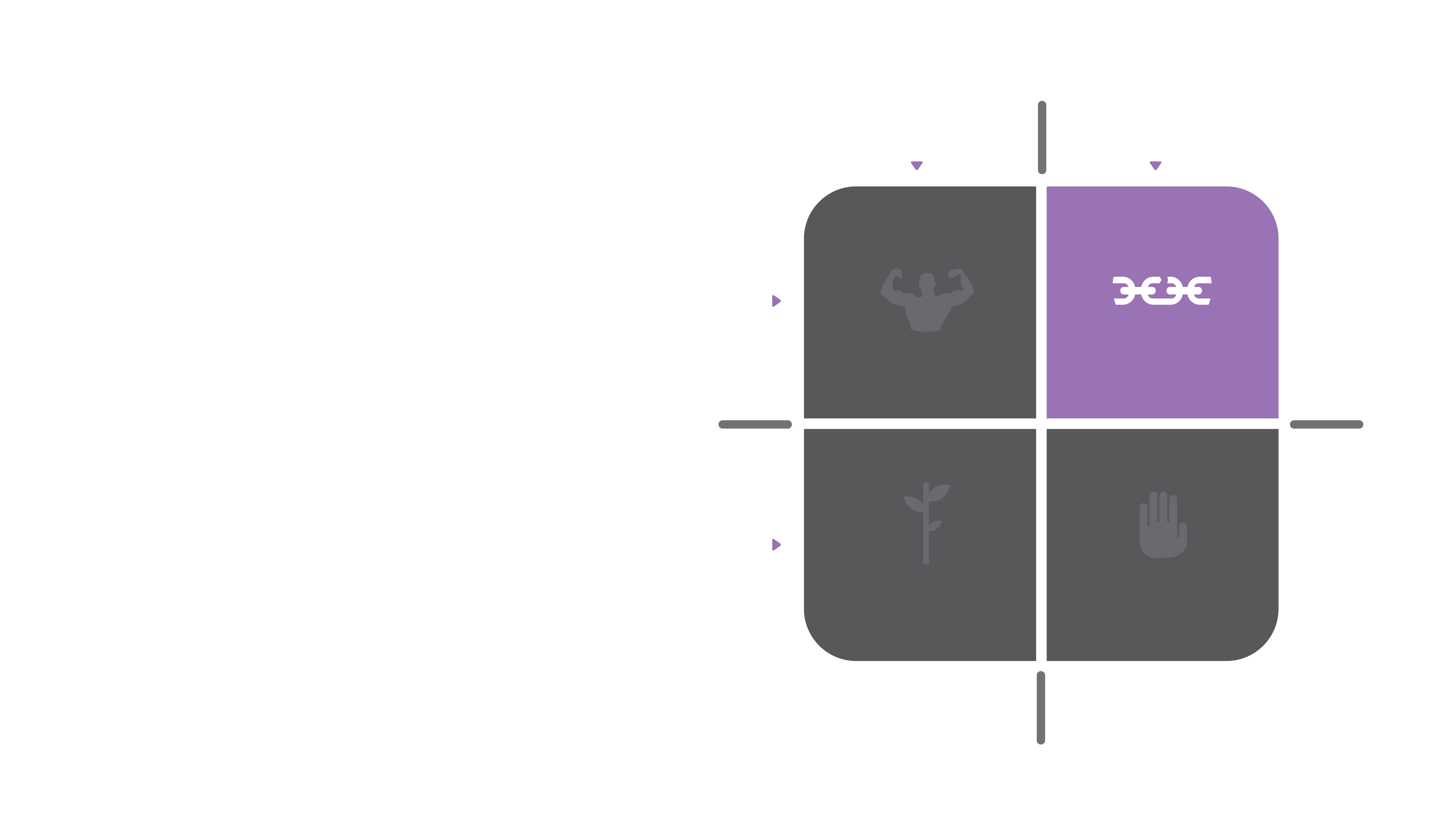 Weaknesses.
Positive
Negative
Where are we falling down?
Now
(past)
Strengths
Weaknesses
Future
Threats
Opportunities
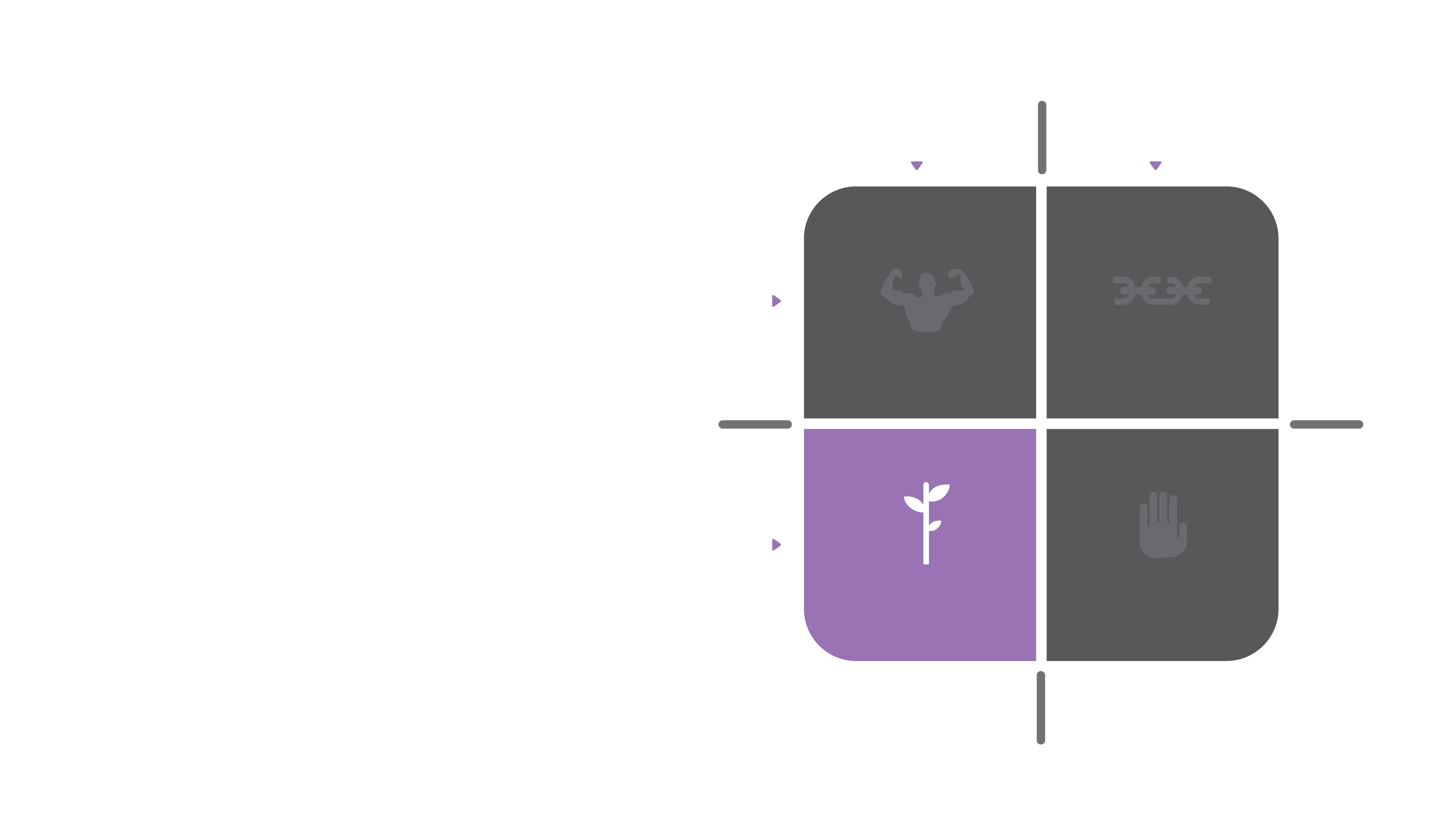 Opportunities.
Positive
Negative
What are the key market opportunities?
Now
(past)
Strengths
Weaknesses
Future
Threats
Opportunities
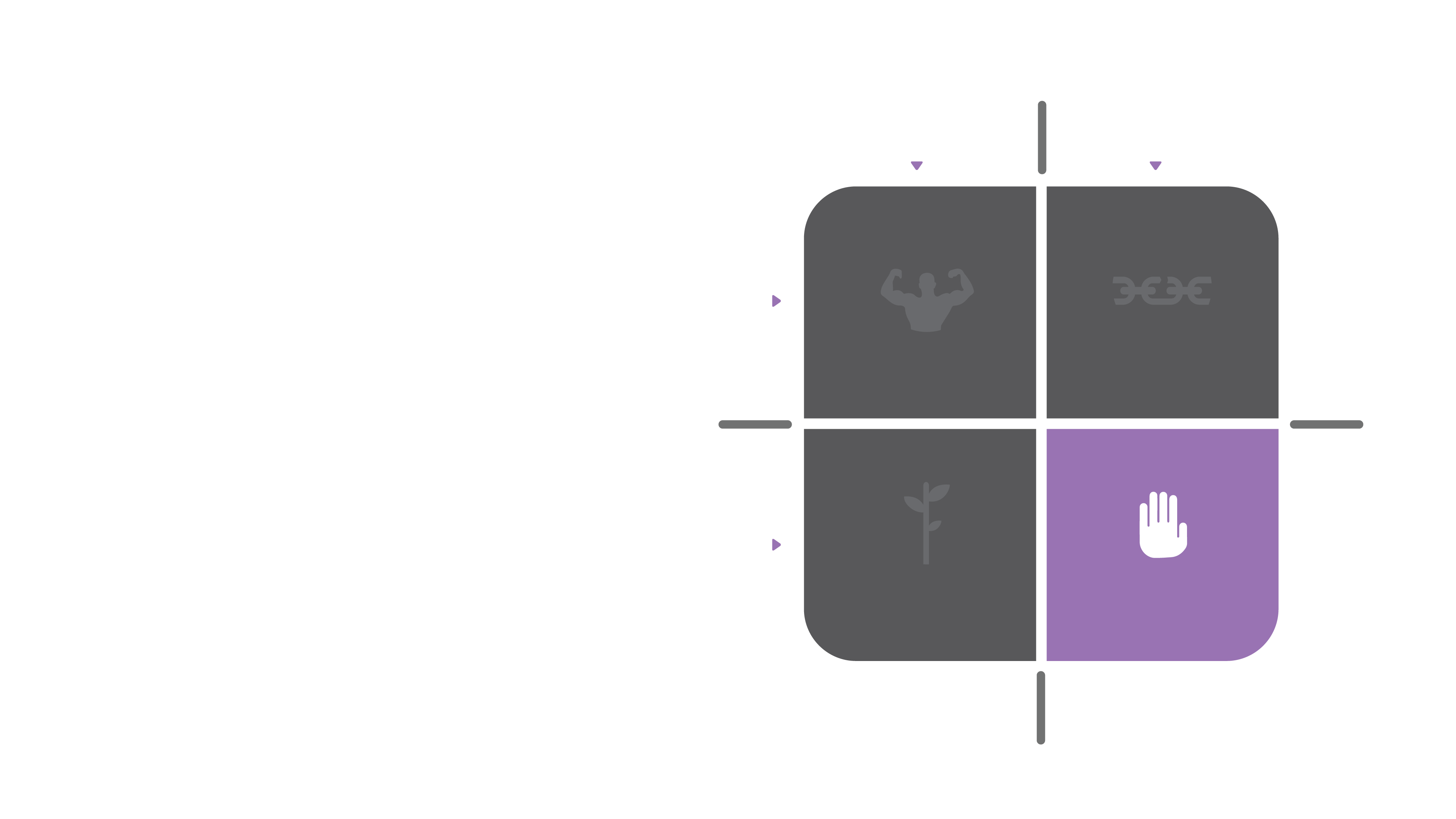 Threats.
Positive
Negative
What happens if we do nothing?
Now
(past)
Strengths
Weaknesses
Future
Threats
Opportunities
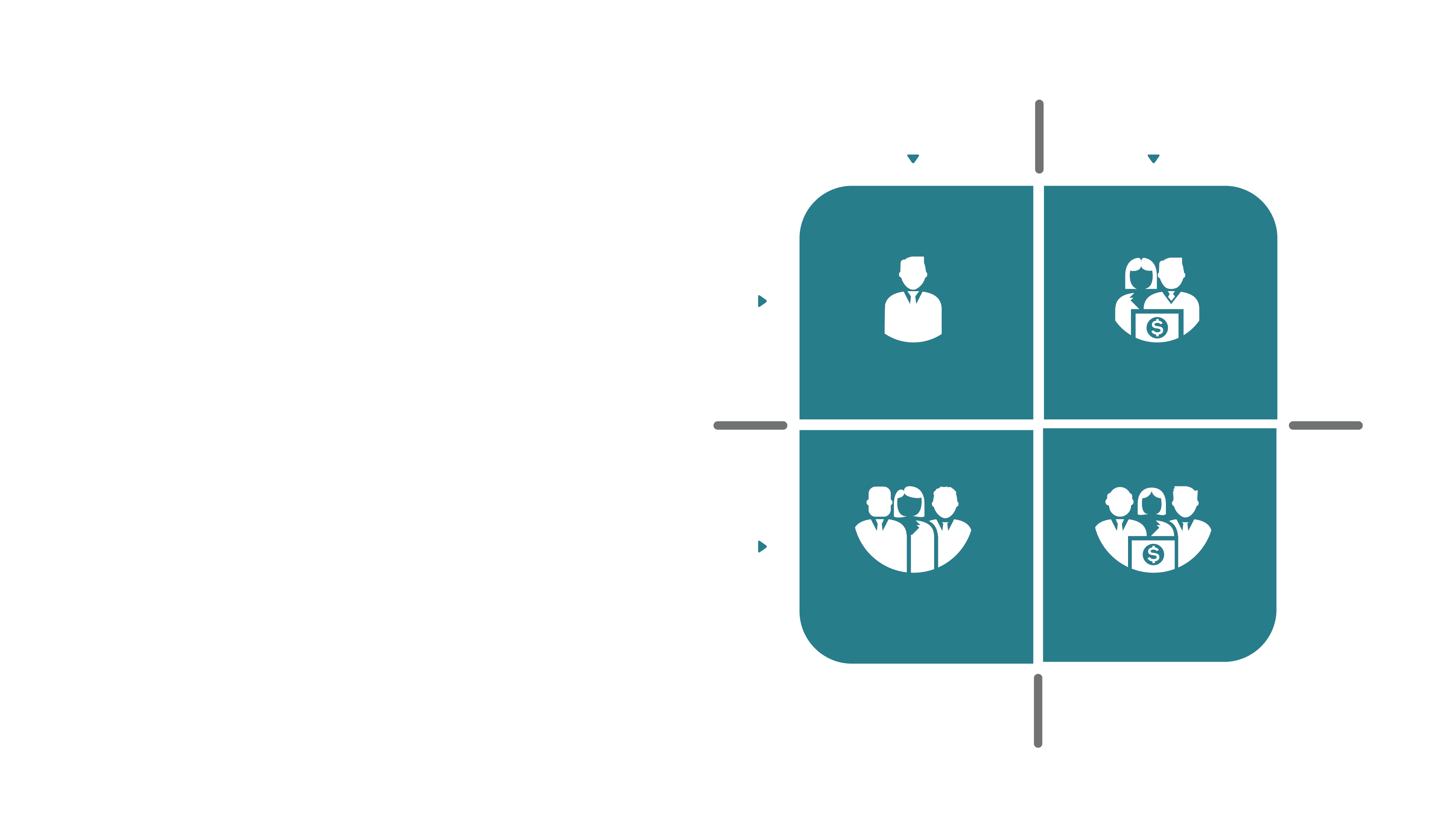 Your Ecosystem.
Internal
External
Who We Serve
Individual
“I”
“She/He”
Groups
“We”
“They”
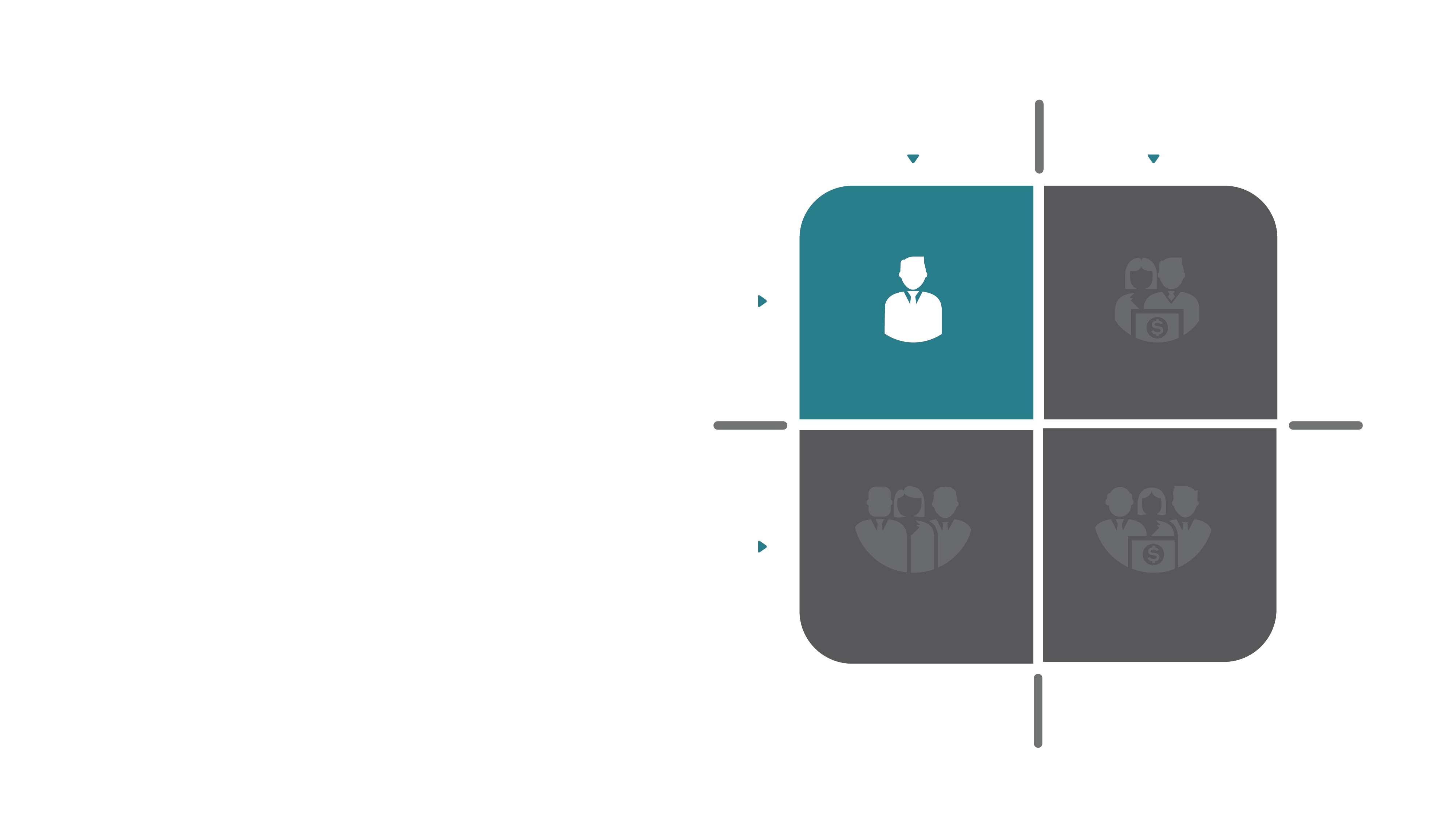 Your Ecosystem.
Internal
External
Internal Stakeholders
Administrative Users
Individual
“I”
“She/He”
Groups
“We”
“They”
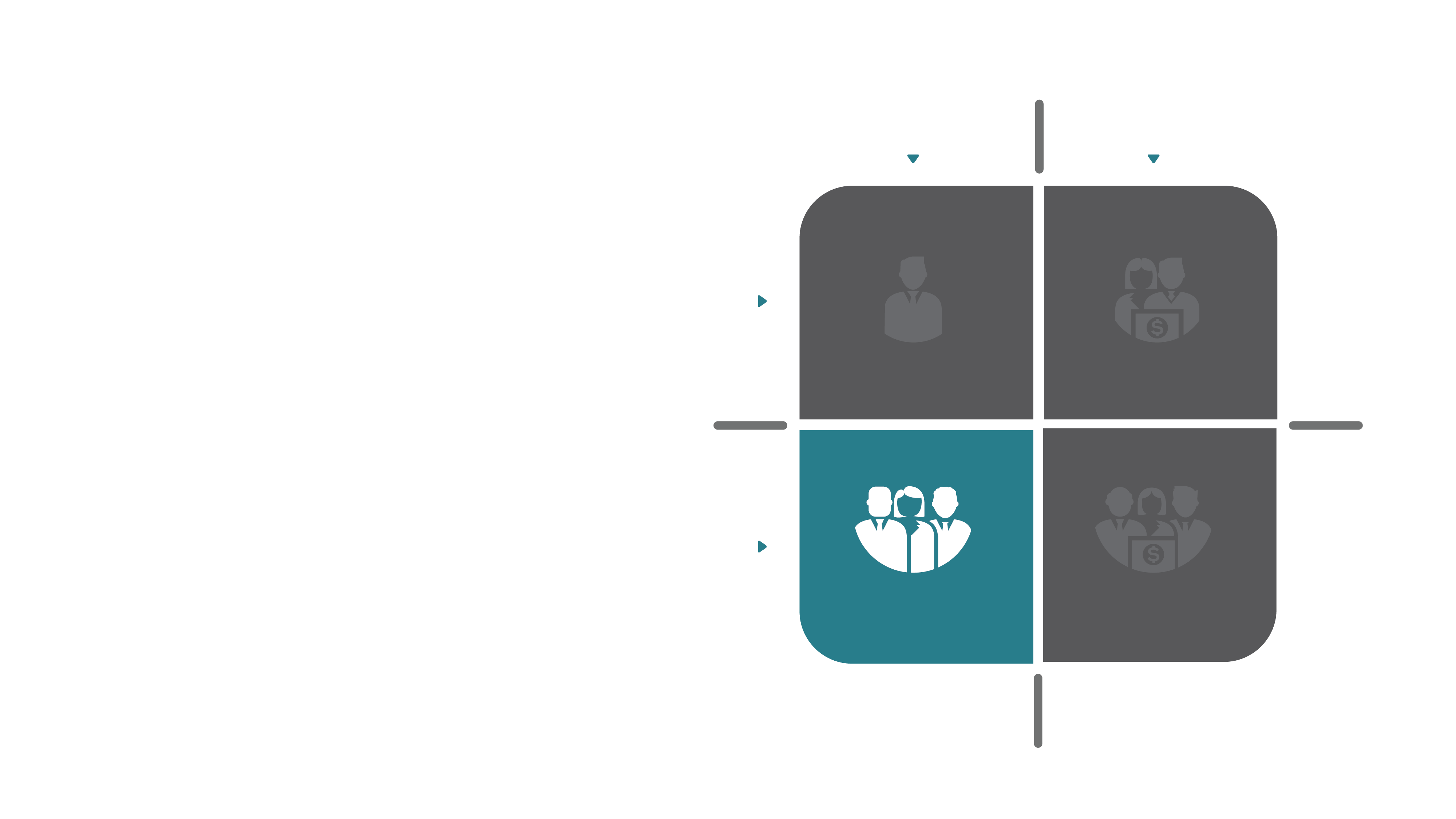 Your Ecosystem.
Internal
External
Internal Teams
Group Perspectives
Individual
“I”
“She/He”
Groups
“We”
“They”
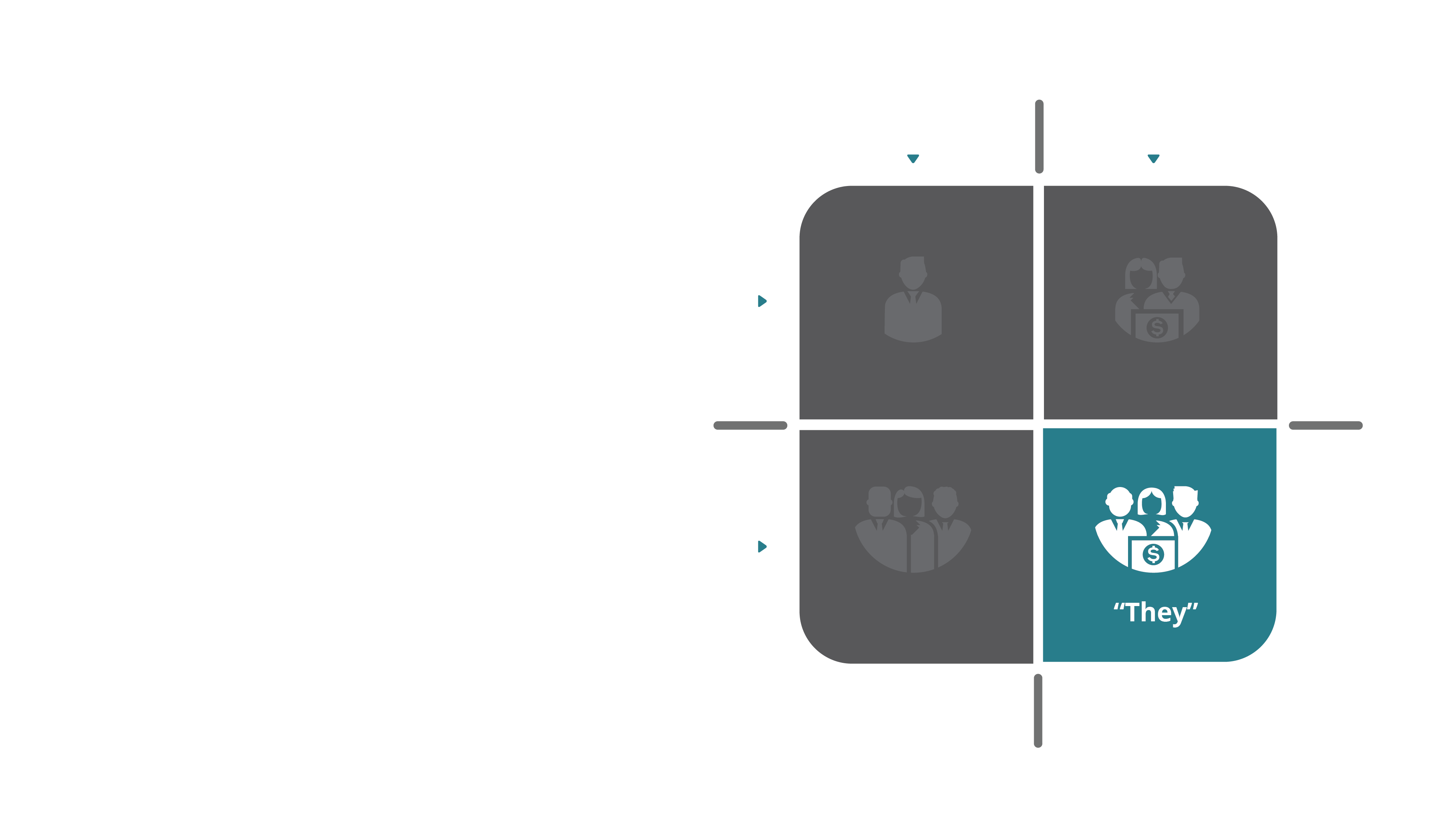 Your Ecosystem.
Internal
External
Consortiums
Customer Groups
Regulatory Entities
Individual
Groups
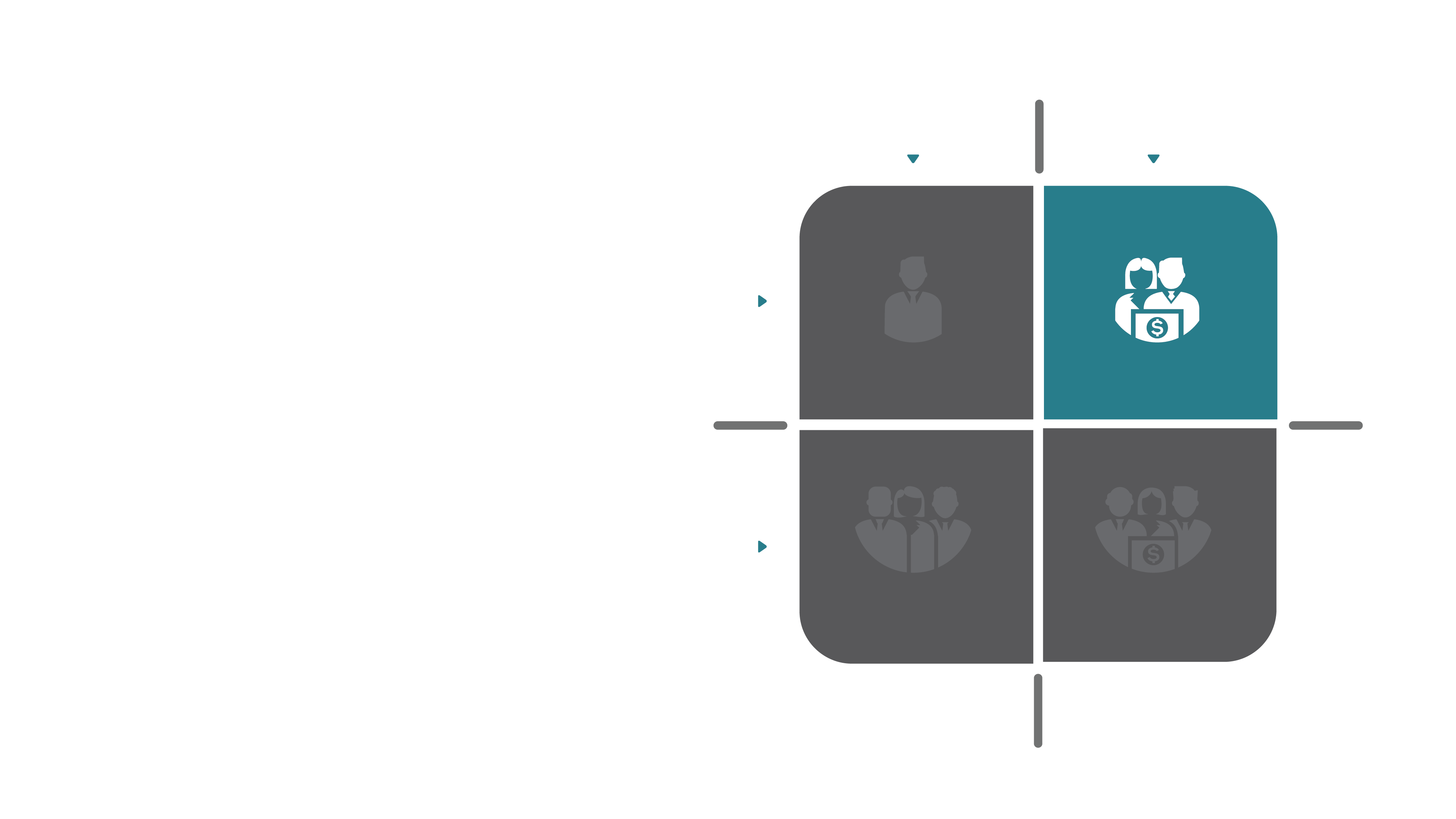 Your Ecosystem.
Internal
External
Users
Customers
Partners
Sales Channels
Individual
“She/He”
Groups
“We”
“They”
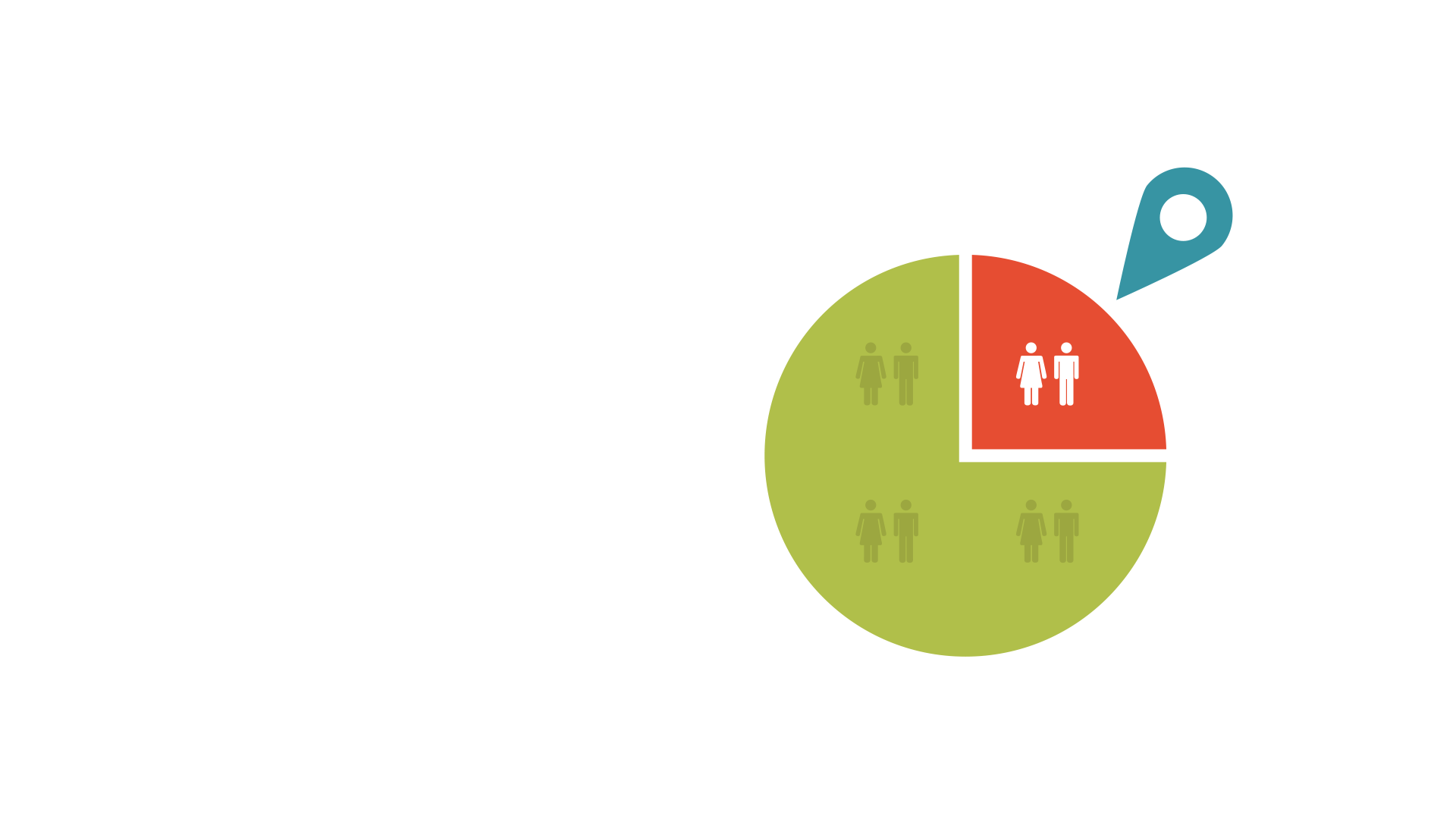 Core Customers.
How Can Technology
Inspire The Right People?
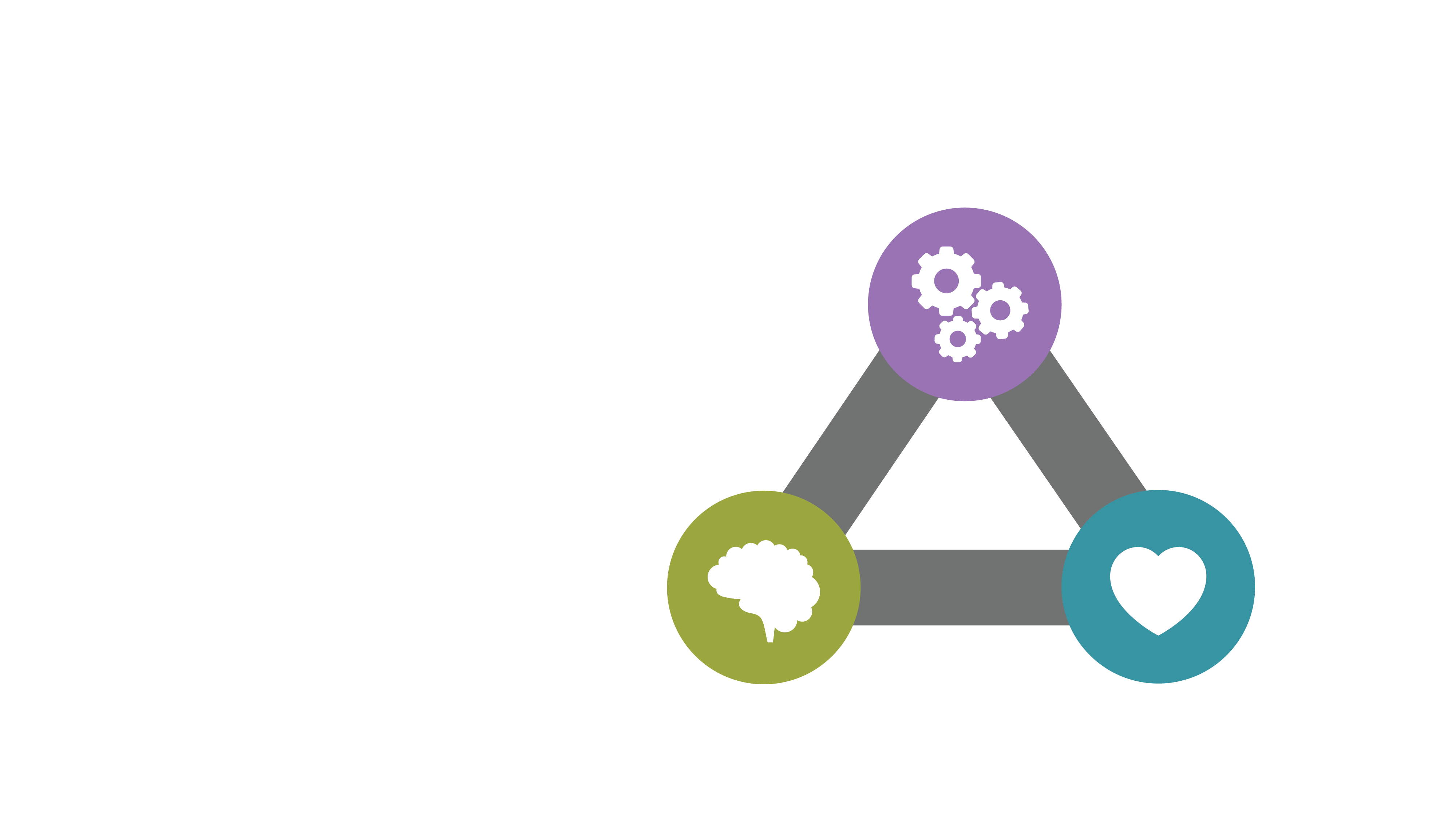 Self
Determination
Theory.
AUTONOMY
The Science of Intrinsic
Motivation.
21,406
COMPETENCE
RELATEDNESS
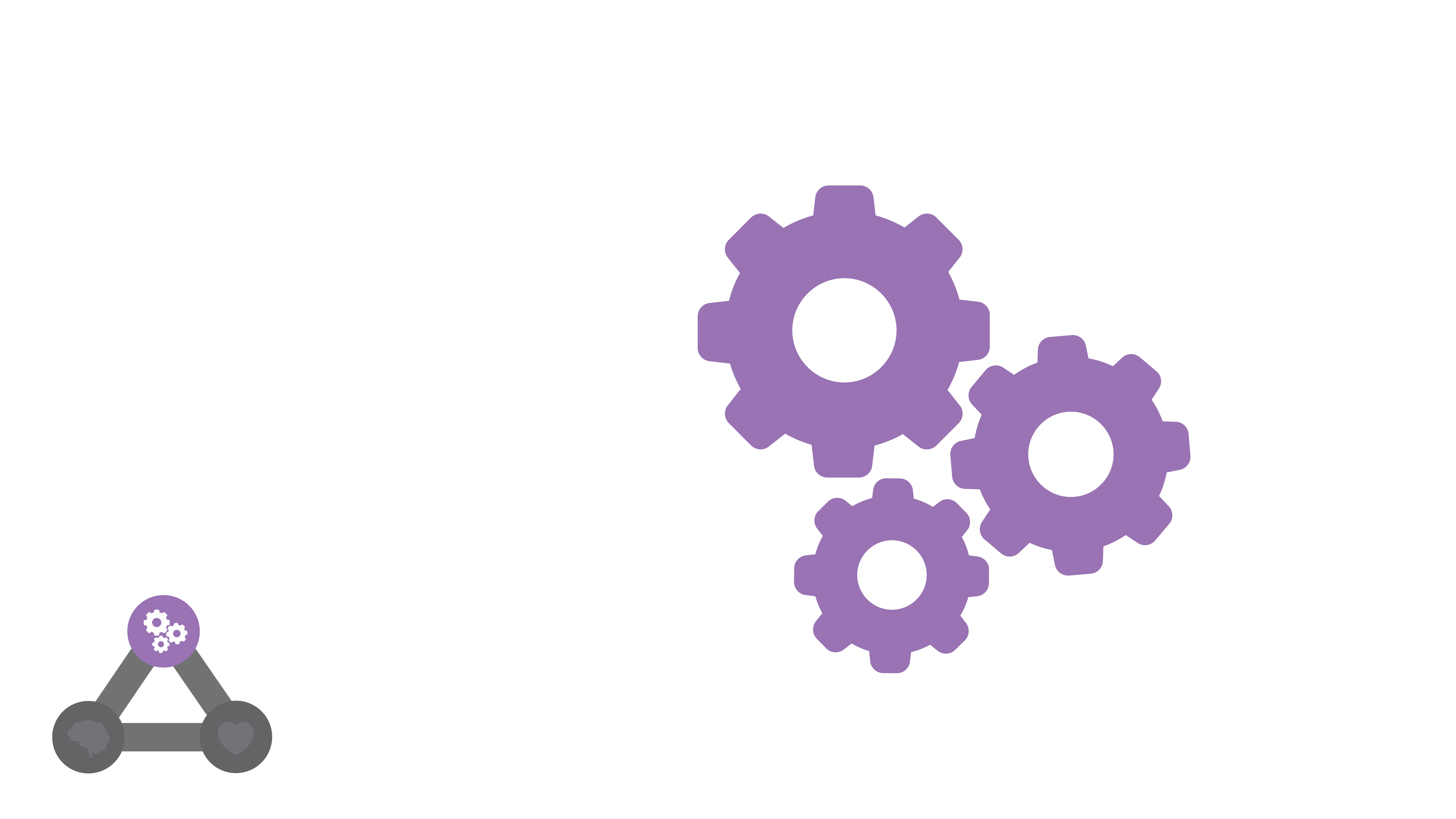 Autonomy.
The Power of Free Will
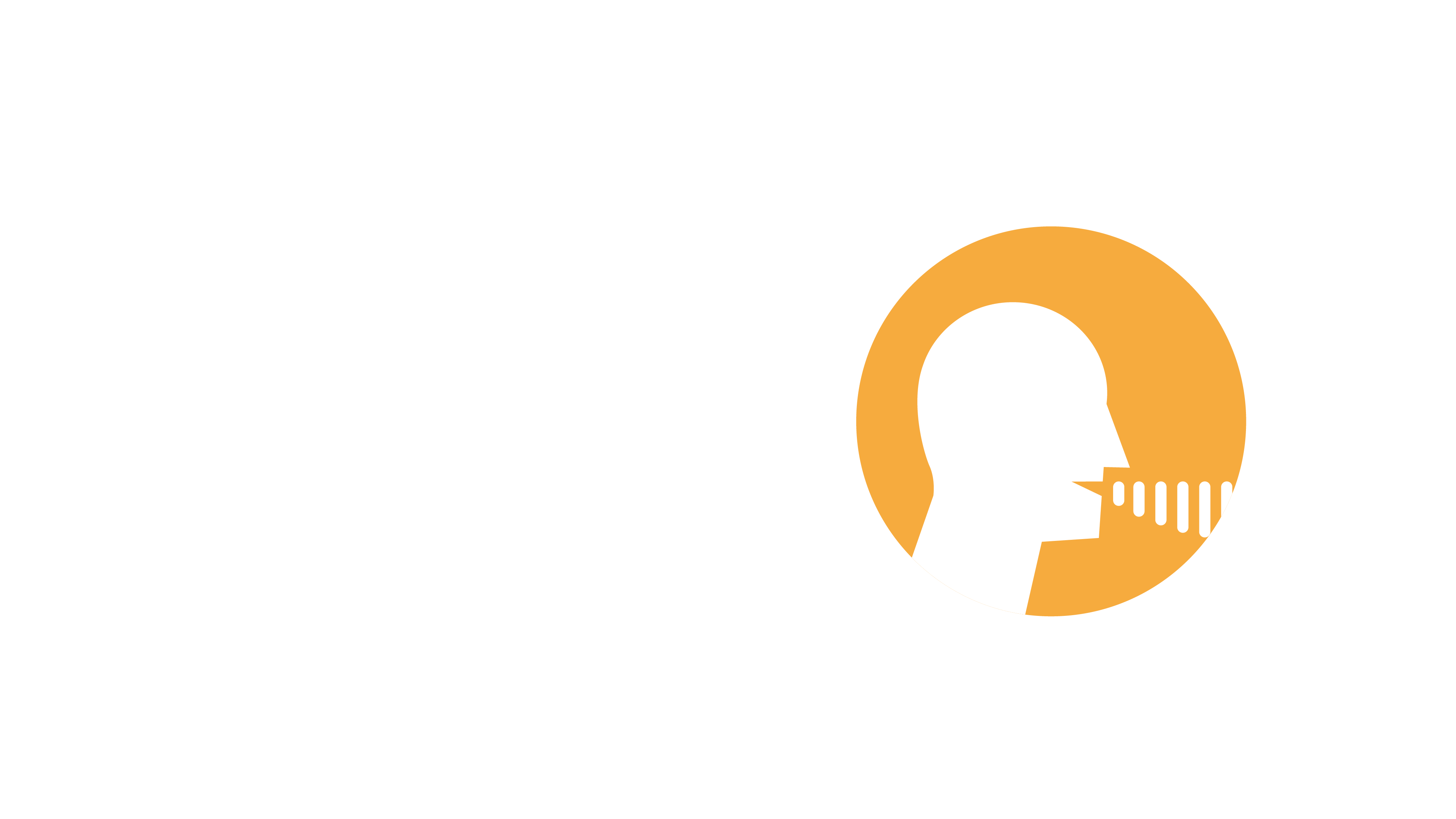 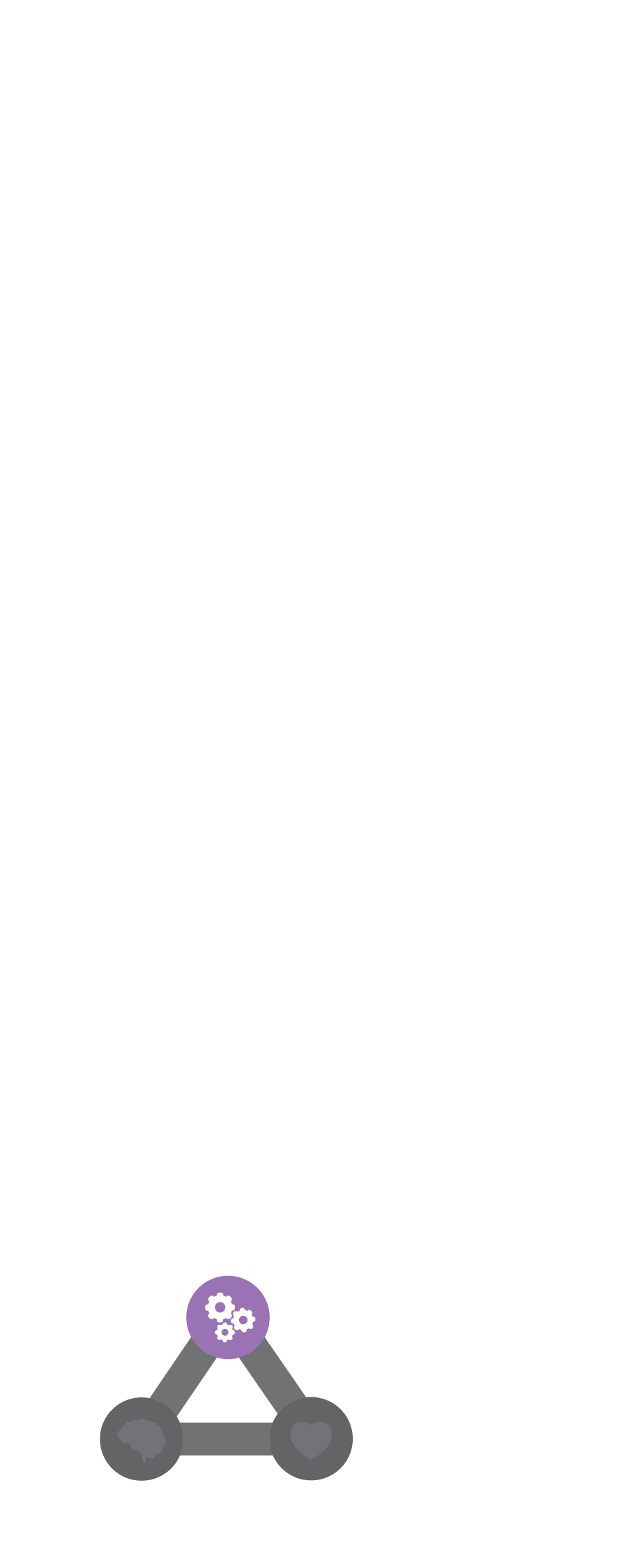 Watch Your Language.
“Autonomy Supportive” vs. Coercive
Lexicon of Choice
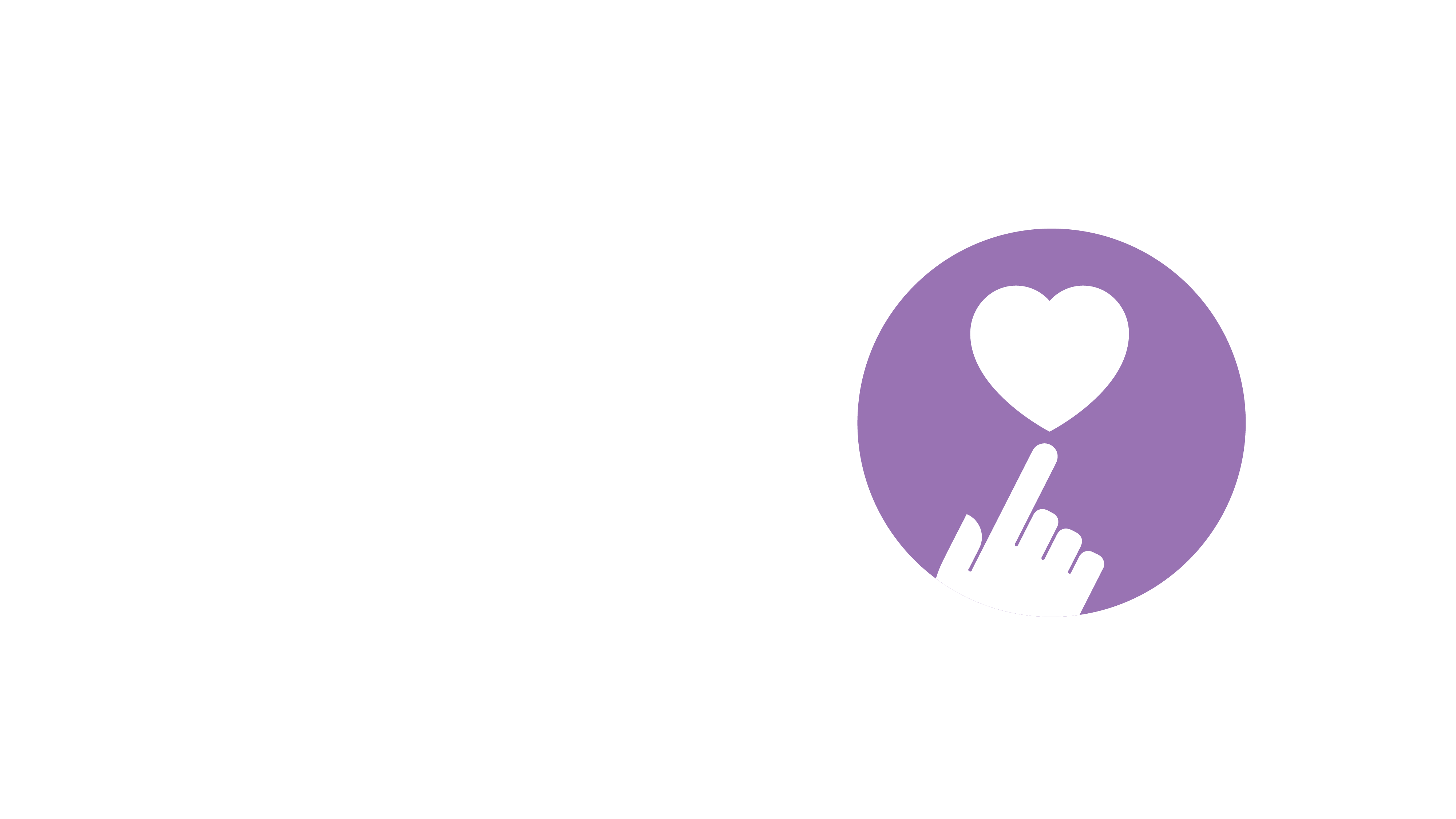 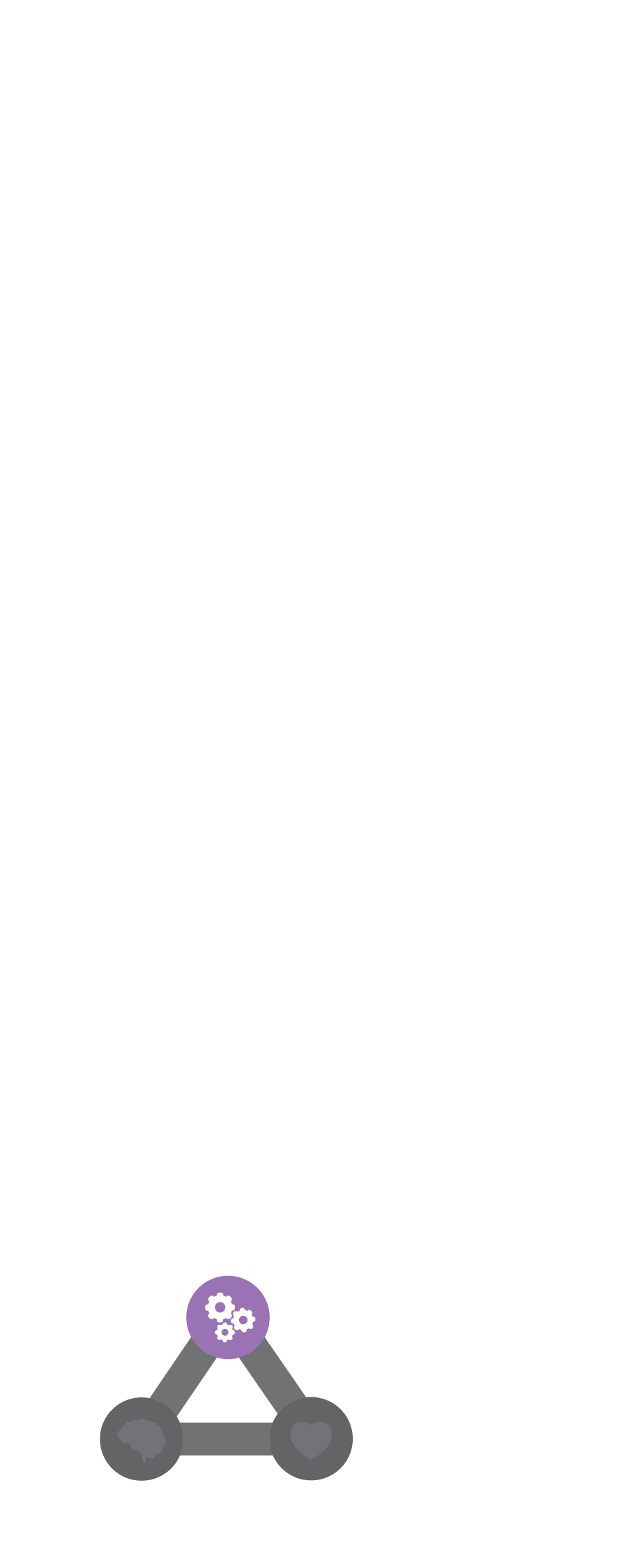 Be Human.
Human Language
Use Faces
Human Interactions
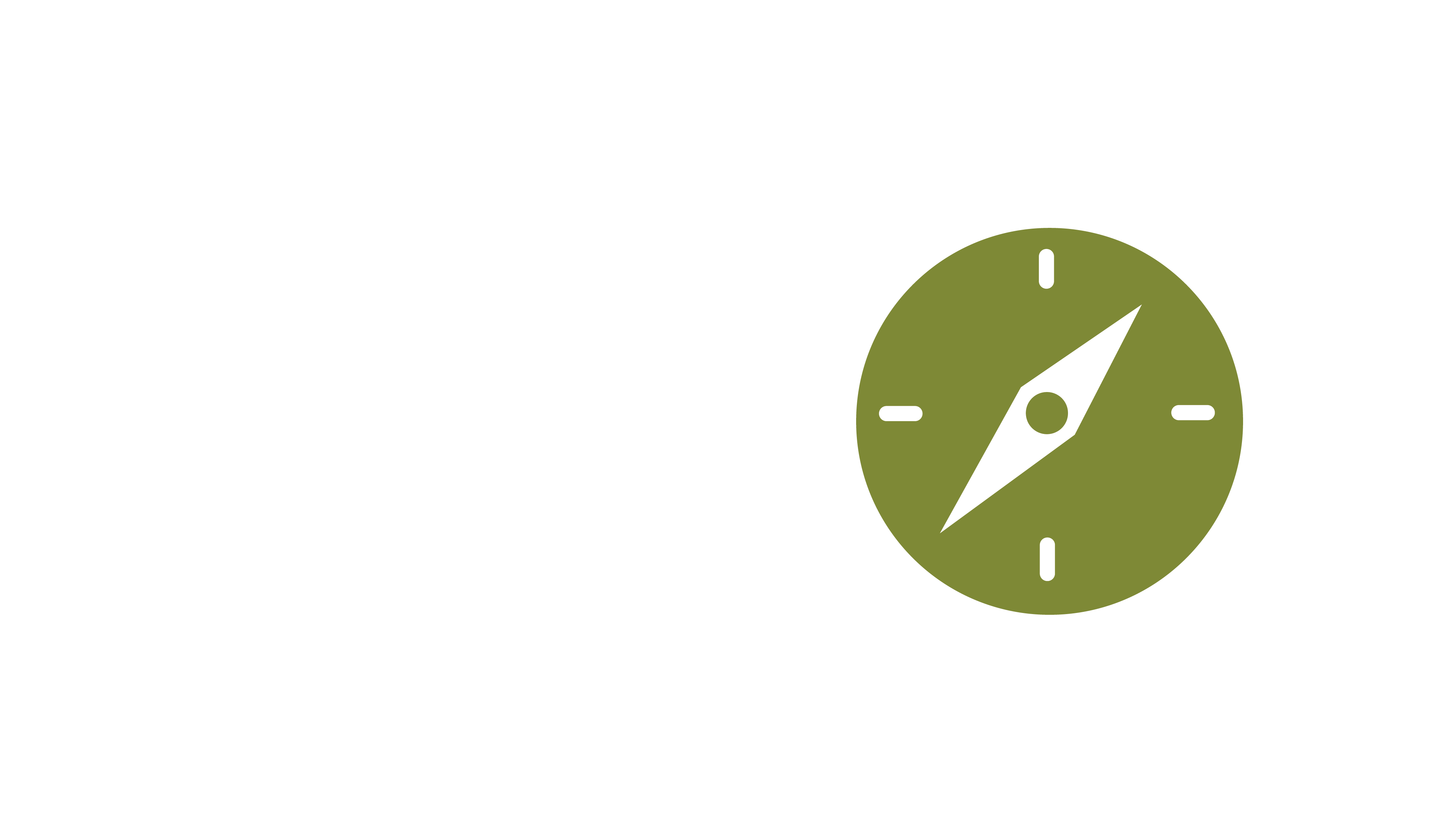 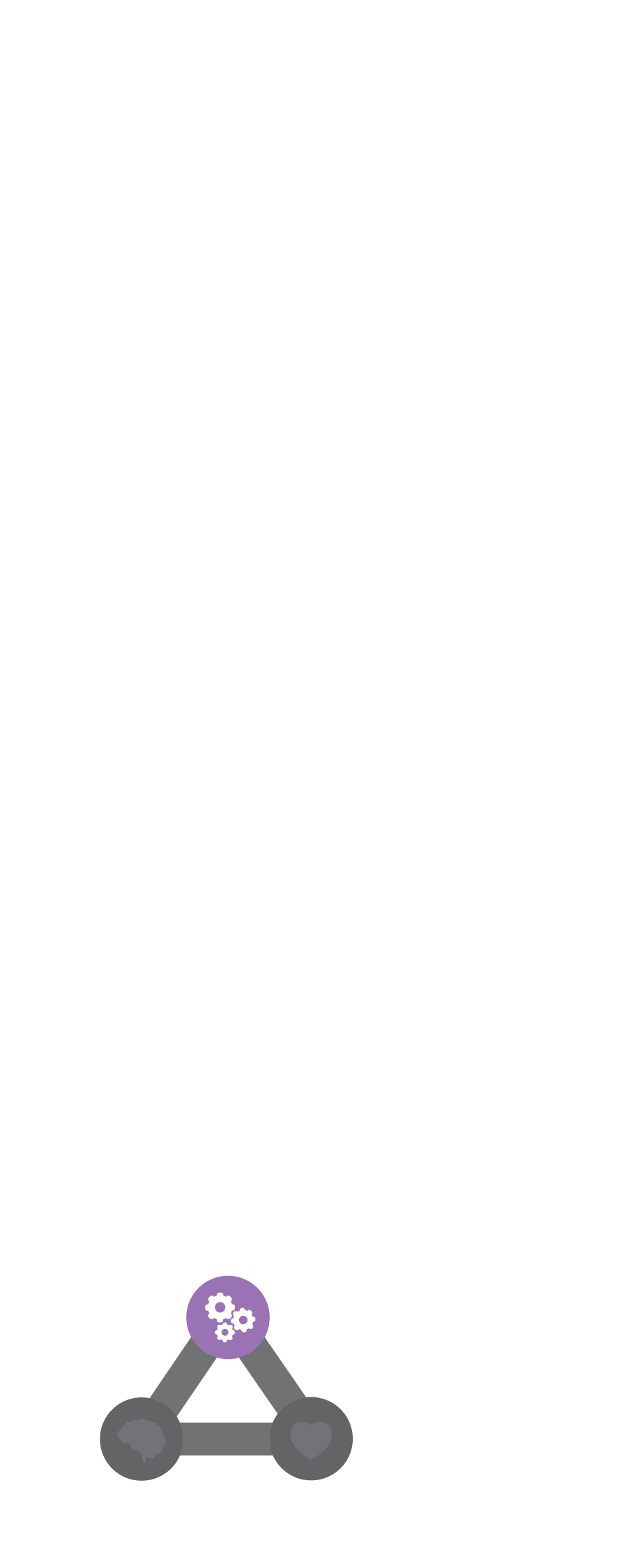 Be a Guide.
Guide vs. Drive
Pull vs. Push
Choice Architecture
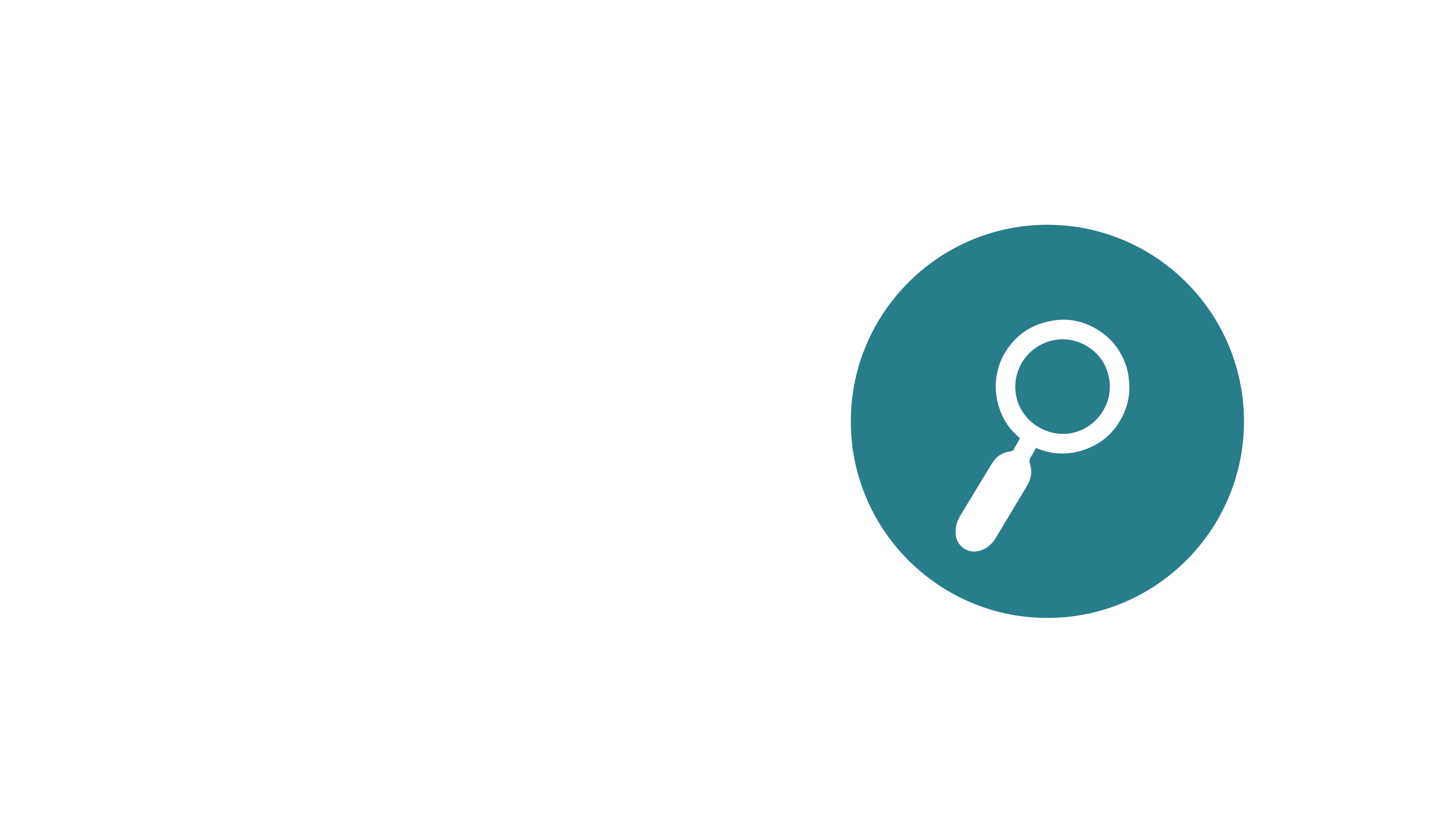 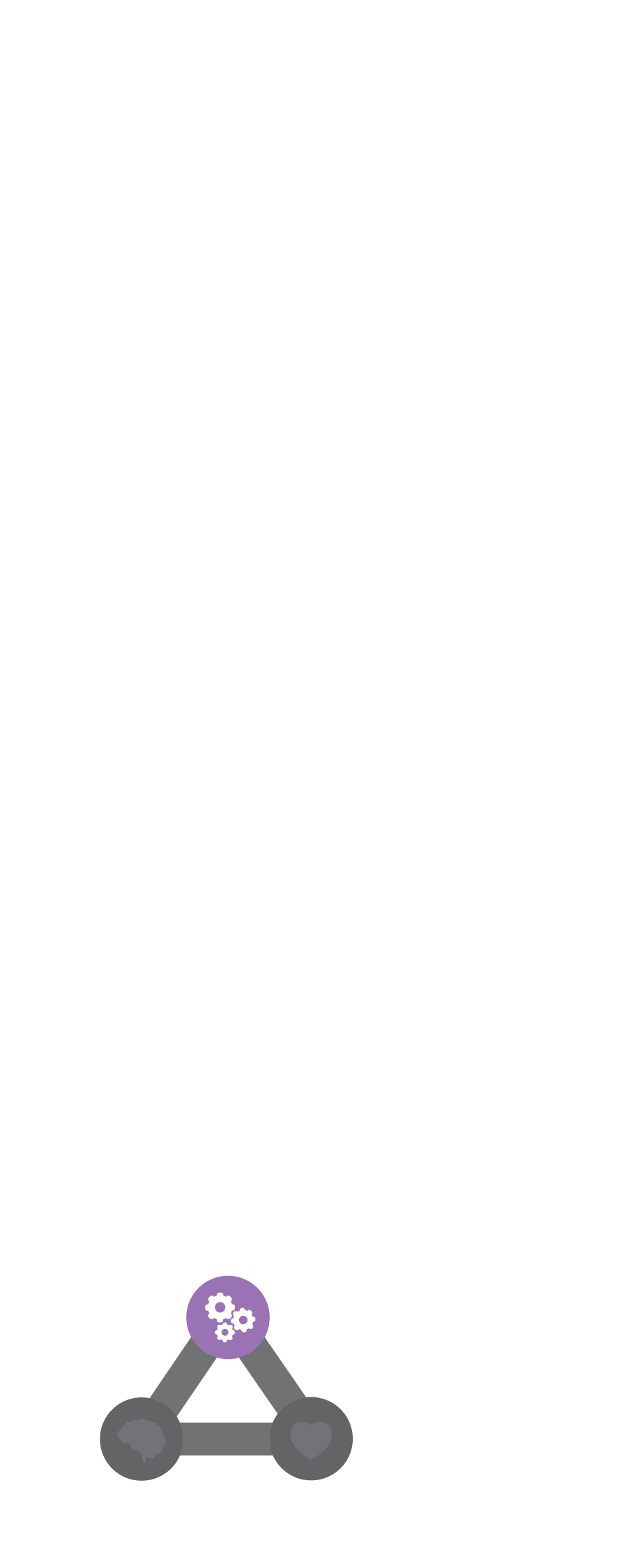 Invest in Search.
Study Queries
Invest in Solving Search Problems
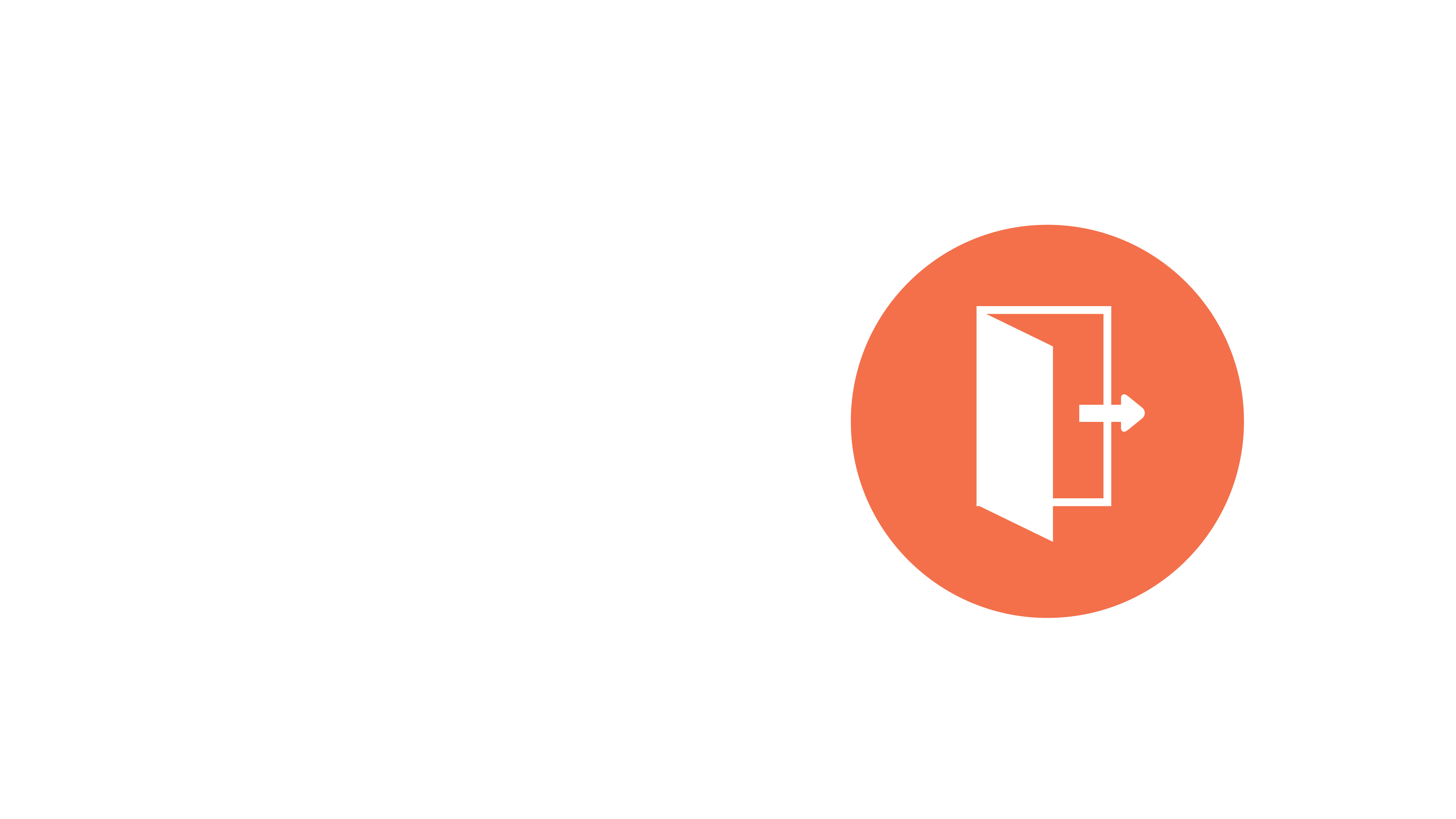 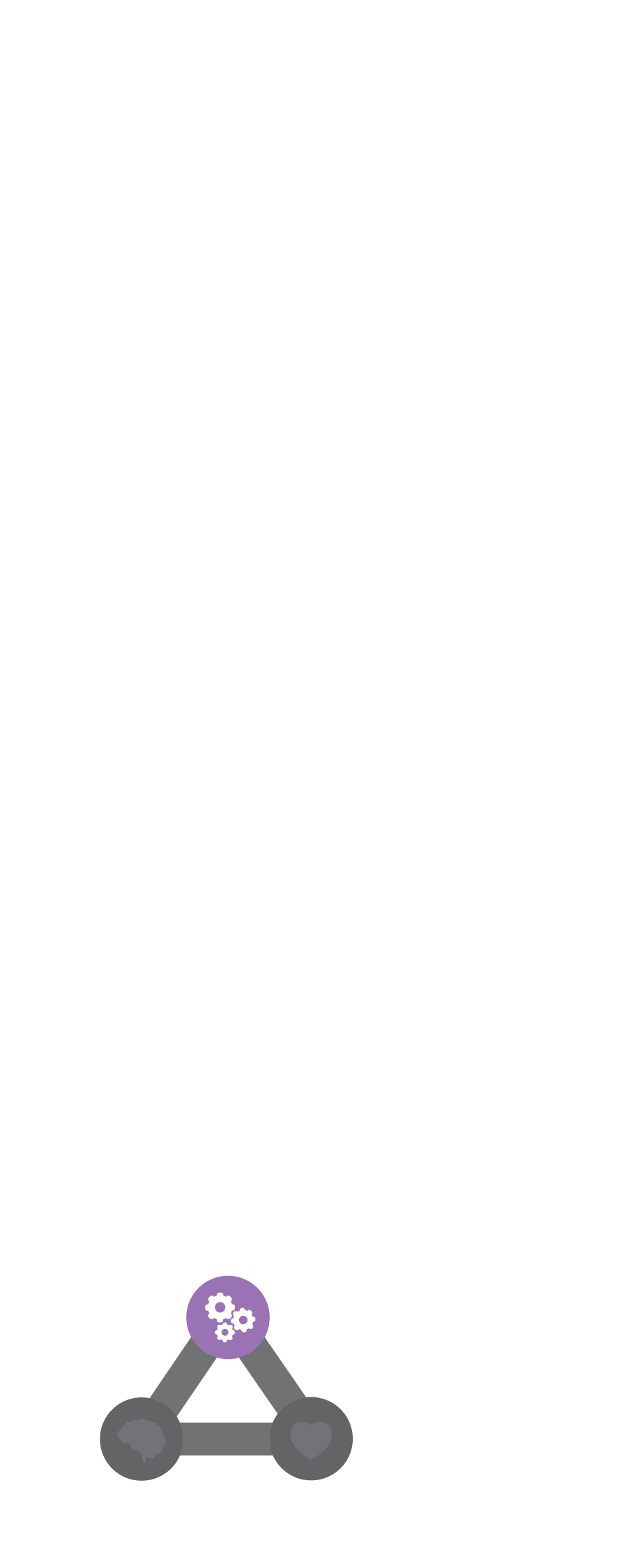 Allow Easy Egress
The Real World
Recovery Mindset
Easy Egress and Recovery
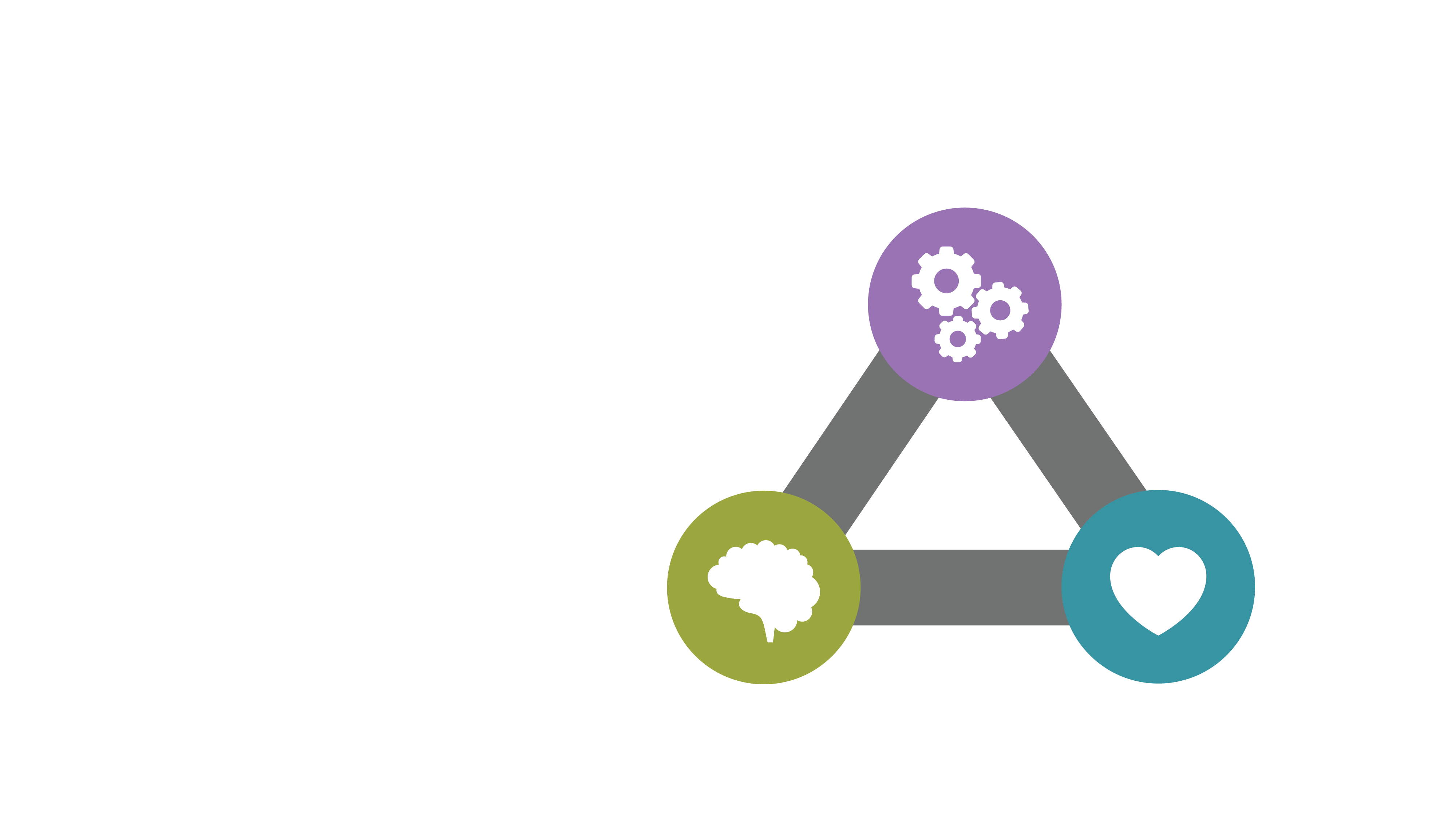 Self
Determination
Theory.
AUTONOMY
The Science of Intrinsic
Motivation.
21,406
COMPETENCE
RELATEDNESS
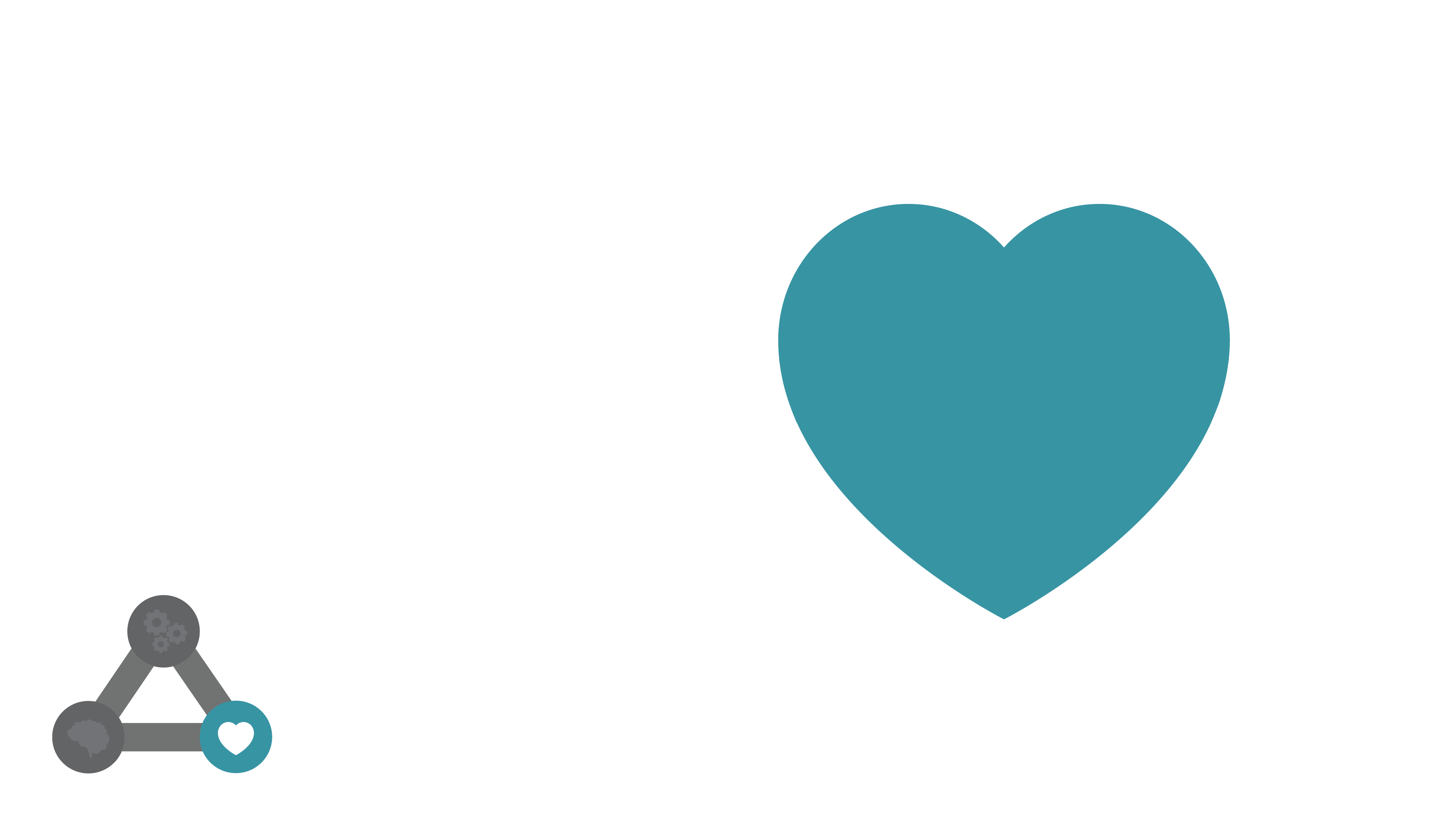 Relatedness.
Emotional Intelligence in Action
Connection to Purpose
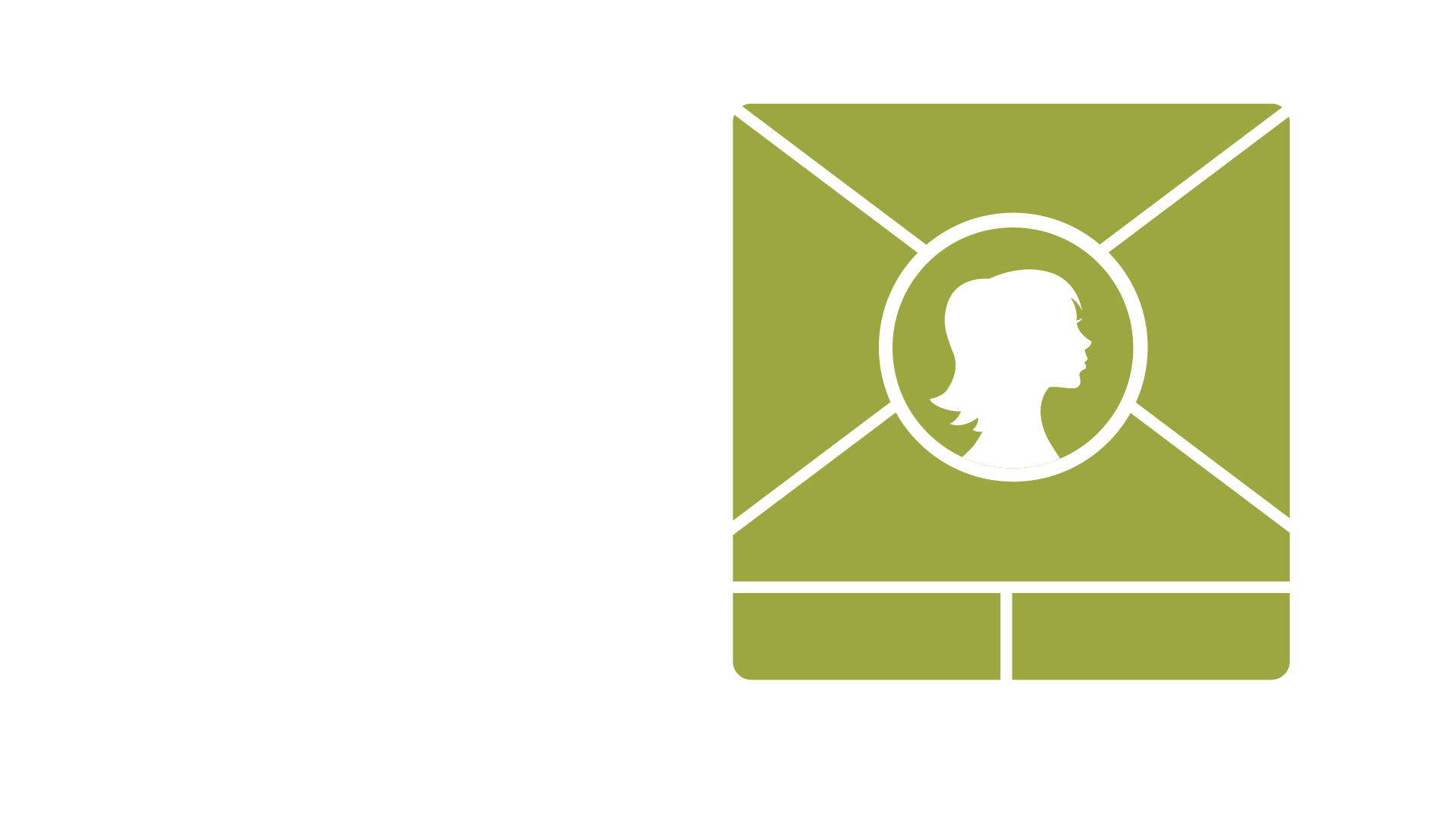 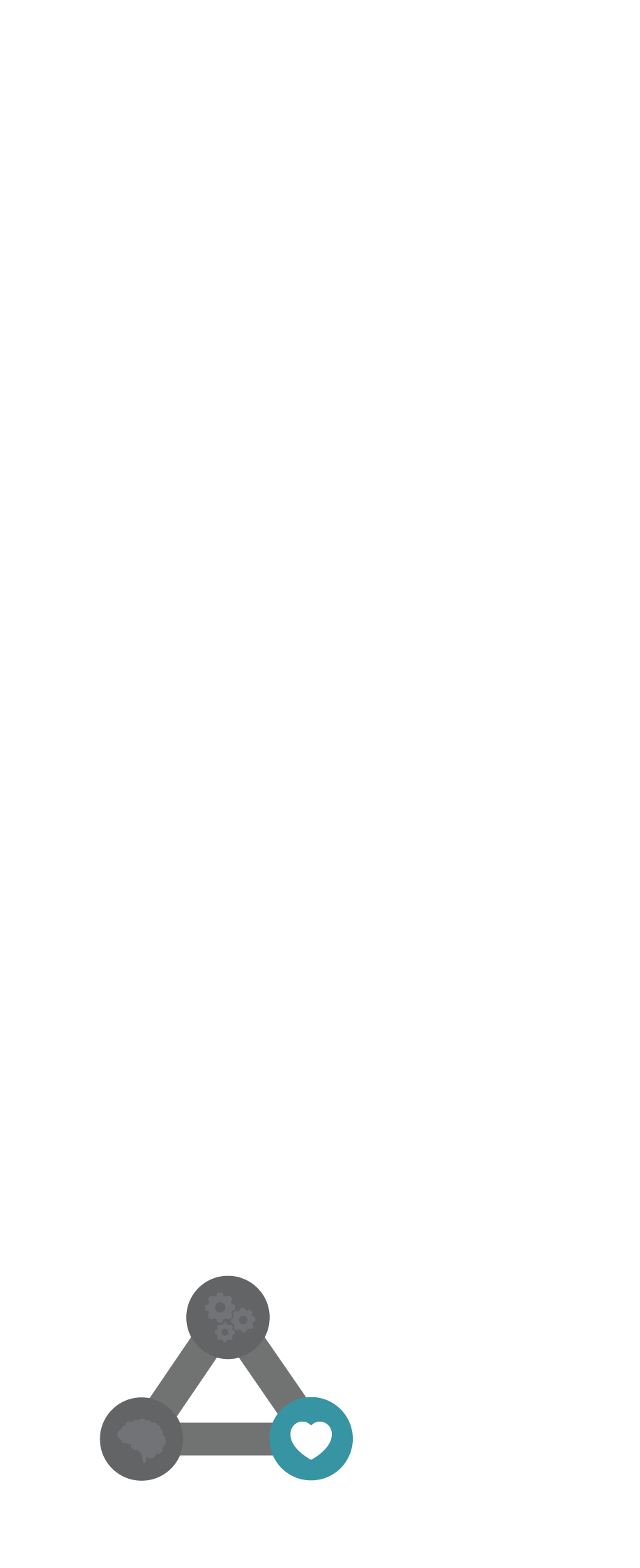 Empathy Map.
THINK & FEEL
How Your Customers
Feel Matters
HEAR
SEE
SAY & DO
PAIN
GAIN
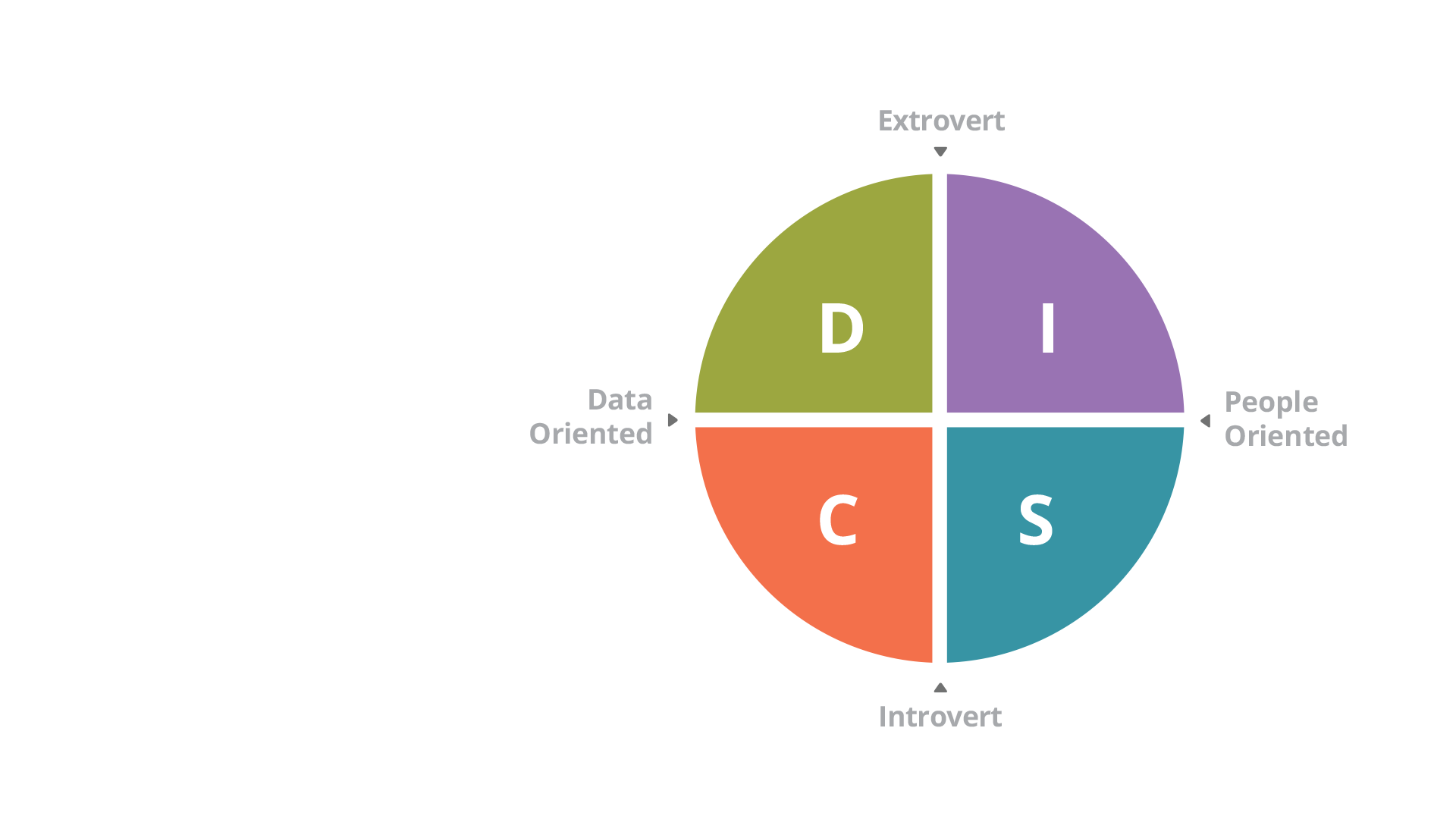 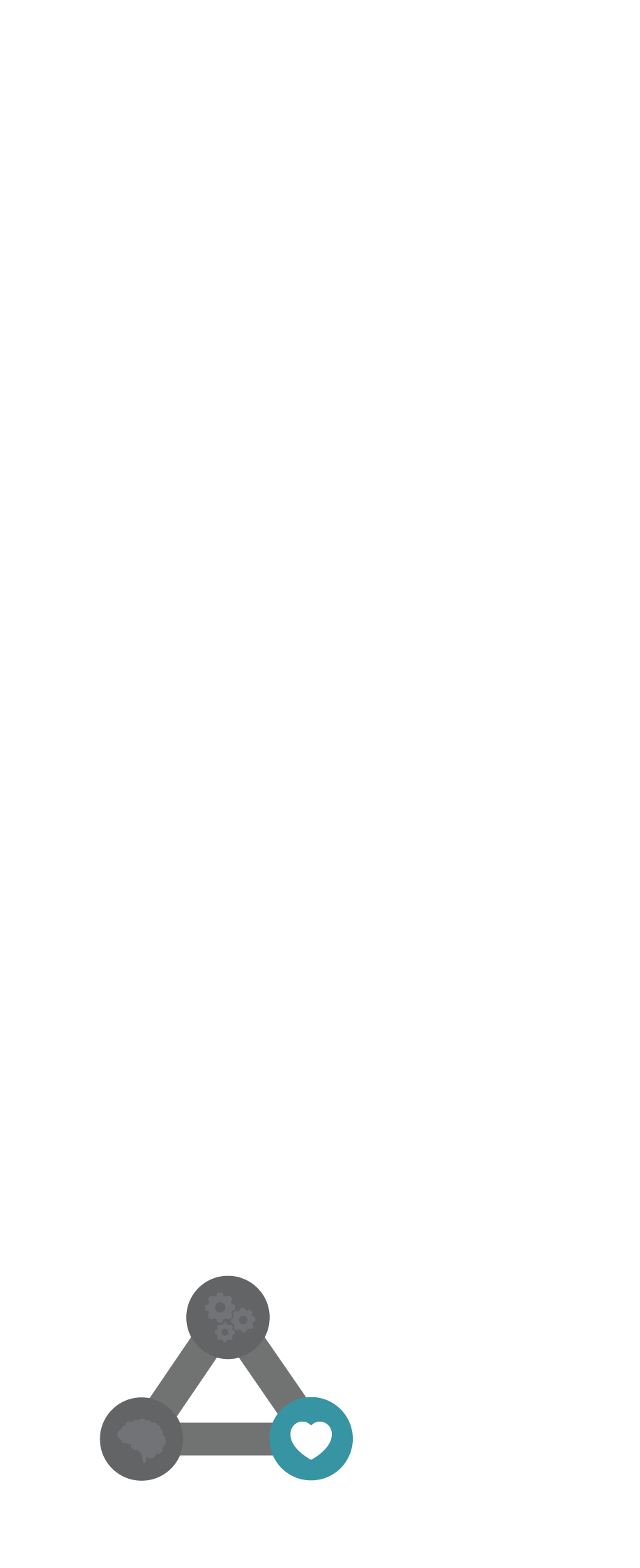 D.I.S.C.
Personalization Matters
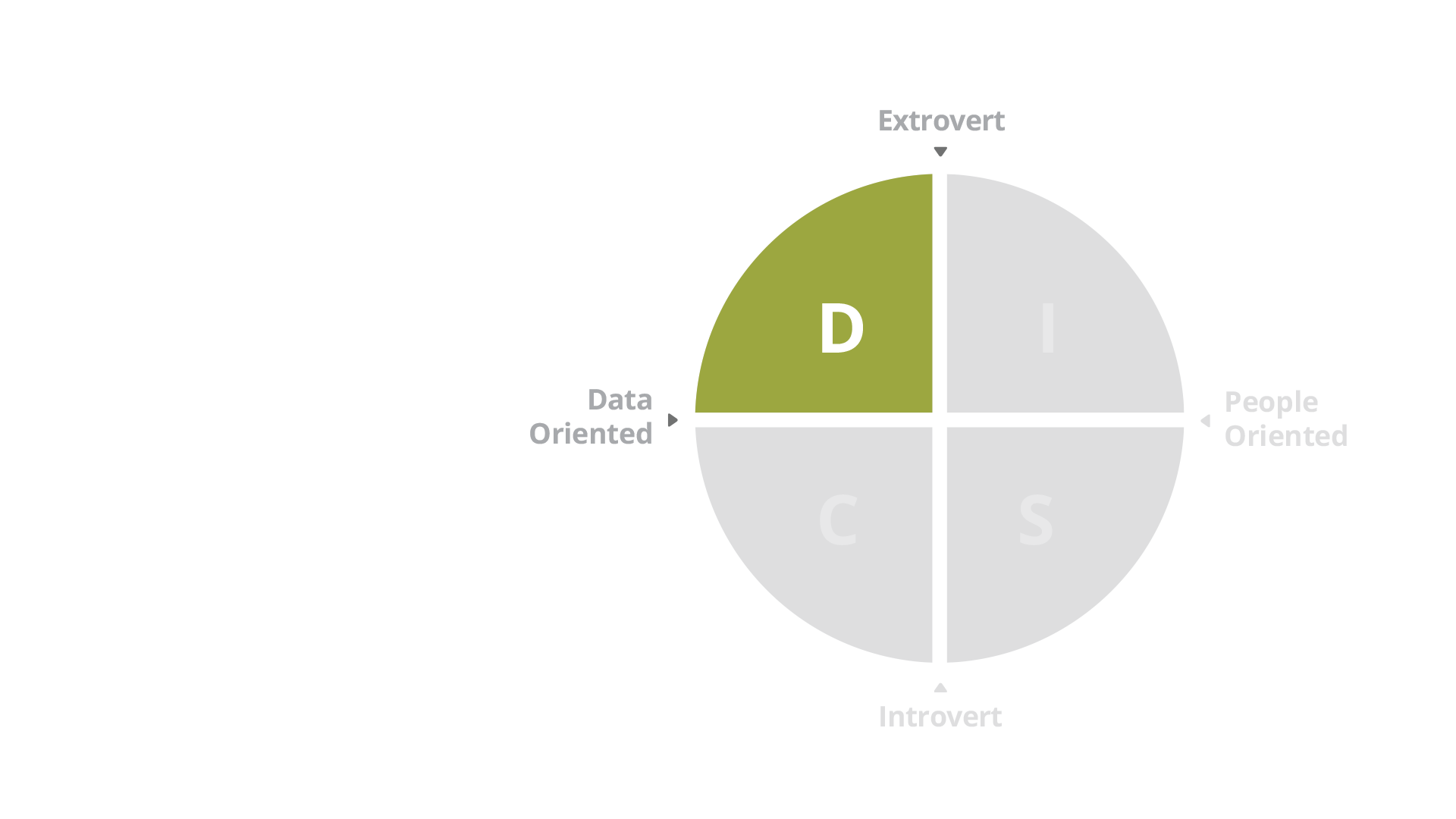 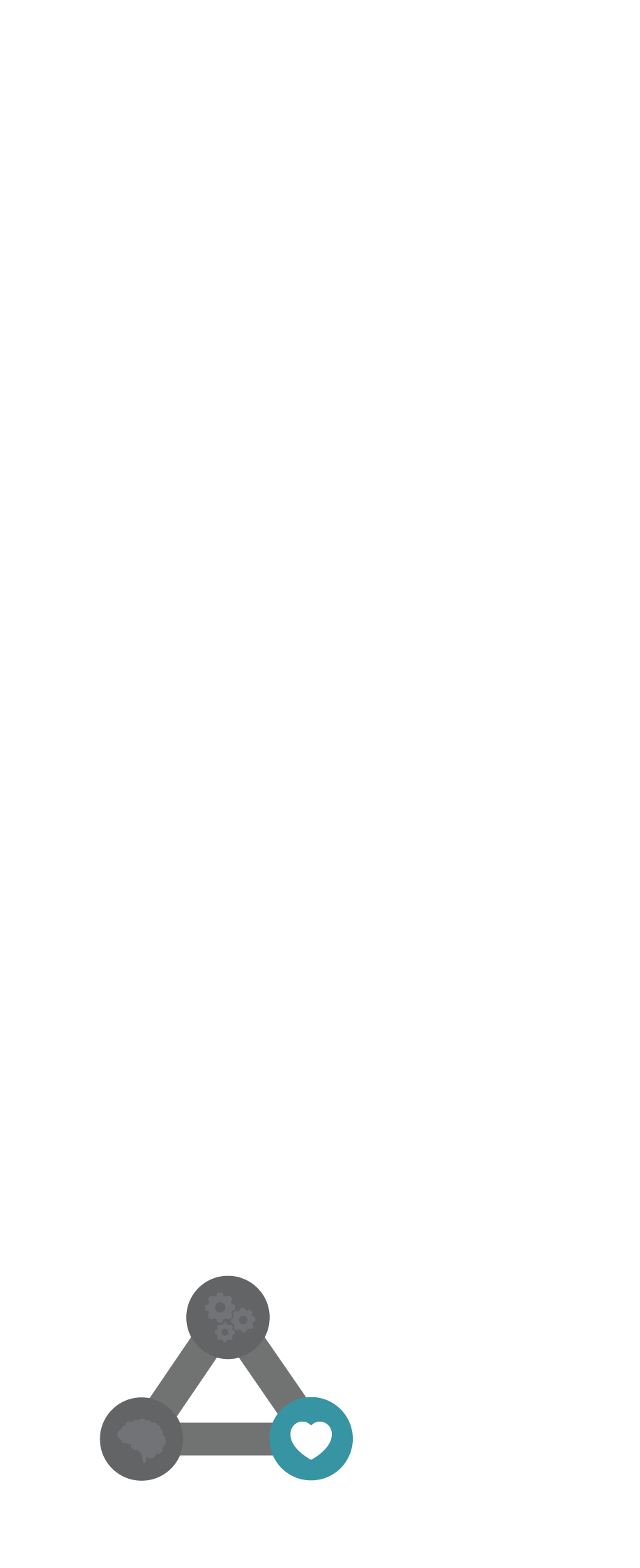 D.I.S.C.
Drivers
Snap Decisions
“Take The Hill” Leaders
Low Empathy
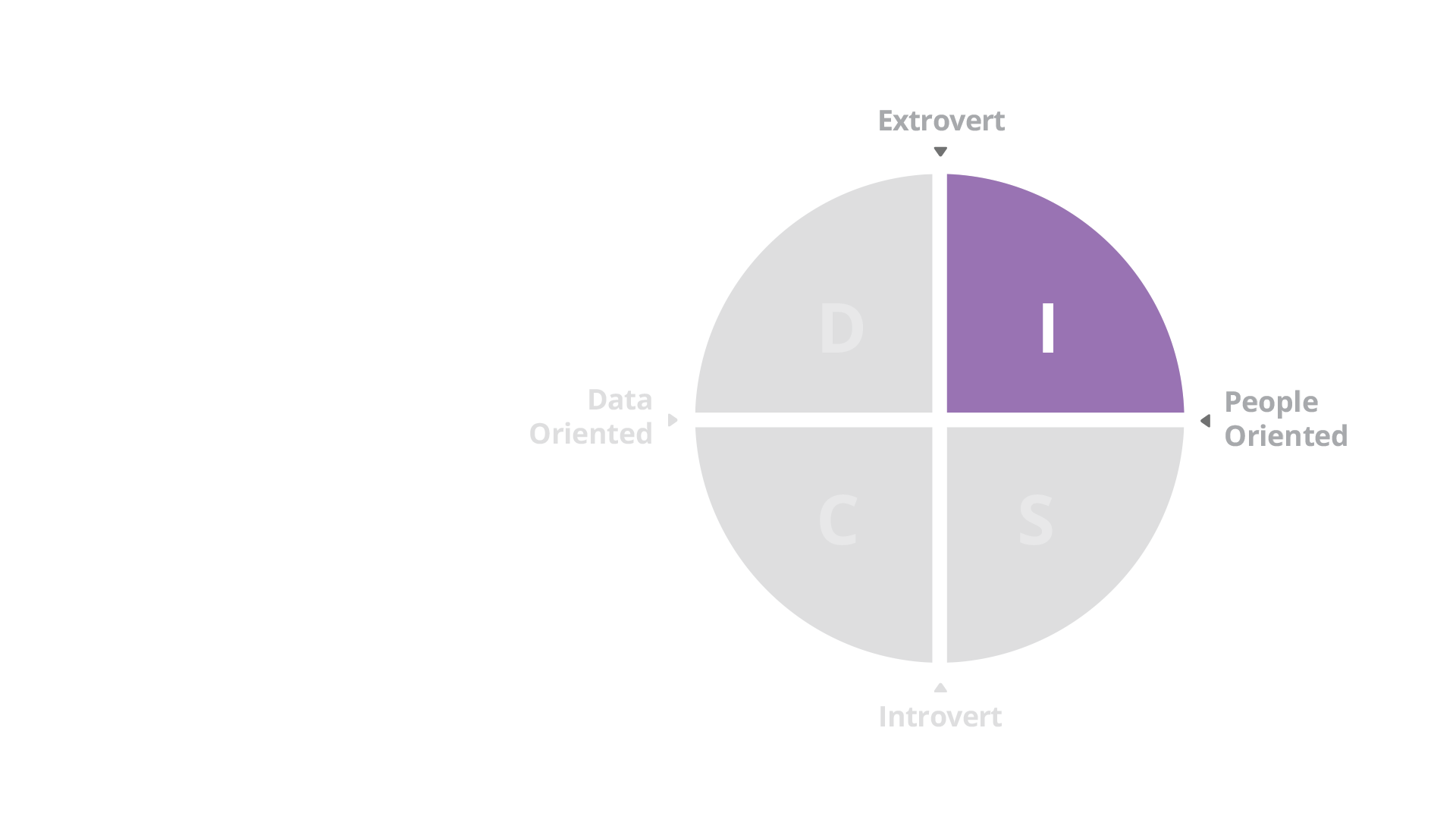 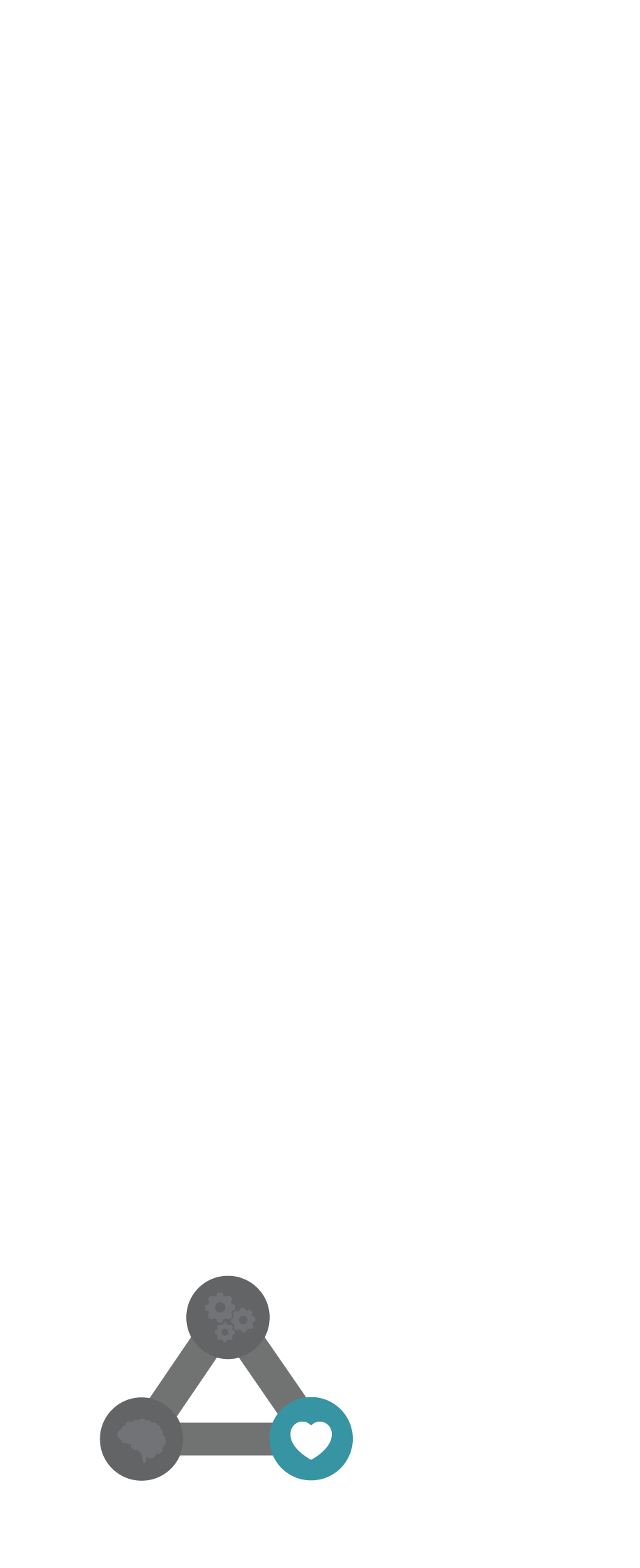 D.I.S.C.
Influencers
Gut Decisions
Visionary
Distracted
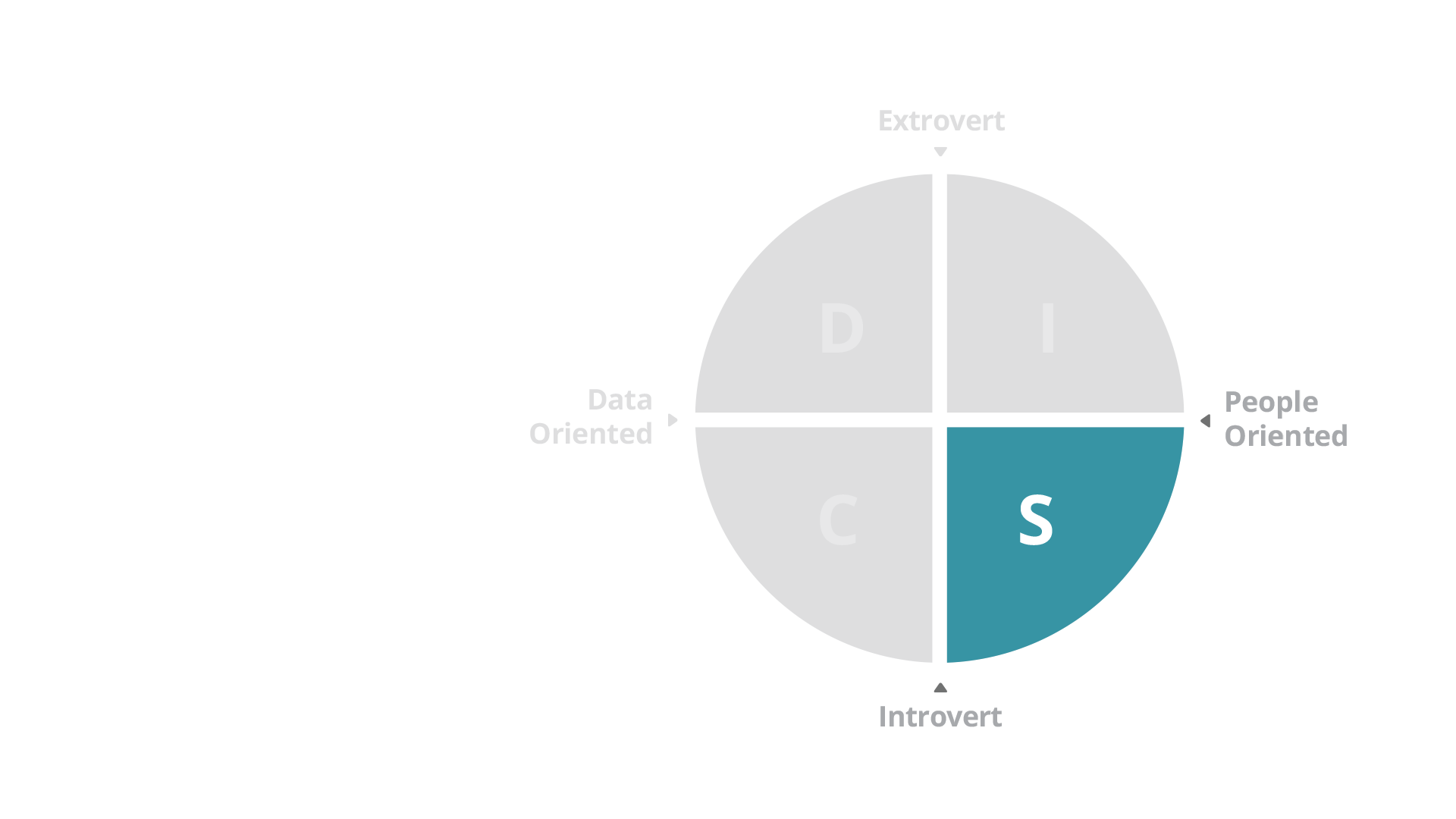 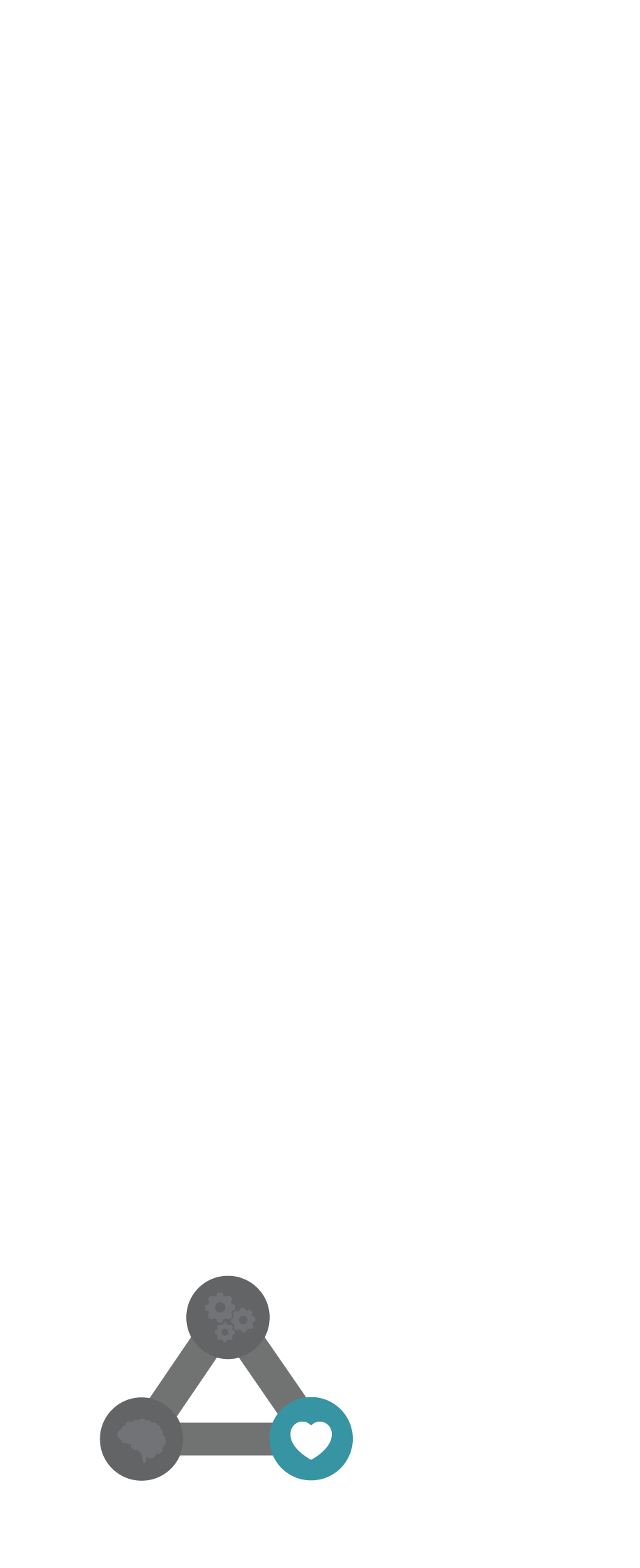 D.I.S.C.
Supportives
Decisions by Committee
Consensus Leaders
Slow and Steady
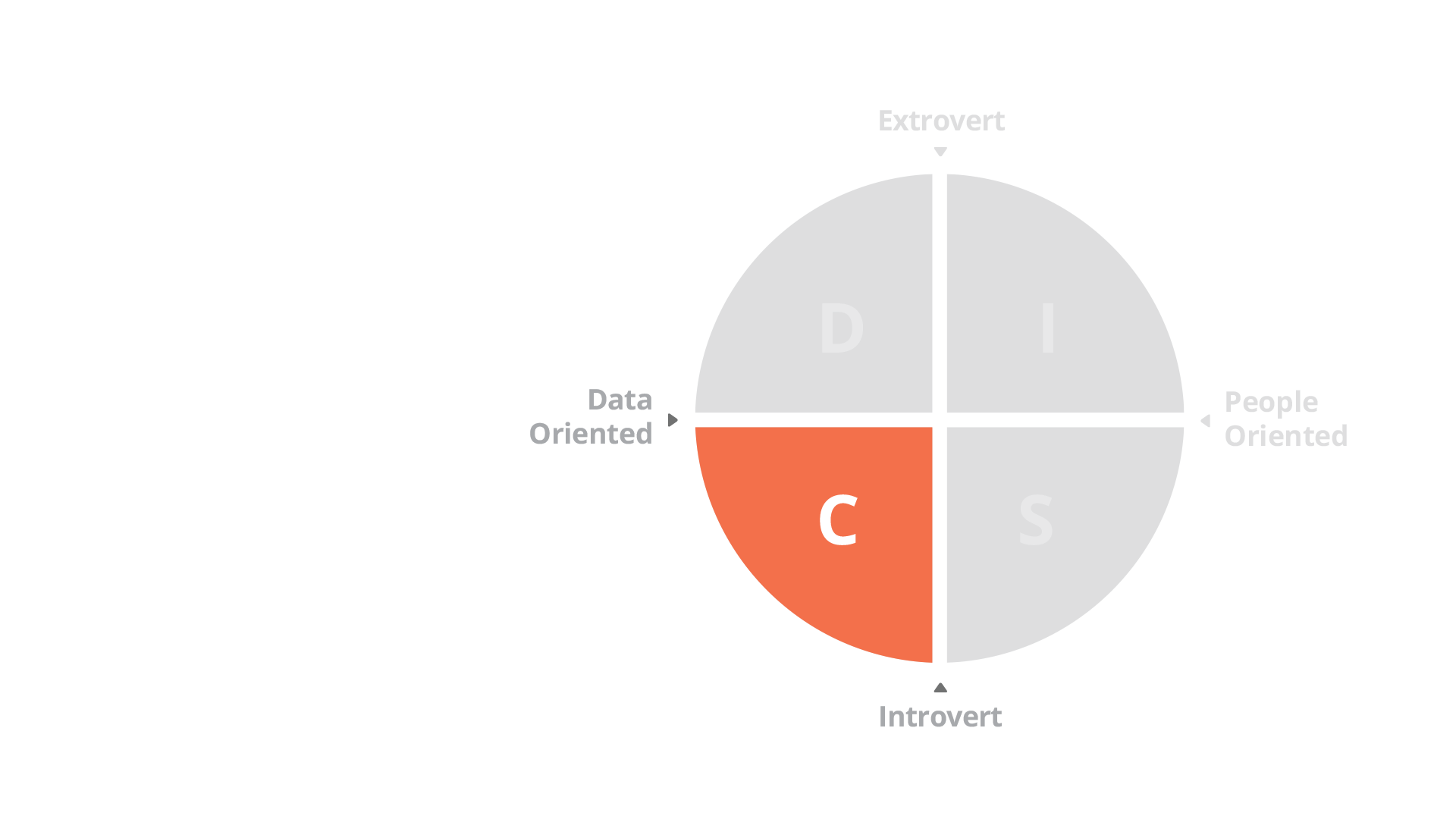 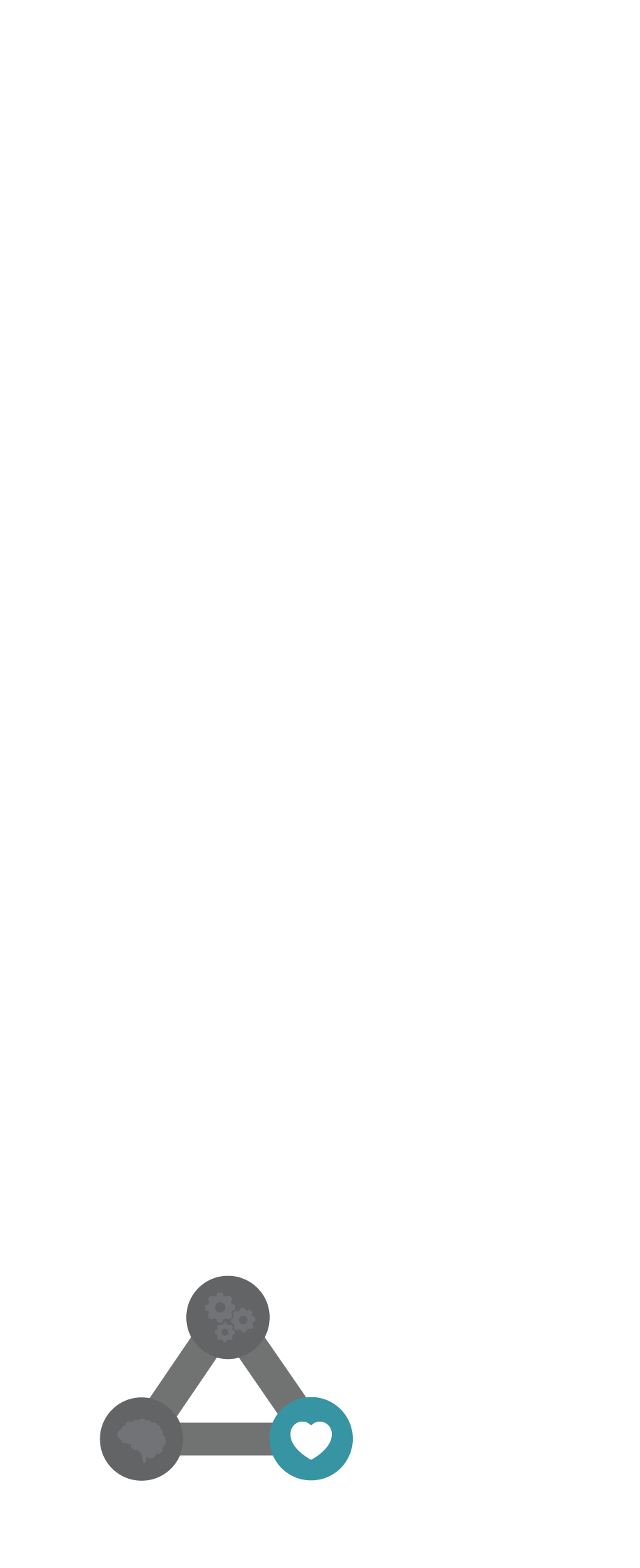 D.I.S.C.
Compliants
Decisions by Data
Logical 
Analytical
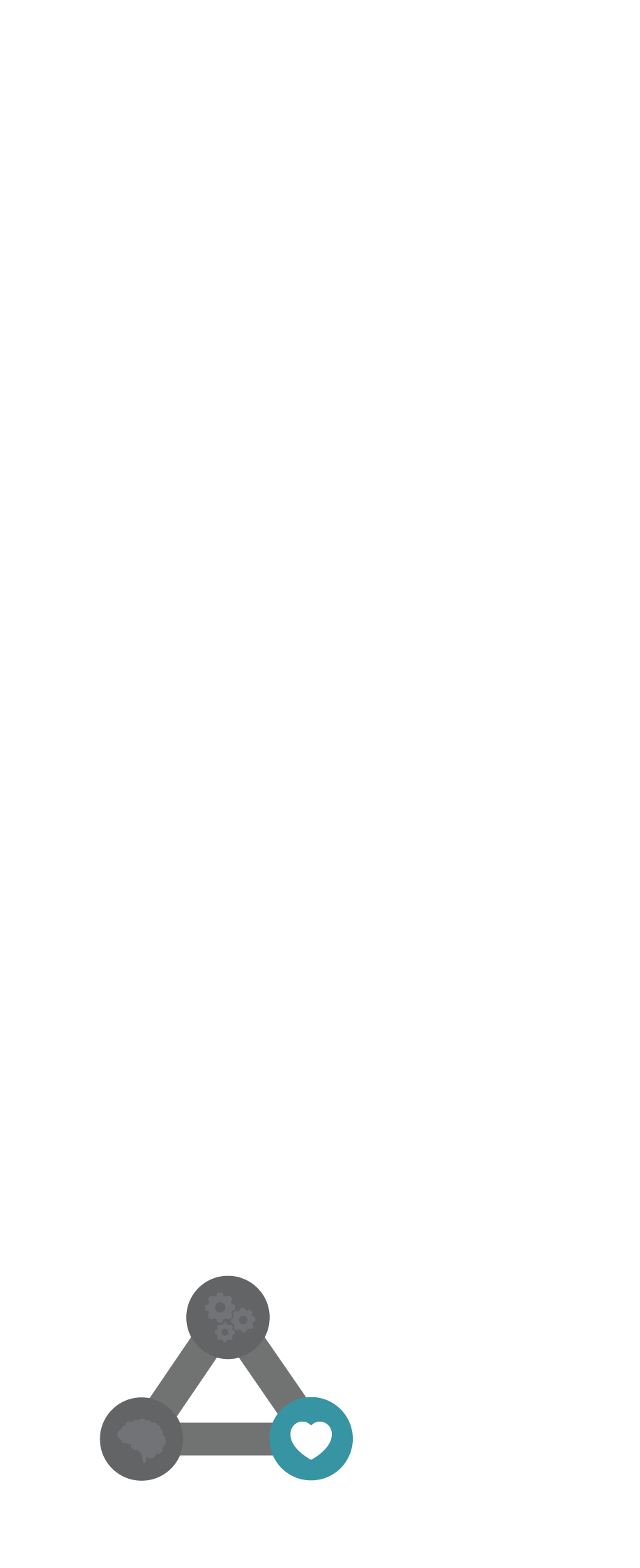 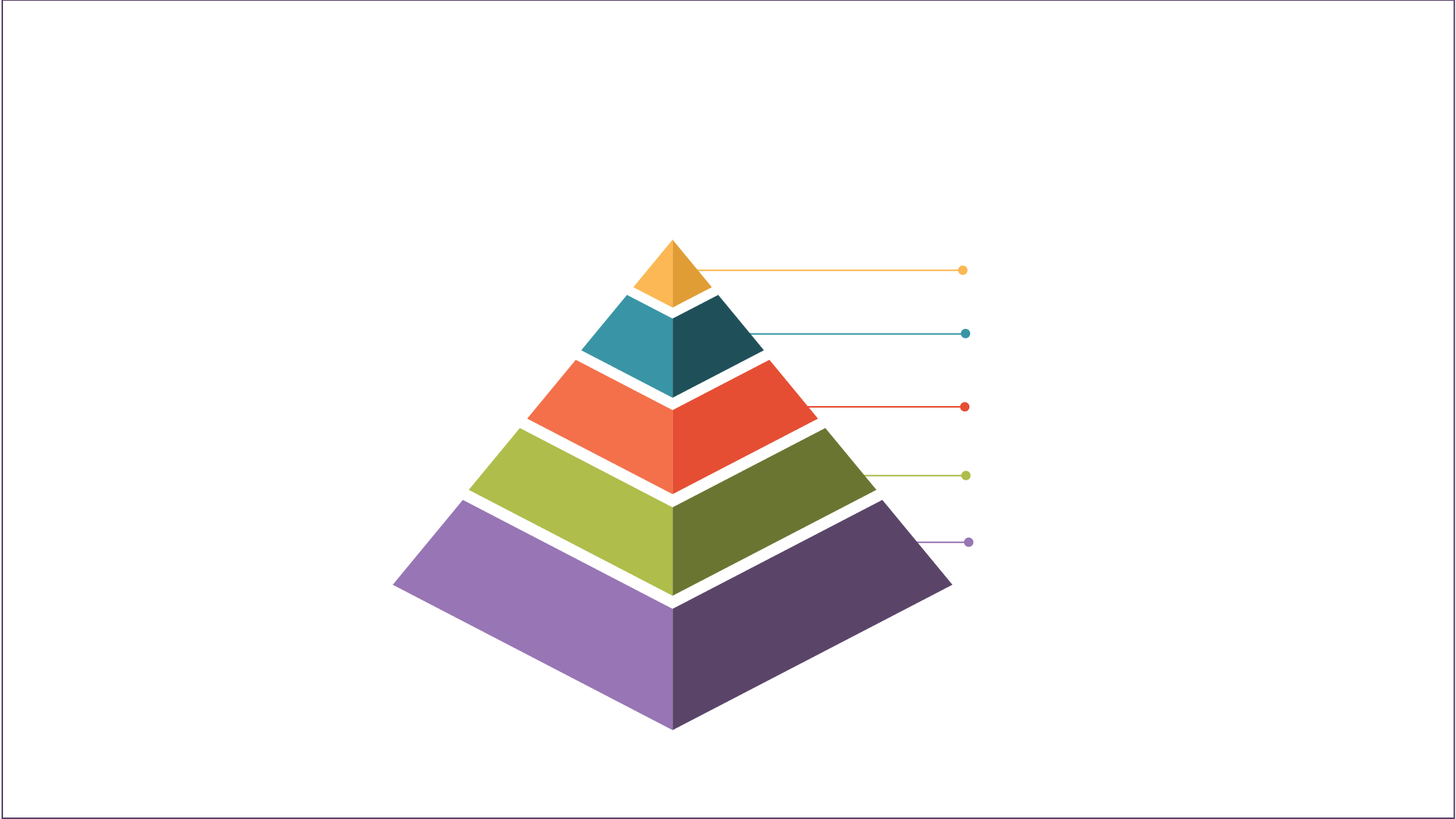 Maslow.
The Hierarchy of Needs
SELF ACTUALIZATION
ESTEEM
BELONGING
SAFETY
PHYSIOLOGICAL
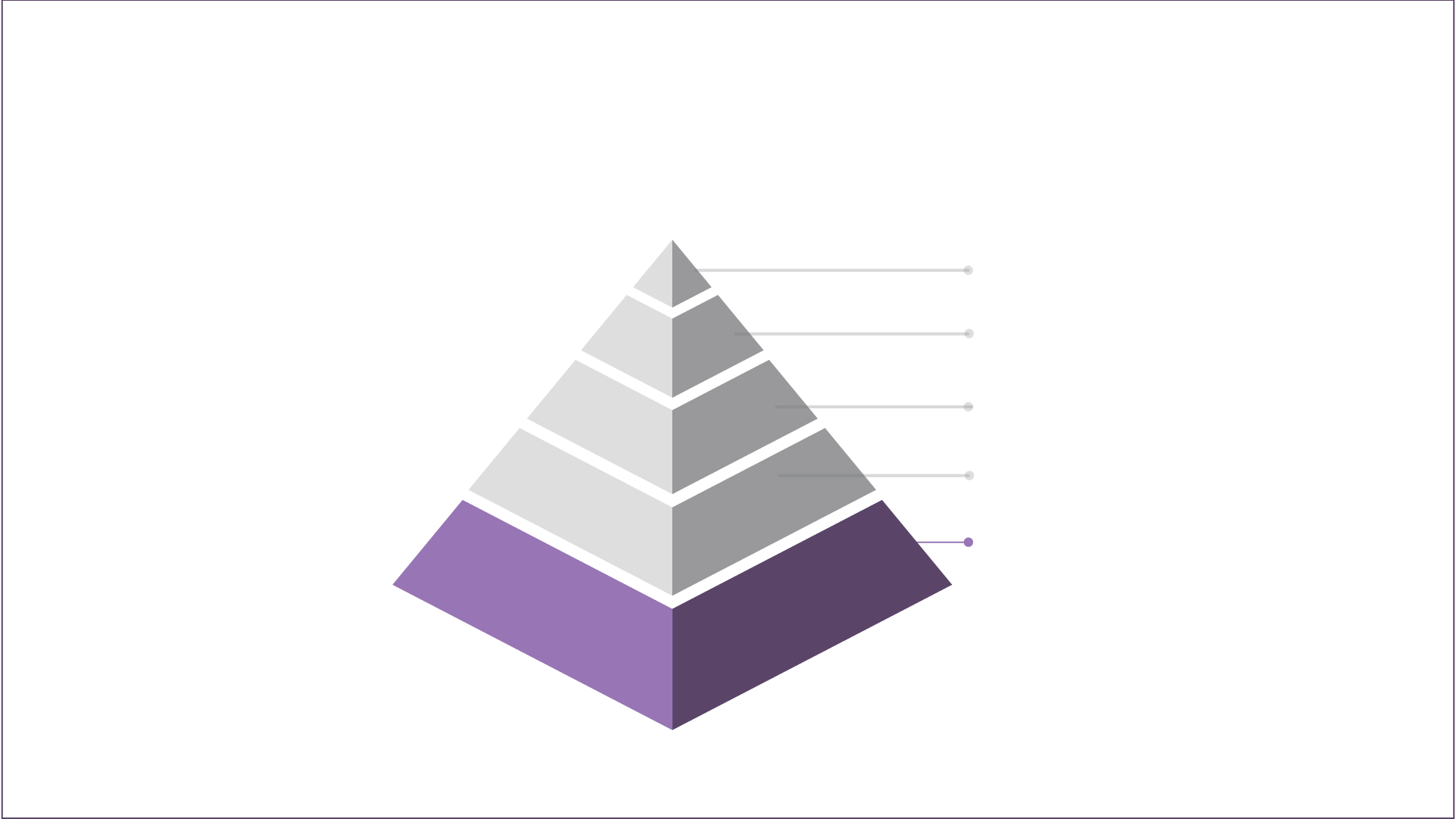 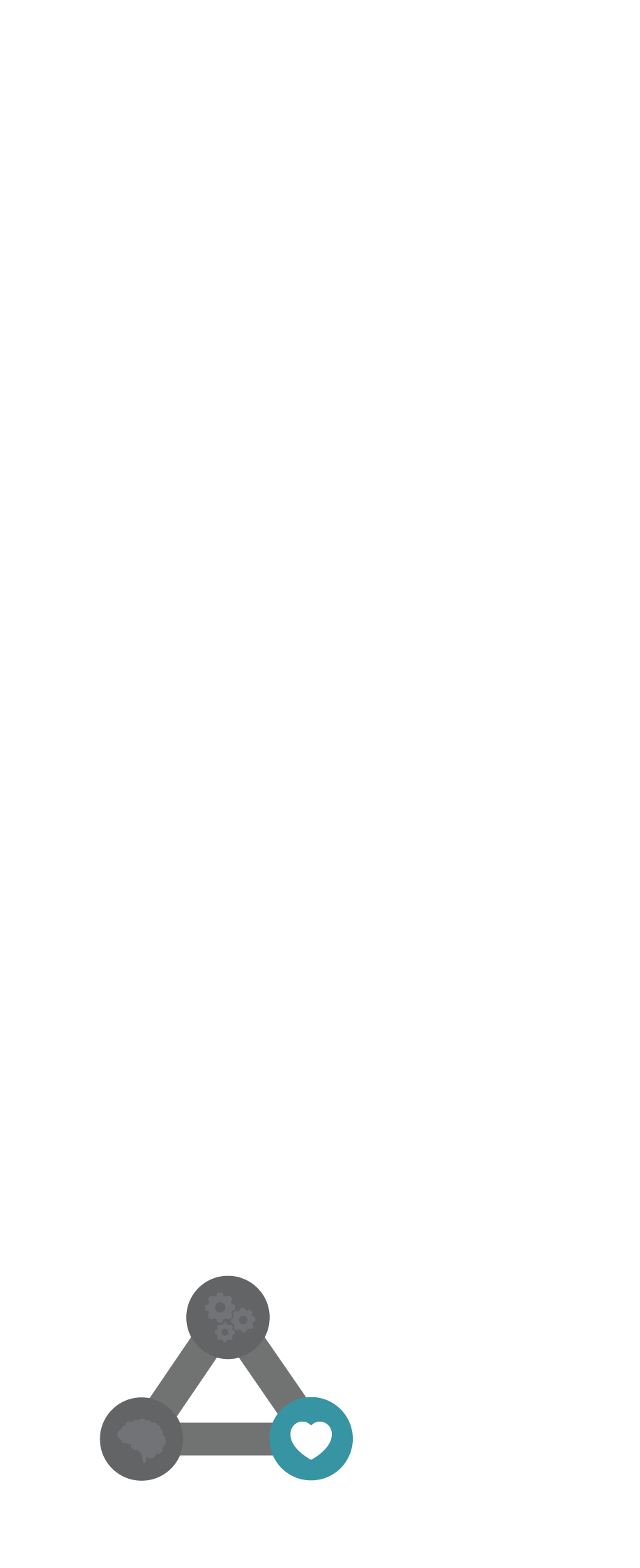 Physiological.
“I can function”
“I can access”
SELF ACTUALIZATION
ESTEEM
BELONGING
SAFETY
PHYSIOLOGICAL
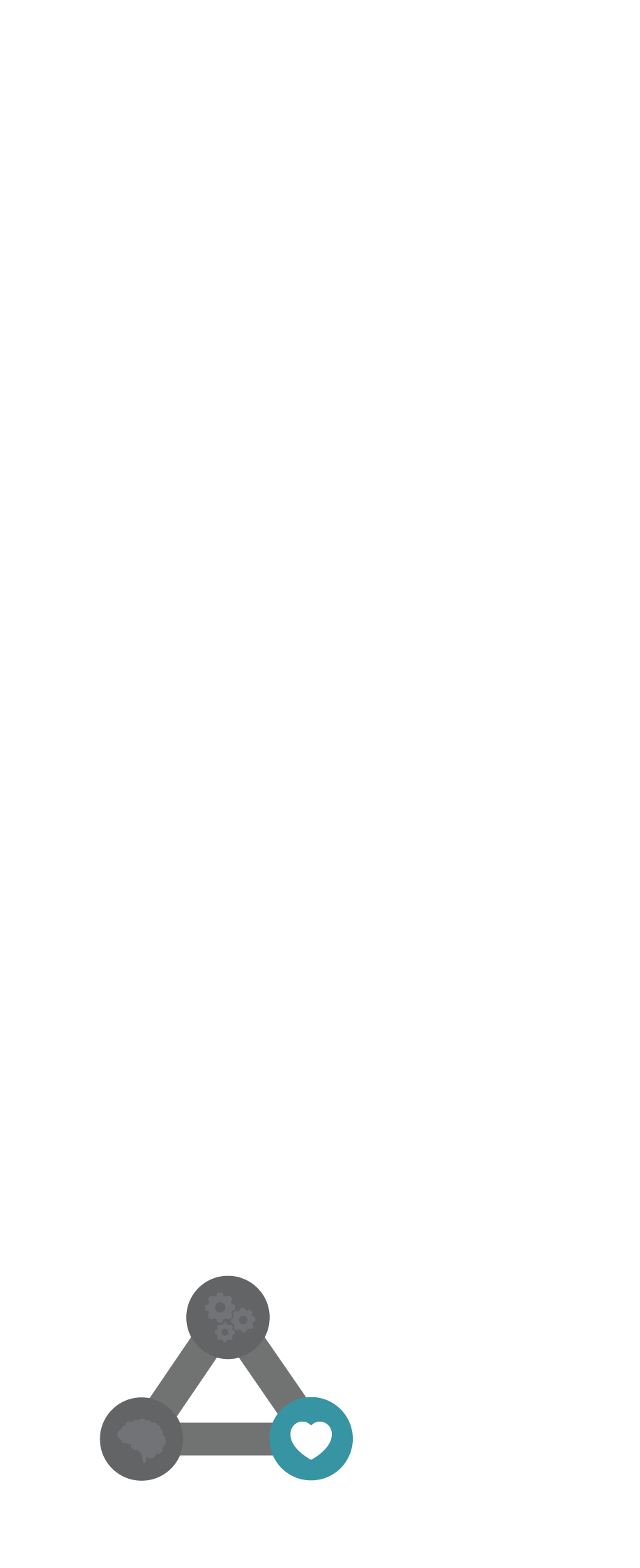 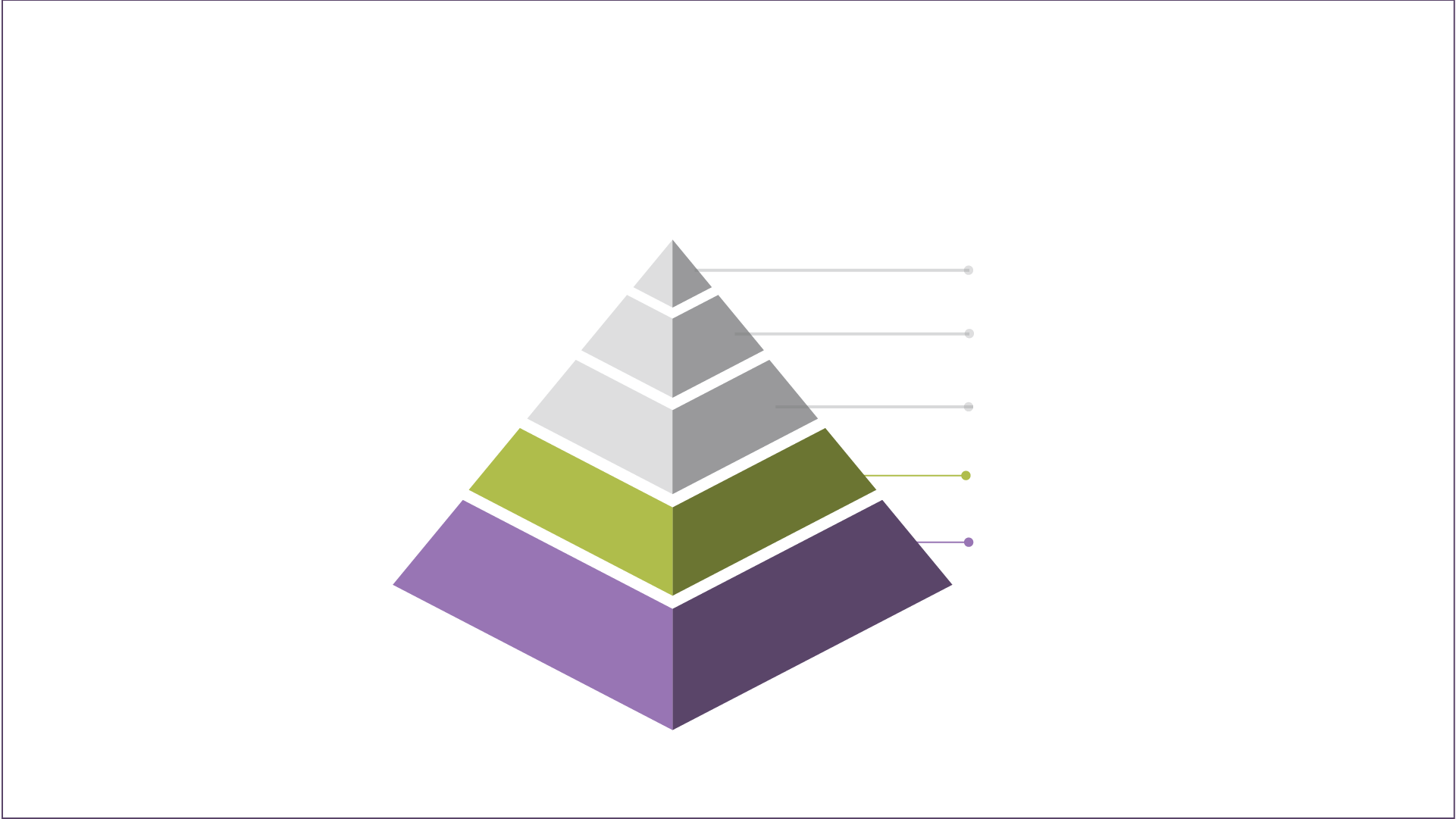 Safety.
“I feel safe”
“I am comfortable”
“I am in control”
SELF ACTUALIZATION
ESTEEM
BELONGING
SAFETY
PHYSIOLOGICAL
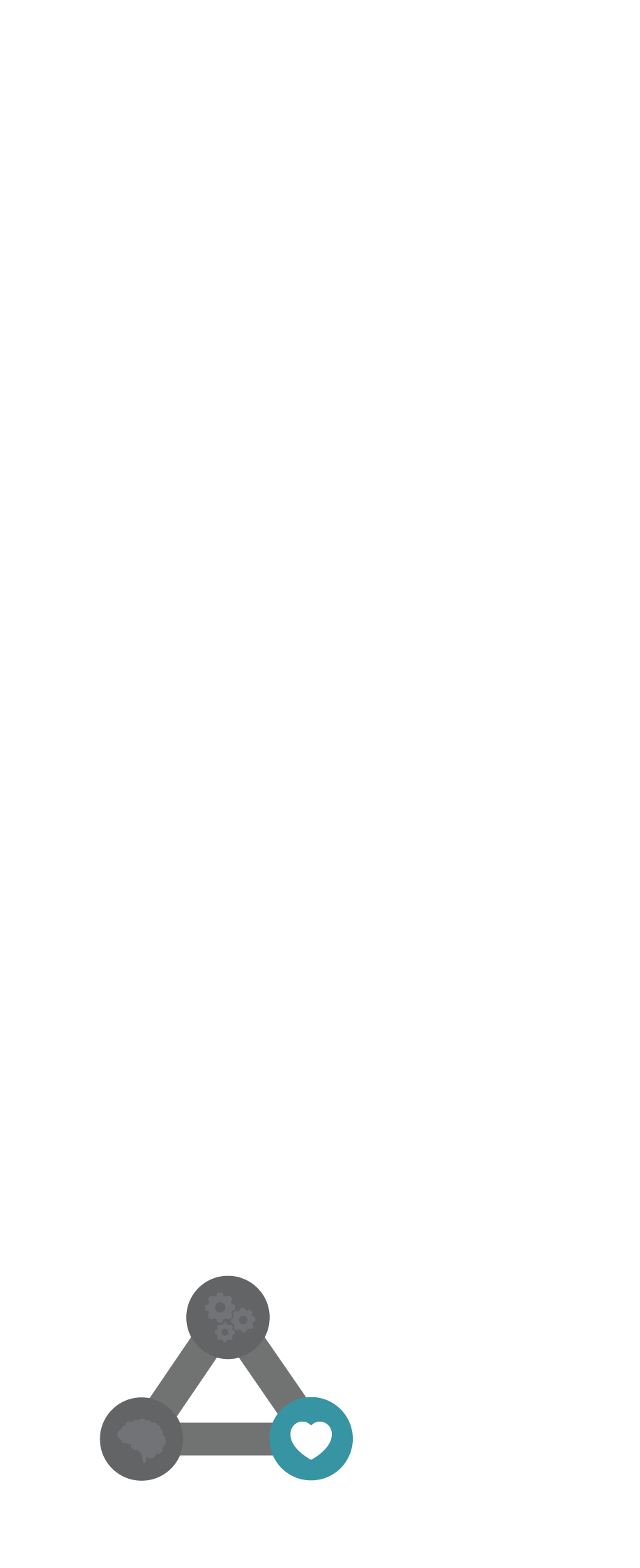 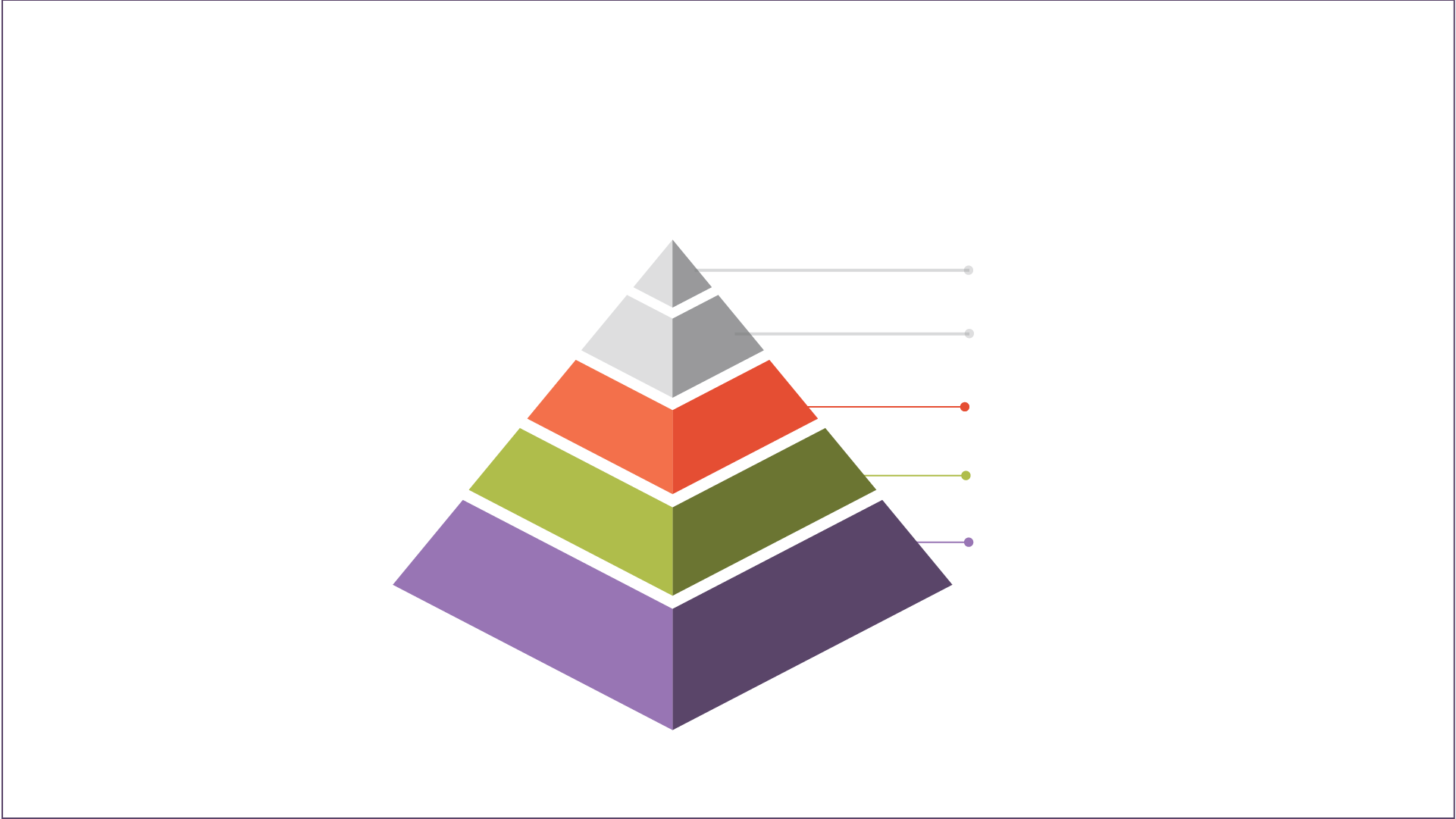 Belonging.
“I am in the right place”
“I belong”
“I relate”
SELF ACTUALIZATION
ESTEEM
BELONGING
SAFETY
PHYSIOLOGICAL
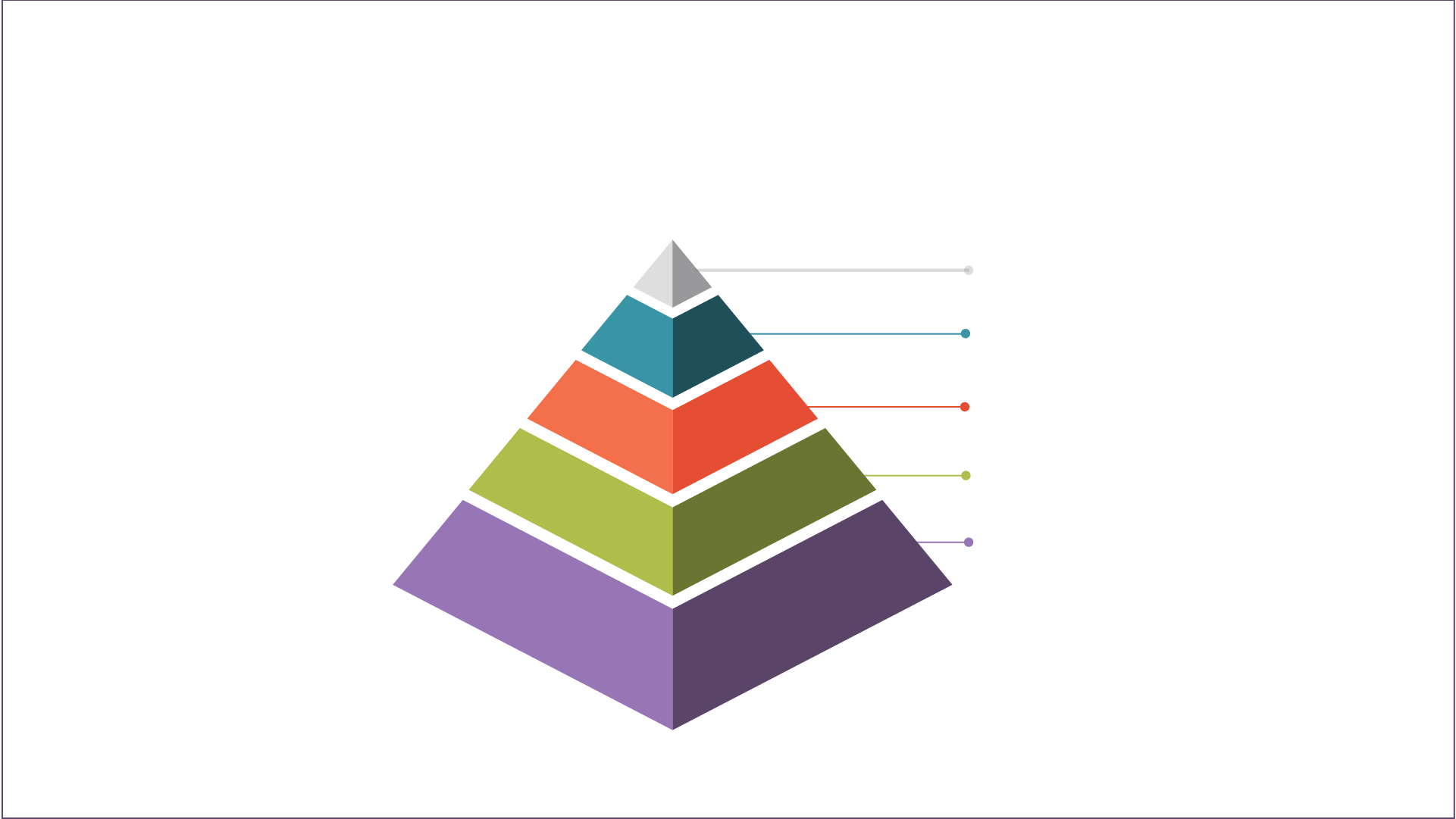 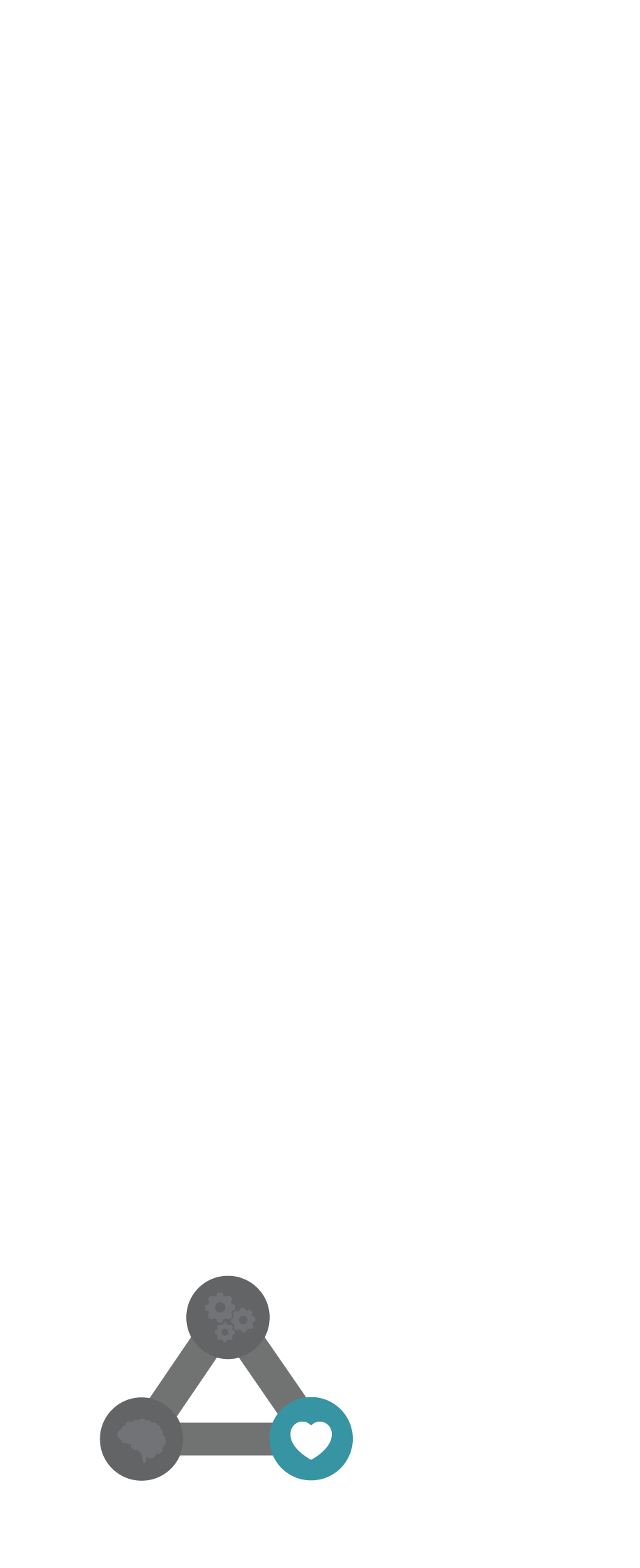 Esteem.
"I compete”
“I succeed”
“I achieve”
SELF ACTUALIZATION
ESTEEM
BELONGING
SAFETY
PHYSIOLOGICAL
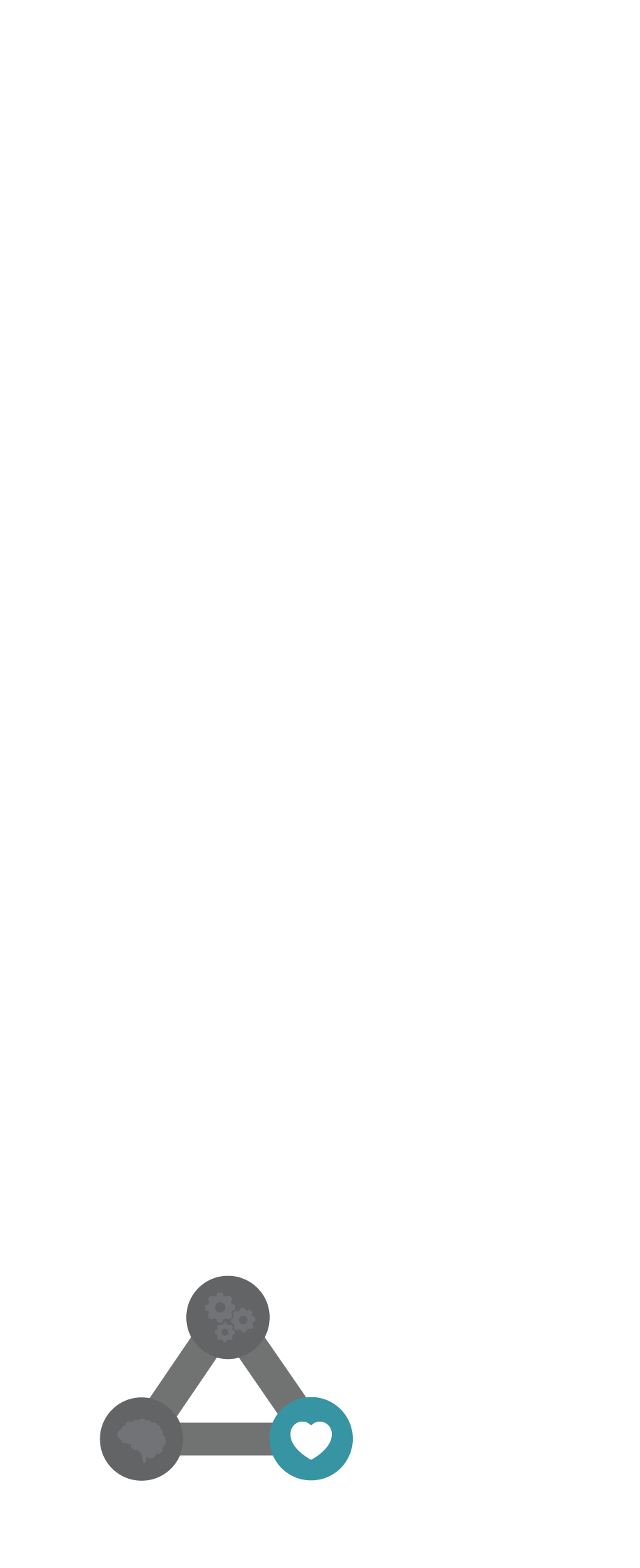 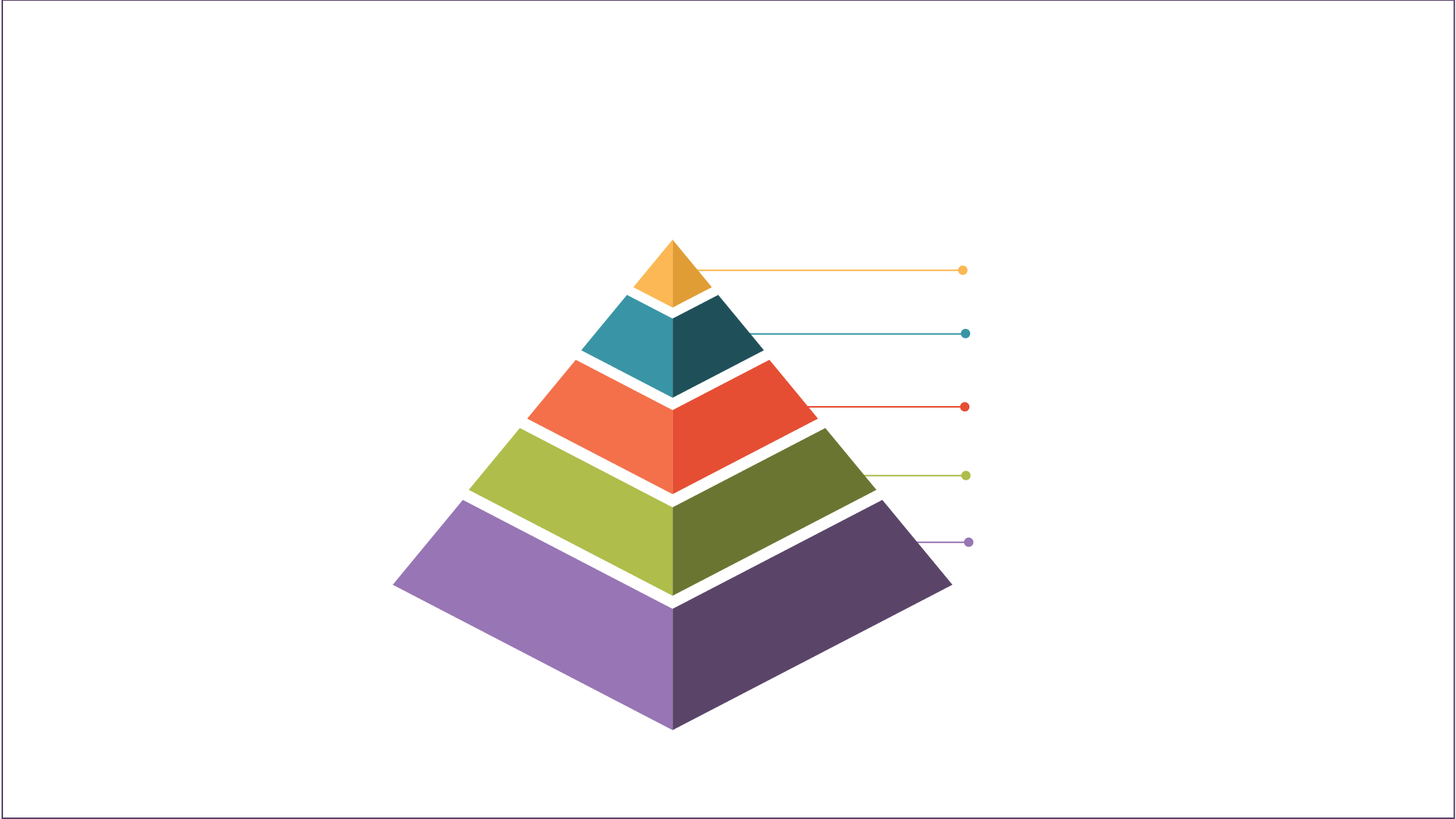 Self Actualization.
“I am a part of something bigger”
“I contribute”
SELF ACTUALIZATION
ESTEEM
BELONGING
SAFETY
PHYSIOLOGICAL
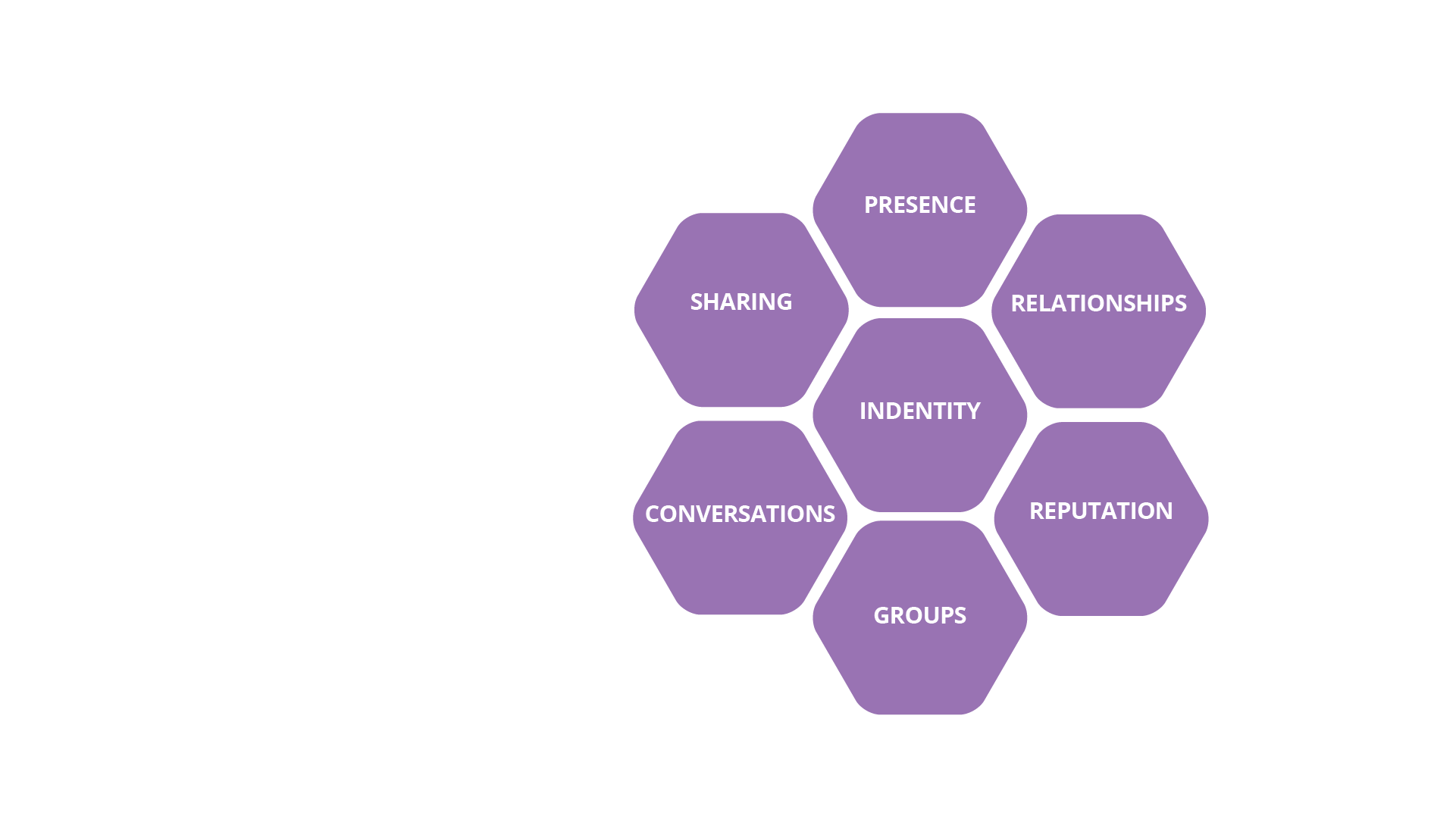 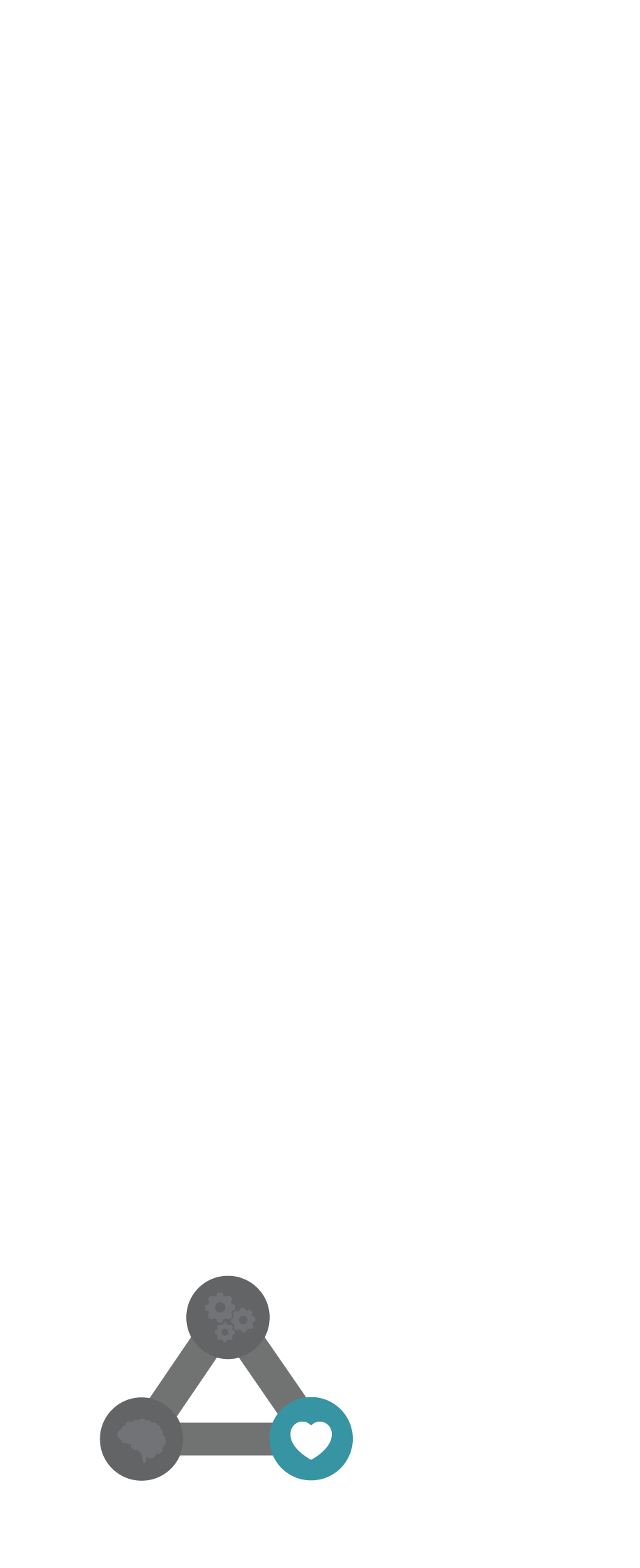 Social Honeycomb.
Social Interaction Map
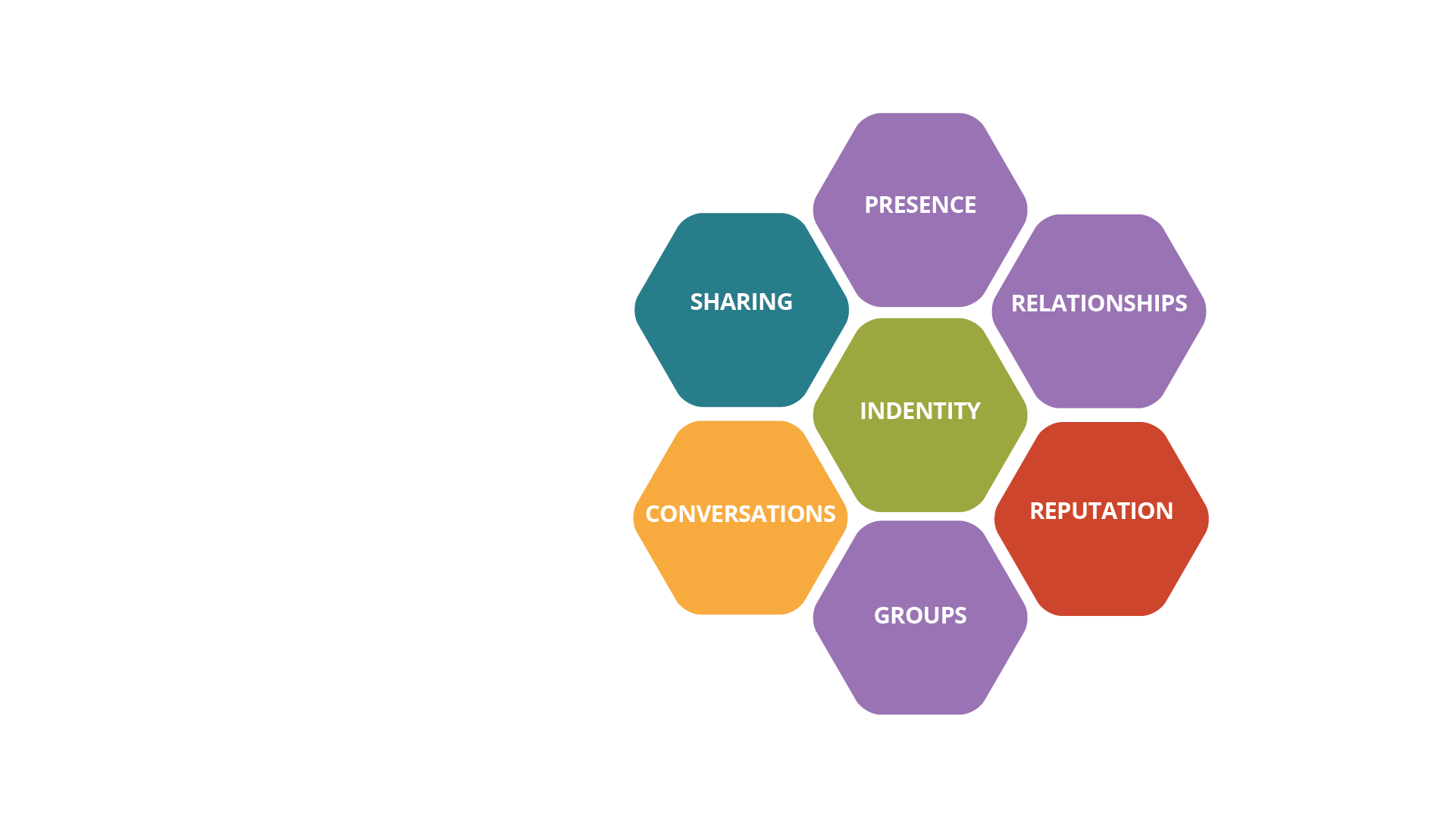 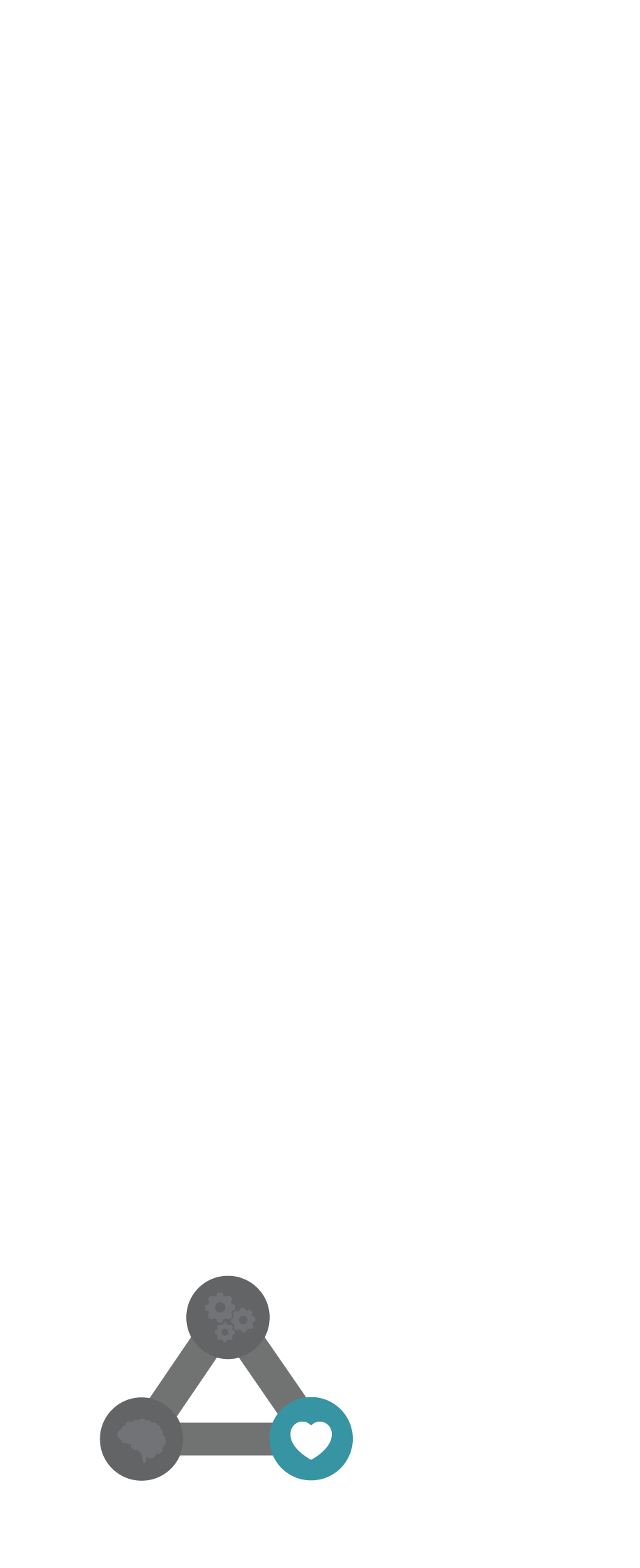 Social Honeycomb.
Not all social interactions
are equal
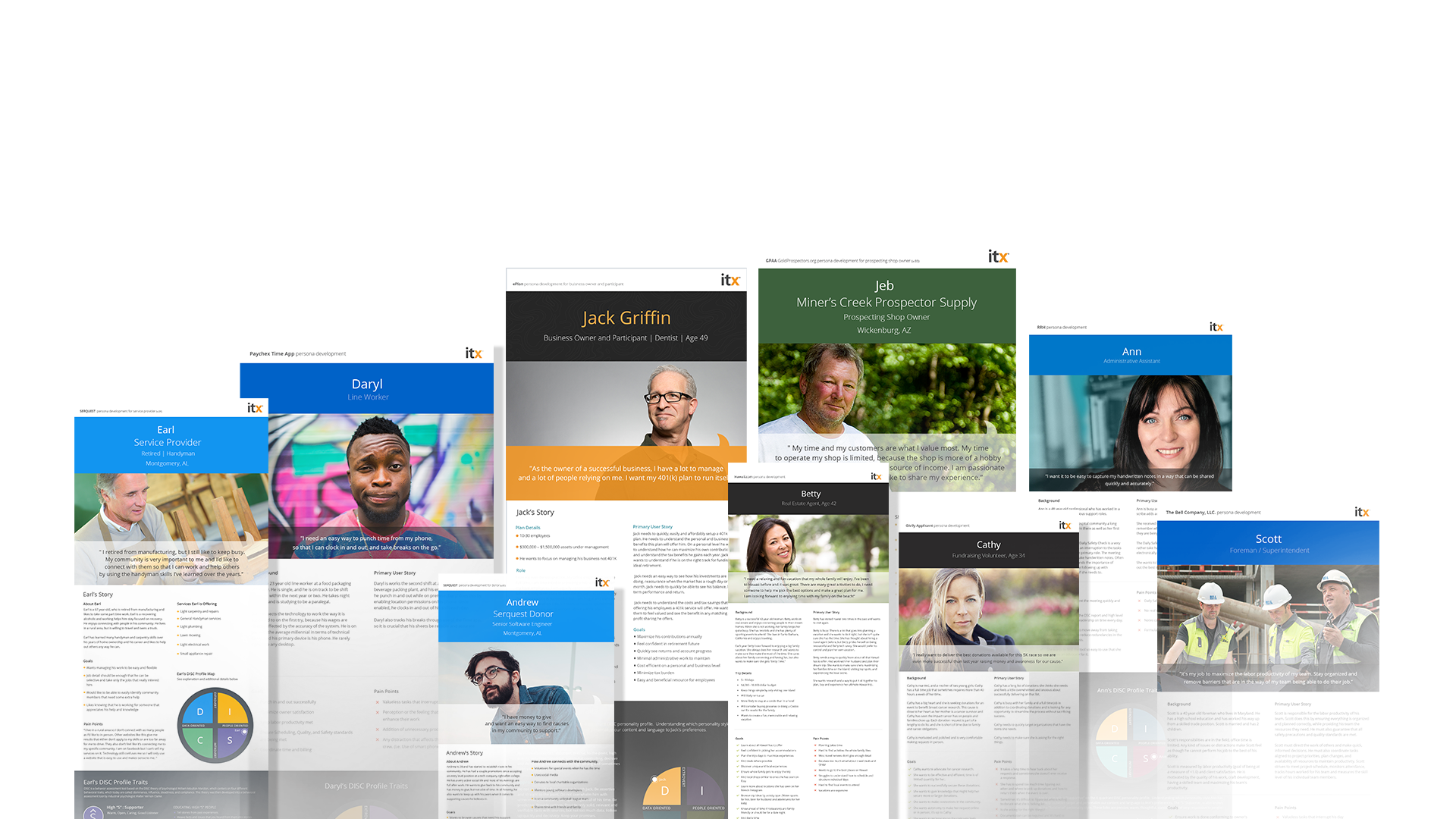 Personas.
Know your users: Continuously “Groom” Your Personas like you would your requirements
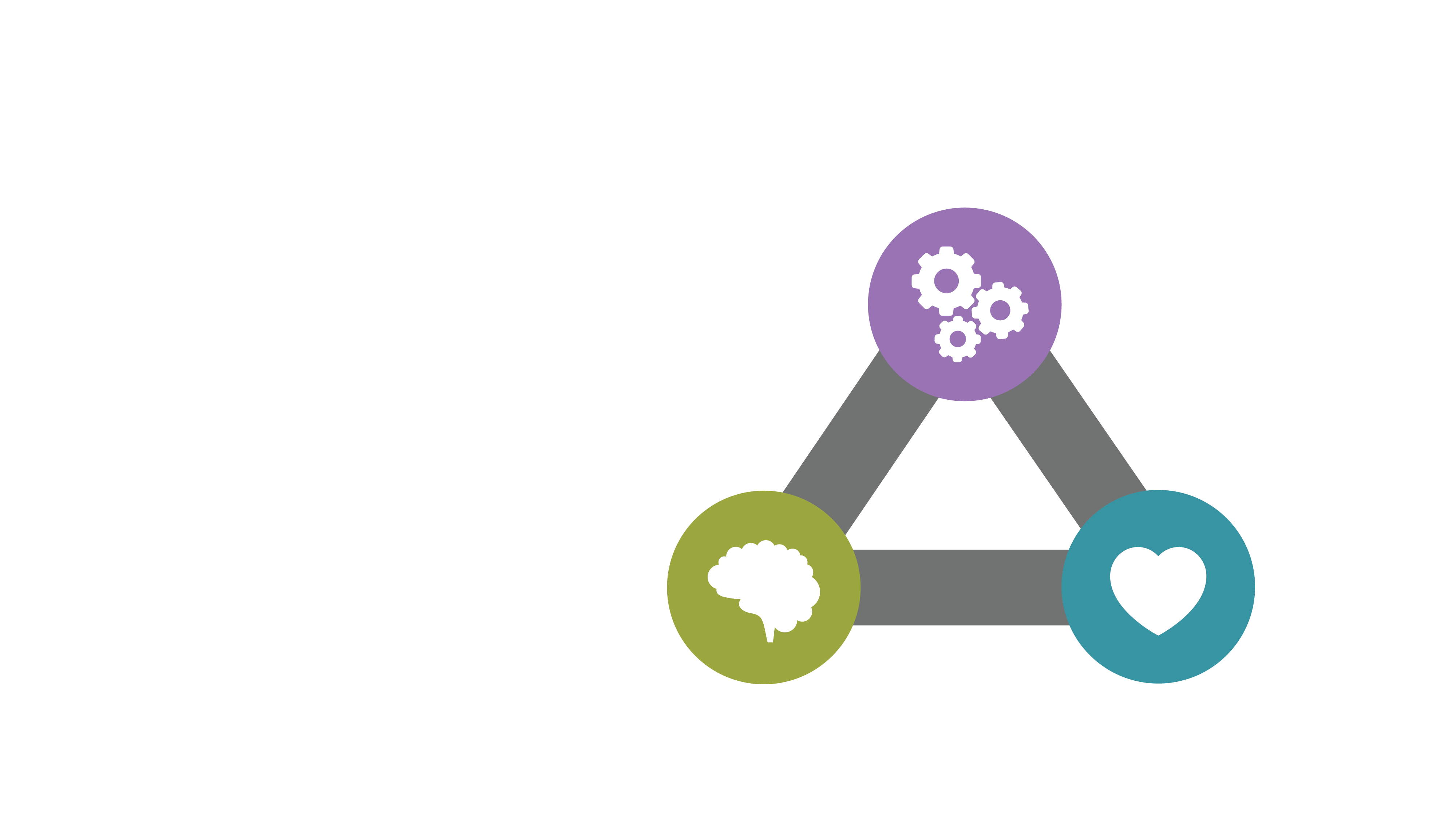 Self
Determination
Theory.
AUTONOMY
The Science of Intrinsic
Motivation.
21,406
COMPETENCE
RELATEDNESS
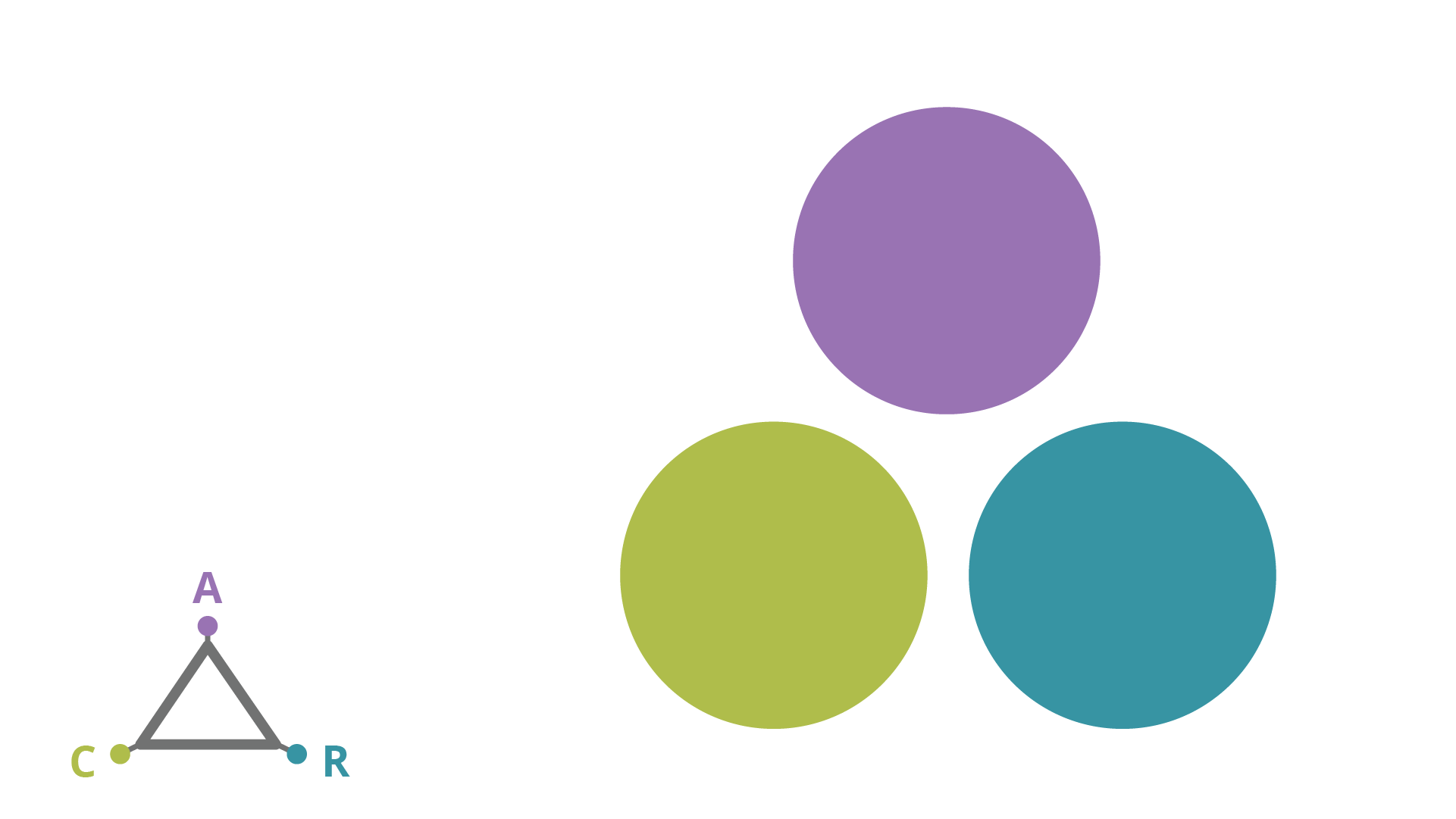 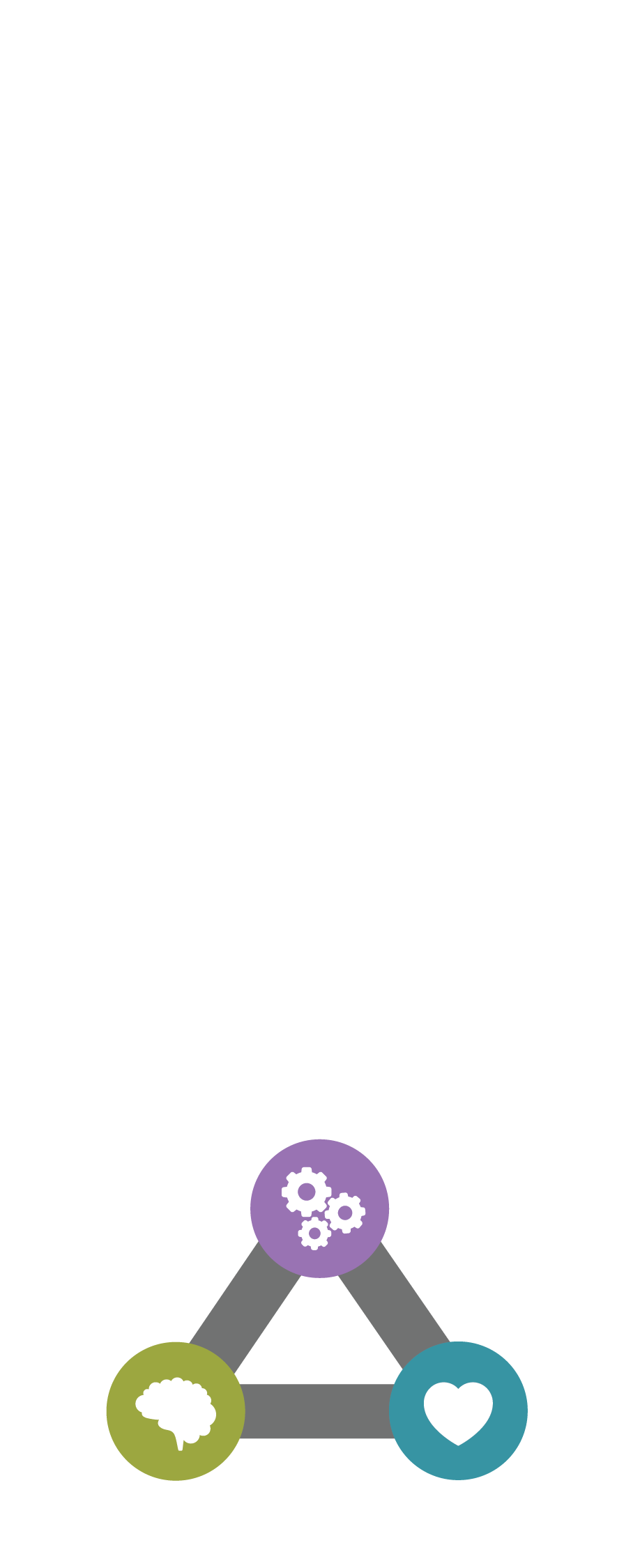 Self
Determination
Theory.
AUTONOMY
RELATEDNESS
COMPETENCE
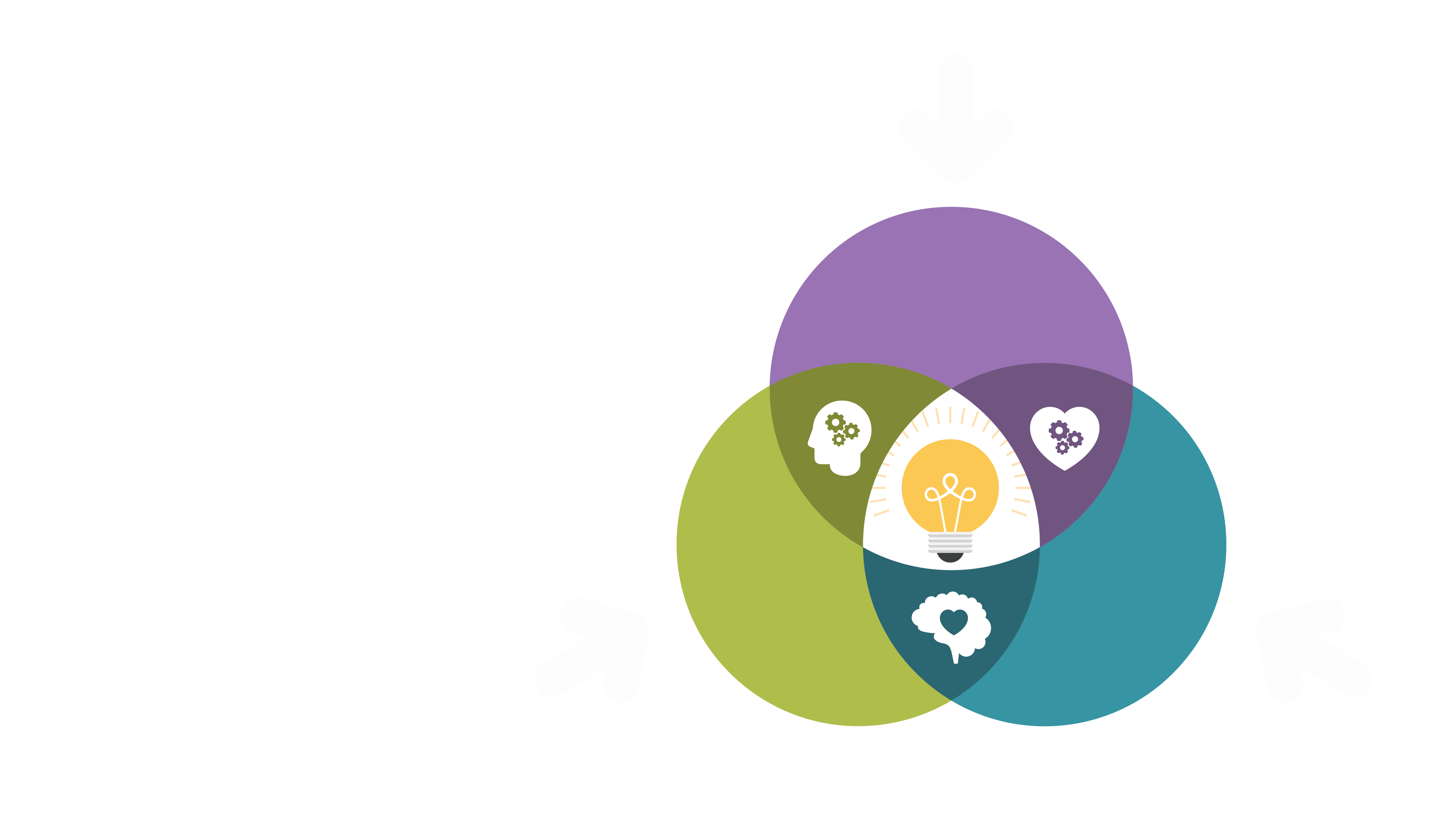 Self
Determination
Theory.
AUTONOMY
E’s of Inspiration.
RELATEDNESS
COMPETENCE
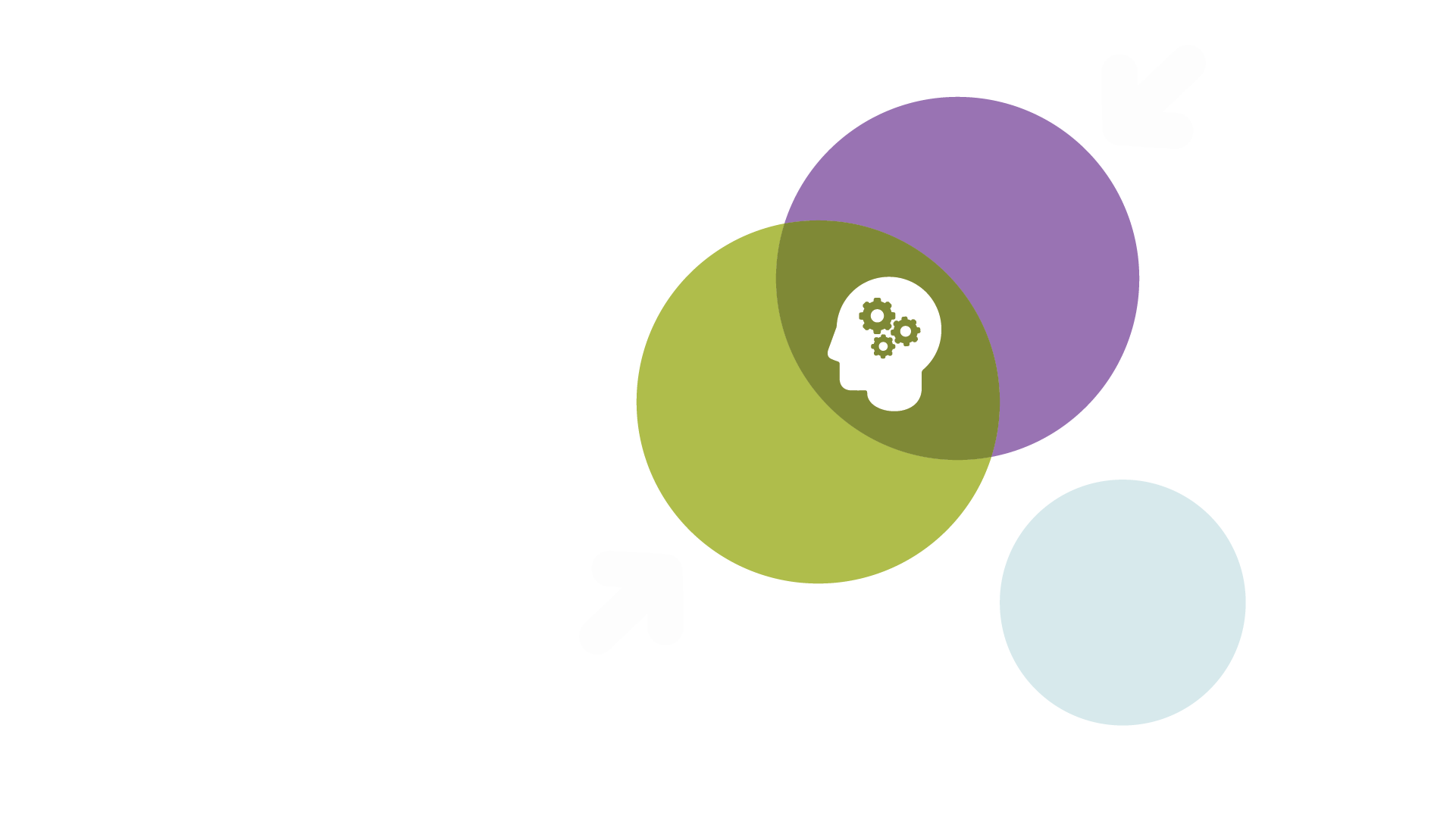 Empowerment.
Competence + Autonomy
(Missing Relatedness)
AUTONOMY
COMPETENCE
RELATEDNESS
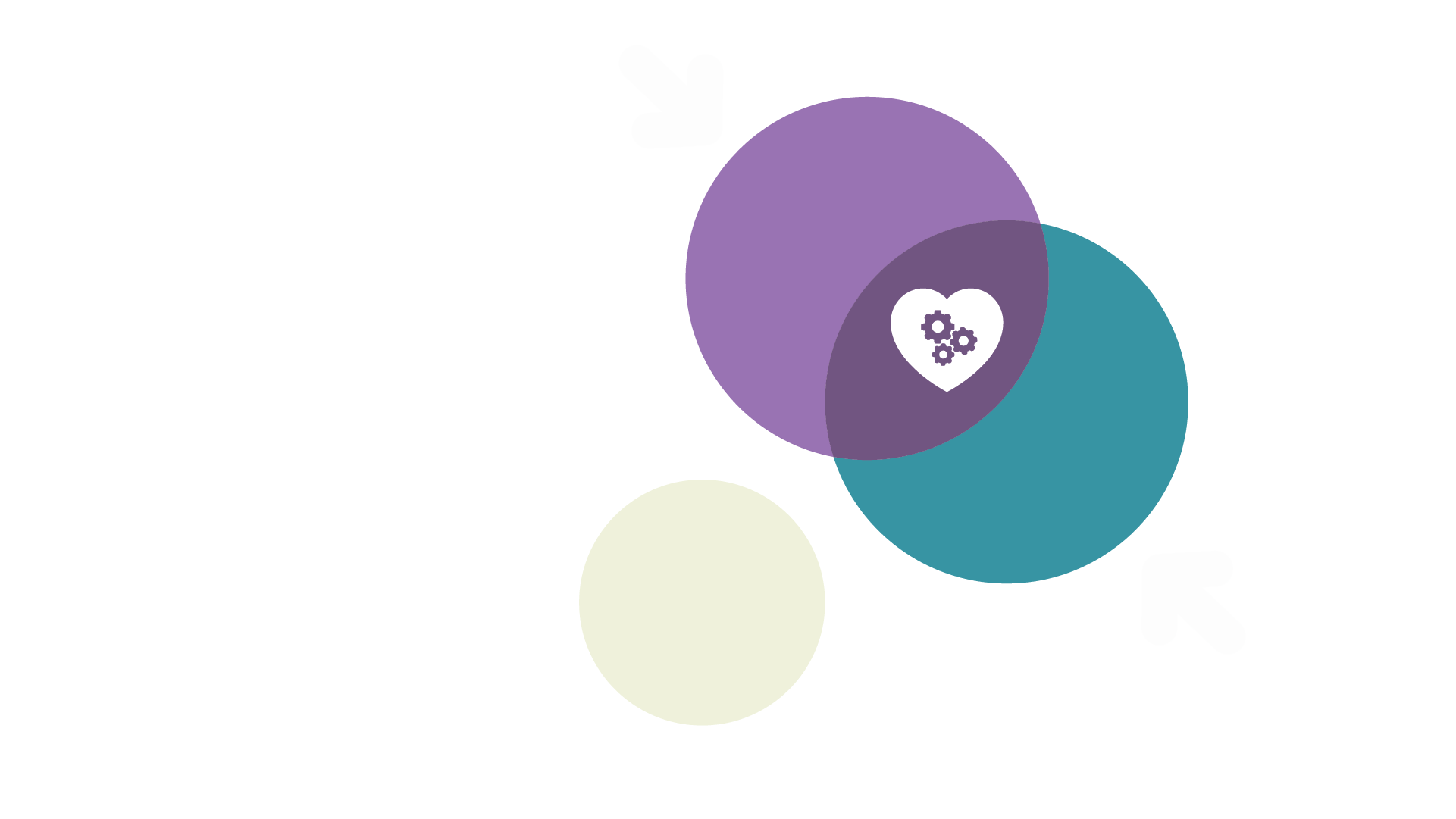 Engagement.
Autonomy + Relatedness
(Missing Competence)
AUTONOMY
RELATEDNESS
COMPETENCE
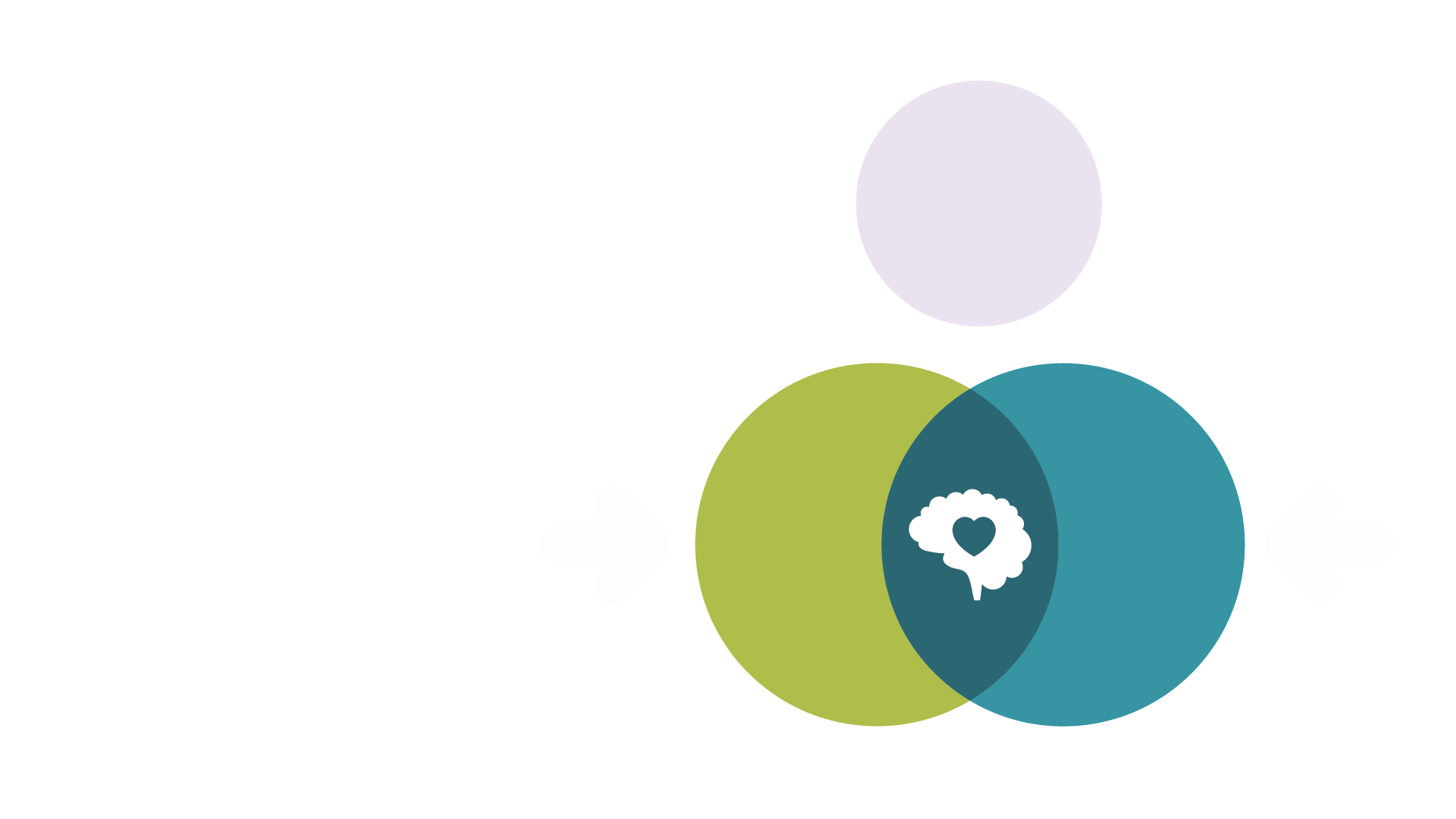 Education
Competence + Relatedness 
(Missing Autonomy)
AUTONOMY
COMPETENCE
RELATEDNESS
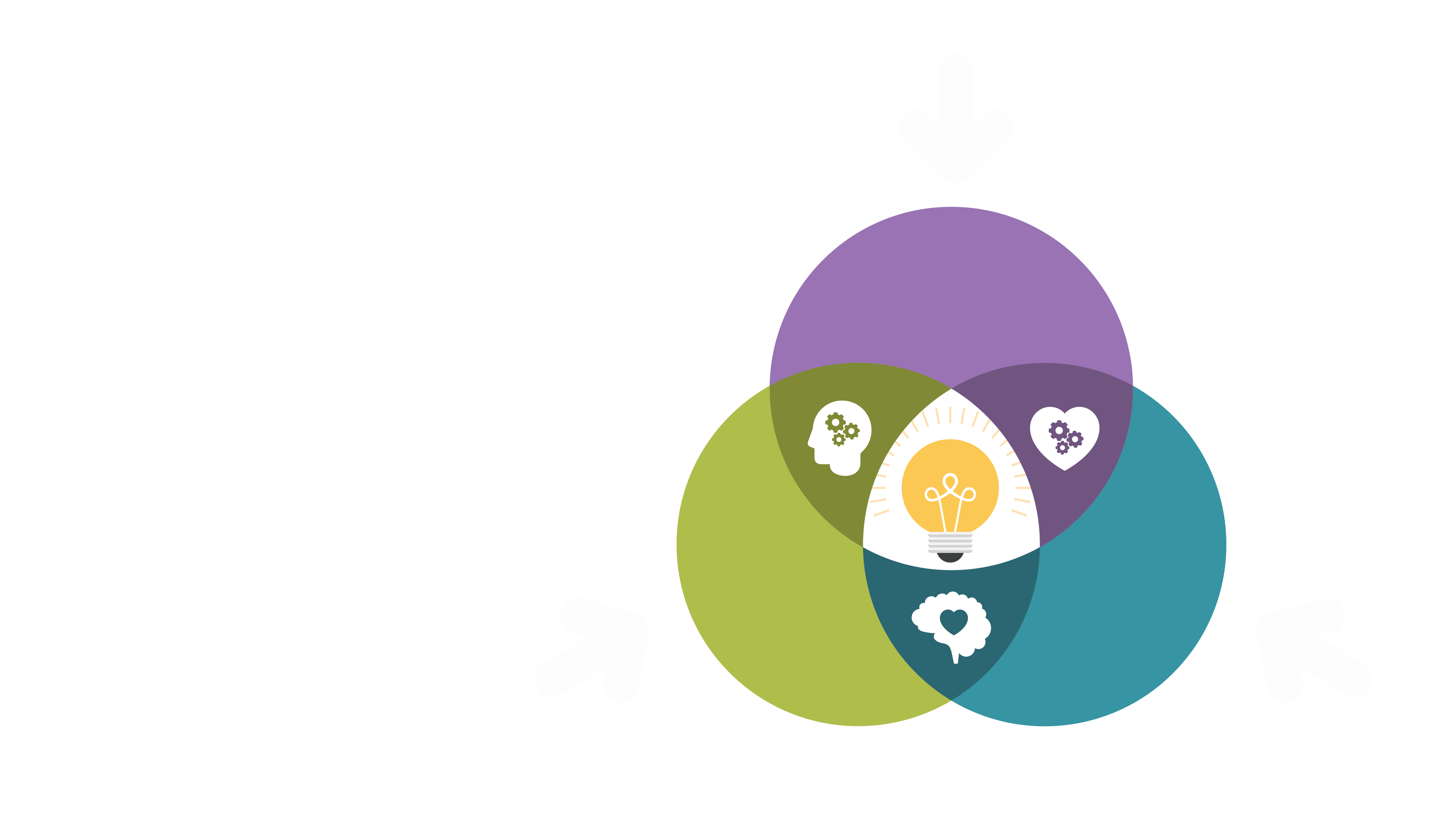 Self
Determination
Theory.
AUTONOMY
E’s of Inspiration
RELATEDNESS
COMPETENCE
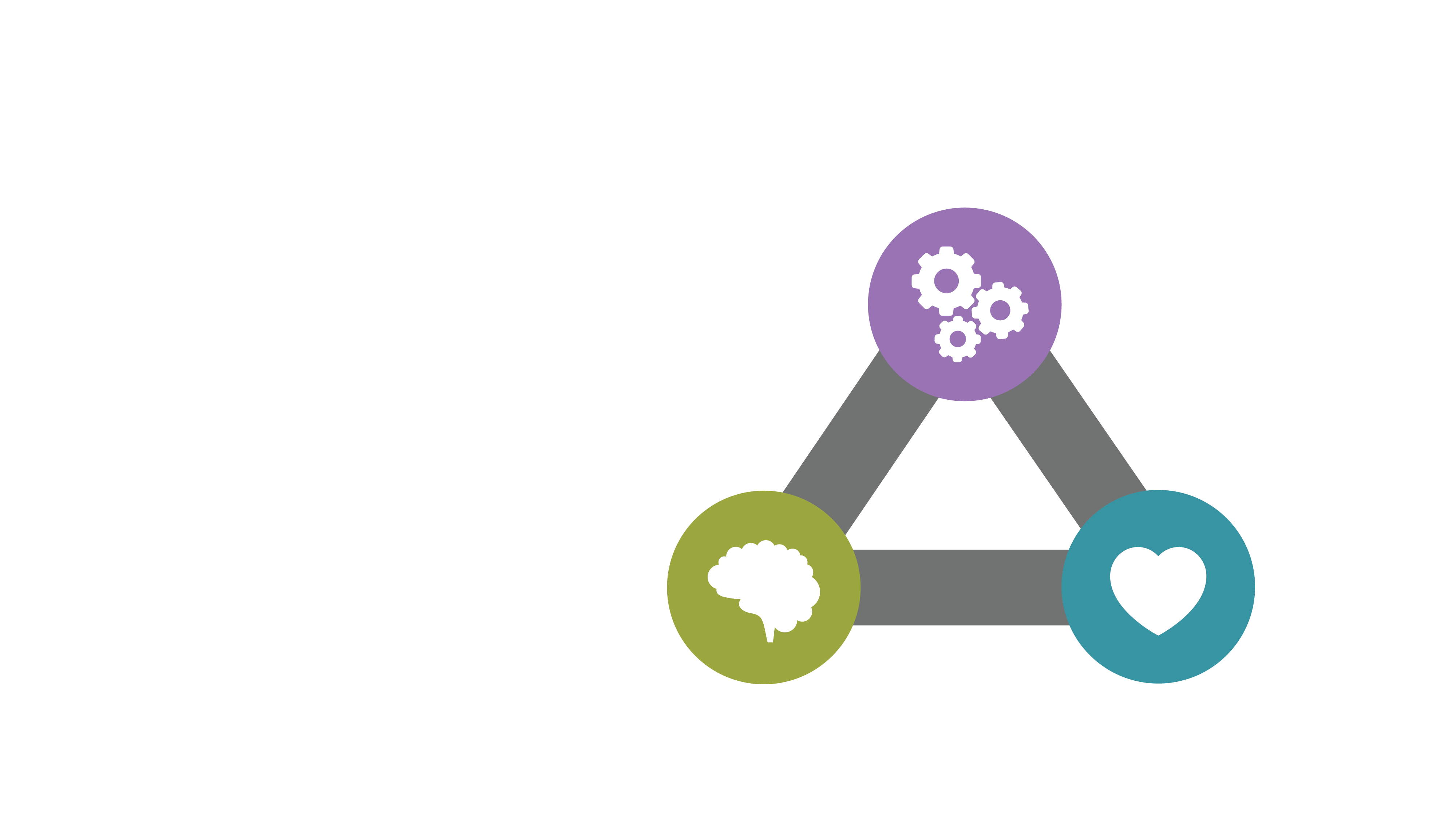 Self
Determination
Theory.
AUTONOMY
The Science of Intrinsic
Motivation.
21,406
COMPETENCE
RELATEDNESS
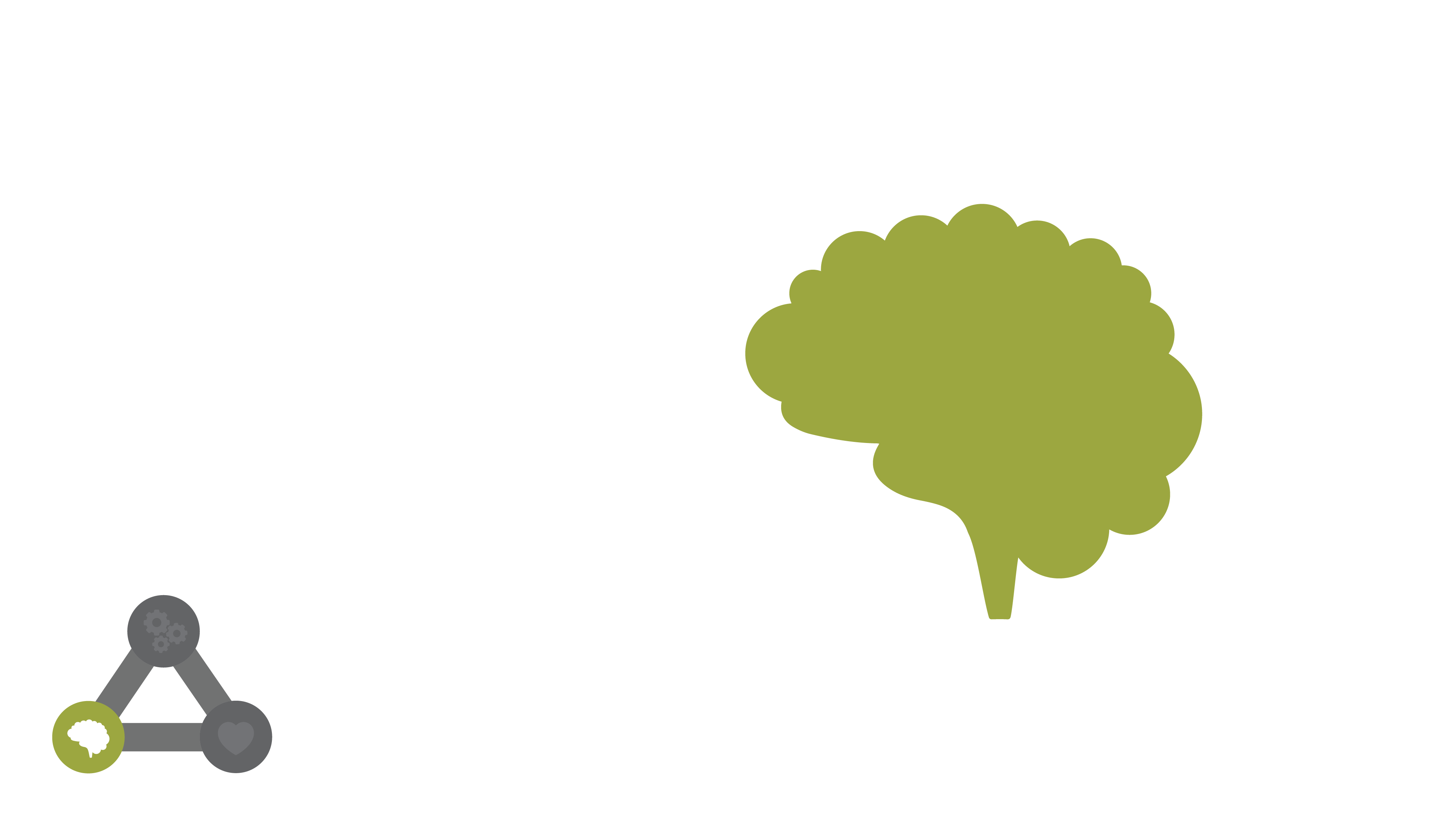 Competence.
Knowing vs. Thinking
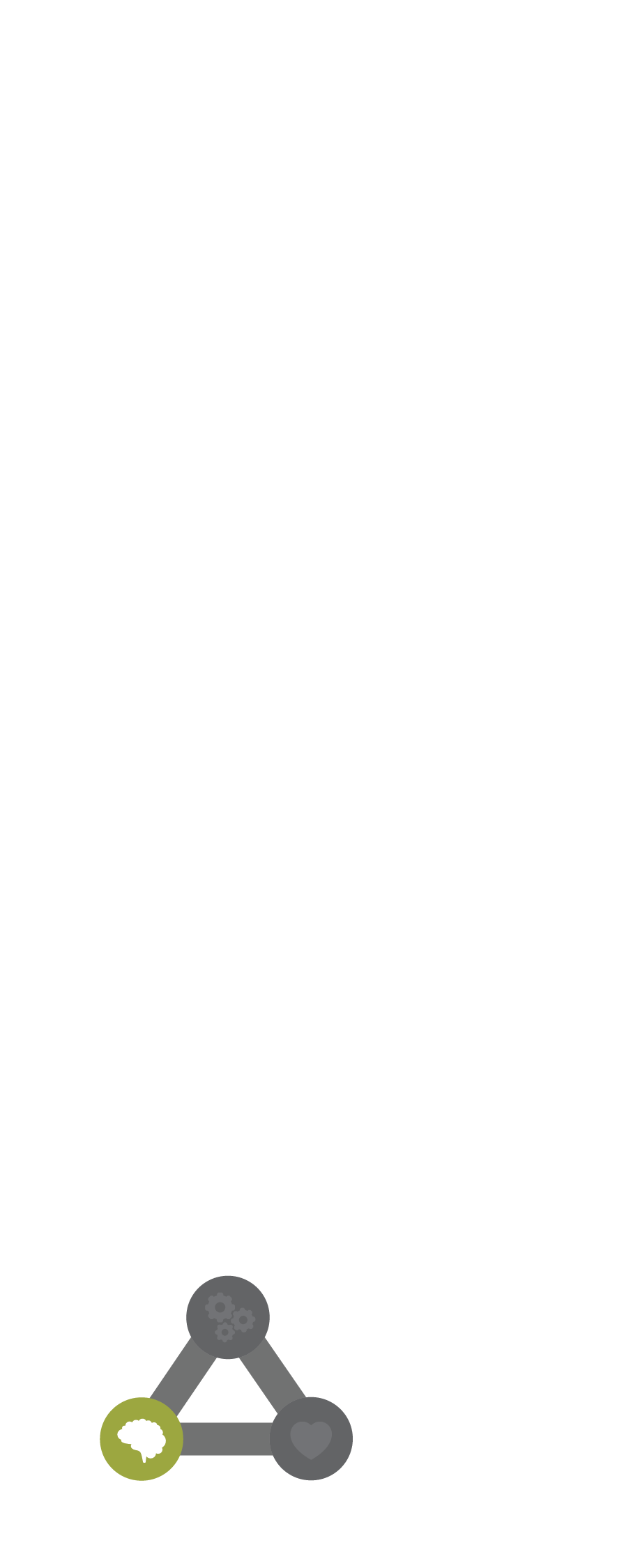 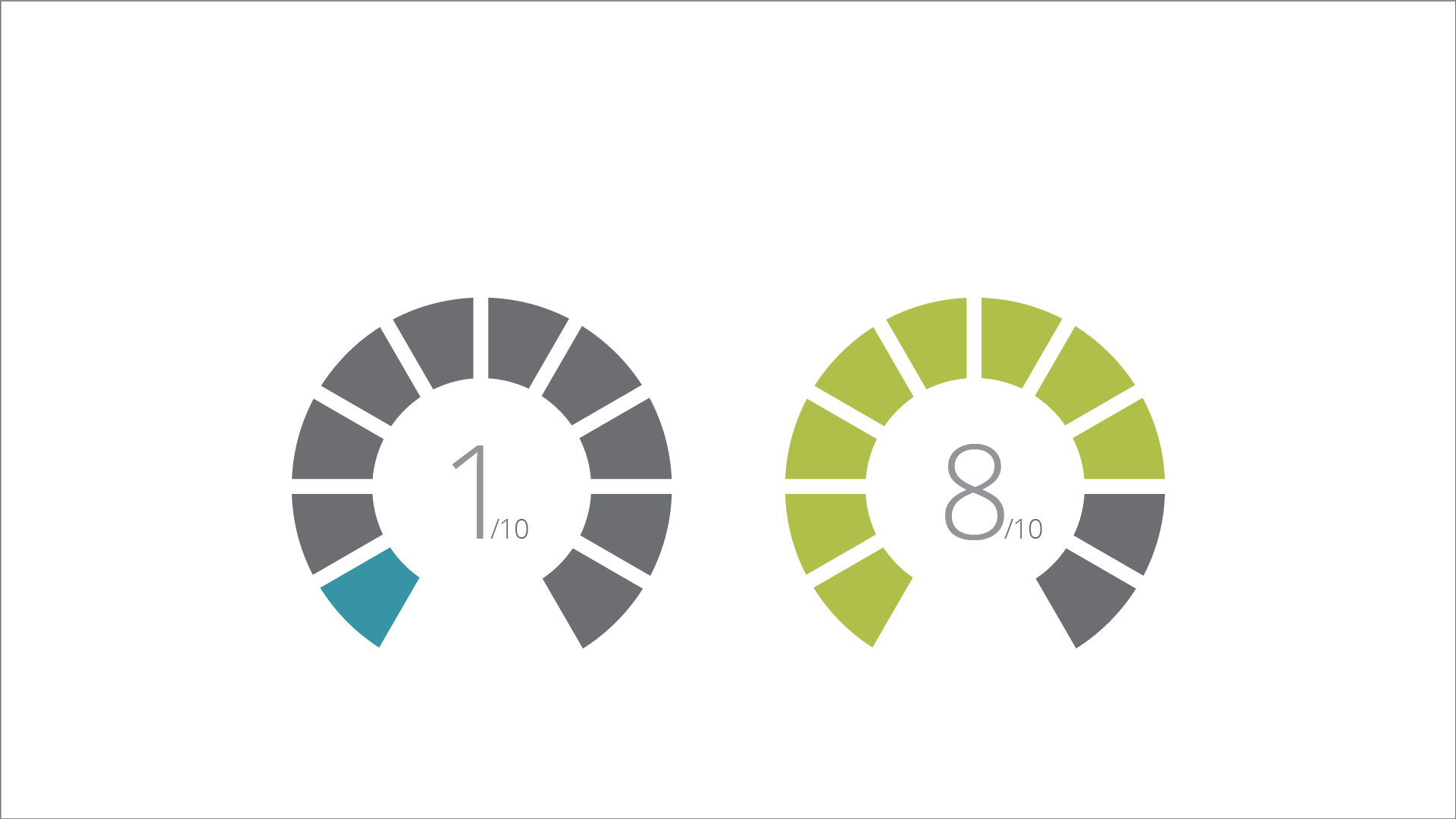 Persona Competence Scale.
What are we working with
TECH
SAVVY
DOMAIN
SAVVY
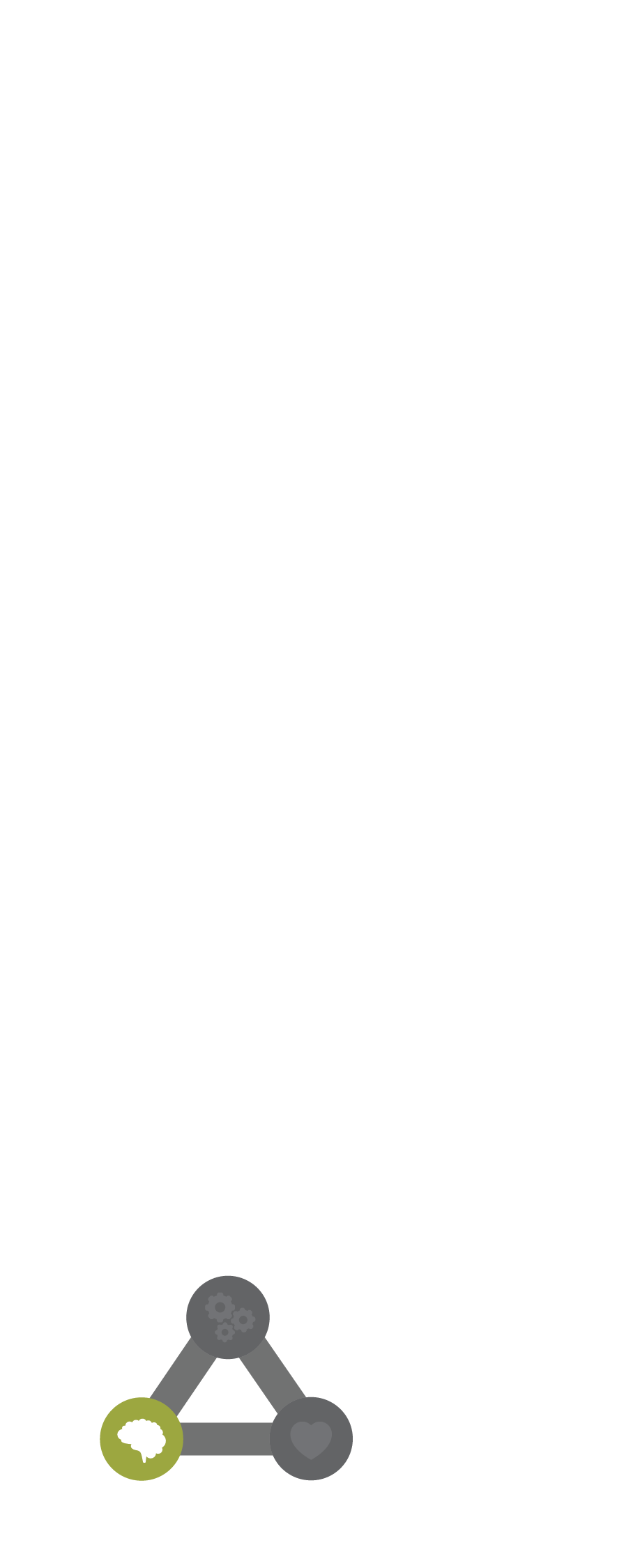 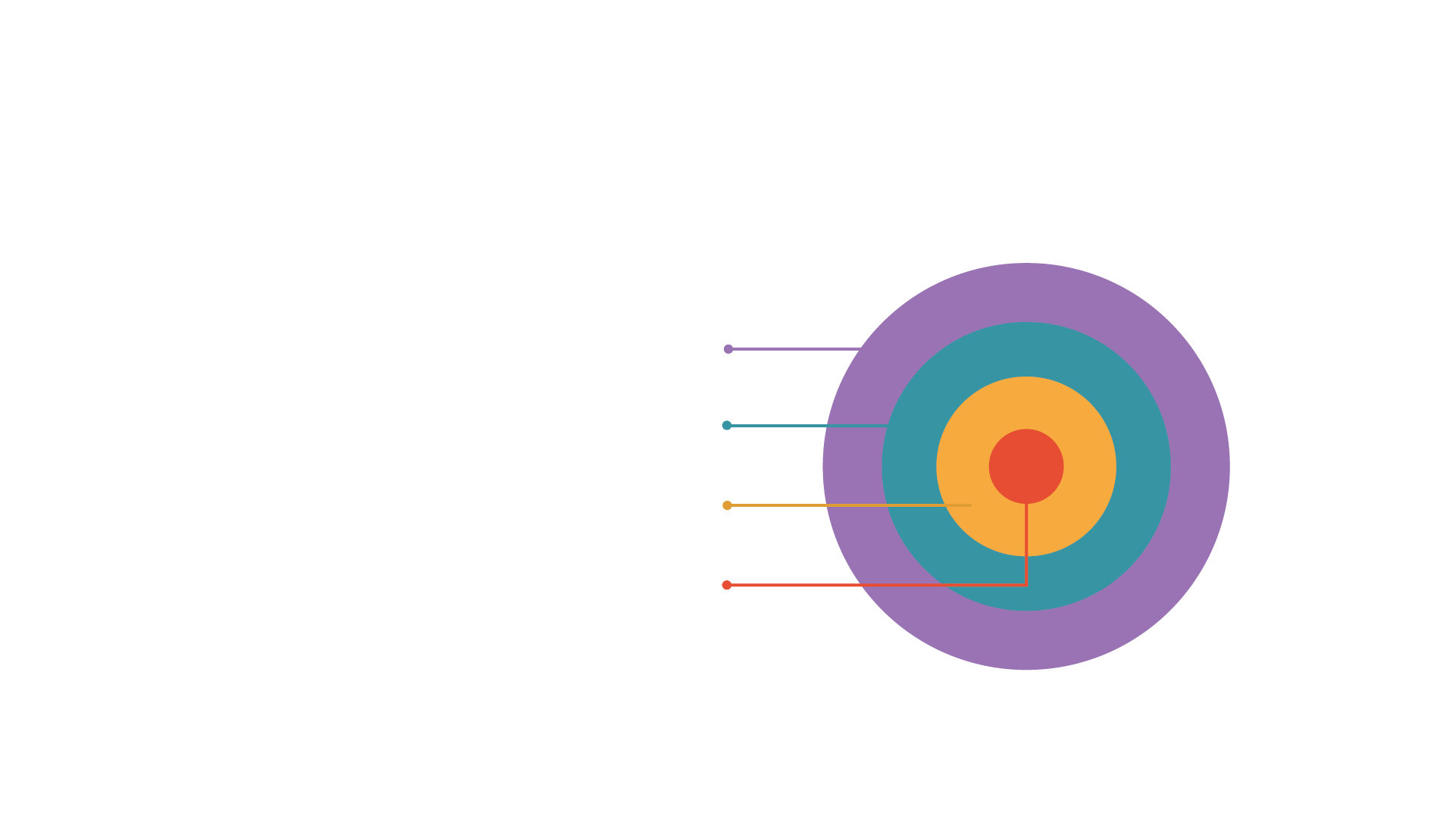 D.I.K.W.
Where Wisdom
Comes From
DATA
INFORMATION
KNOWLEDGE
WISDOM
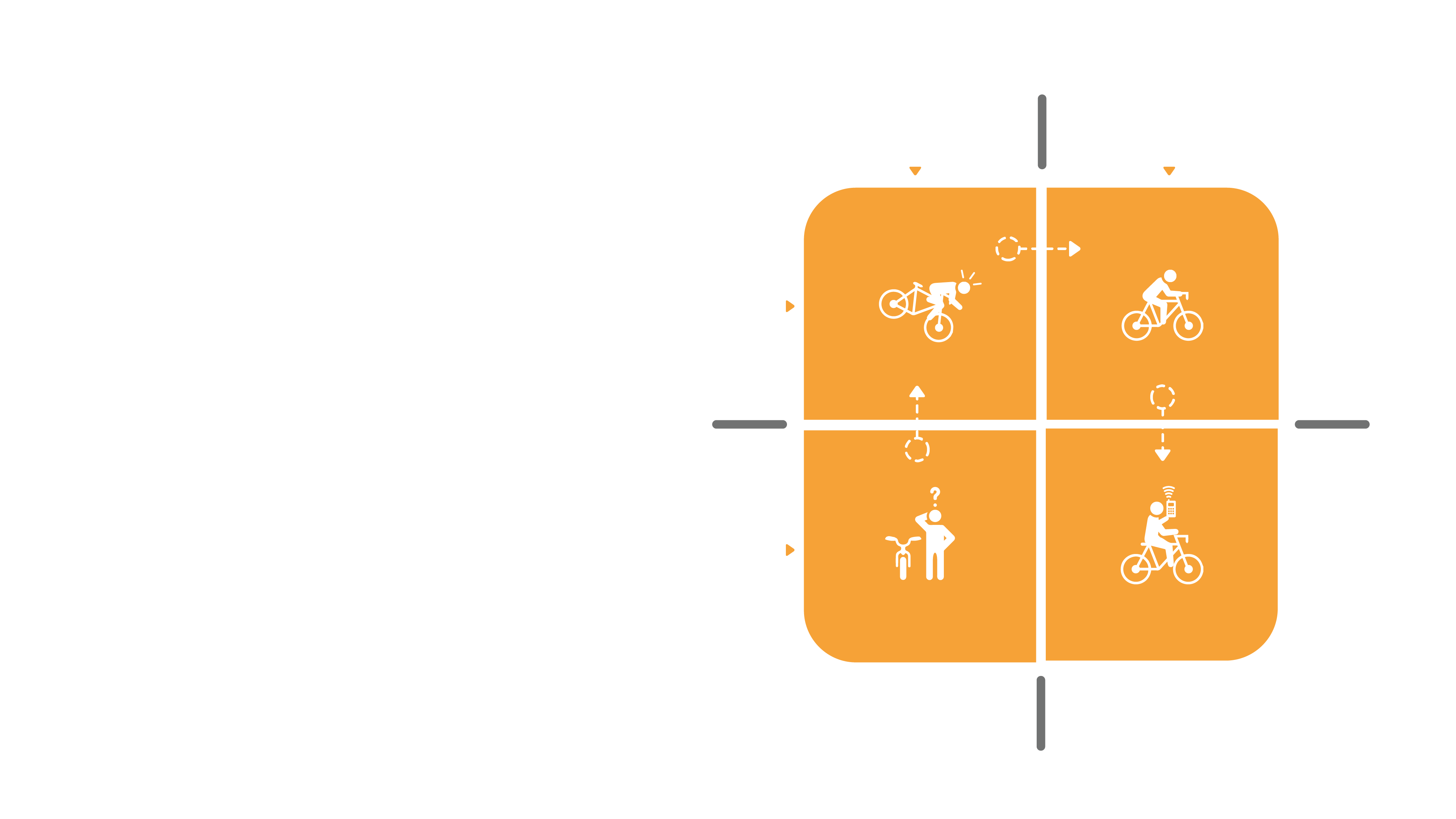 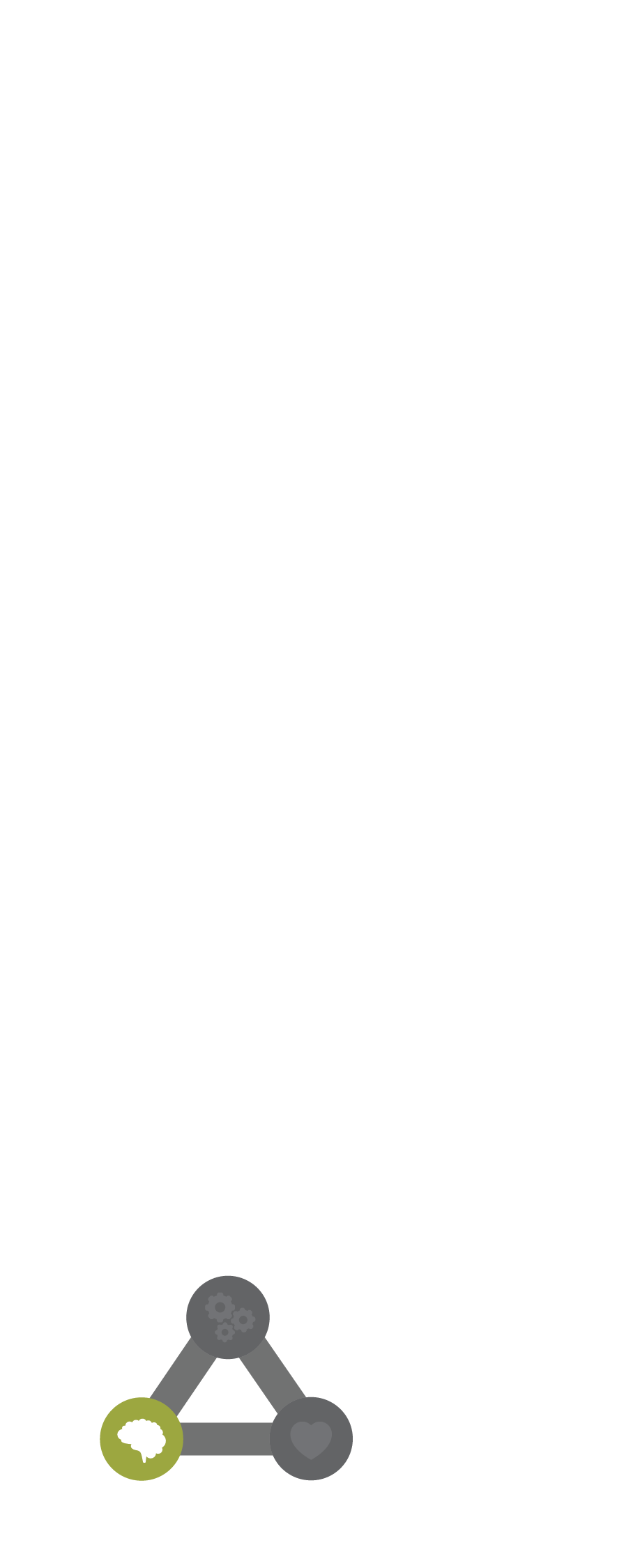 Competence
Matrix.
Incompetence
Competence
The Path to Mastery
Conscious
Unconscious
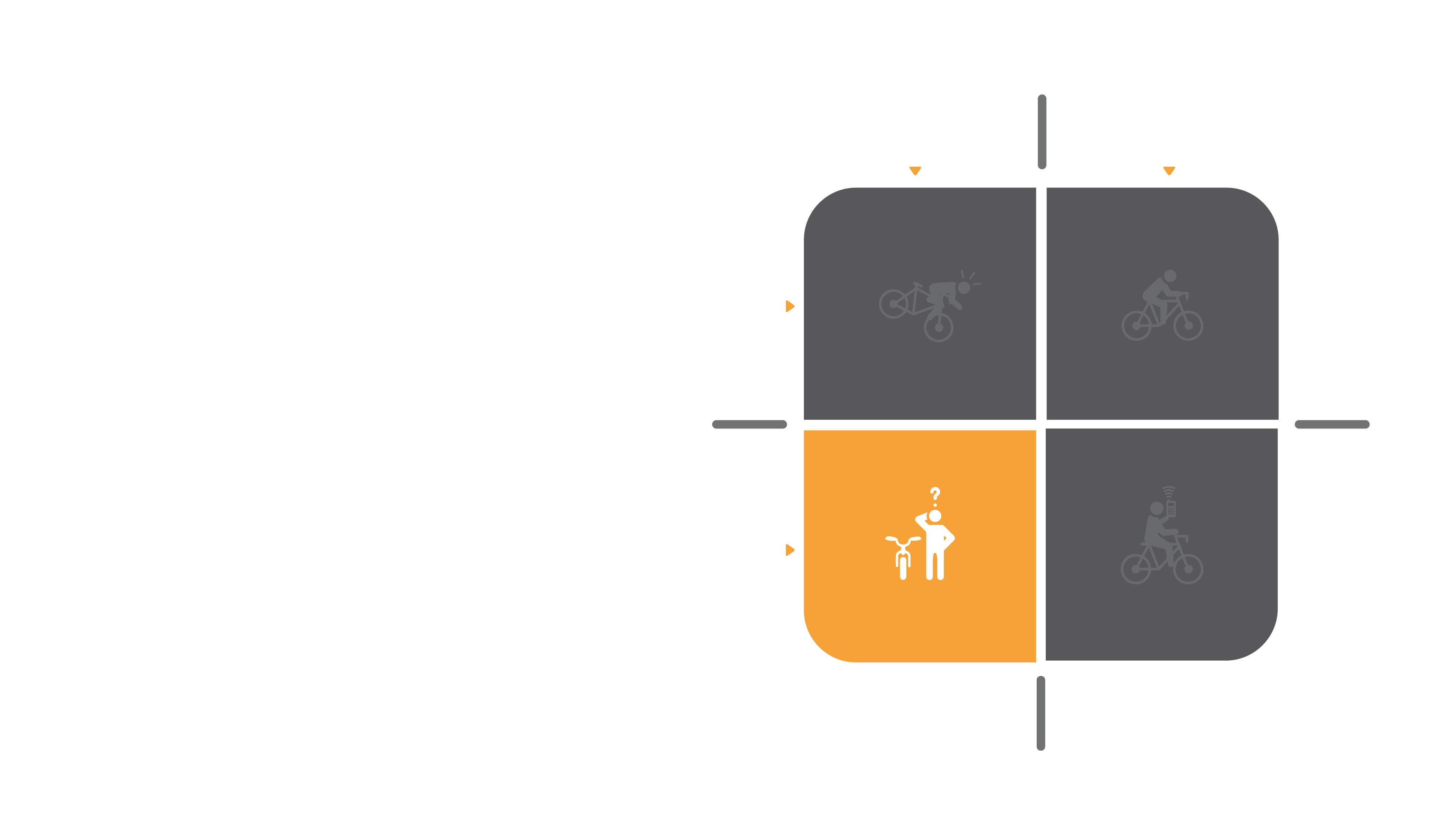 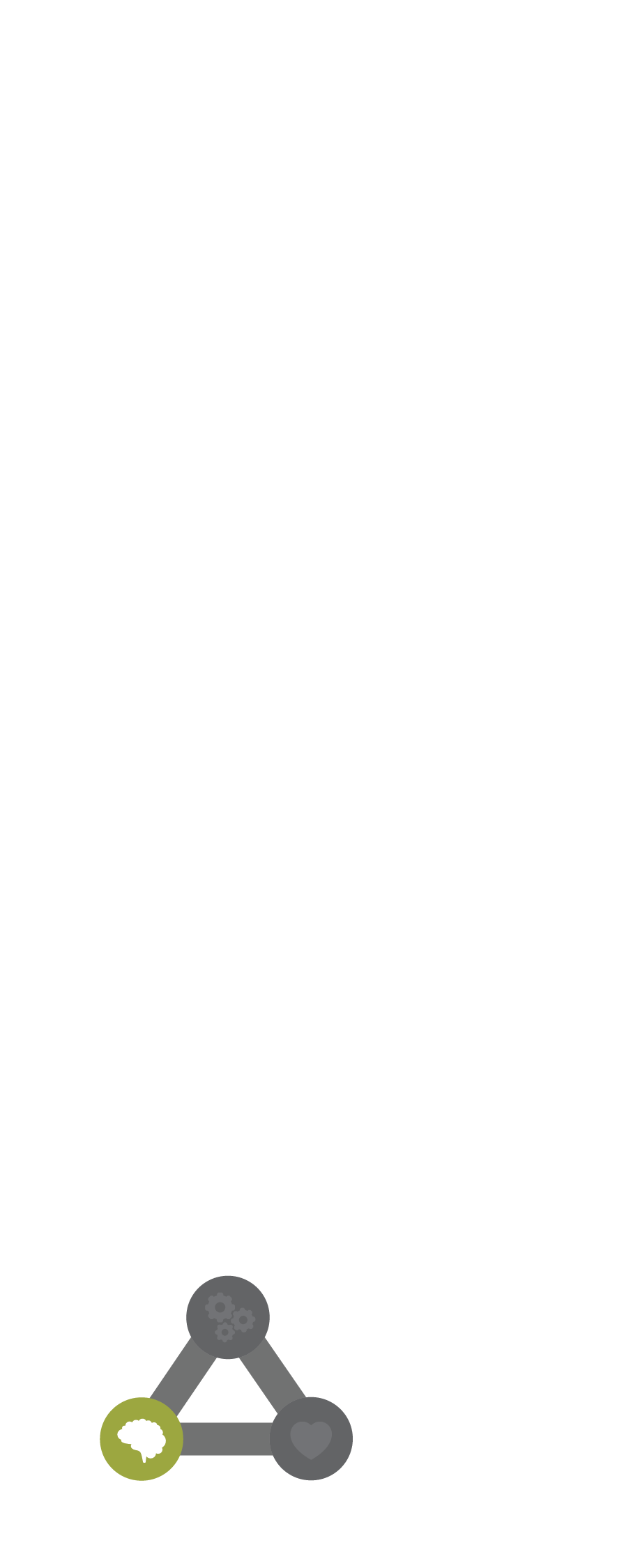 Unconscious
Incompetence.
Incompetence
Competence
You don’t know what
you don’t know
Conscious
Unconscious
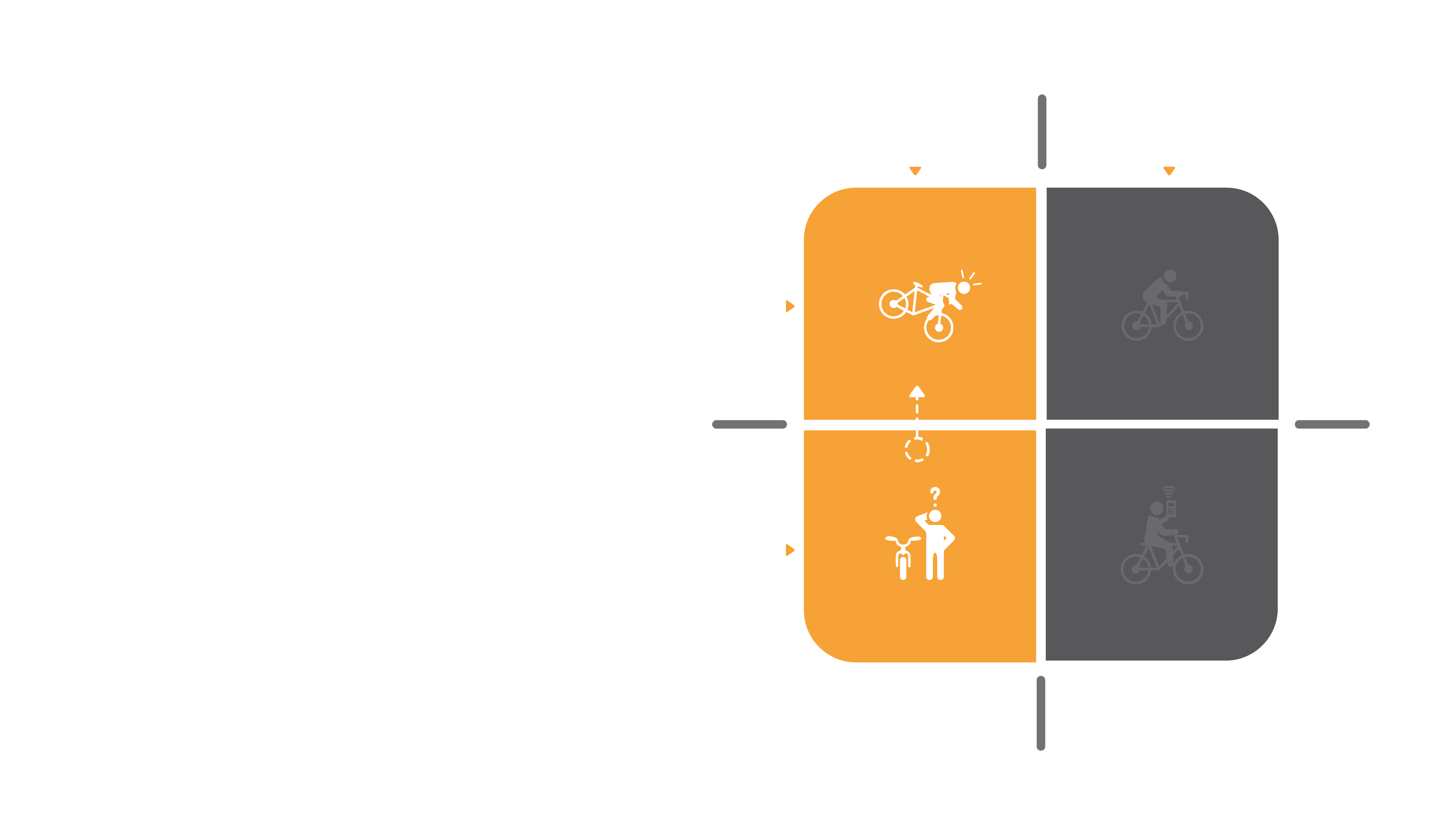 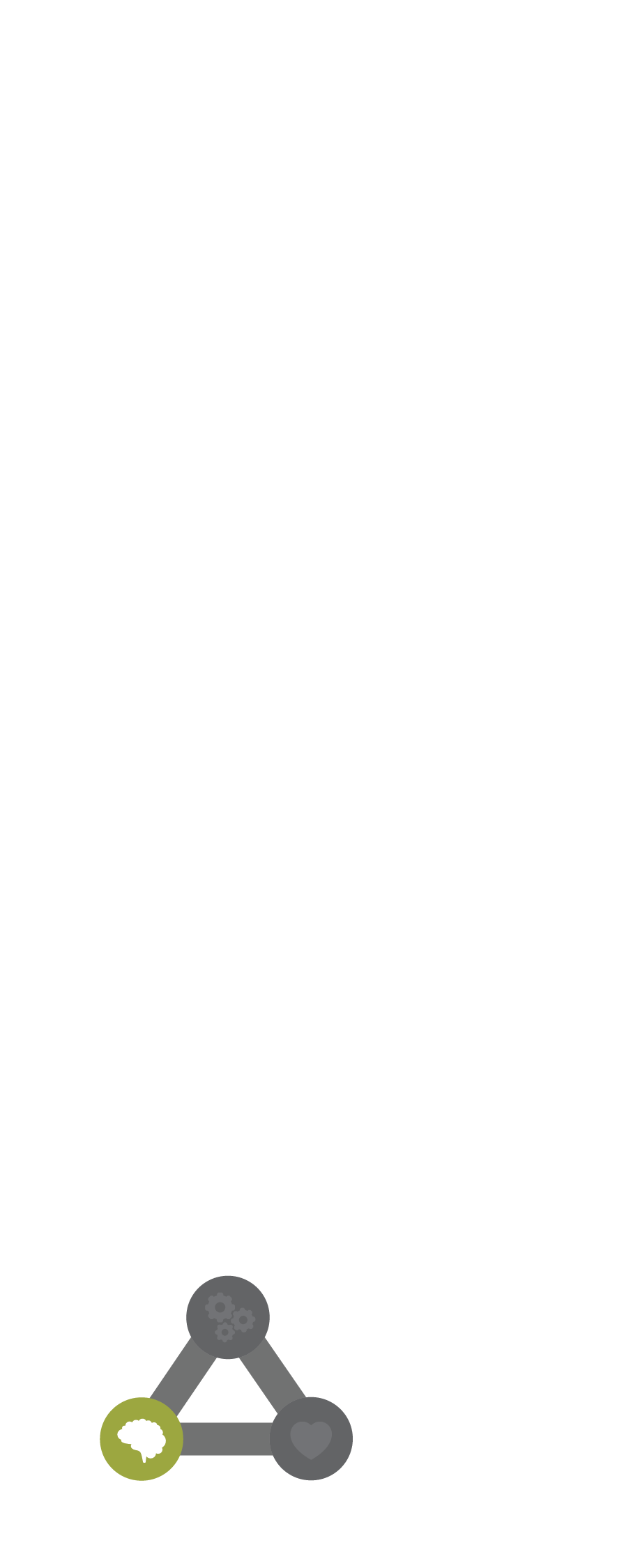 Conscious
Incompetence.
Incompetence
Competence
You know what
you don’t know
Conscious
Unconscious
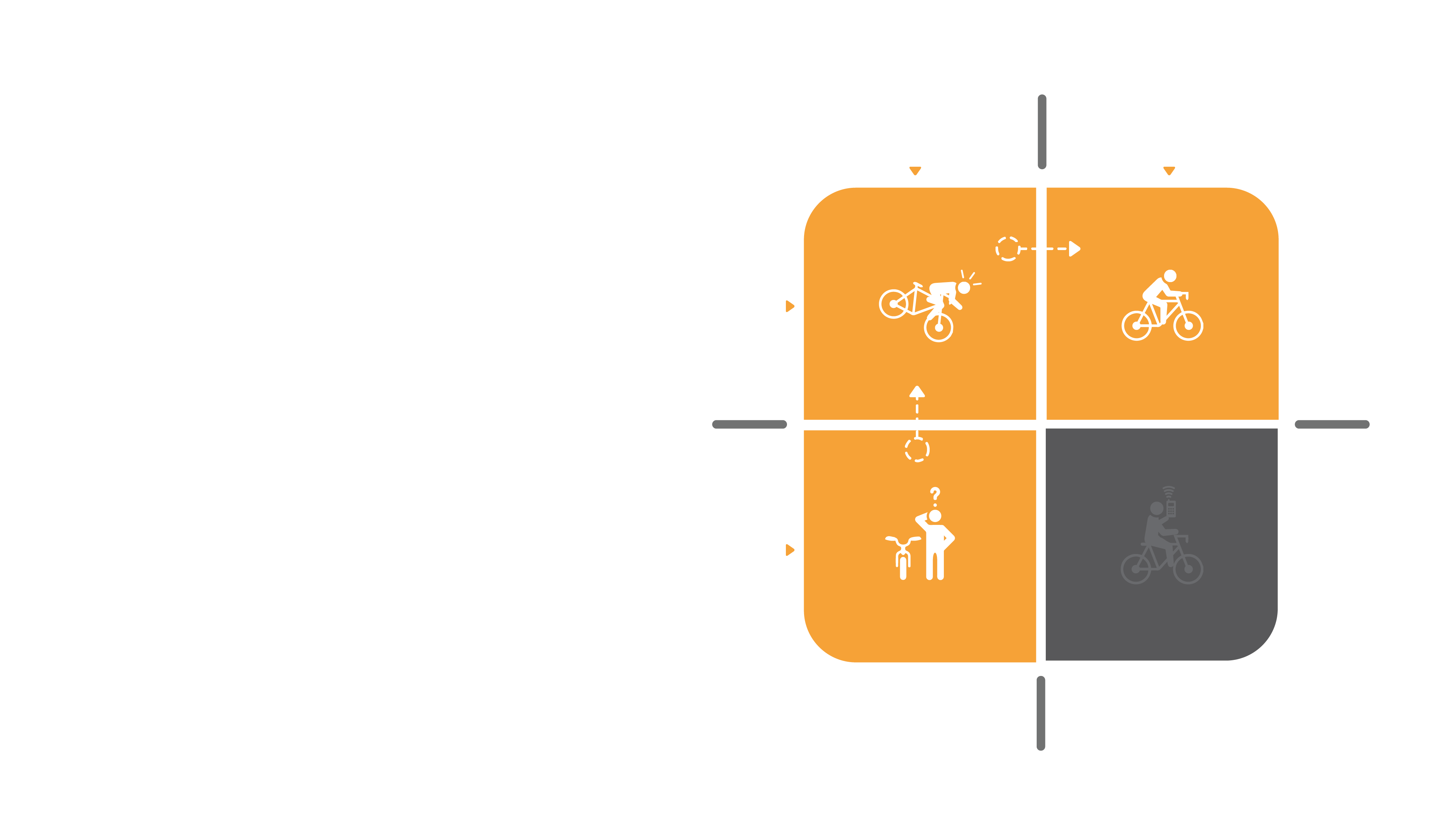 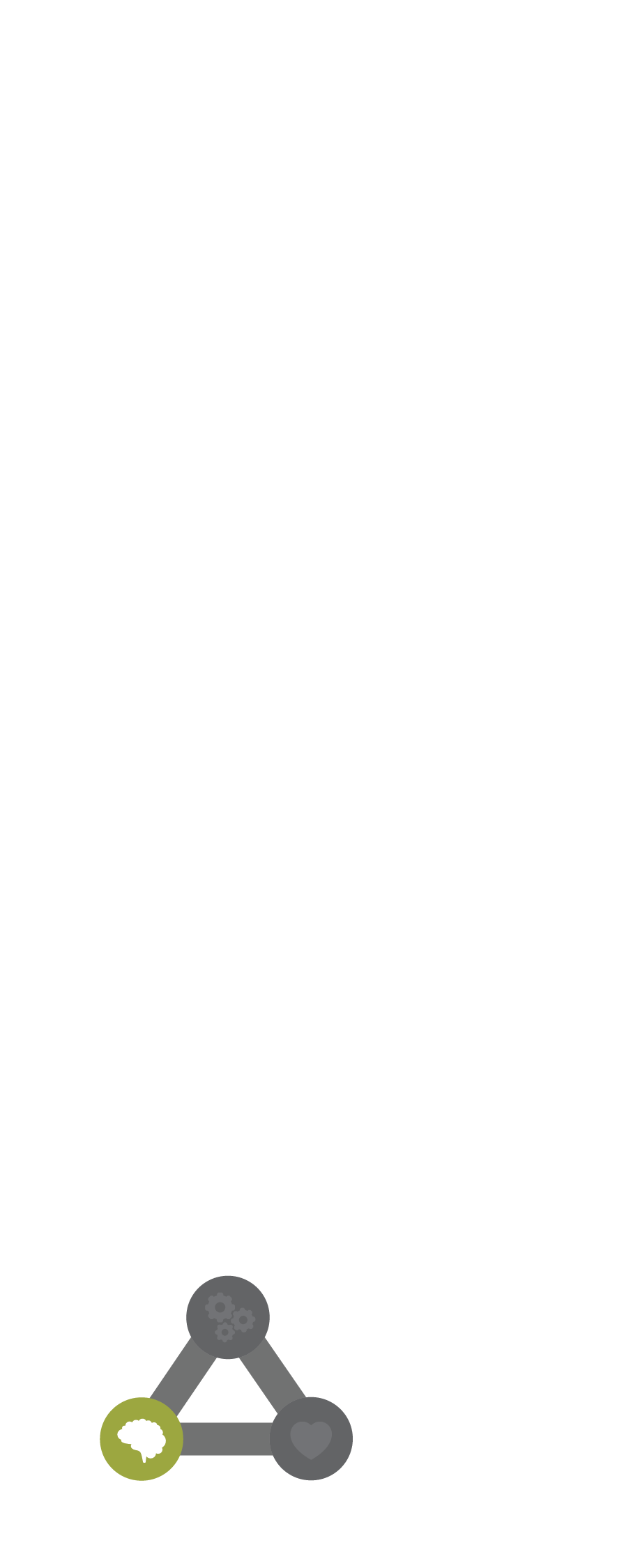 Conscious
Competence.
Incompetence
Competence
You know and are capable
Conscious
Unconscious
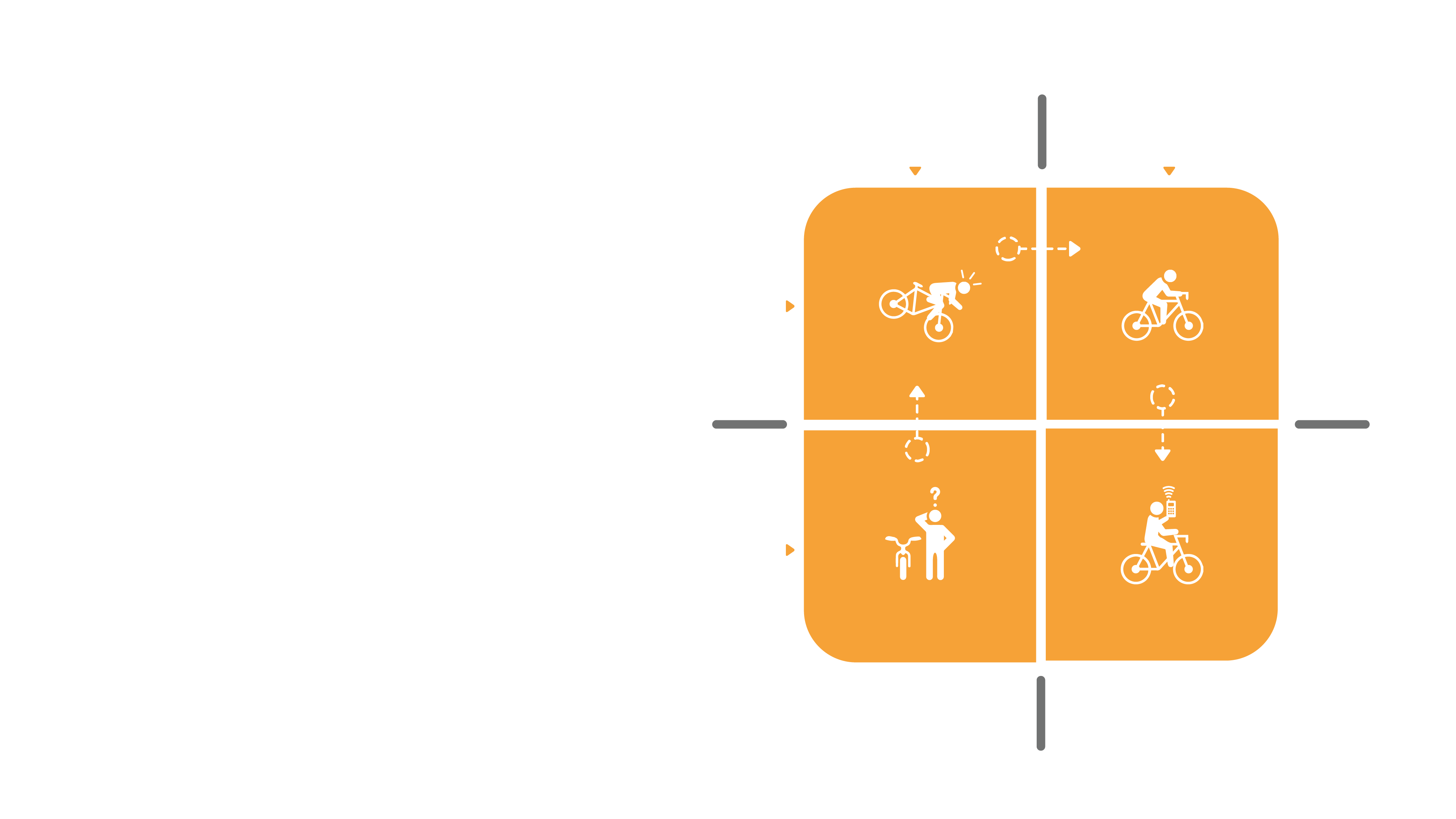 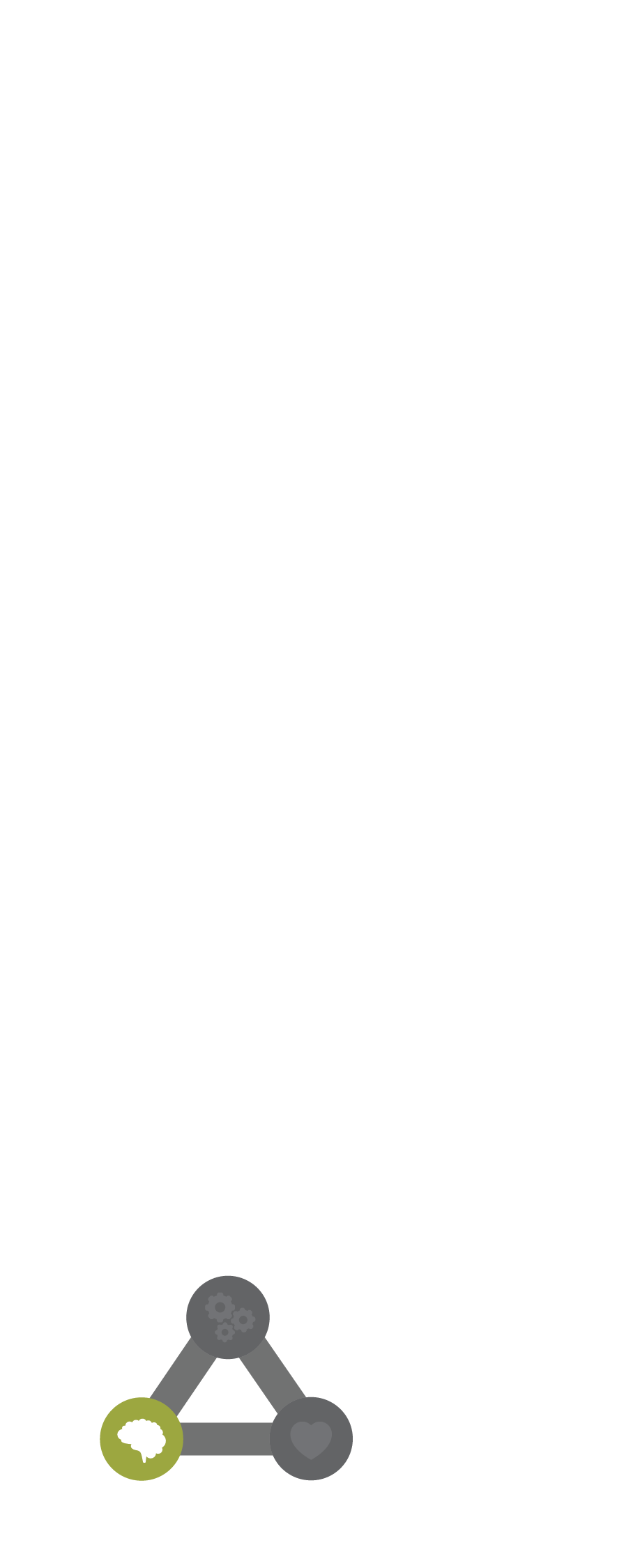 Unconscious
Competence.
Incompetence
Competence
You’ve mastered the task
Conscious
Unconscious
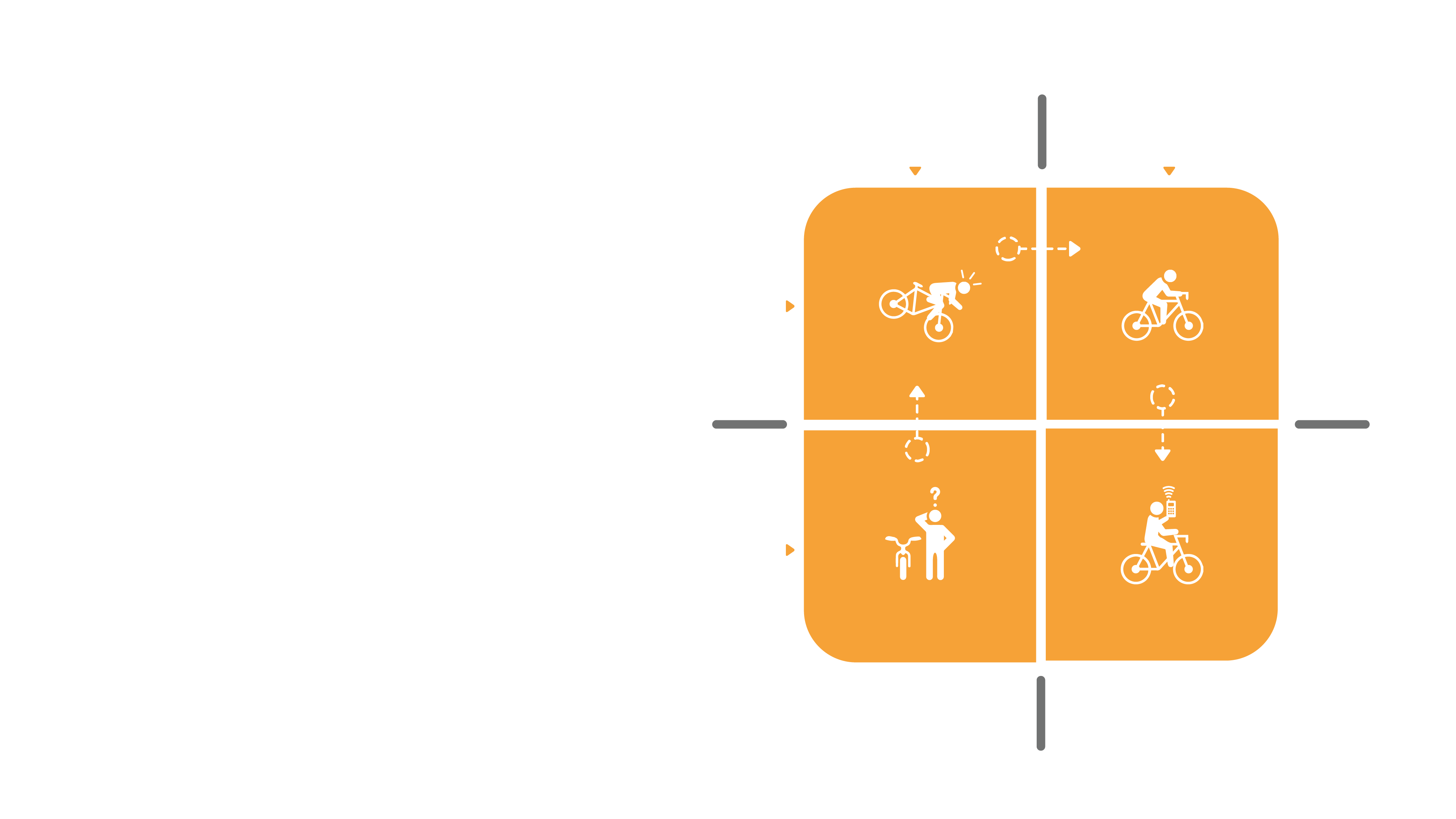 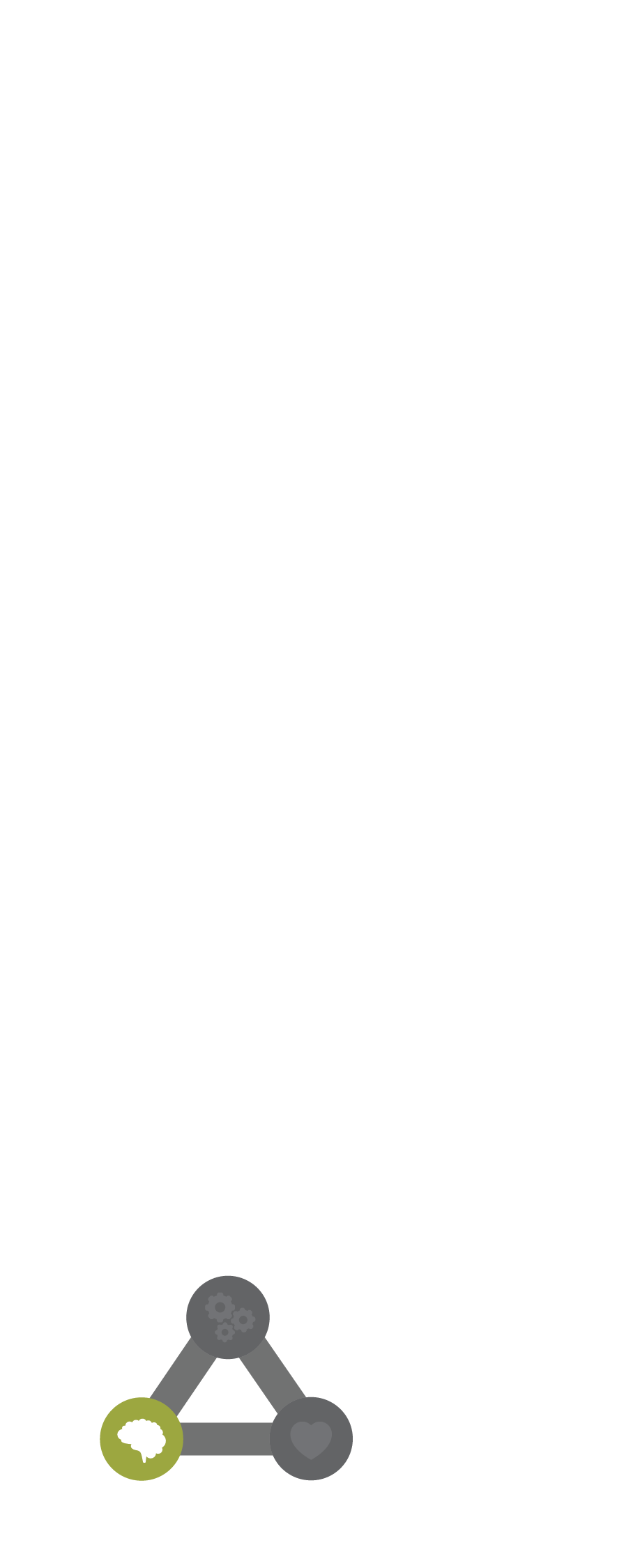 Competence
Matrix.
Incompetence
Competence
The Path to Mastery
Conscious
Apprentice
Journeyman
Unconscious
Master
Novice
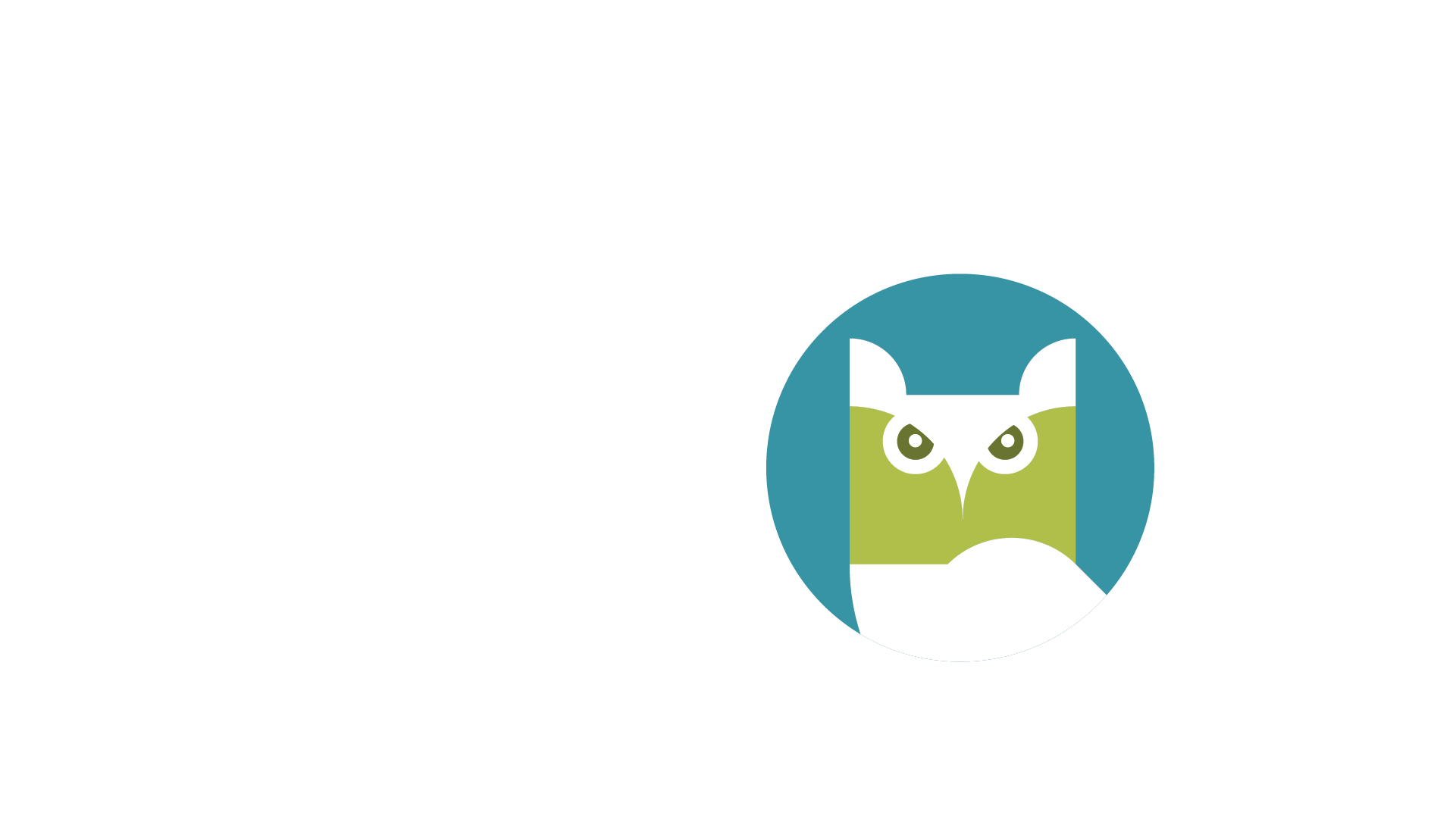 The Competence Continuum.
The Path to Mastery
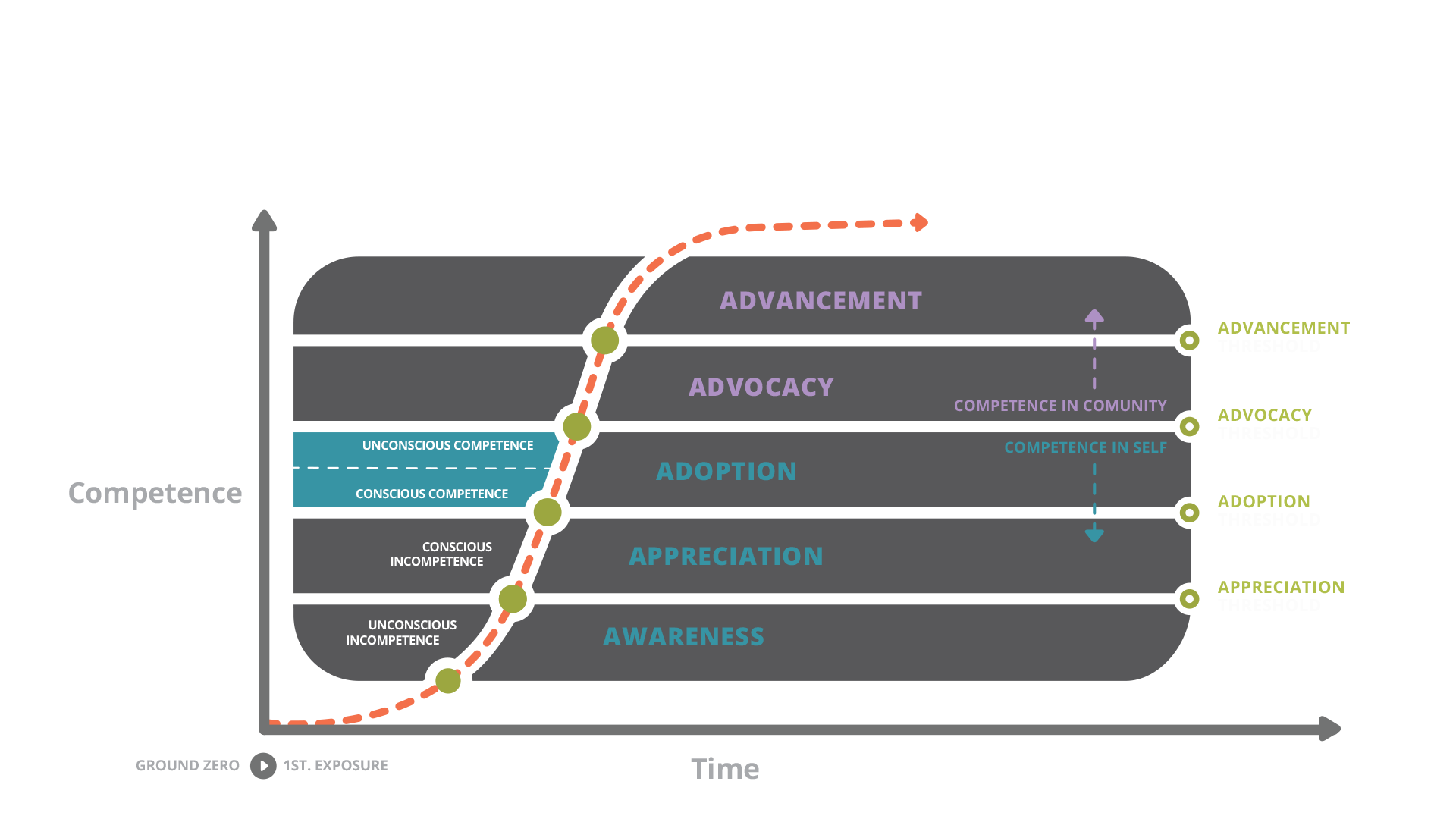 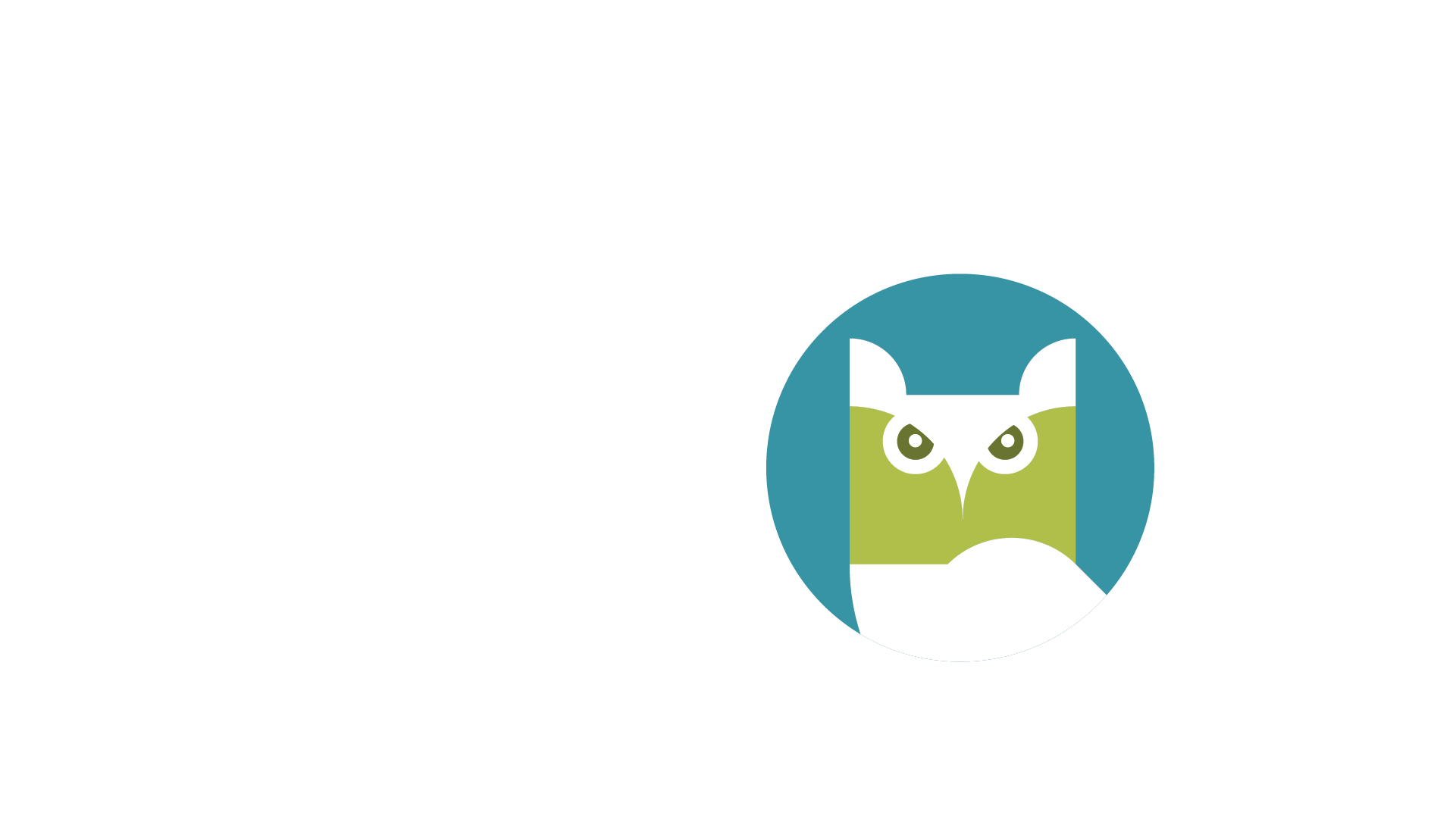 The Competence Continuum.
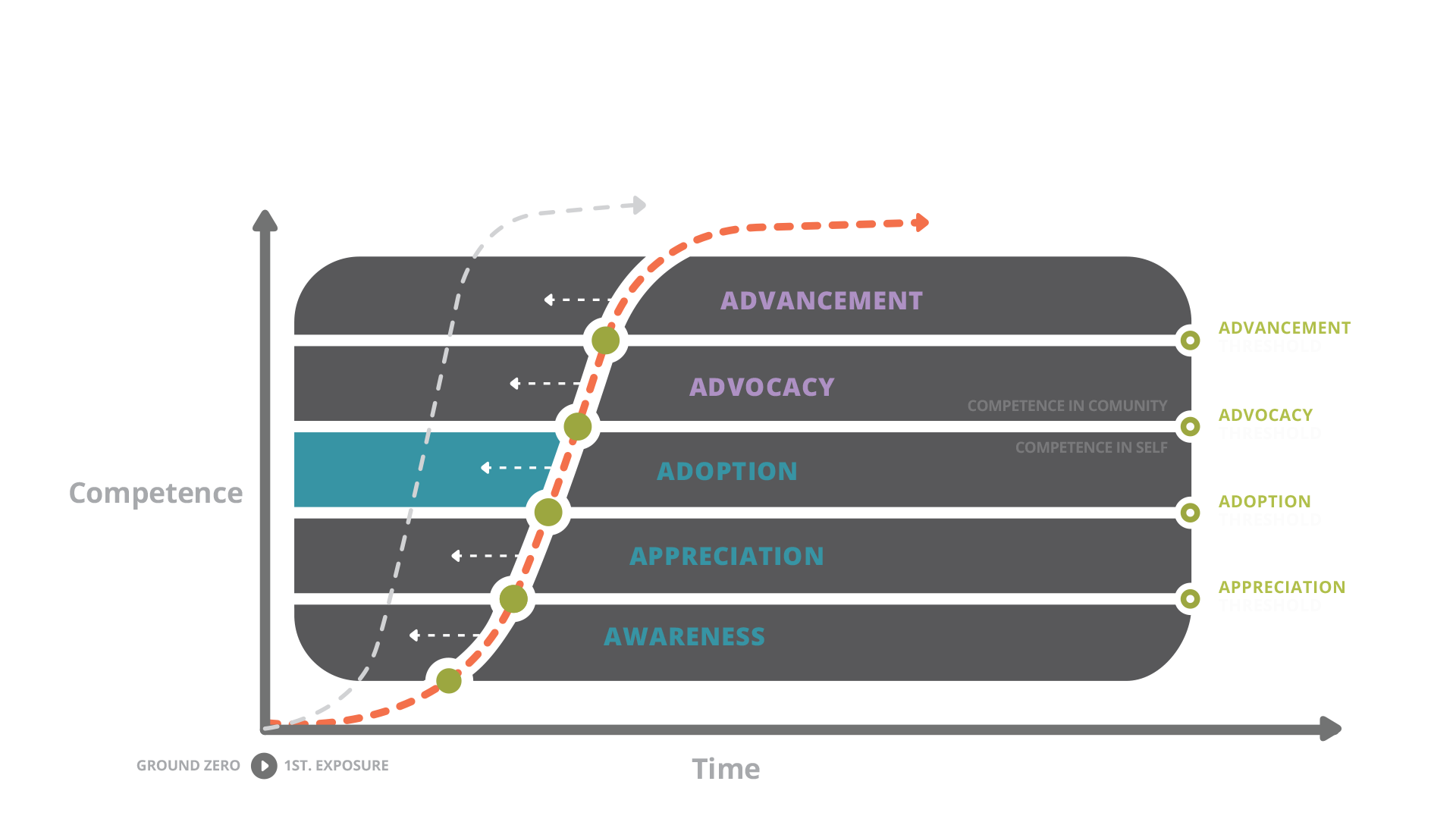 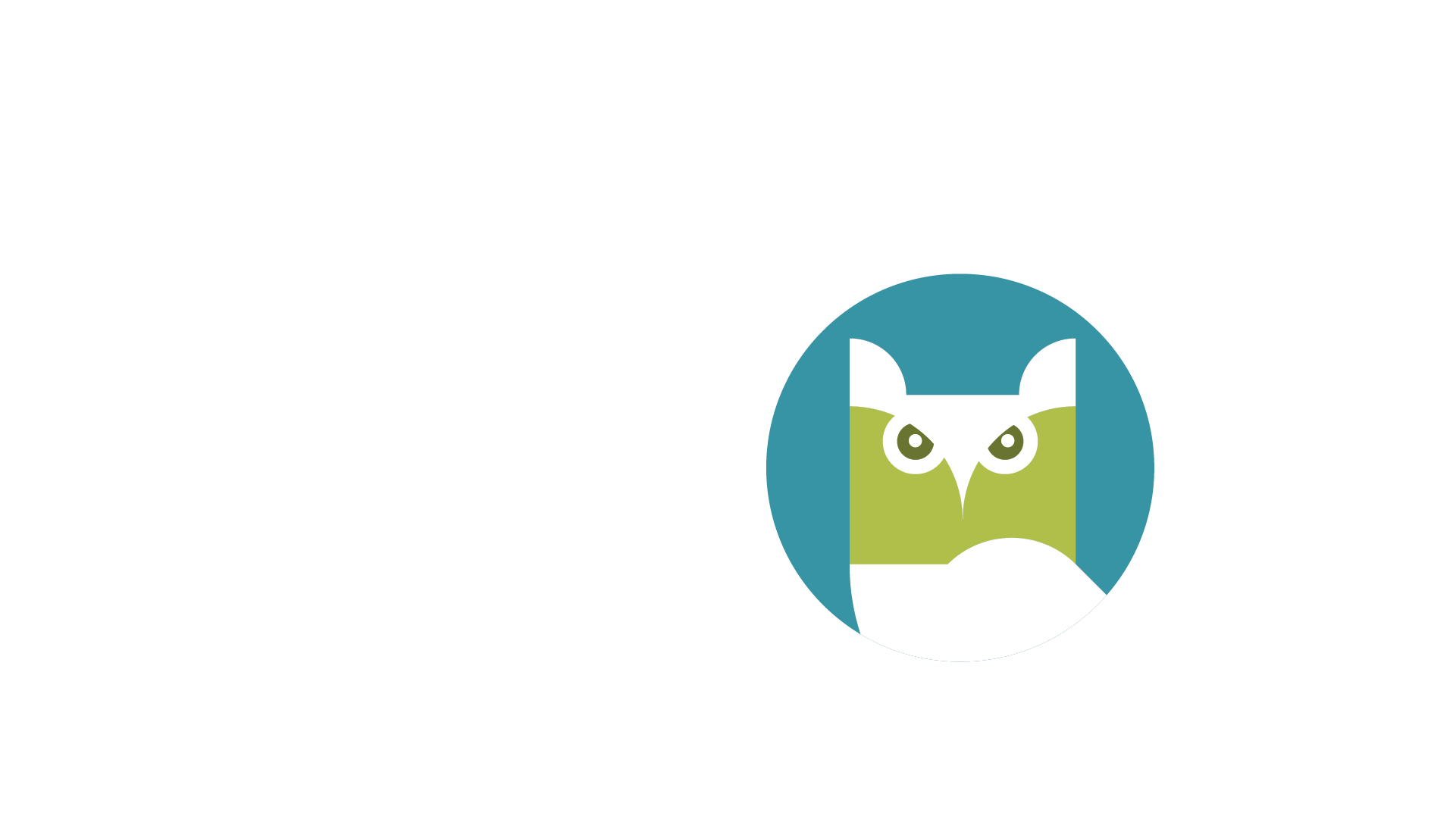 The Competence Continuum.
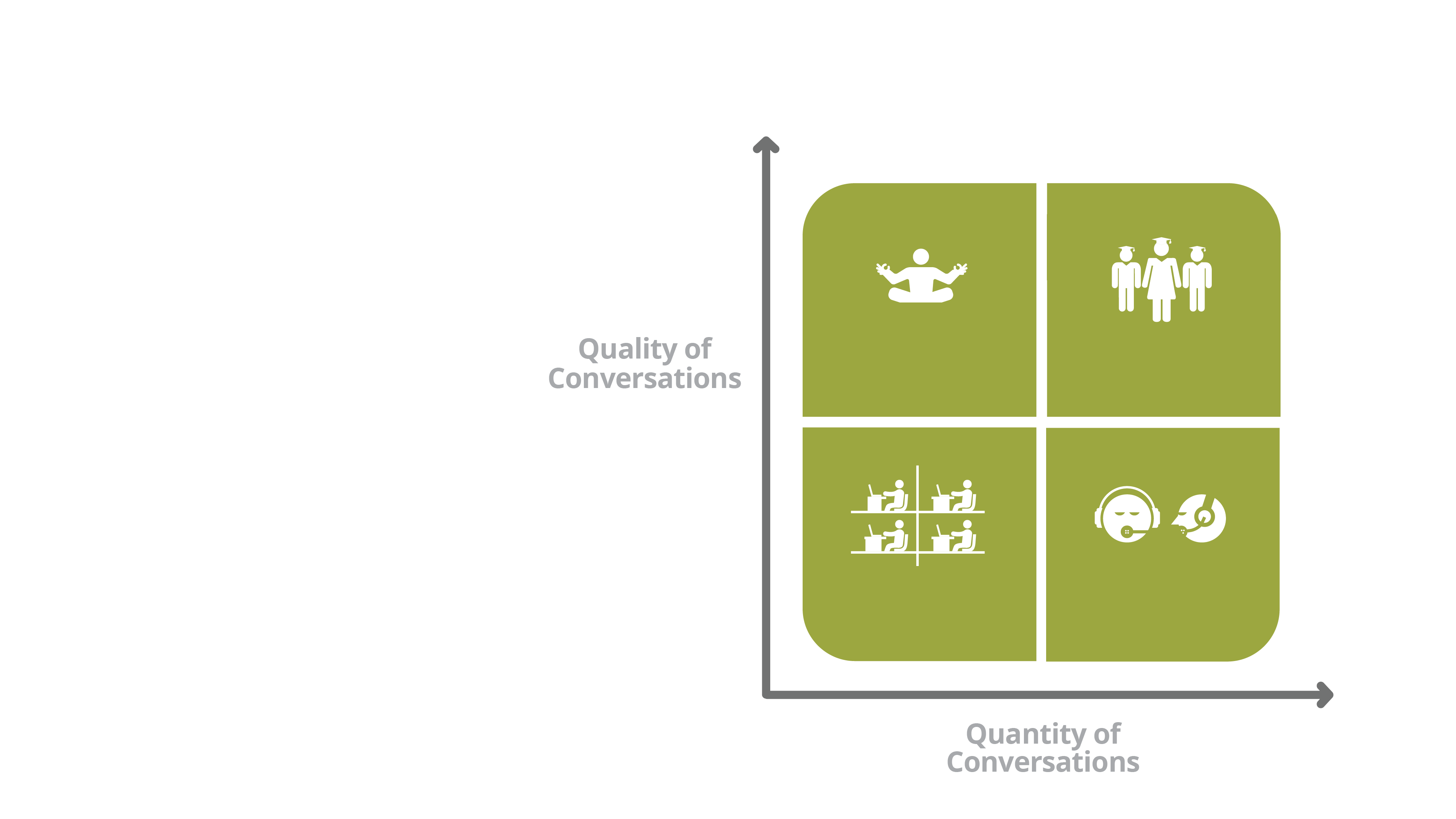 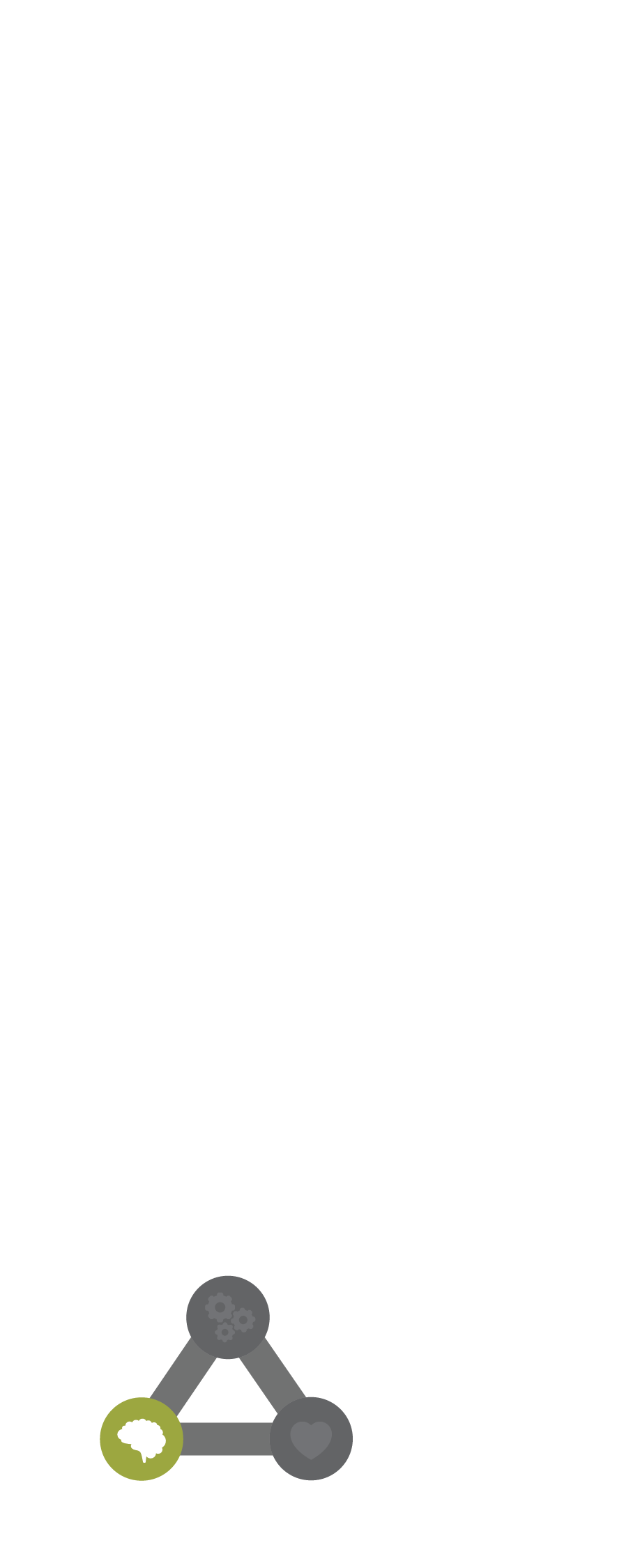 Conversations.
A Four Quadrant Model
Guru
Culture
Competence
In Community
Status
Quo
Chaos &
Gossip
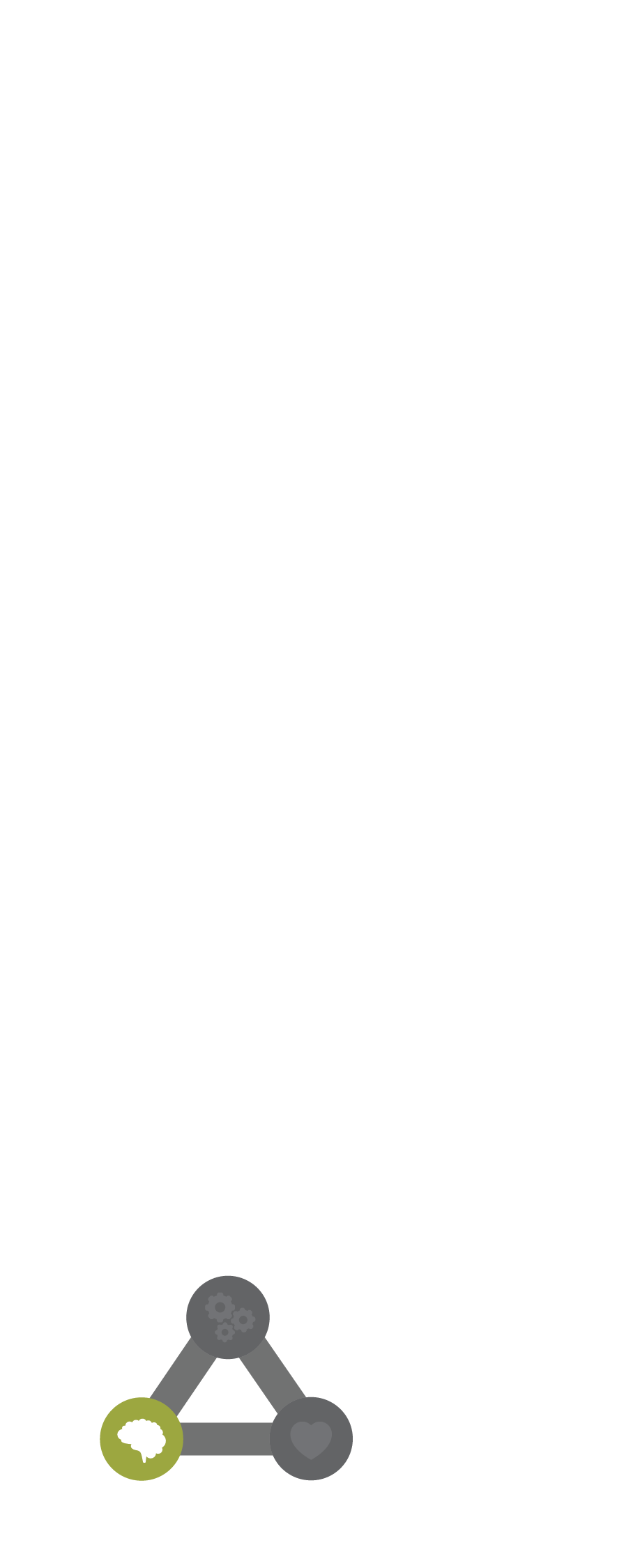 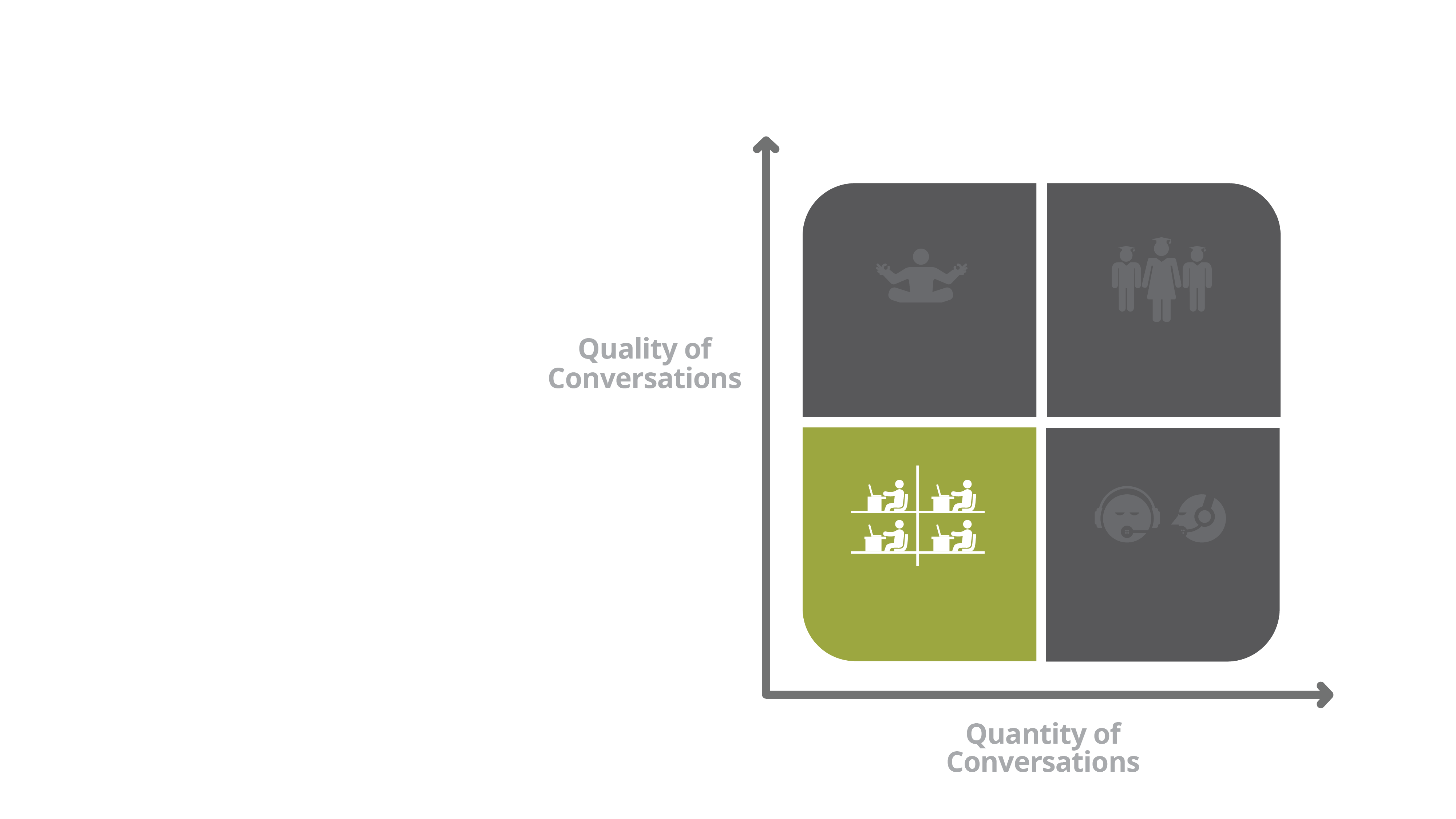 Status Quo
No Changes
 in Competence or Culture
Guru
Culture
Competence
In Community
Status
Quo
Chaos & 
Gossip
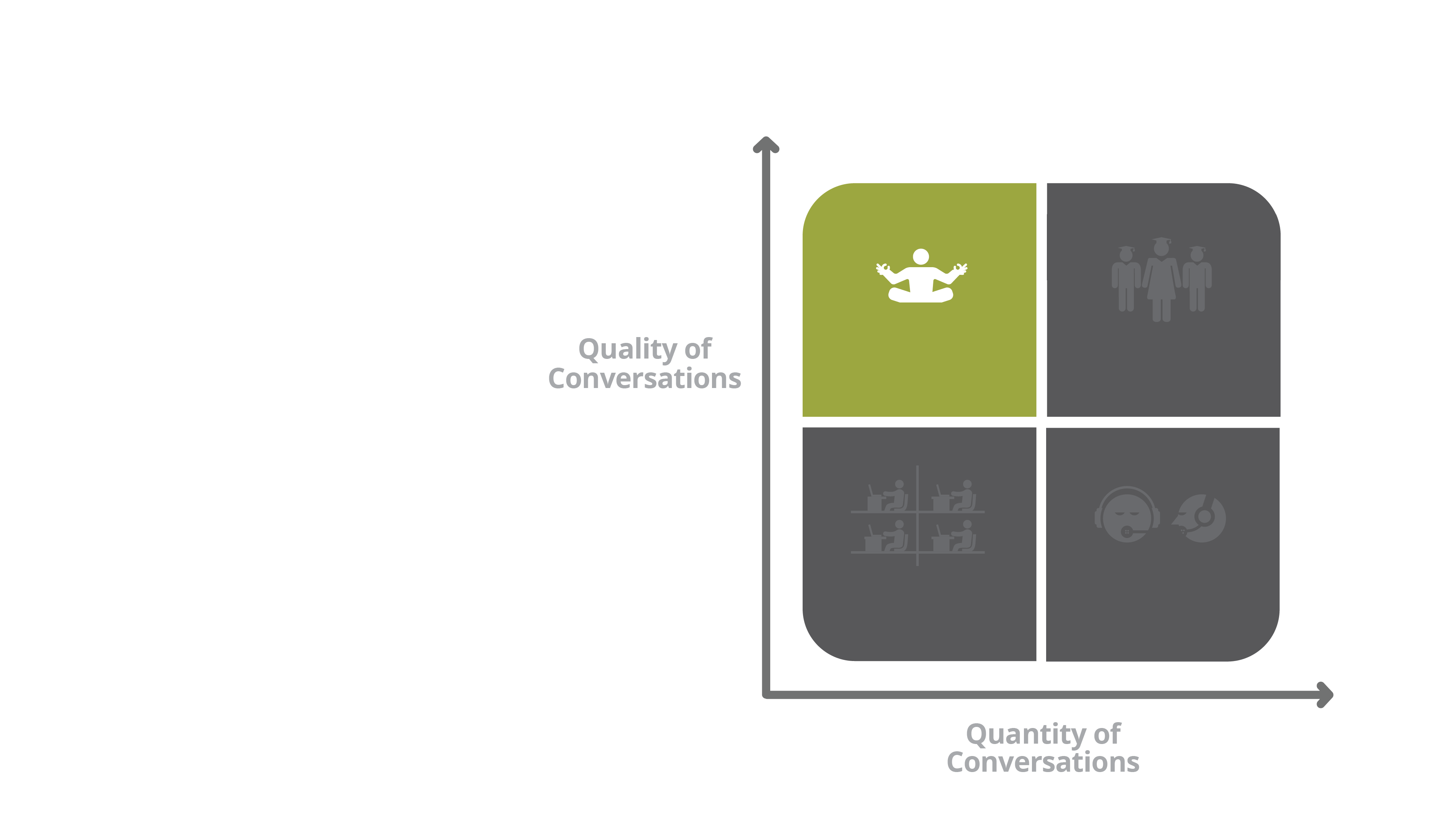 Guru Culture
Small number of experts
Limited value
Silos
Guru
Culture
Competence
In Community
Status
Quo
Chaos & 
Gossip
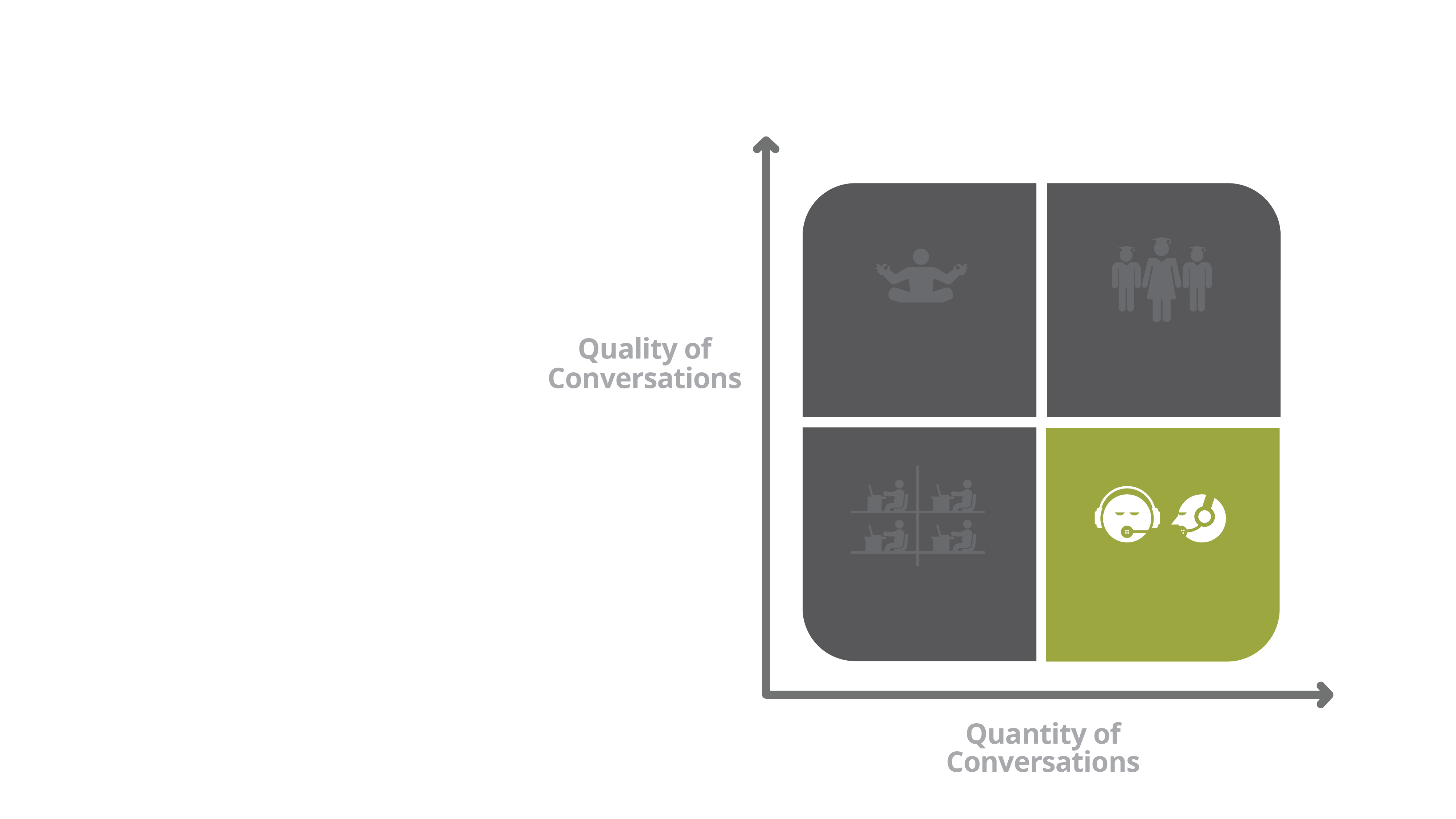 Chaos
Chaotic Conversations 
Gossip
Confusion
Guru
Culture
Competence
In Community
Status
Quo
Chaos & 
Gossip
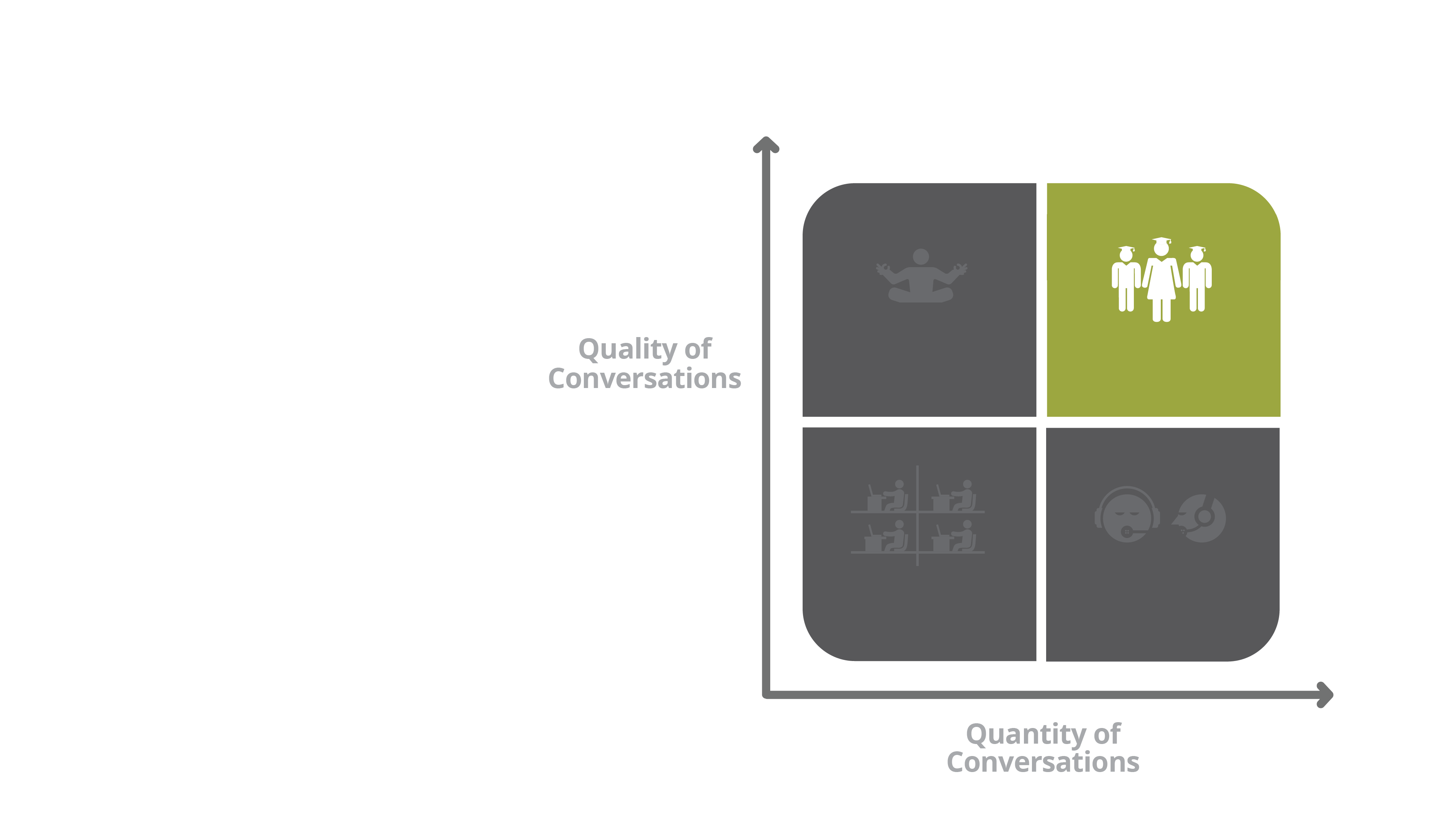 Competence in 
Community
It’s all about conversations
Guru
Culture
Competence
In Community
Status
Quo
Chaos & 
Gossip
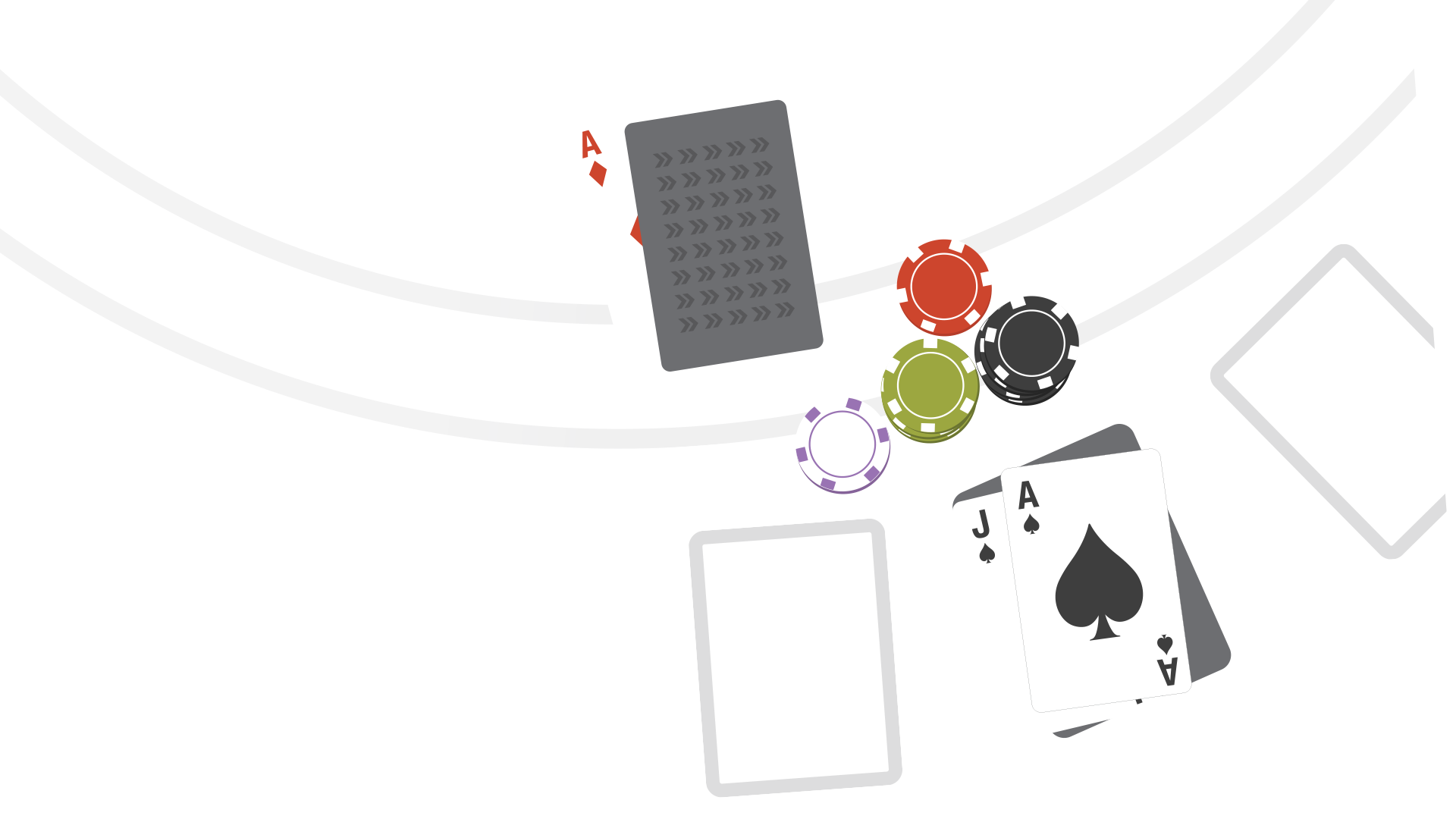 The Black
Jack Effect.
21 Interactions
To Form a Habit
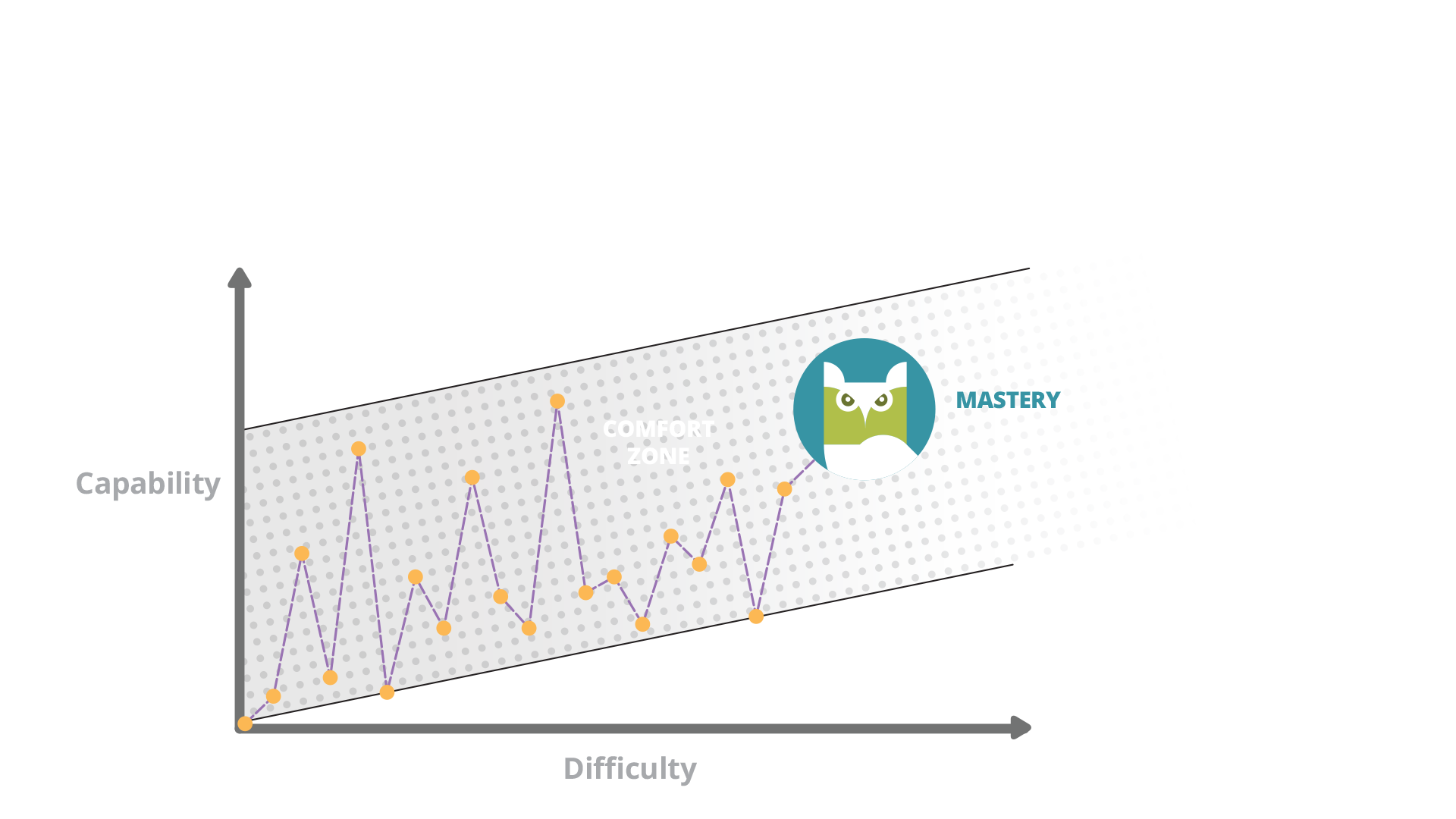 Flow.
The Comfort Zone.
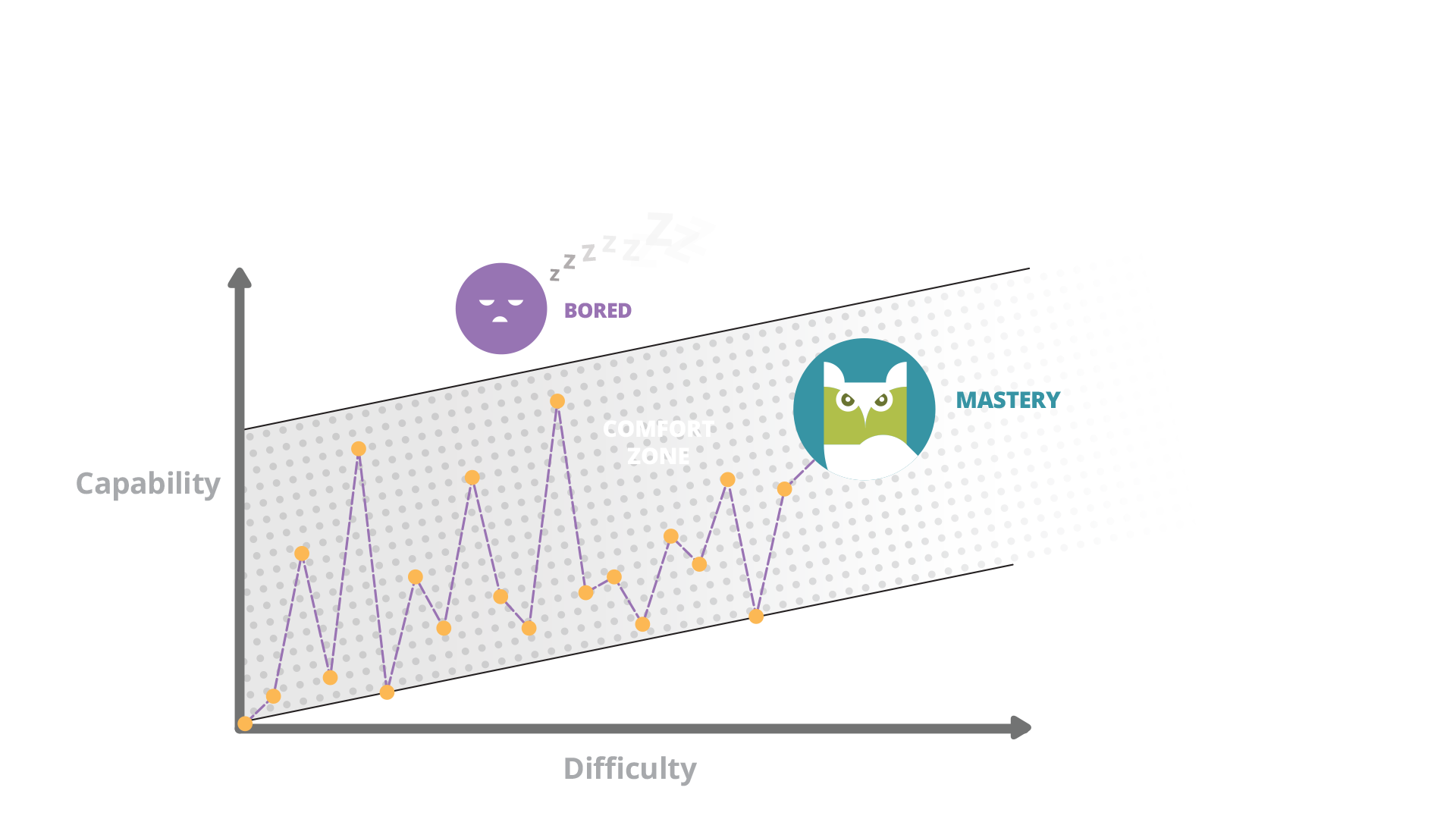 Flow.
The Comfort Zone.
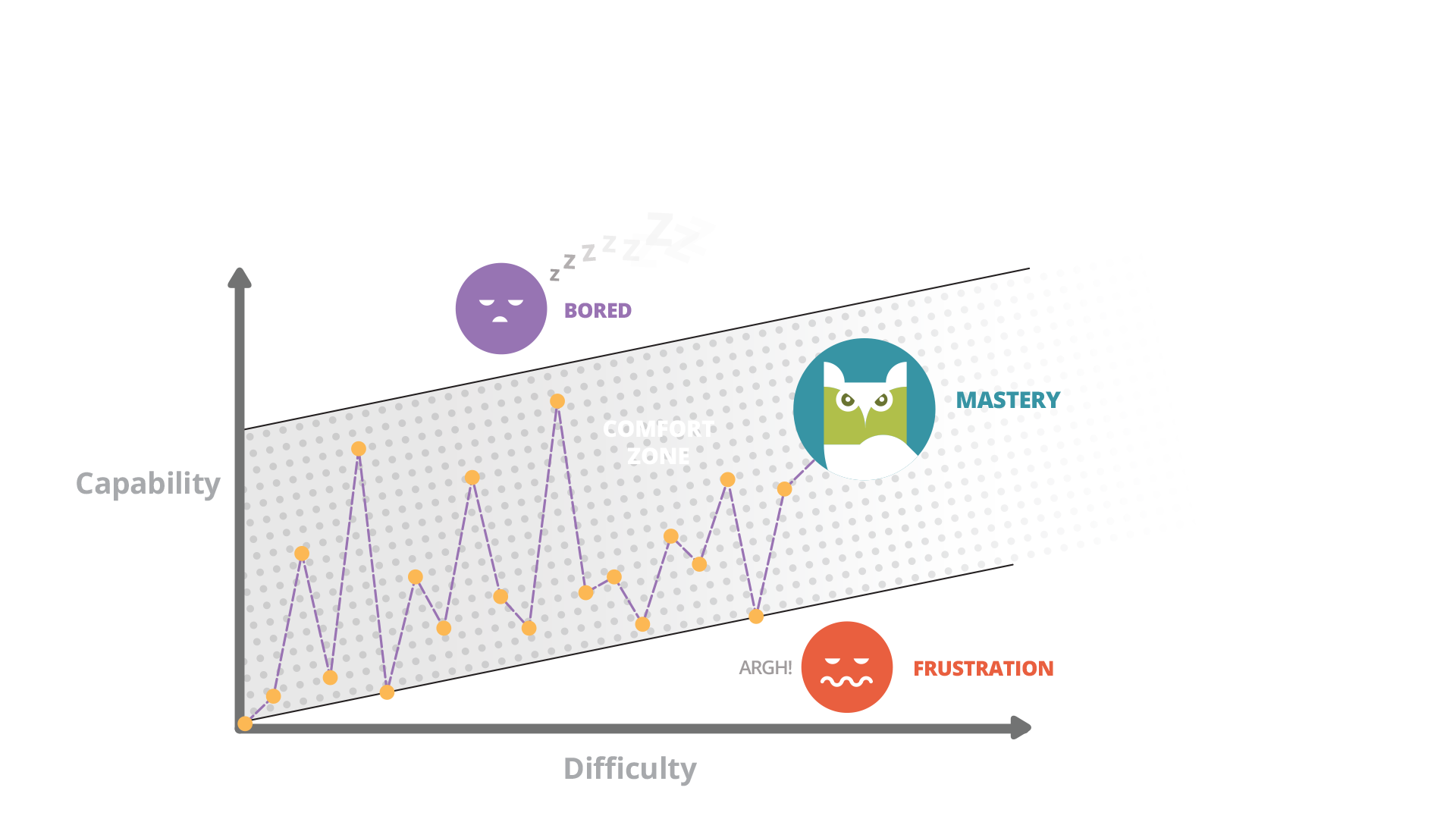 Flow.
The Comfort Zone.
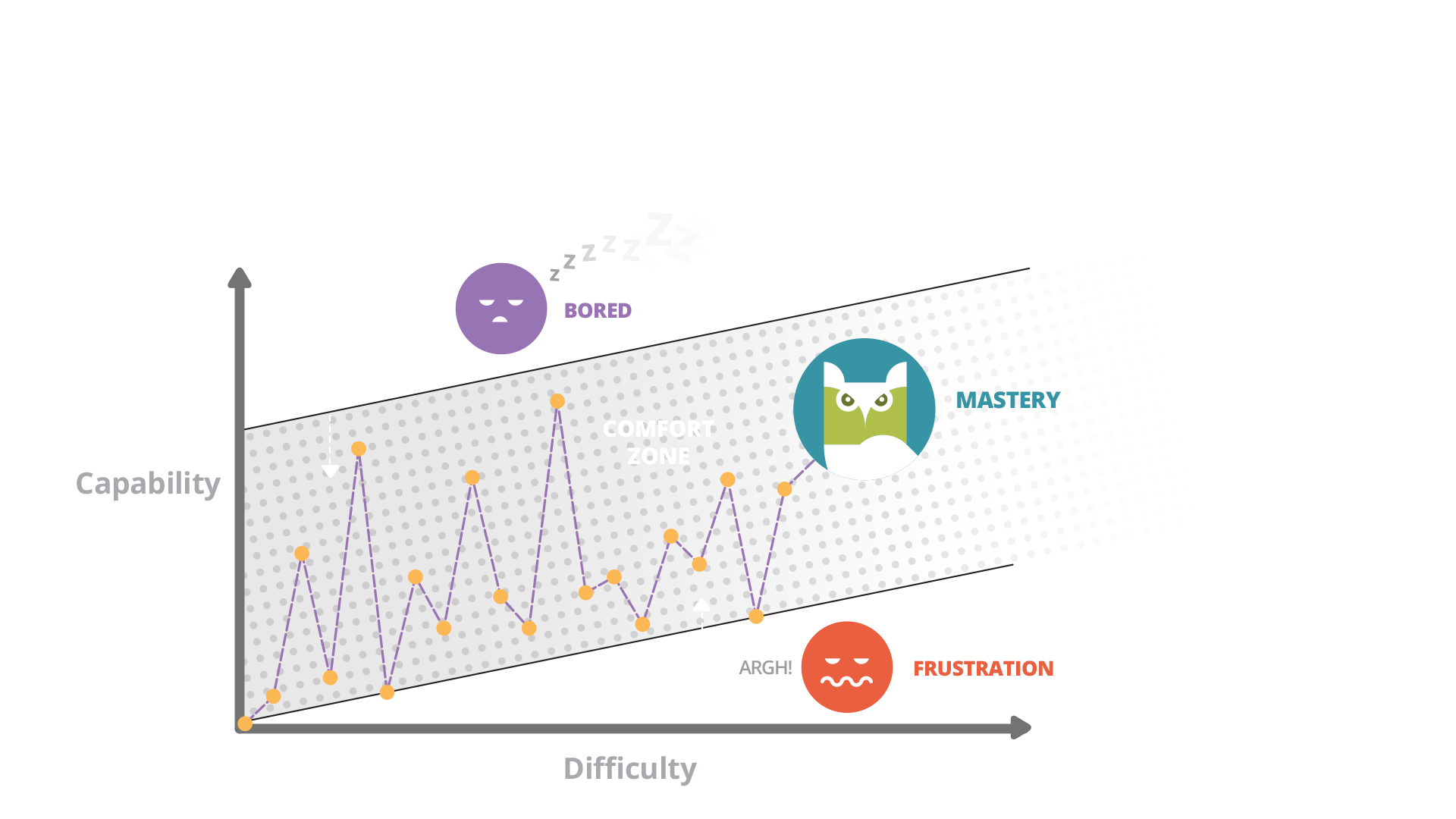 Flow.
The Comfort Zone.
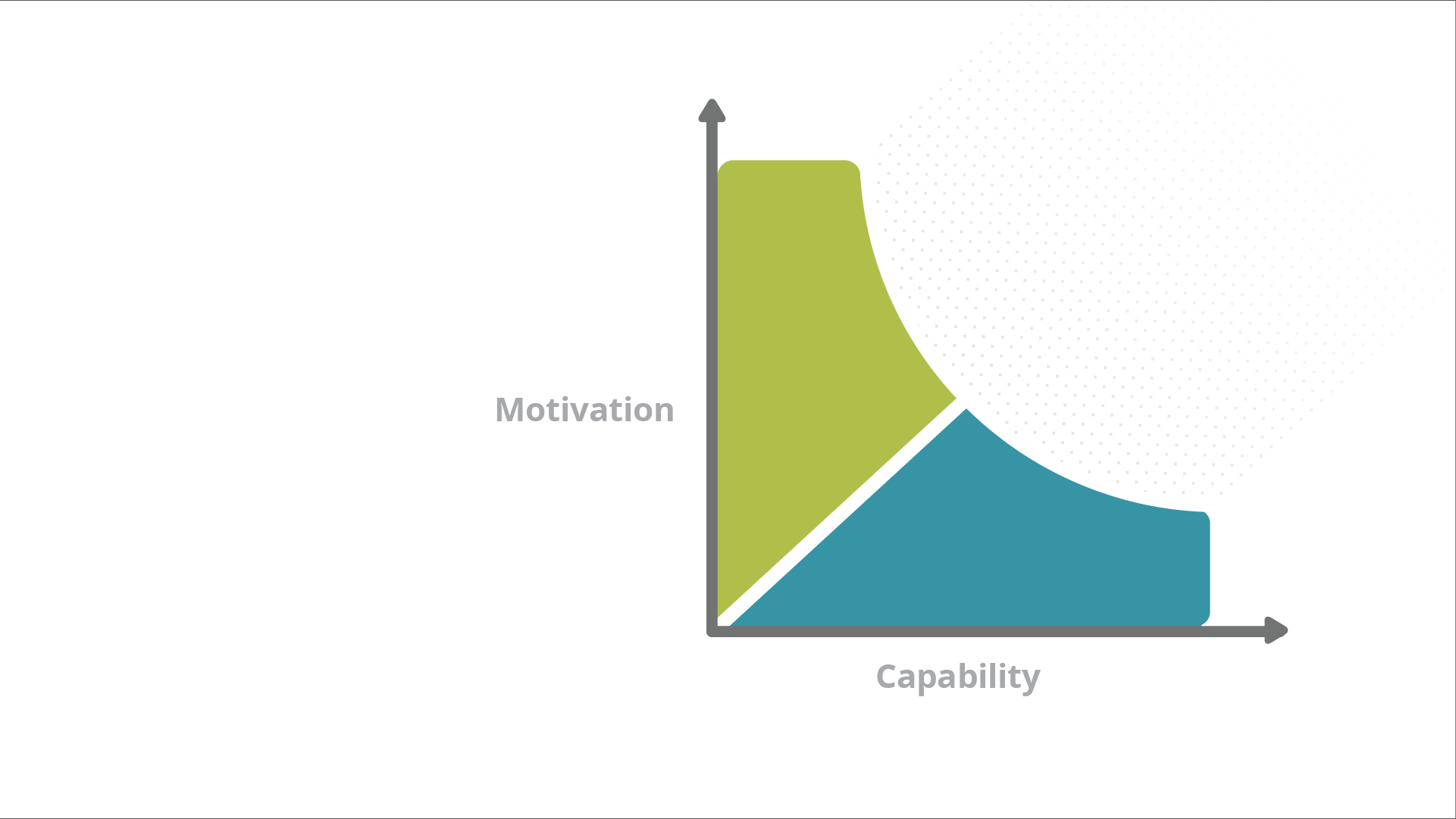 Flow.
Find The Reasons
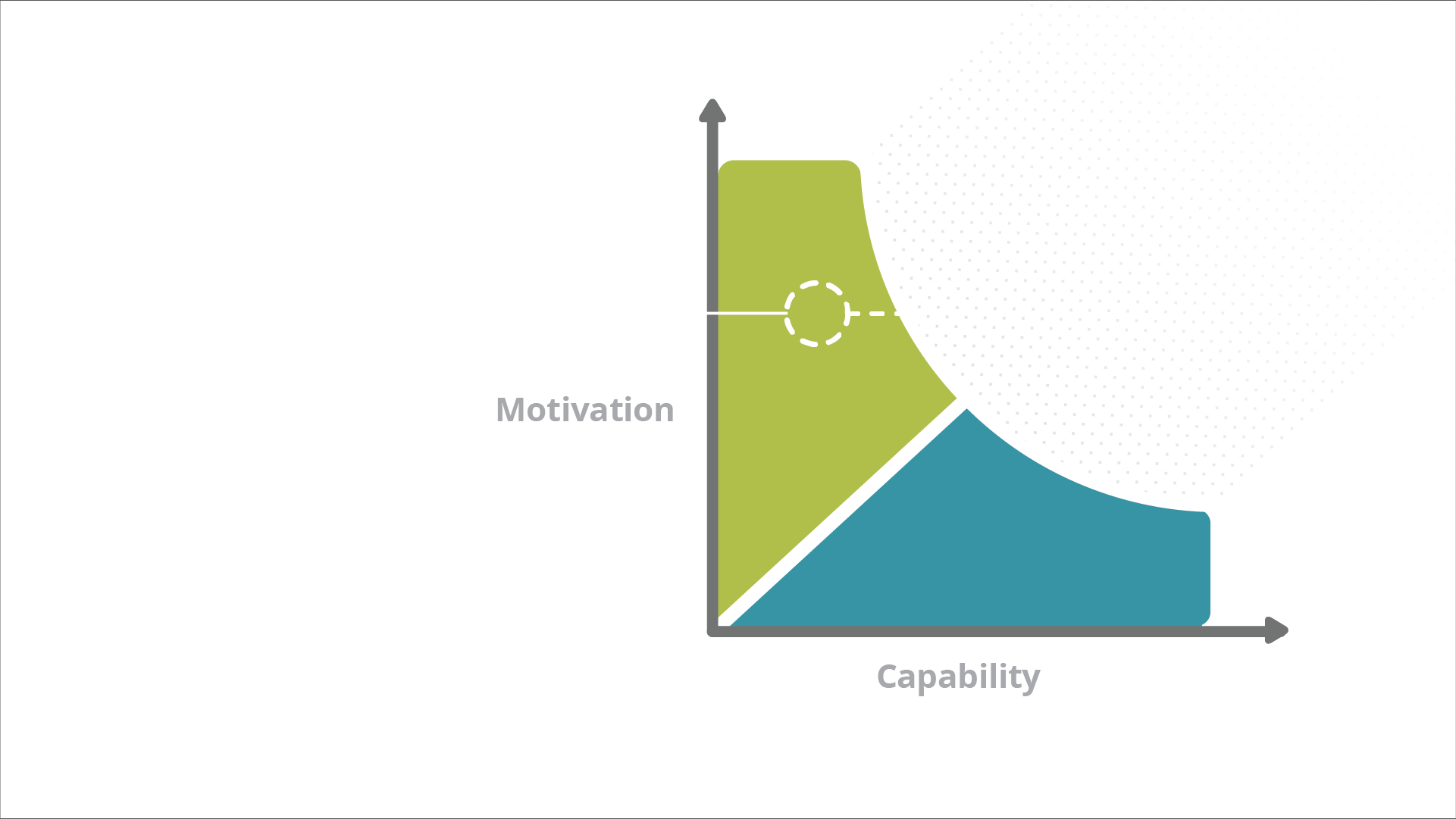 Flow.
Find The Reasons
WORK ON COMPLEXITY
- Simplify
- Build Competence
- Reduce Effort
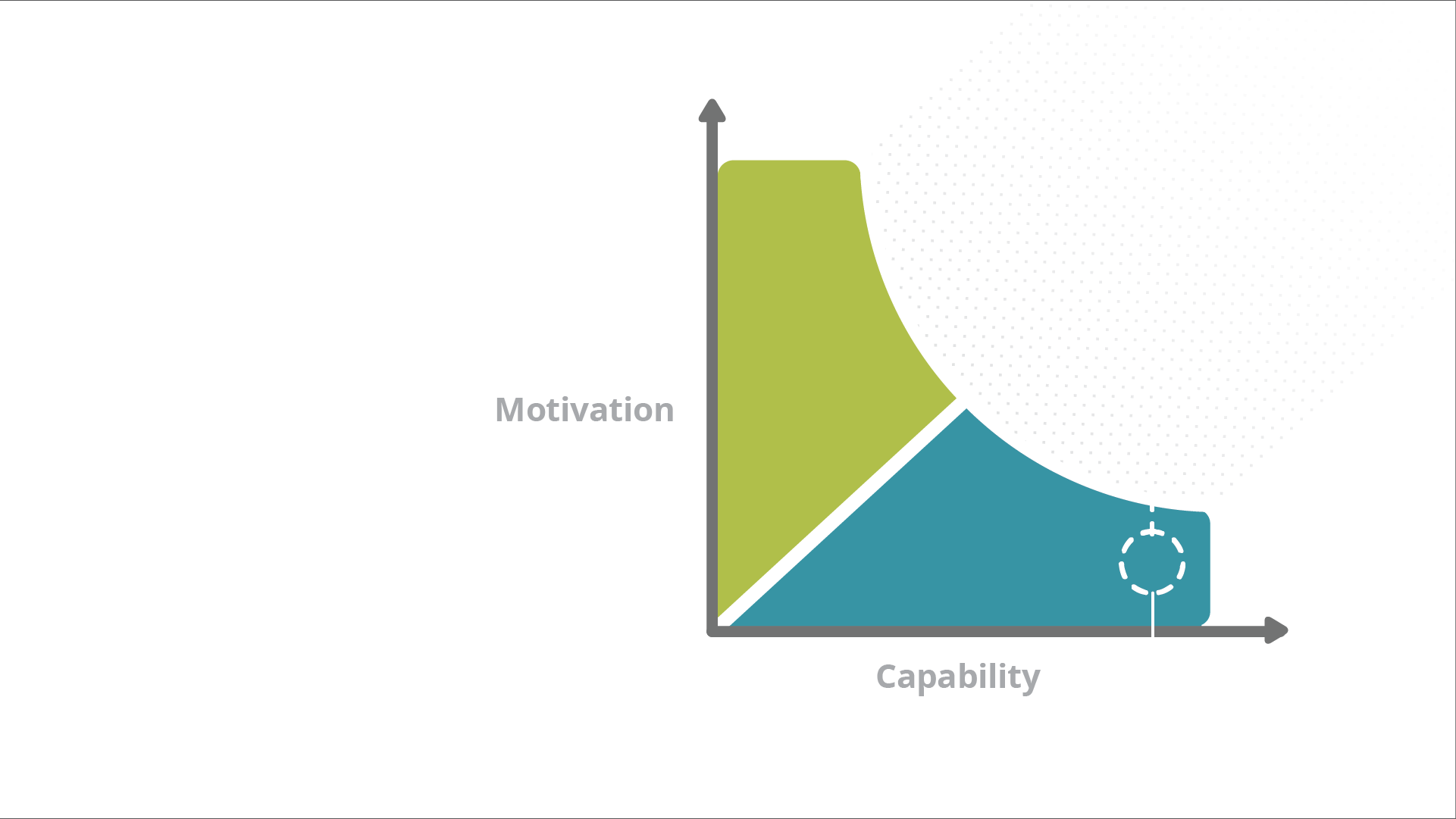 Flow.
Find The Reasons
WORK ON MOTIVATION
- Start with “Why”
- Relatedness
- Gamify
Motivation Mechanics.
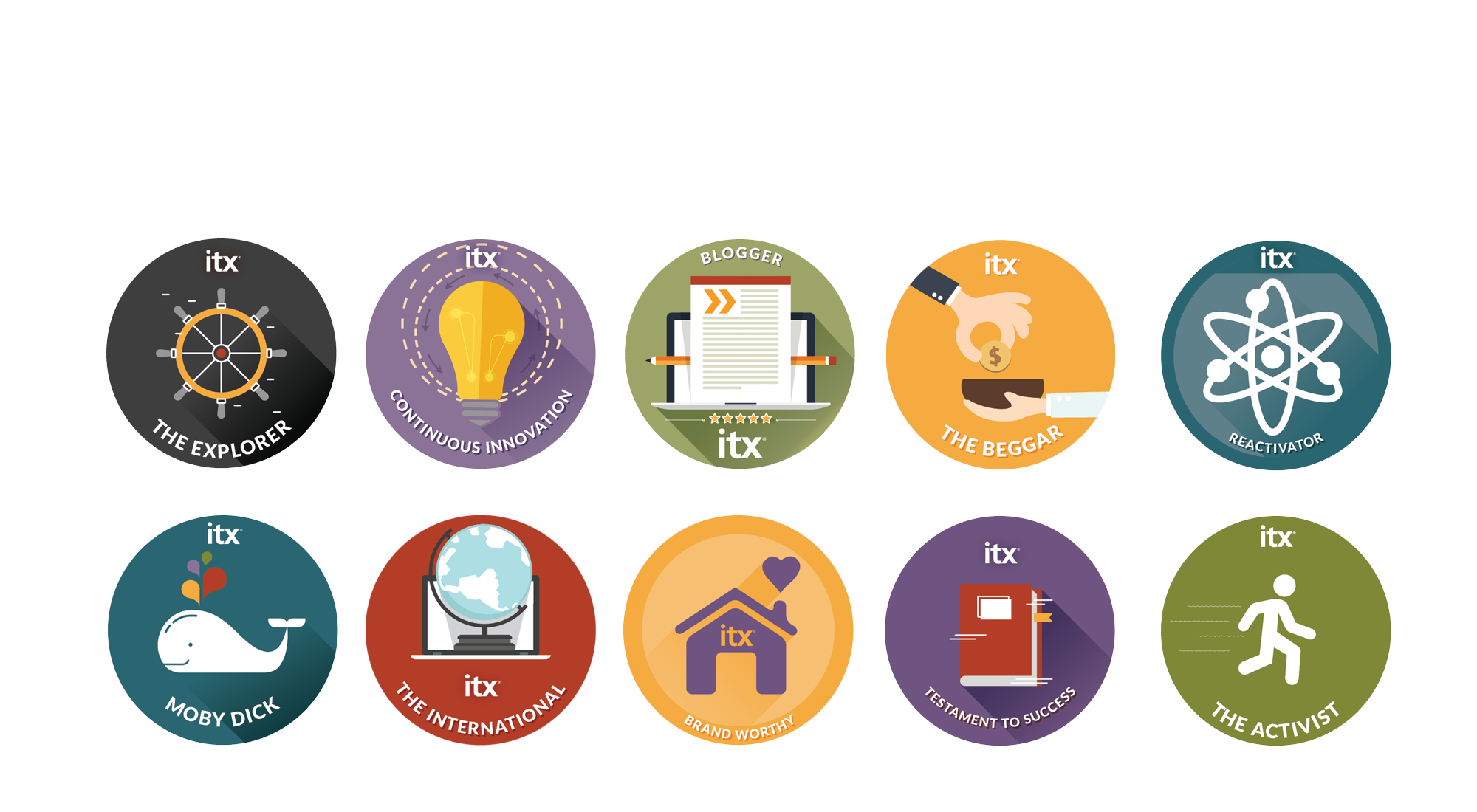 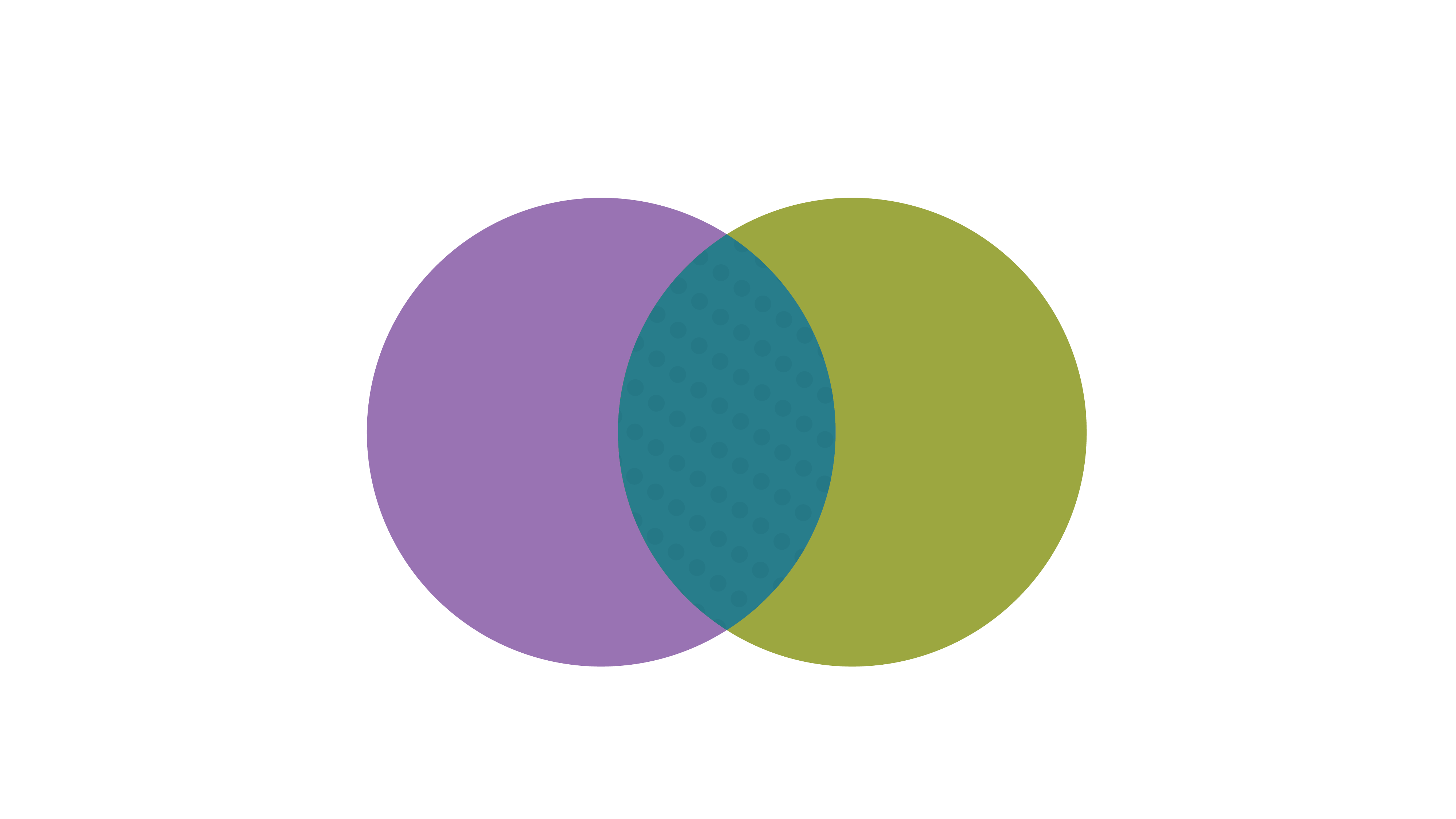 Motivation Mechanics
USER
VALUE
MOTIVATION
MECHANICS
BUSINESS
VALUE
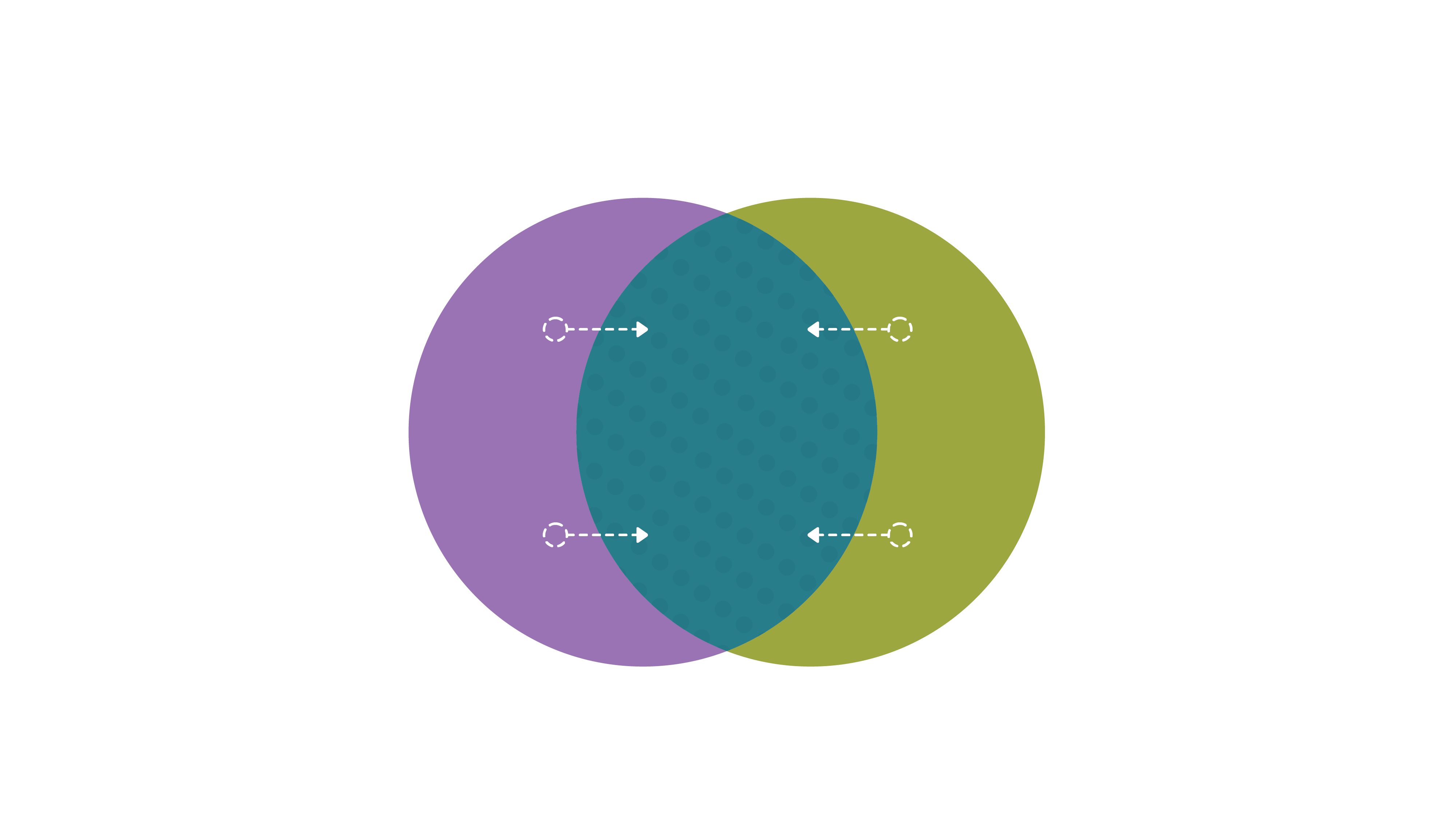 Motivation Mechanics
USER
VALUE
MOTIVATION
MECHANICS
BUSINESS
VALUE
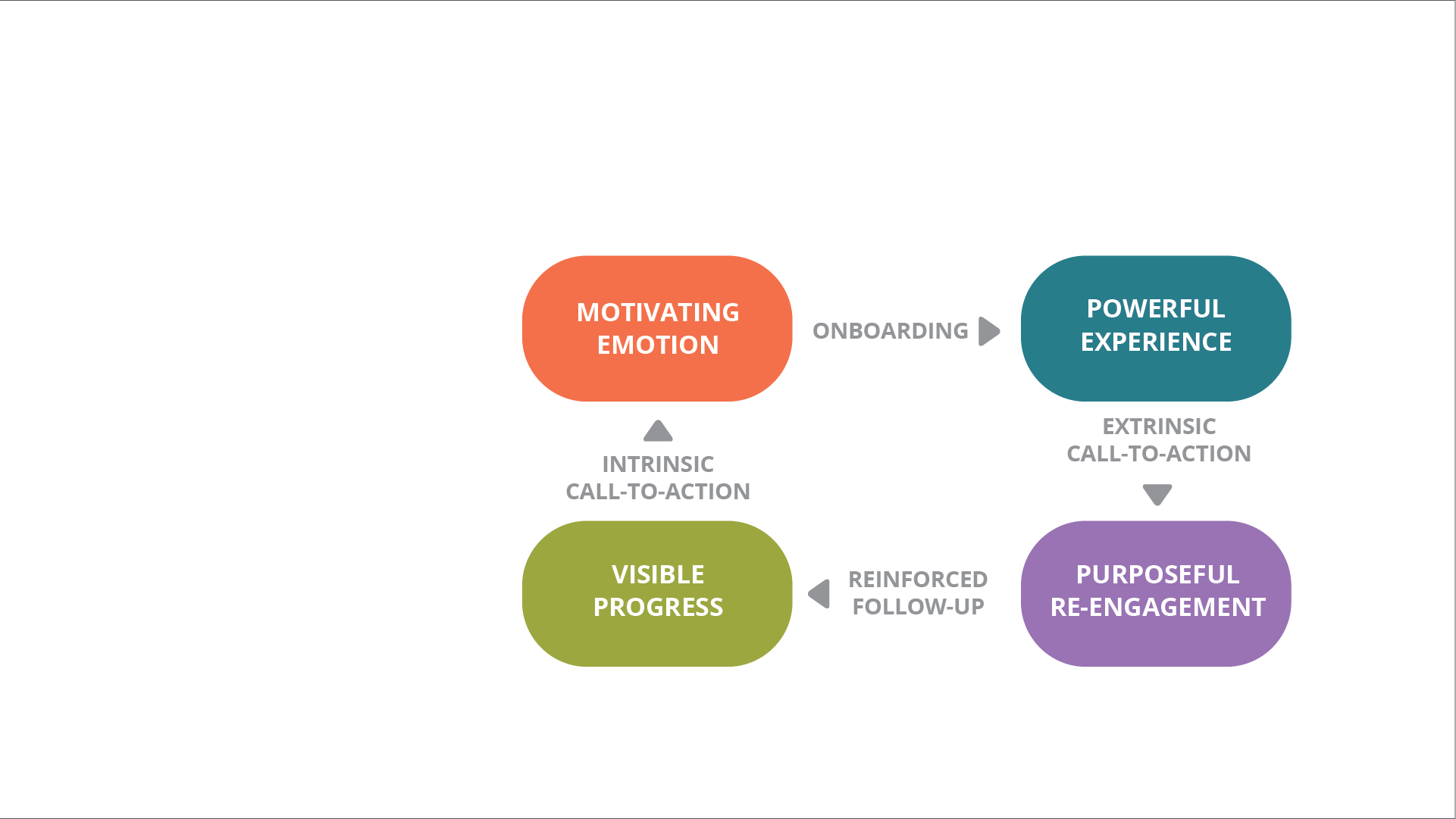 Engagement Loops.
Engineer the Experience.
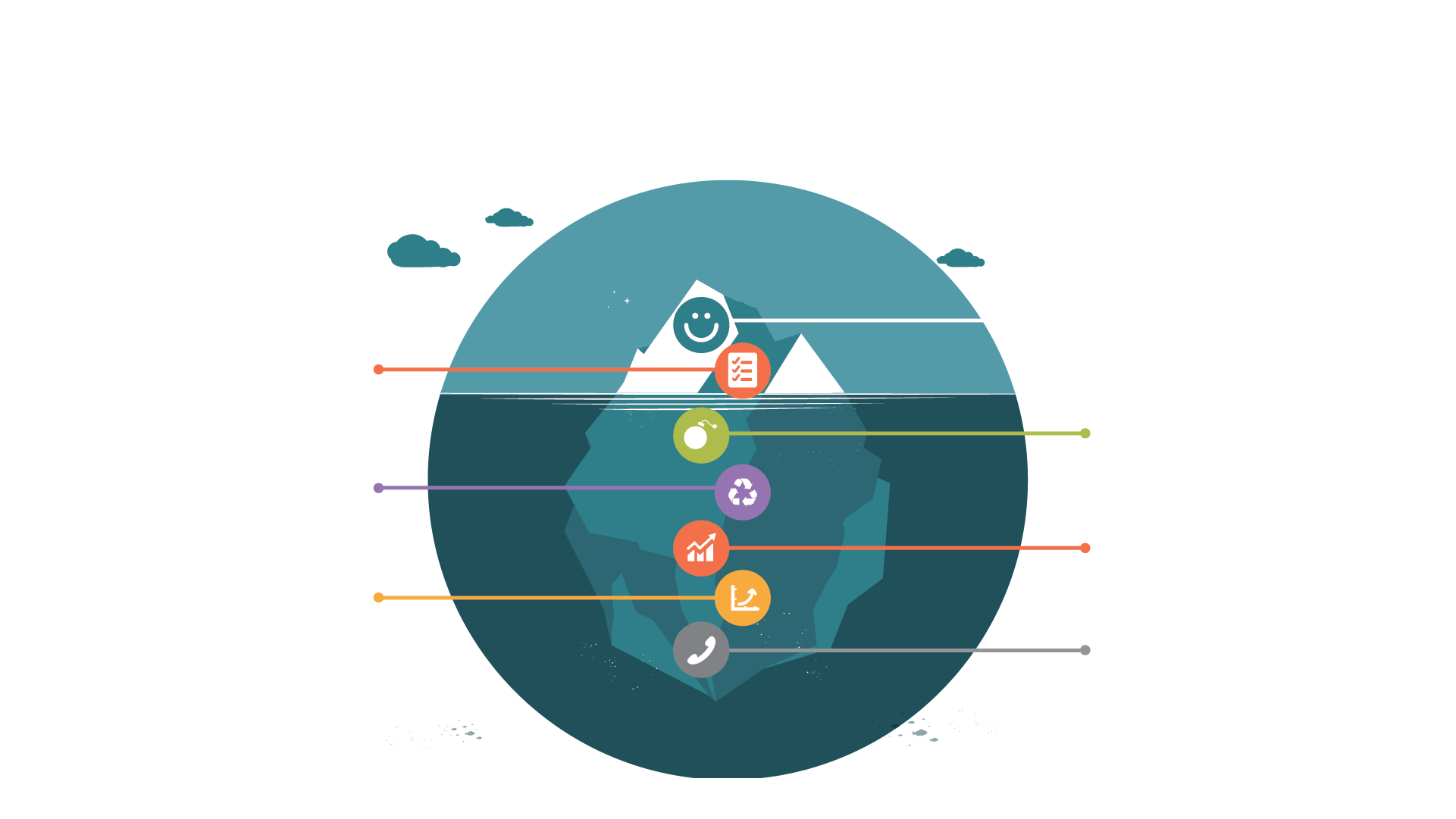 Iceberg Principle.
USABLE
FUNCTIONAL
RISK MANAGED
EFFICIENTLY 
BUILT
FUTURE READY
PERFORMANT
SUPPORTABLE
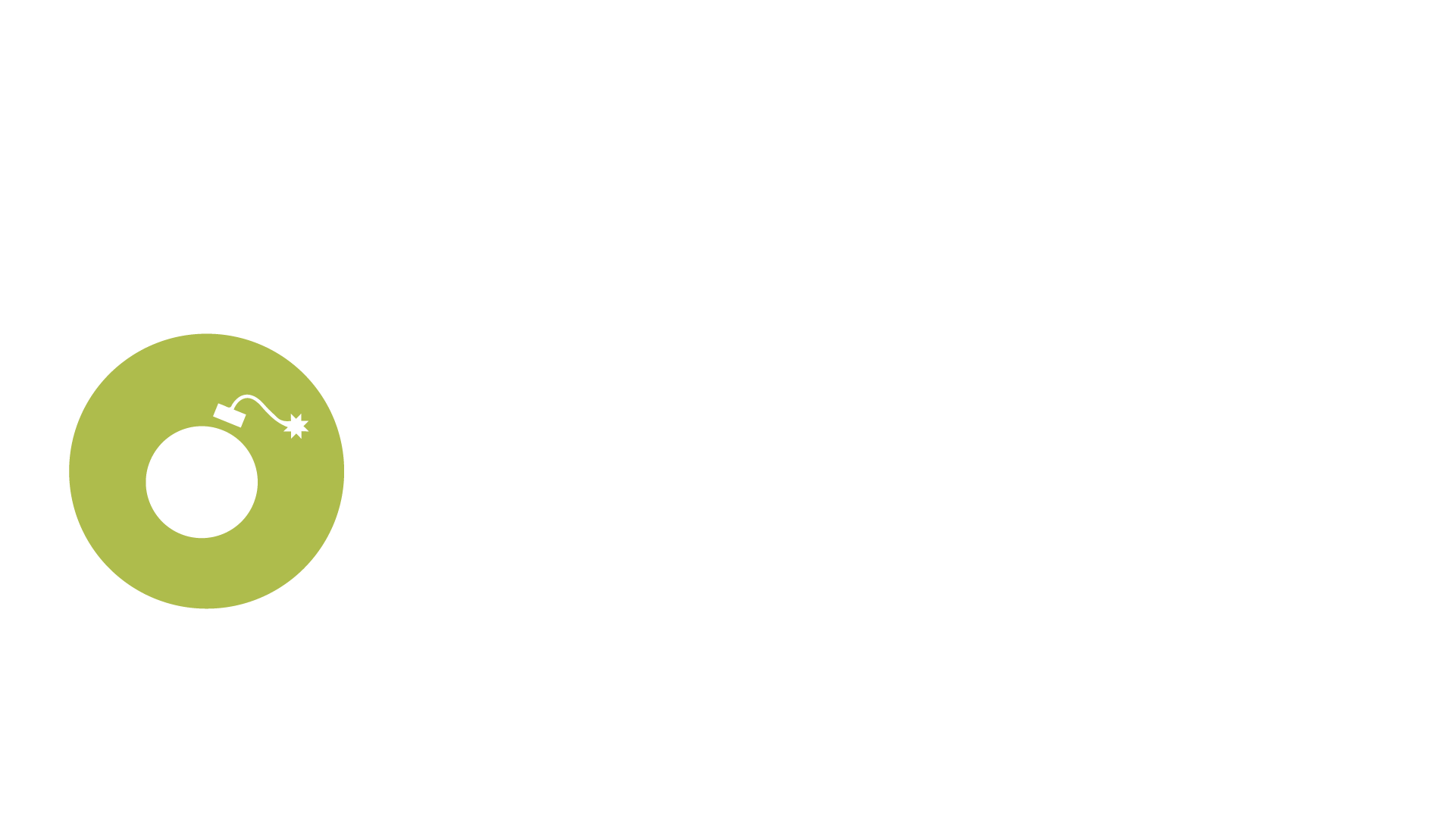 Risk Managed.
- Secure
- Compliant
- Licensed
- Auditable
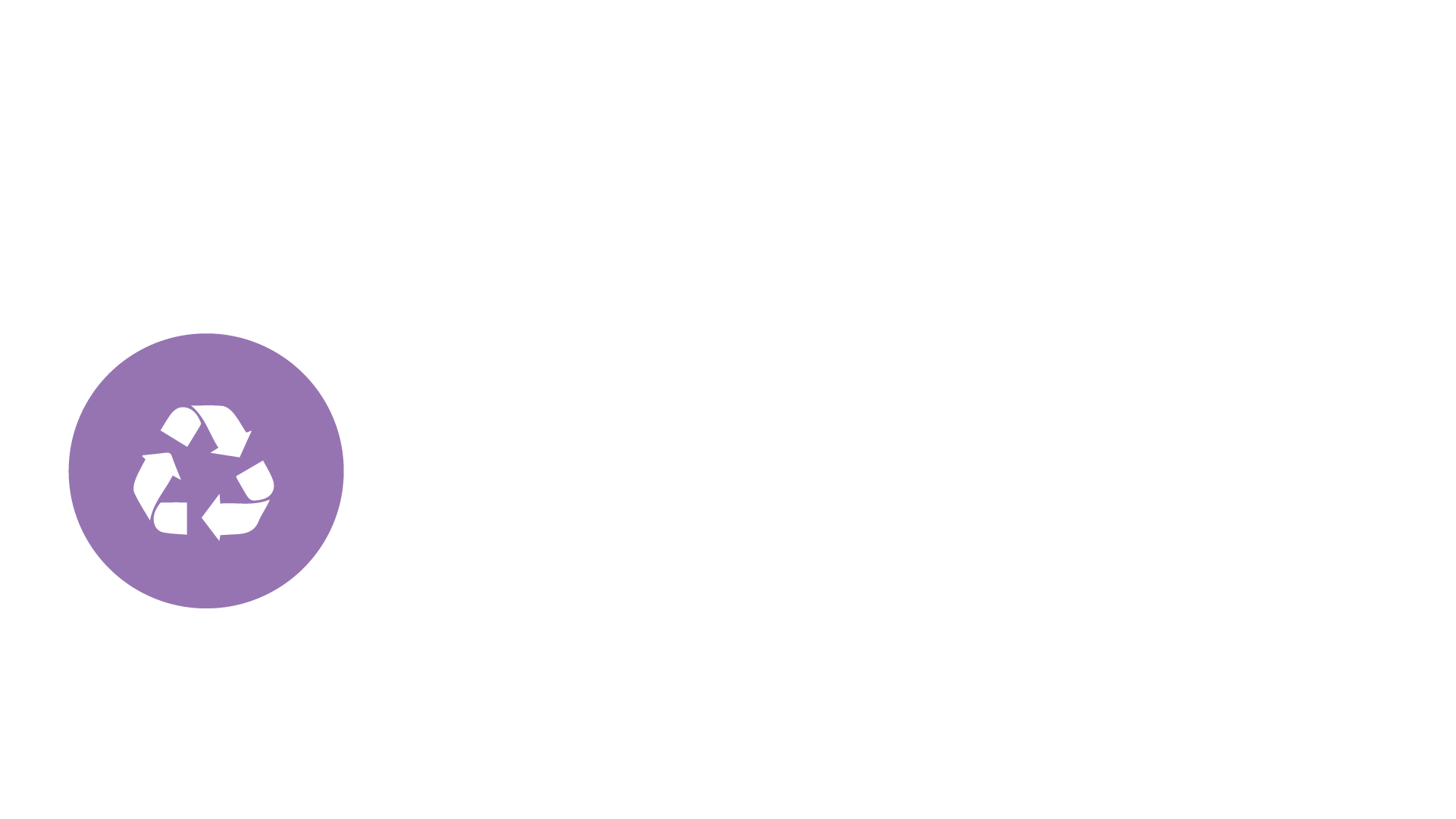 Efficiently Built.
- Standardized Toolsets
- Best Coding Practices
- Source Controlled
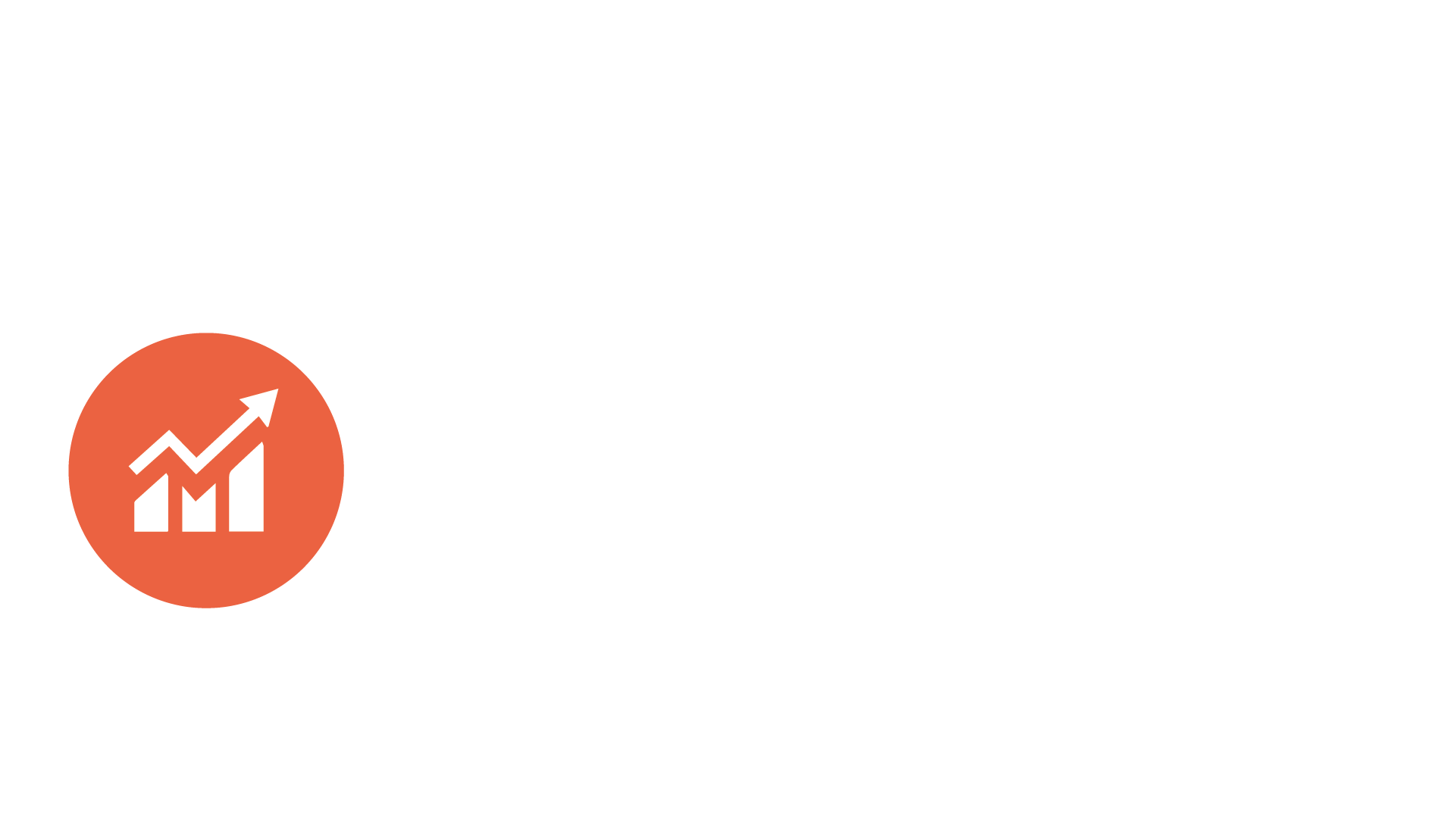 Future Ready.
- Reusable
- Modular
- Debt Managed
- Documented
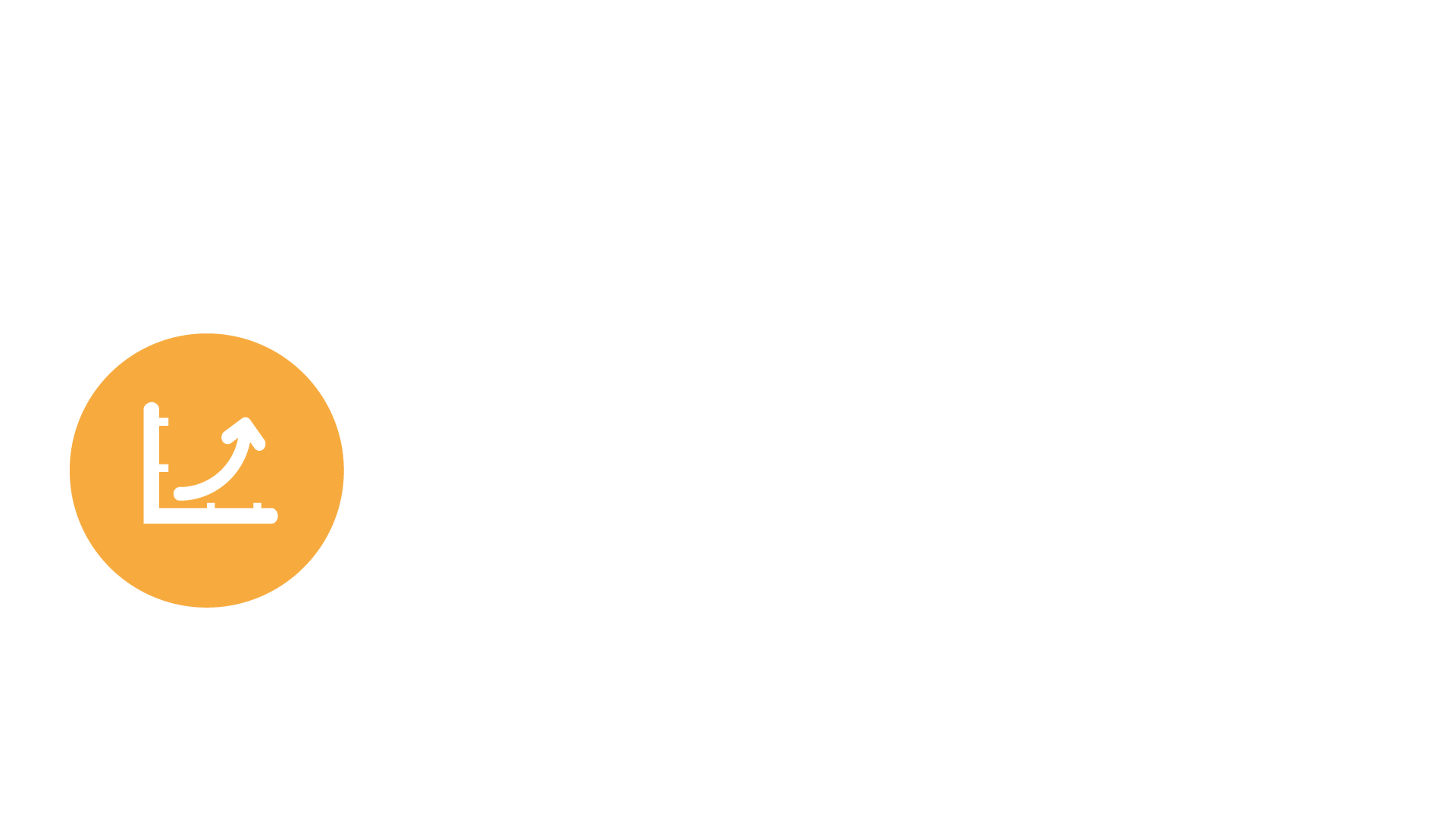 Performant
- Responsive
- Scalable
- Reliable
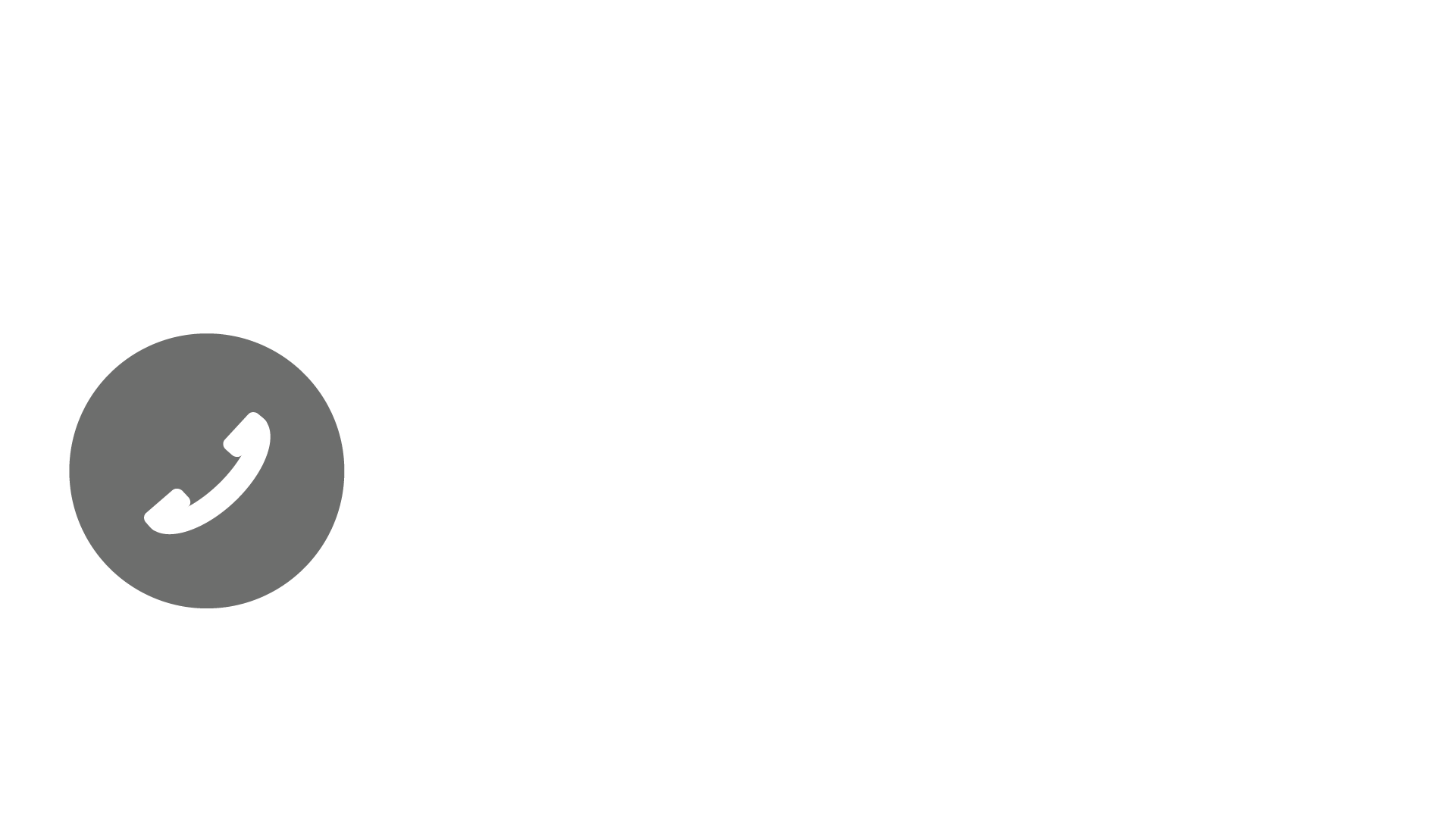 Supportable.
- Serviceable
- Testable
- Traceable
- Maintainable
- Deployable
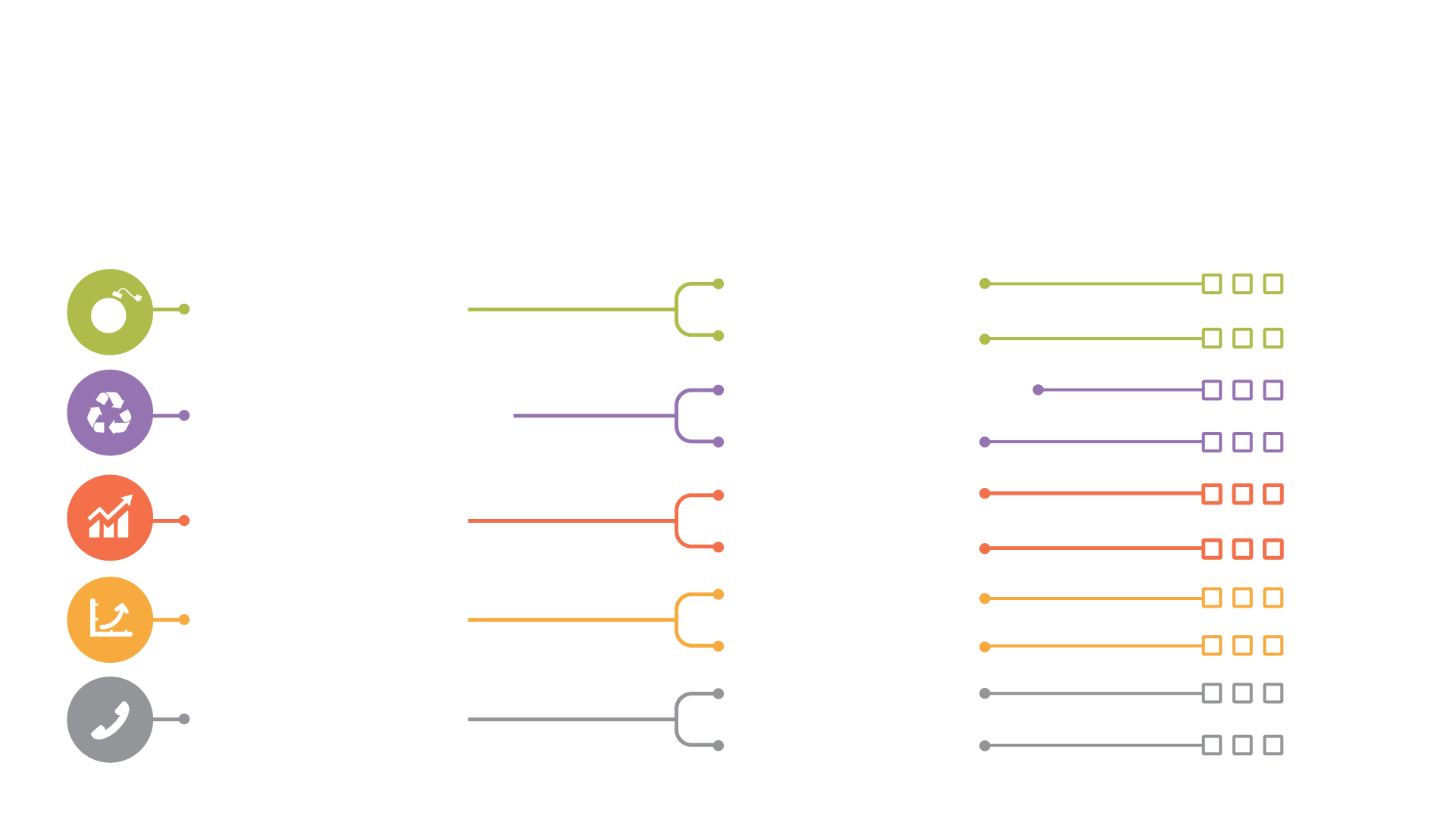 The Balancing Act.
Your Team Has To Choose
Compliant
RISK MANAGED
Secure
Source Managed
EFFICIENTLY 
BUILT
Reusable
Modular
FUTURE READY
Extensible
Scalable
PERFORMANT
Reliable
Serviceable
SUPPORTABLE
Testable
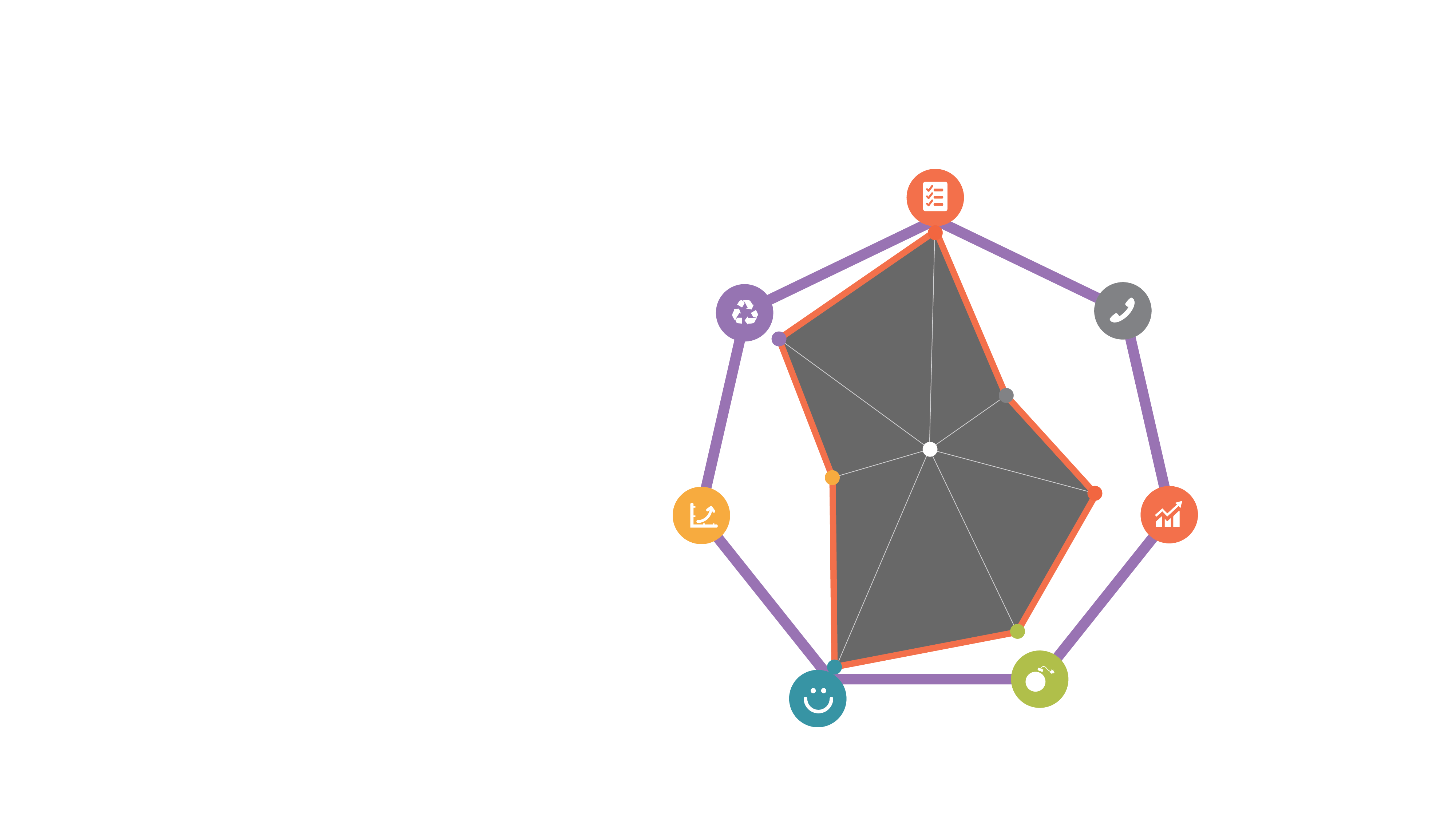 Dimensions
of Quality.
FUNCTIONAL
EFFICIENTLY
BUILT
Every Product has 
a Risk Profile
SUPPORTABLE
PERFORMANT
FUTURE READY
RISK
MANAGED
USABLE
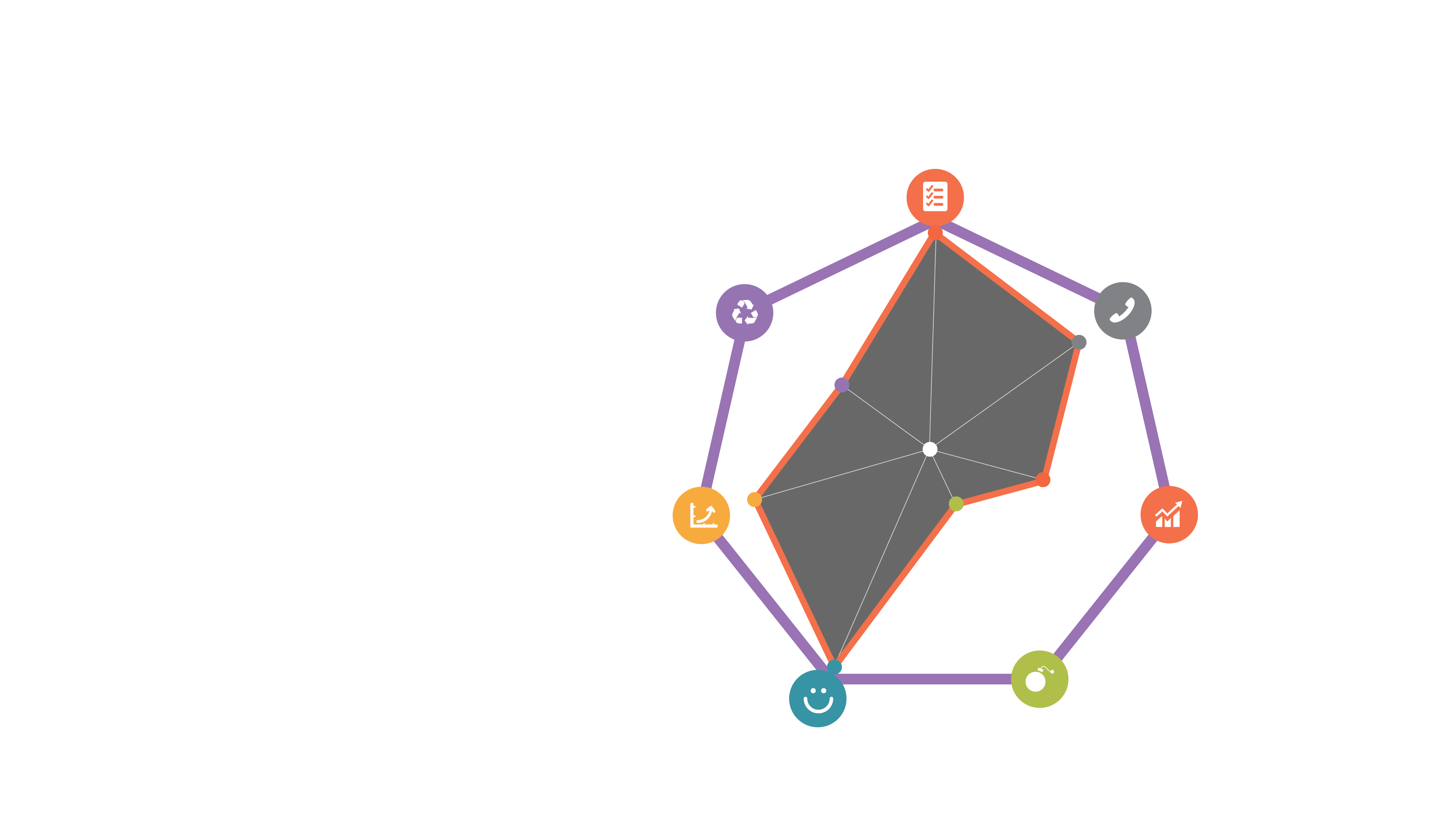 Dimensions
of Quality.
FUNCTIONAL
EFFICIENTLY
BUILT
Every Product’s Risk
Profile is Different
SUPPORTABLE
PERFORMANT
FUTURE READY
RISK
MANAGED
USABLE
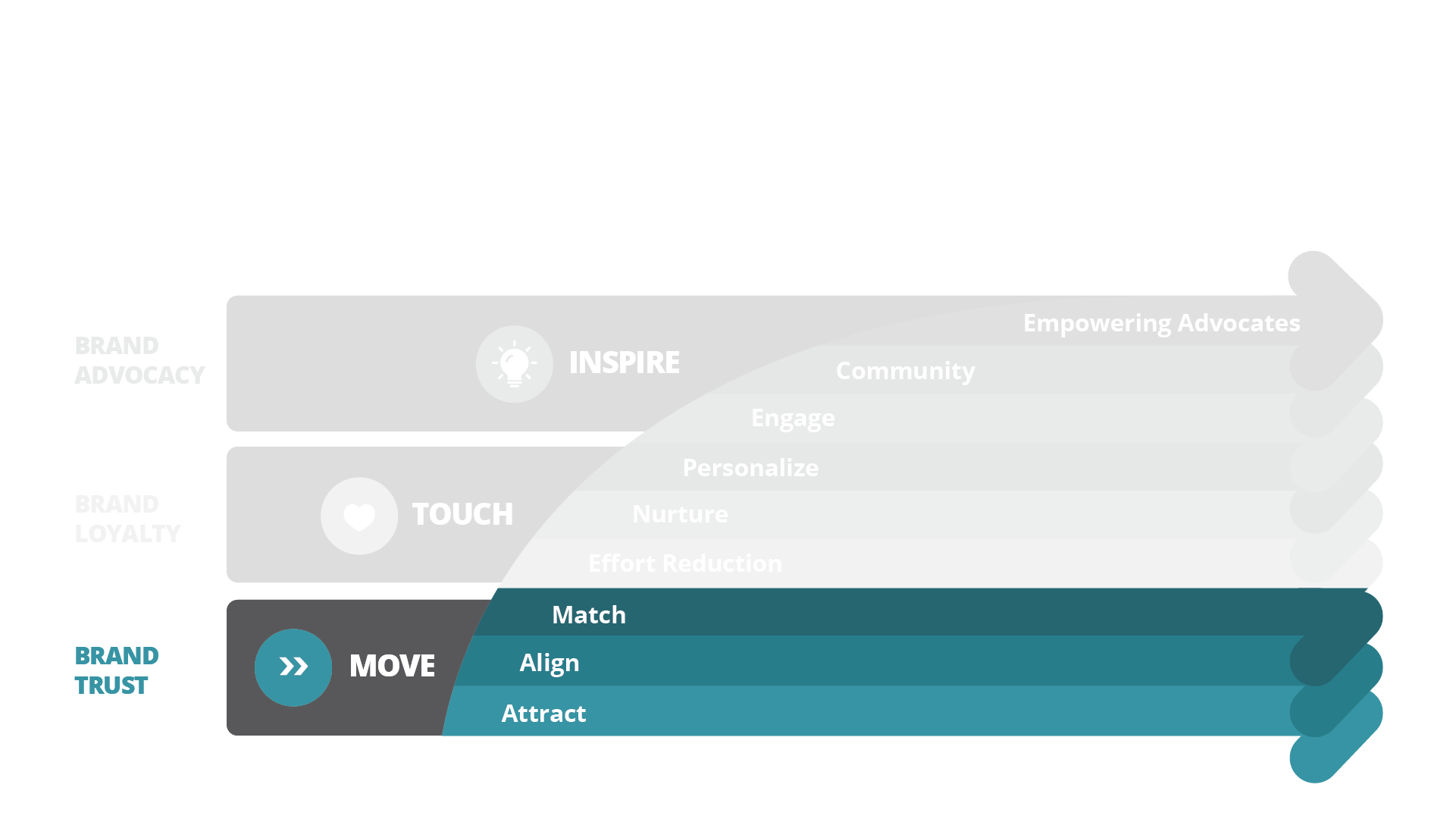 Experience Maturity.
Current State.
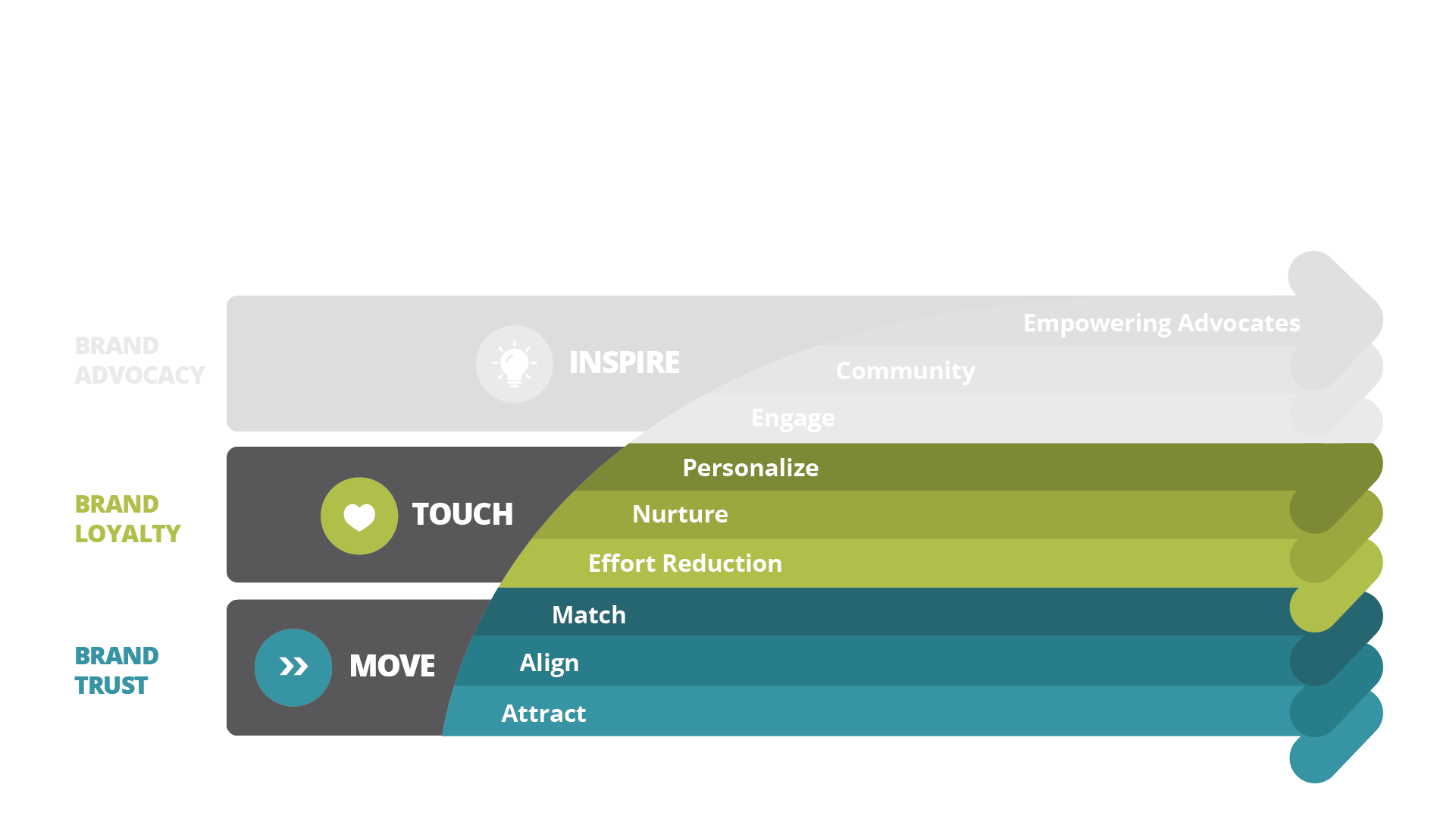 Experience Maturity.
Current State.
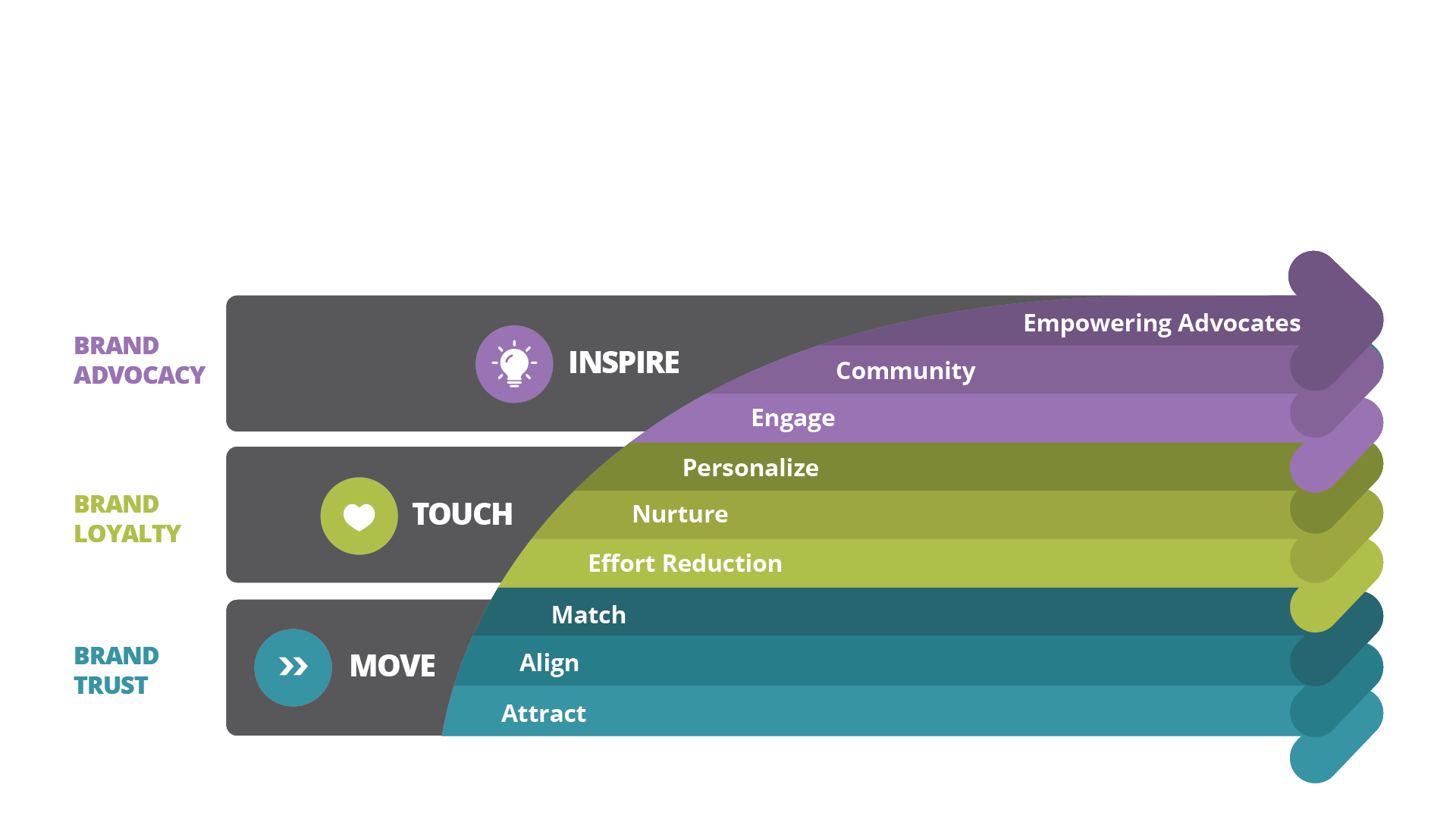 Experience Maturity.
Current State.
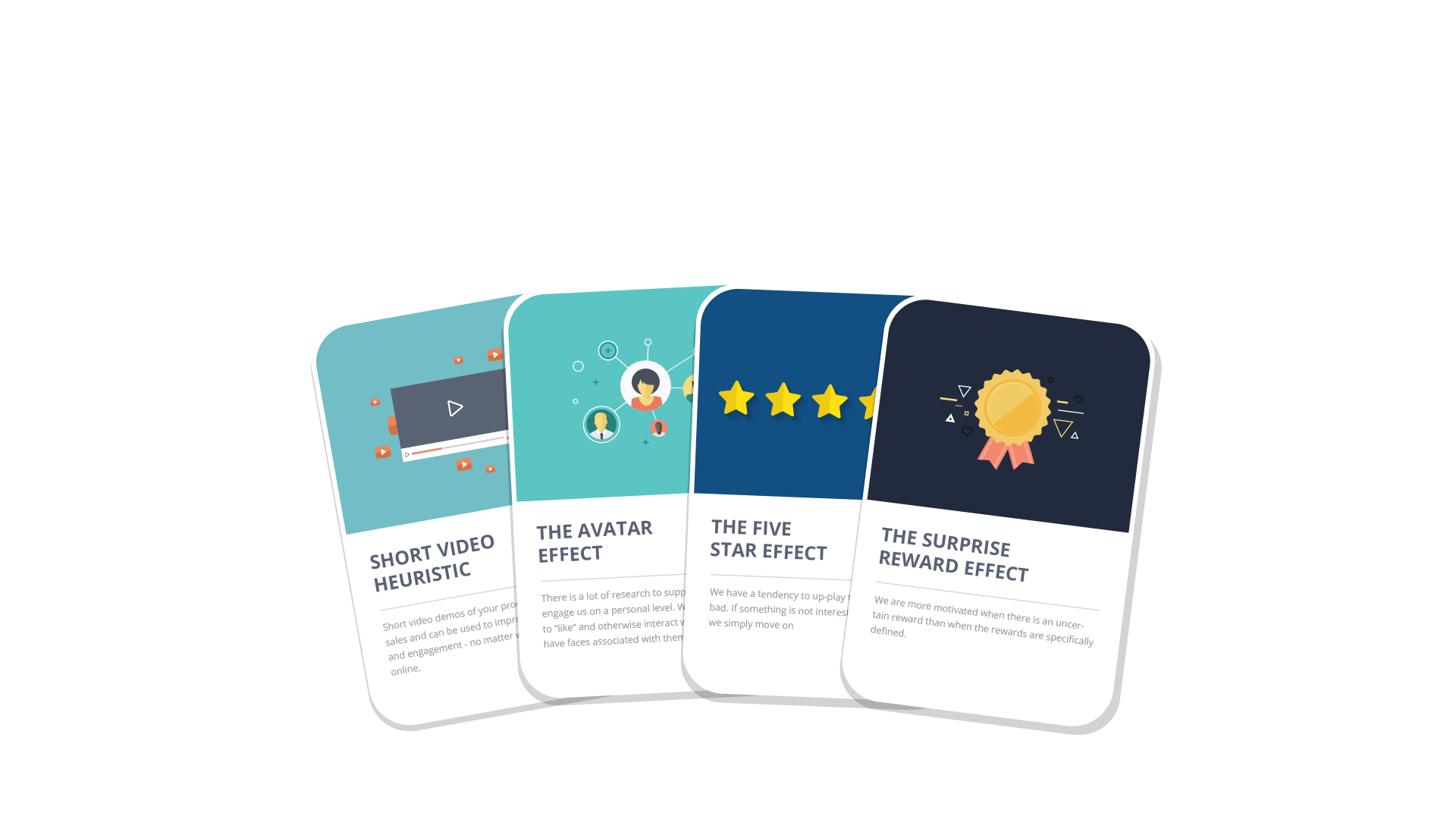 Behavioral Economics.
Predictable Irrationality.
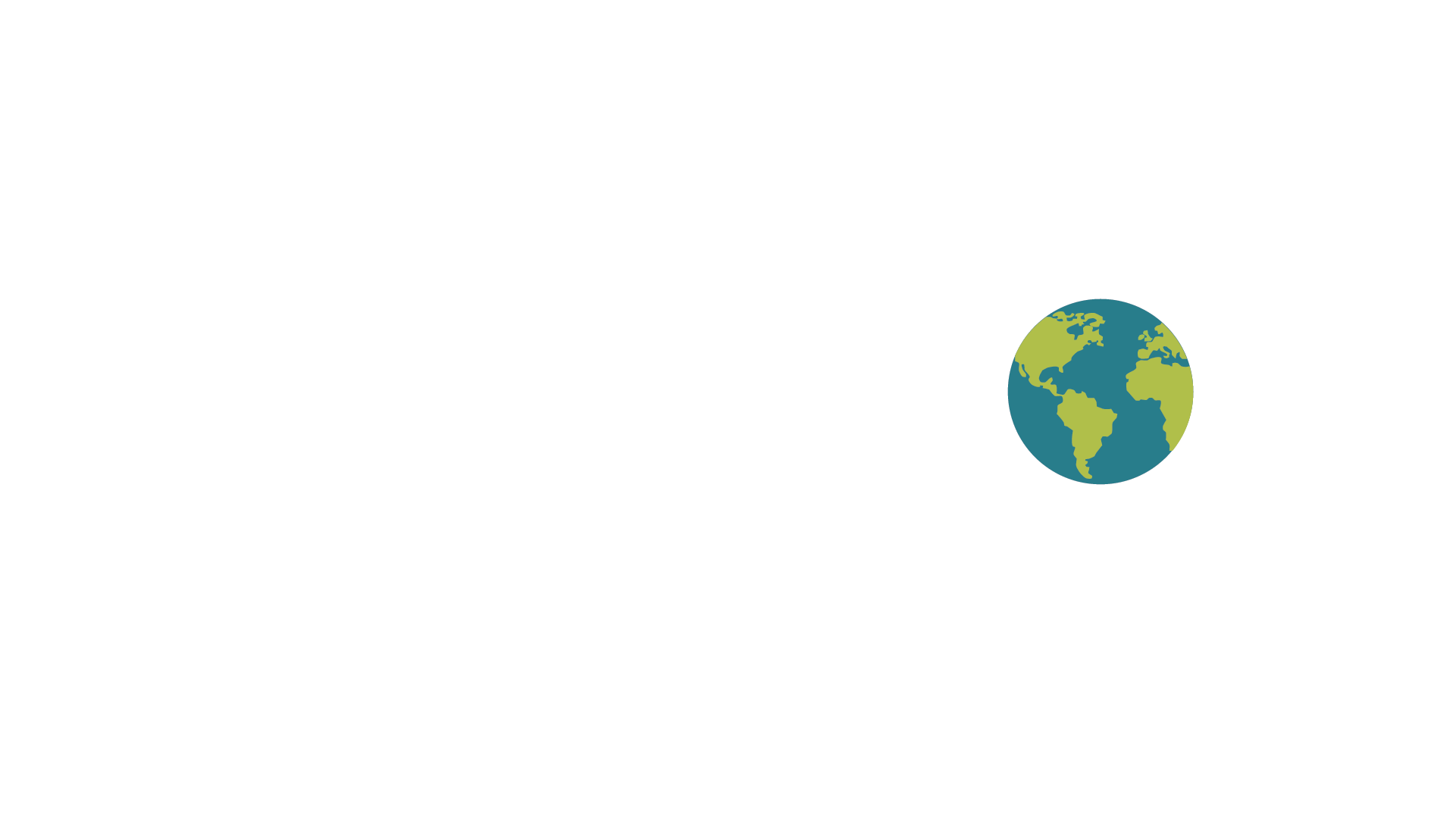 What We Know.
Our Collective Wisdom.
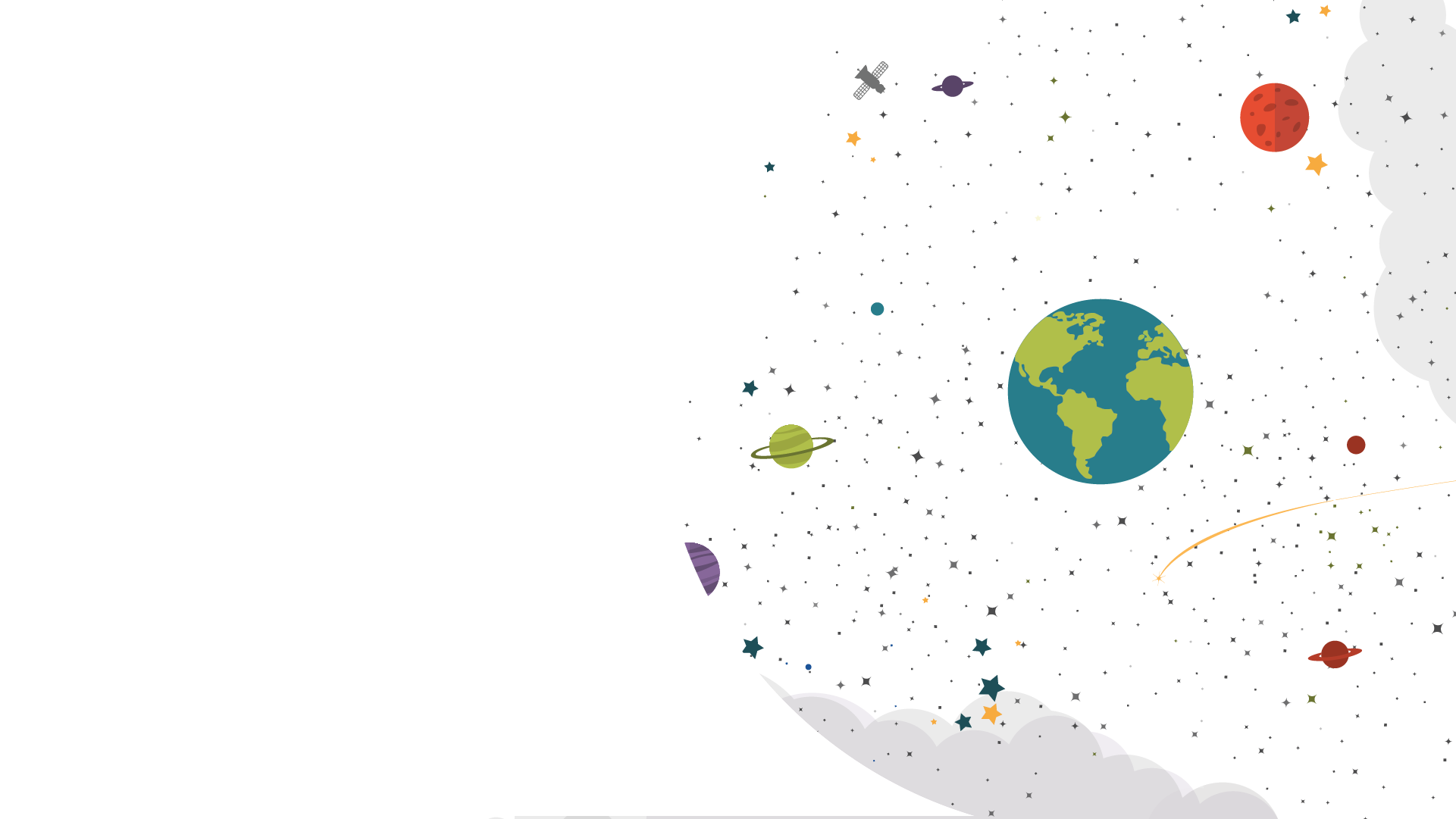 What We Know
That We Don’t
Know.
We’re just getting
started.
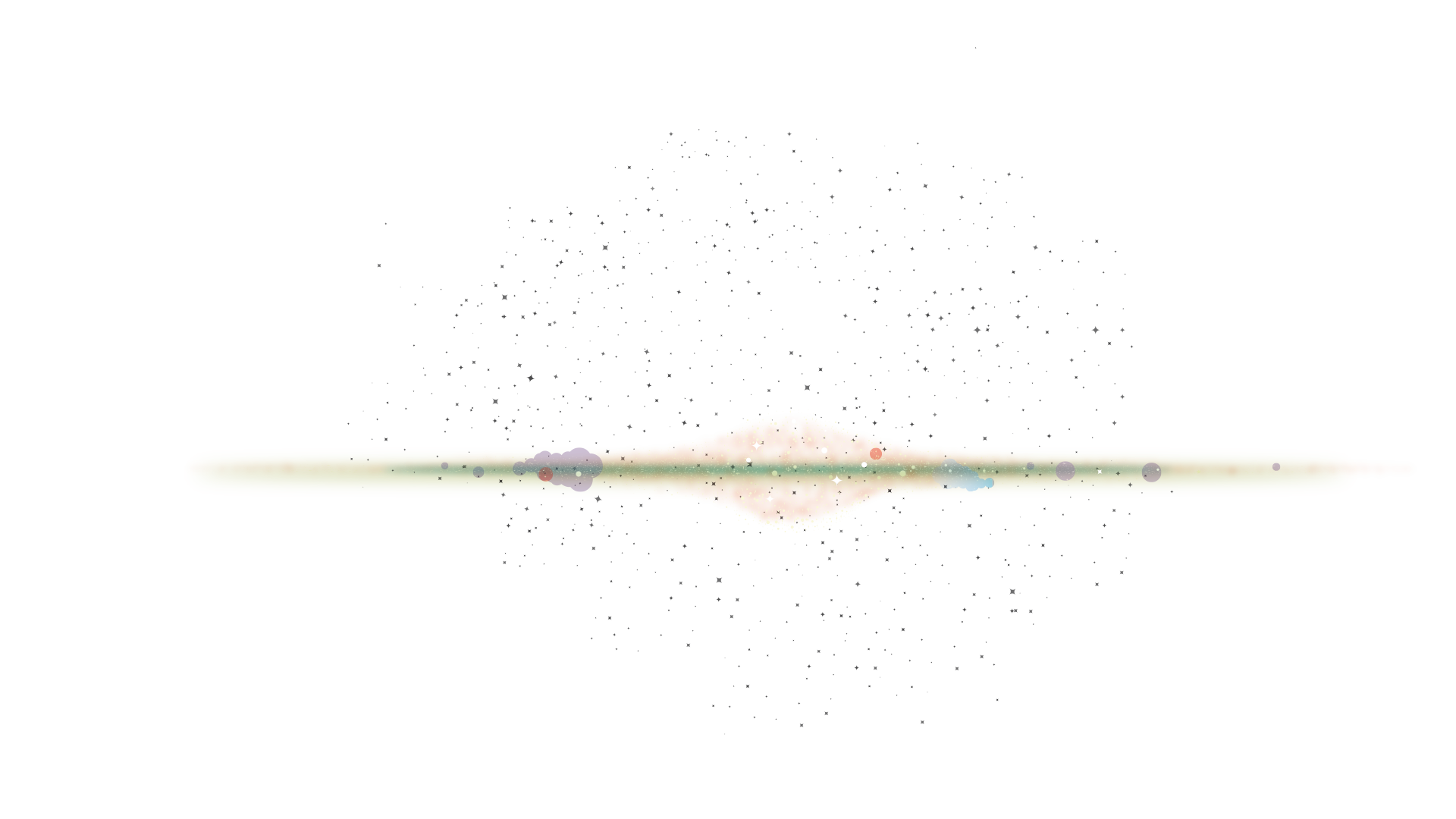 What We Don’t Know
We Don’t Know.
Our Known Unknown.
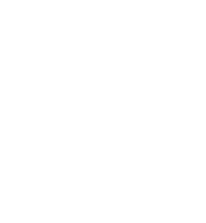 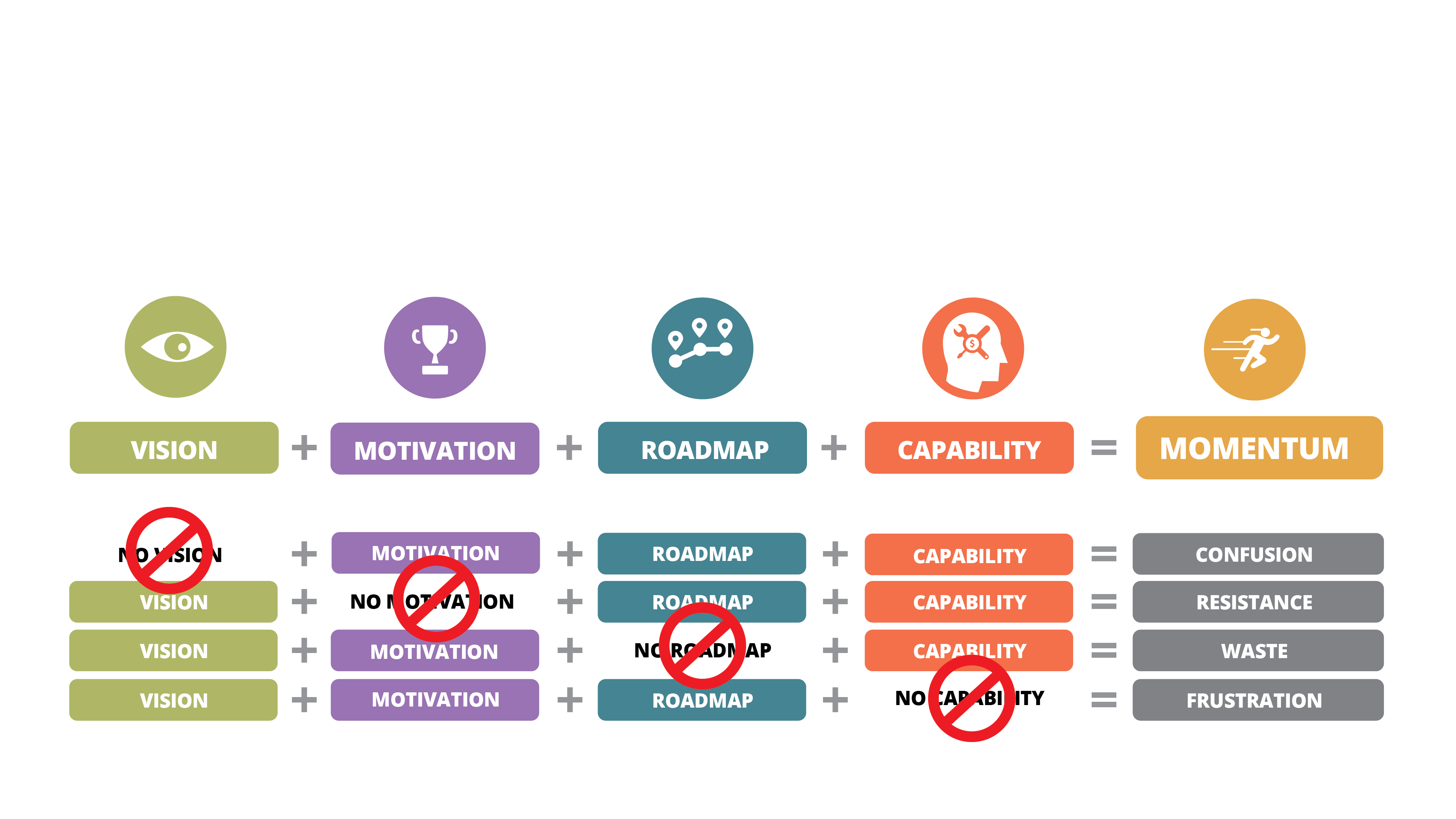 Momentum.
Momentum Requires Discipline
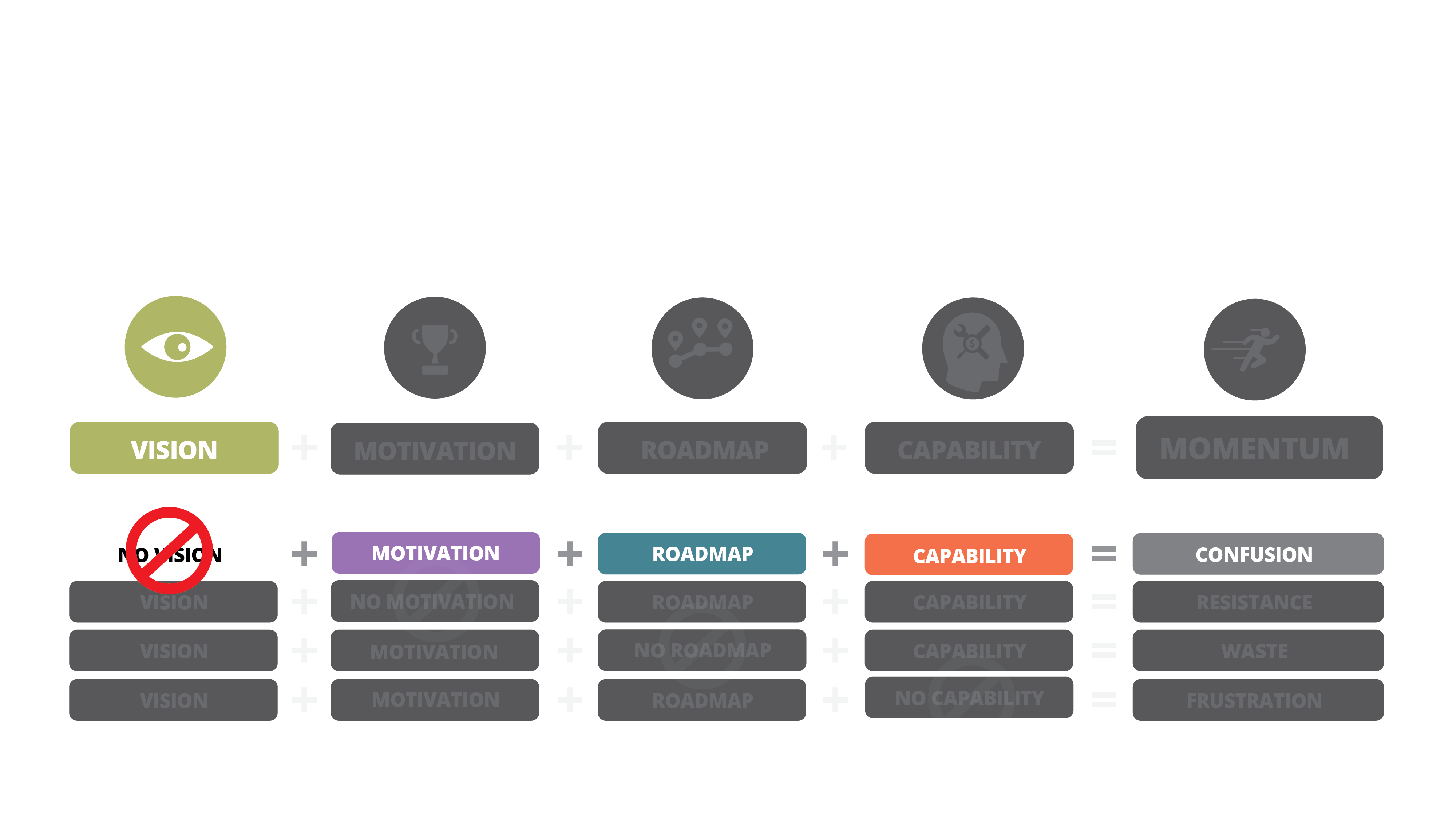 Vision.
Clarity of Customer, Product Mission and What the Customer Values
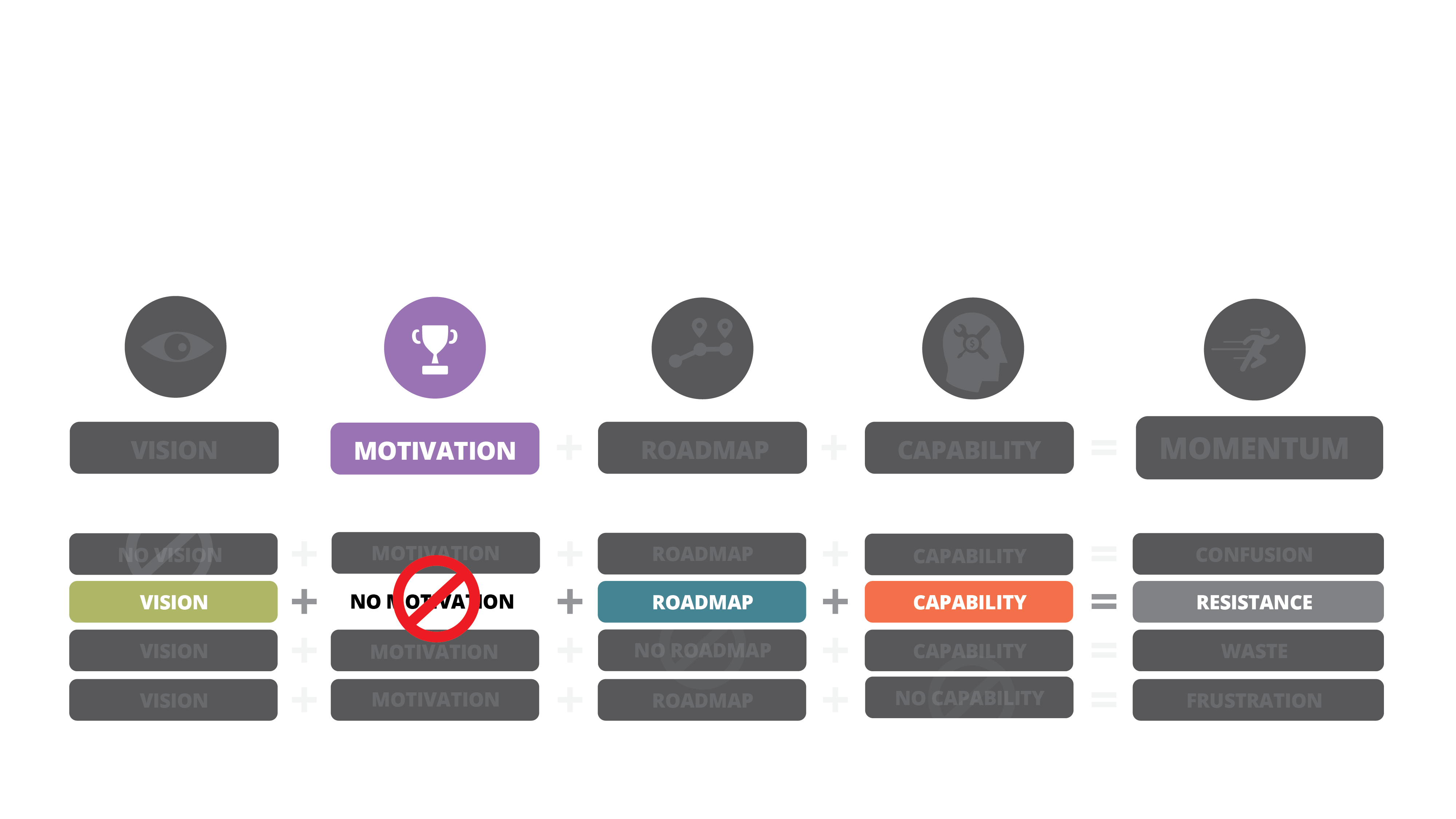 Motivation.
Aligned, Unified and Energized
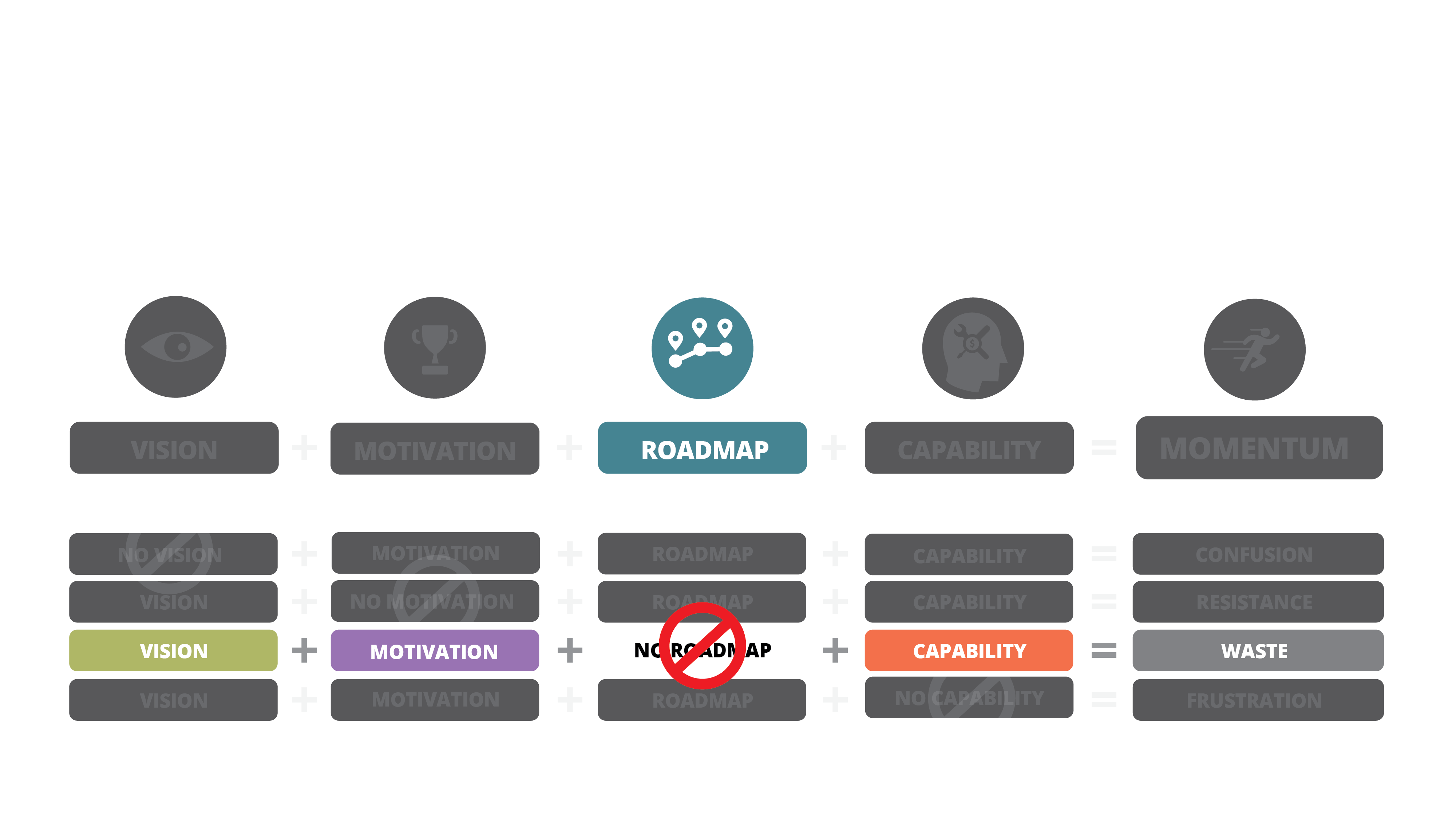 Roadmap.
Once the Roadmap is Agreed Upon, the Product is Unstoppable
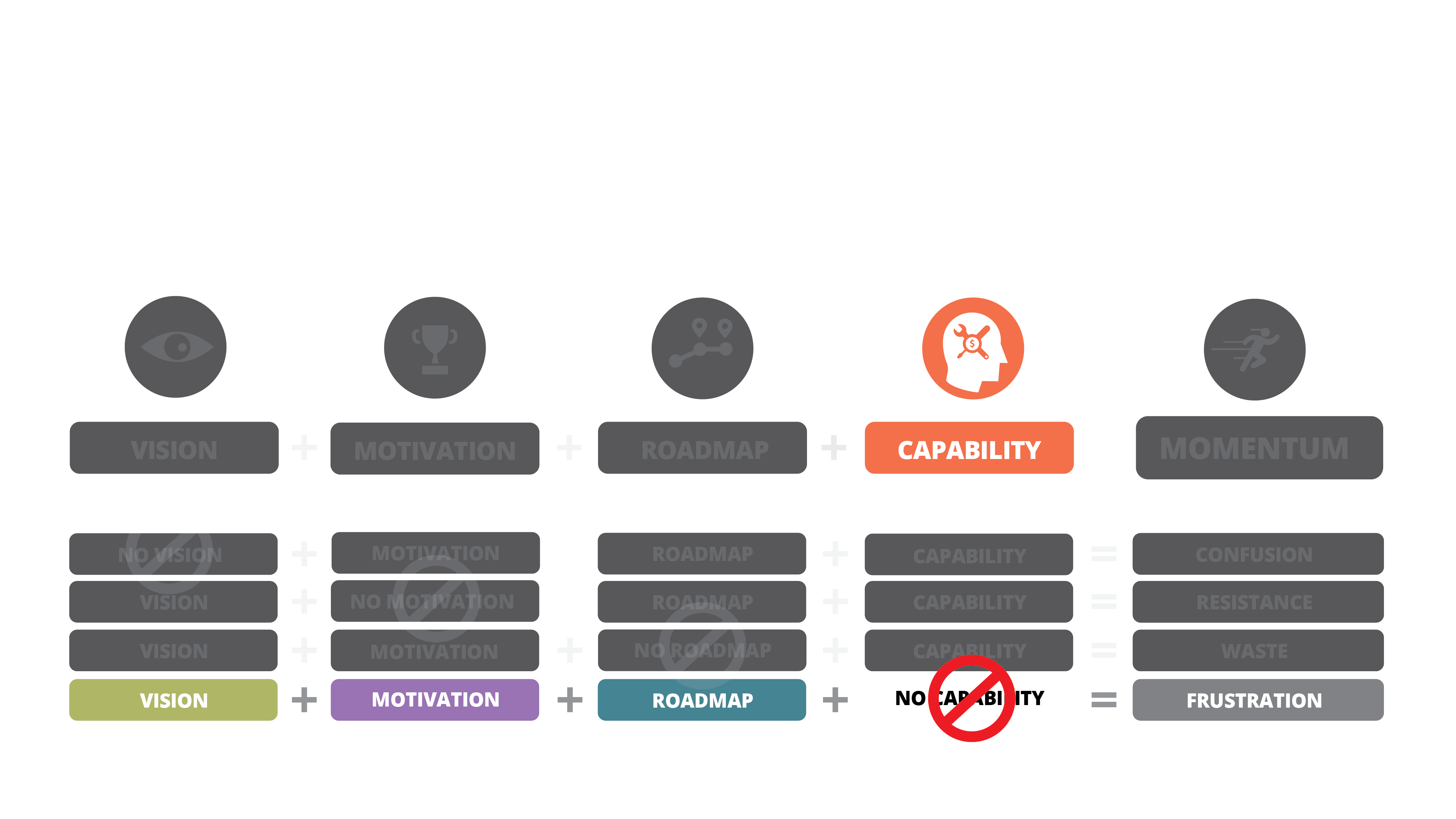 Capability.
Skills, Tools, Knowledge and Capital
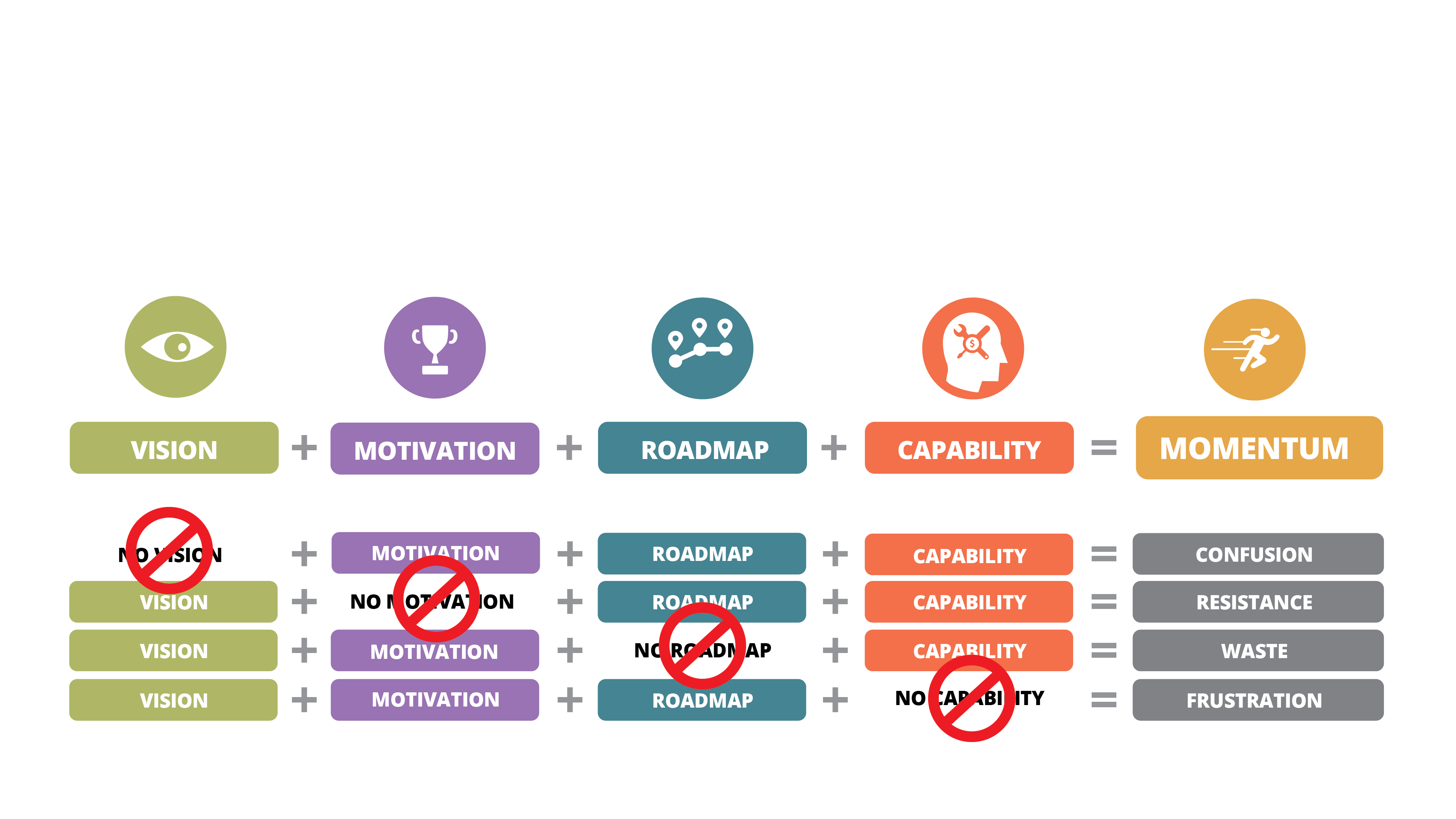 Momentum.
Momentum Requires Discipline
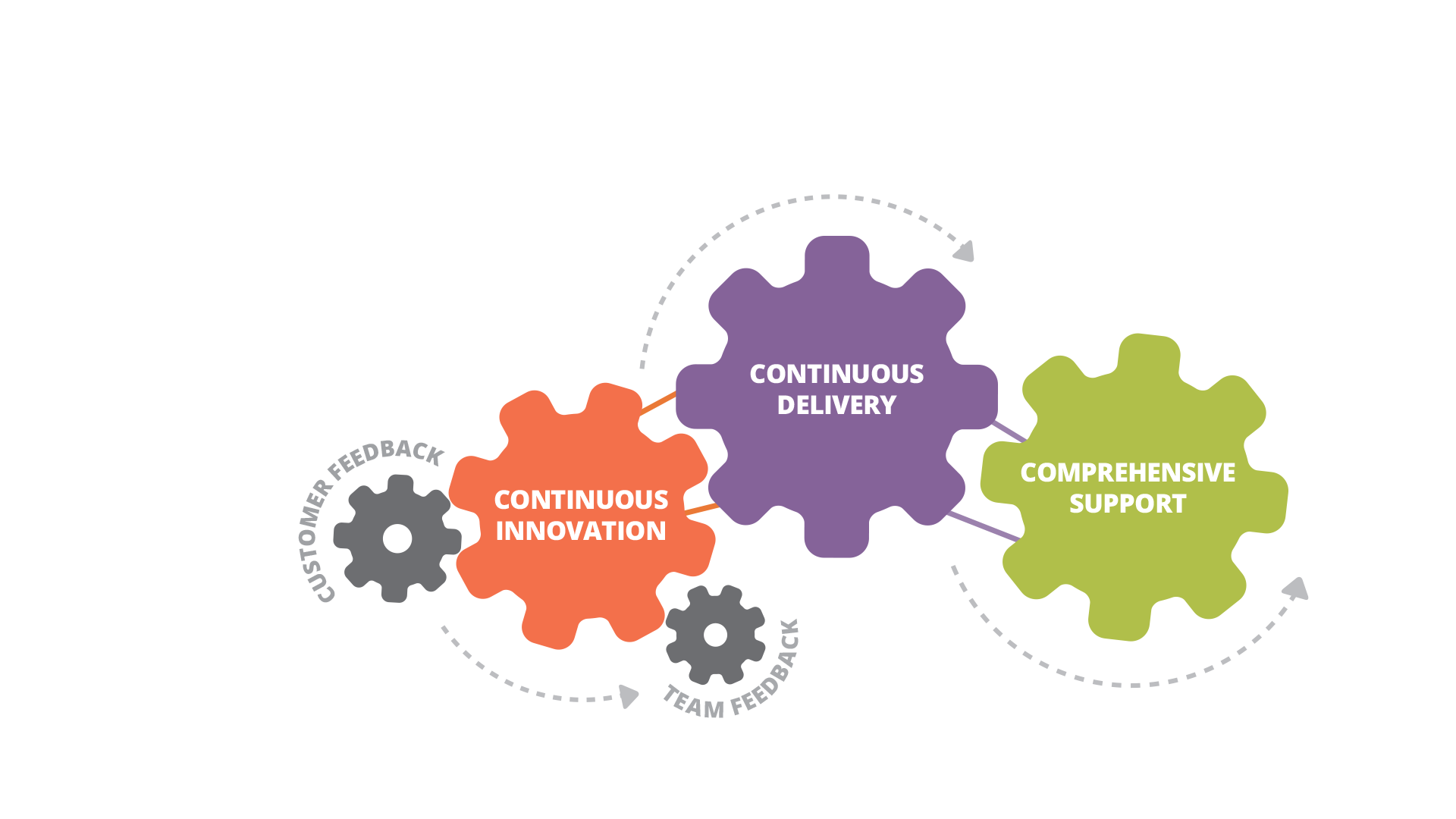 Continuous Innovation.
Strategy Should
Continuously Evolve
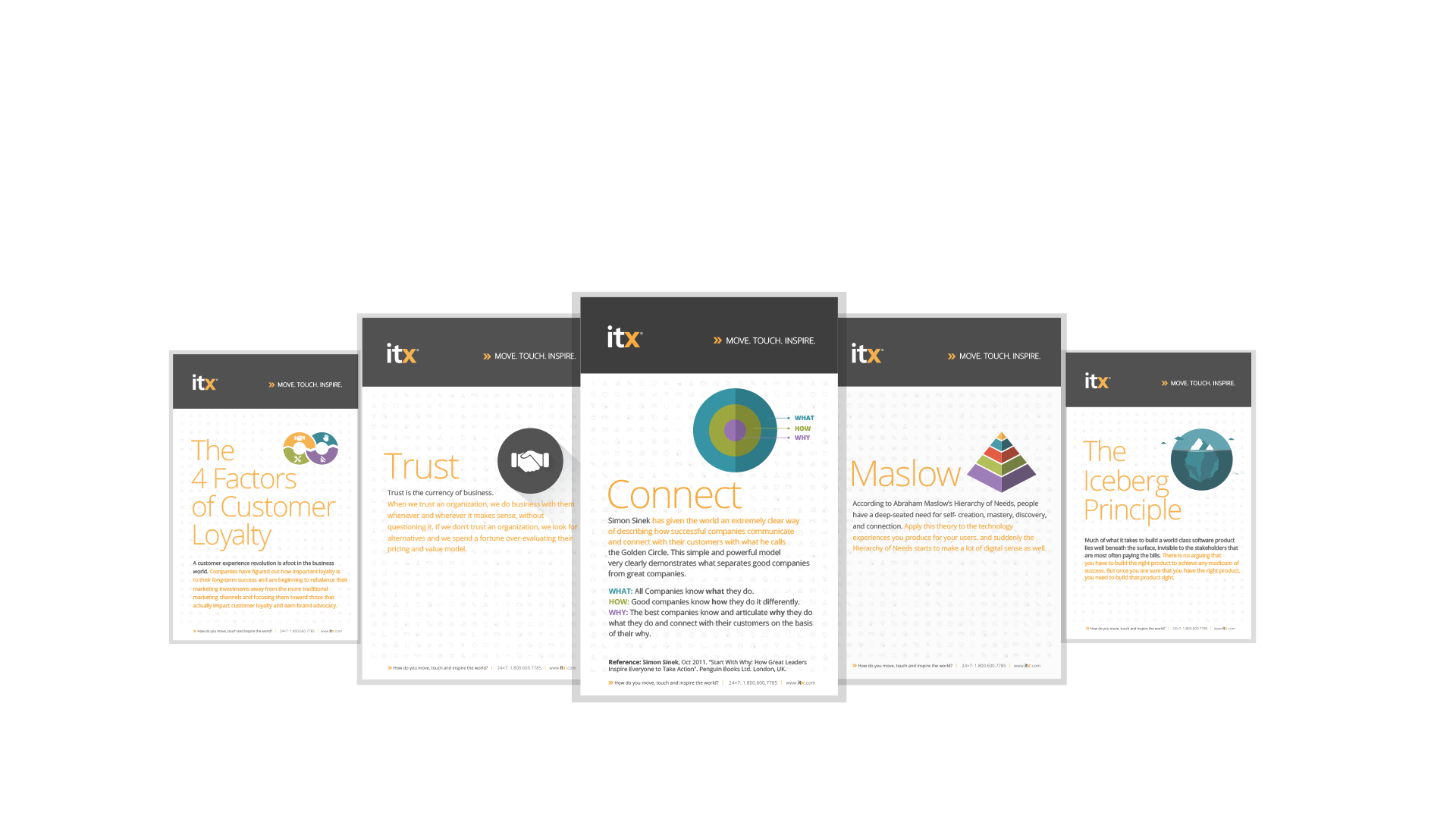 Micro-strategy.
Continuous Innovation
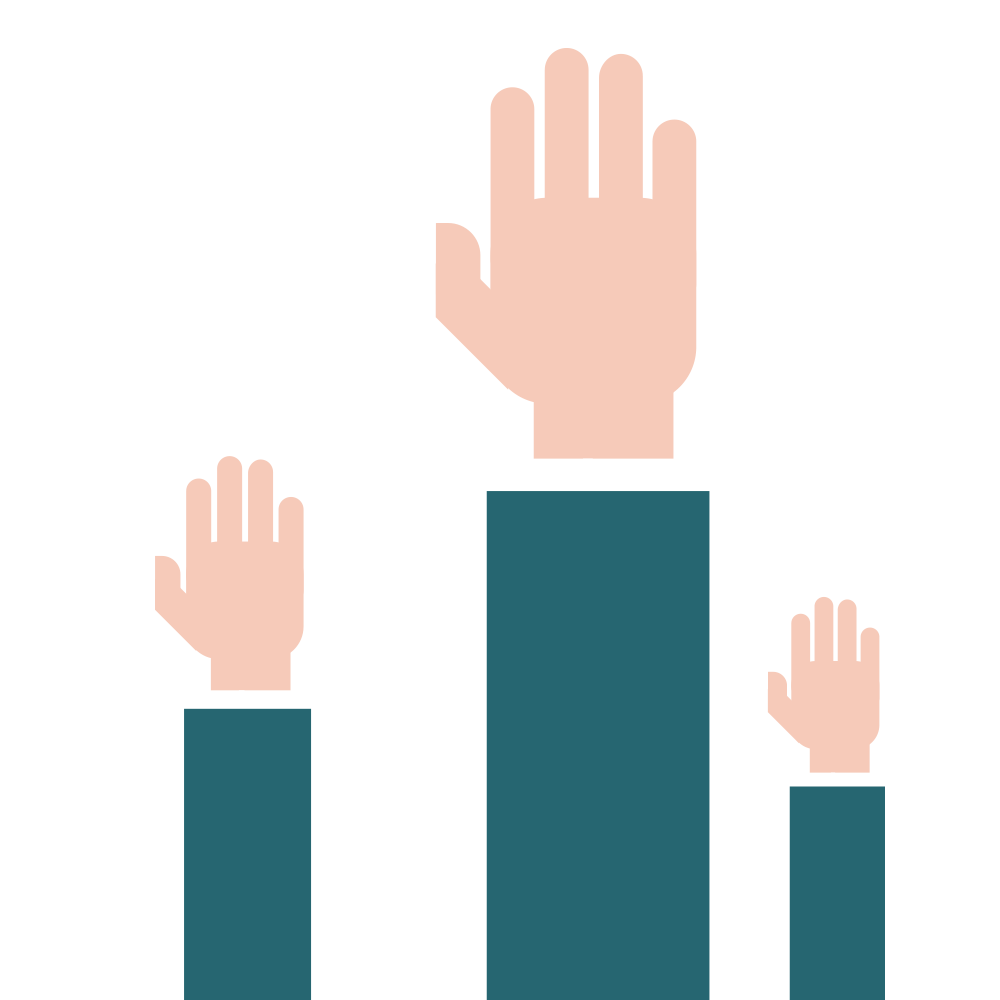 Questions.
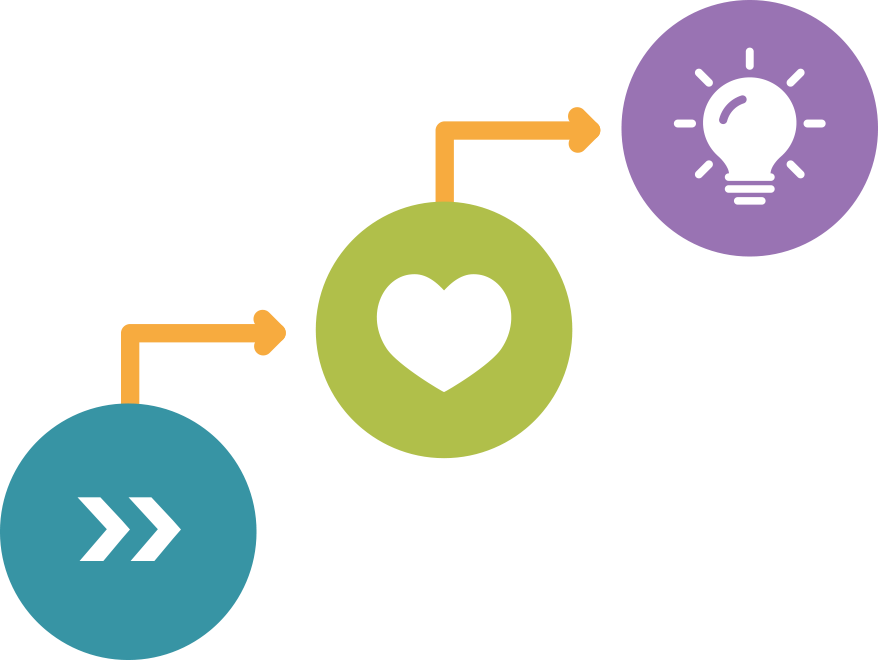 INSPIRE
TOUCH
MOVE
References.
Standing Upon The Shoulders of Giants.
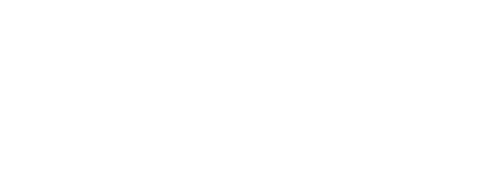 Golden Circle: Attributed to Simon Sinek; Start With Why(2011)
https://www.startwithwhy.com/
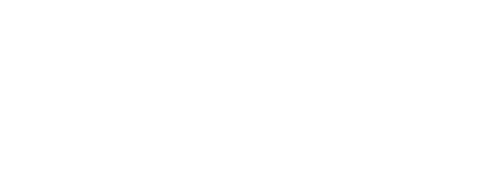 Hoshin Star: Attributed to: Masaaki Imai; Kaizen (1986)
https://www.amazon.com/Kaizen-Key-Japans-Competitive-Success/dp/0071126473https://www.amazon.com/Maslow-Management-H/dp/0471247804
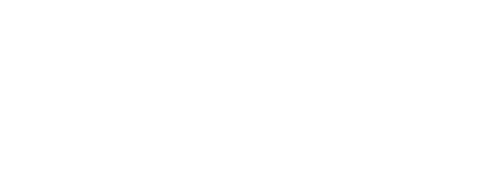 SWOT: Attributed to: Marion Dosher, Dr Otis Benepe, Albert Humphrey, Robert Stewart, Birger Lie Morrison, M. (2006) SWOT Analysis, https://rapidbi.com/SWOTanalysis
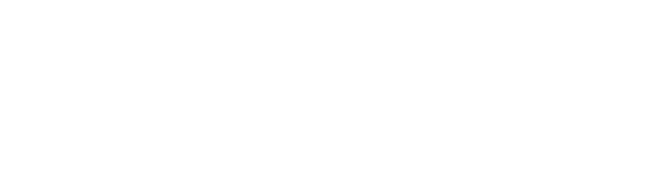 Ecosystem Map: Adapted from Ken Wilber; Theory  of Everything (2001)
https://www.amazon.com/Theory-Everything-Integral-Business-Spirituality/dp/1570628556/
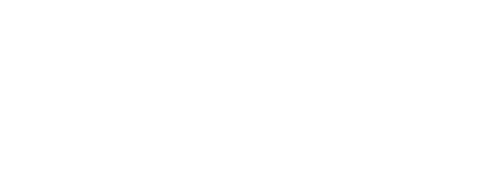 Self Determination Theory: Adapted from Edward Deci and Richard Ryan’s work: 
http://selfdeterminationtheory.org/
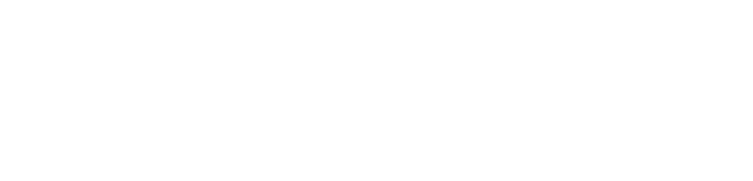 EmpathyMap: https://dschool.stanford.edu/groups/k12/wiki/3d994/empathy_map.html
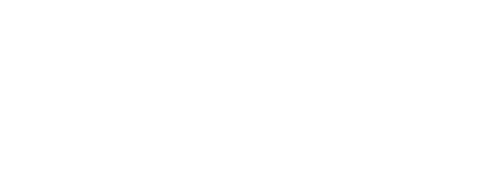 DISC: Adapted from Molton Marsen’s work:  https://www.amazon.com/Emotions-Normal-William-Moulton-Marston/dp/1406701165
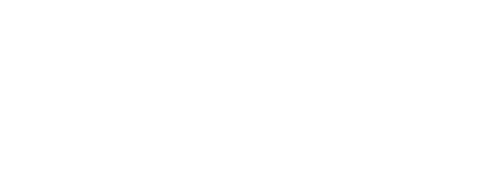 Maslow’s Heirarchy of Needs: Adapted from Abraham Maslow’s work: 
https://www.amazon.com/Maslow-Management-H/dp/0471247804
References.
Standing Upon The Shoulders of Giants.
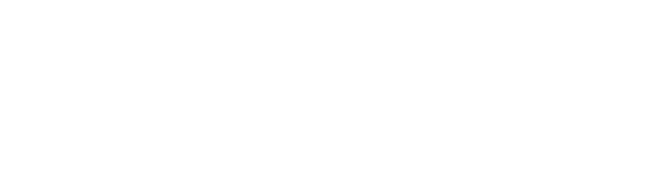 Social Honeycomb Attributed to: Jan H. Kietzmann *, Kristopher Hermkens, Ian P. McCarthy, Bruno S. Silvestre http://beedie.sfu.ca/files/PDF/research/McCarthy_Papers/2011_Social_Media_BH.pdf
Johari Window (Knowns to Unknown Unknowns): Attributed to Joseph Luft and Harrington Ingham (Jo + Hari): https://en.wikipedia.org/wiki/Johari_window
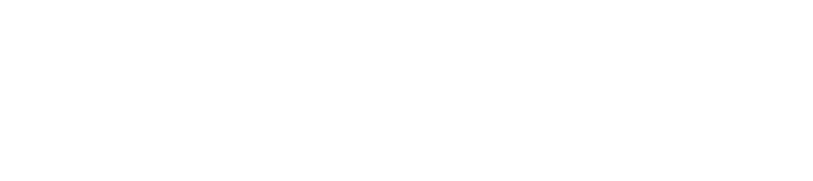 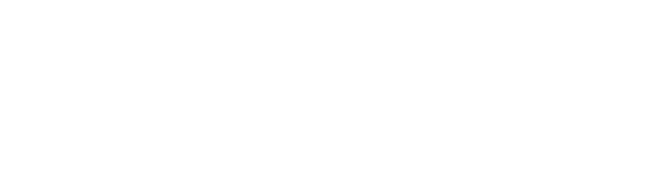 DIKW: https://en.wikipedia.org/wiki/DIKW_pyramid
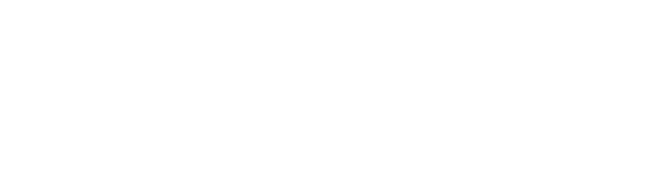 Conscious Competence Model Attributed to Abraham Maslow, but unverified: https://en.wikipedia.org/wiki/Four_stages_of_competence
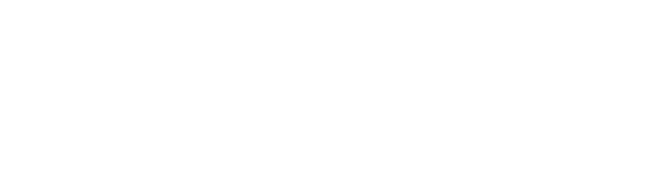 21 Days: Adapted from  Maxwell Maltz: https://www.amazon.com/Psycho-Cybernetics-Maxwell-Maltz/dp/0671221507
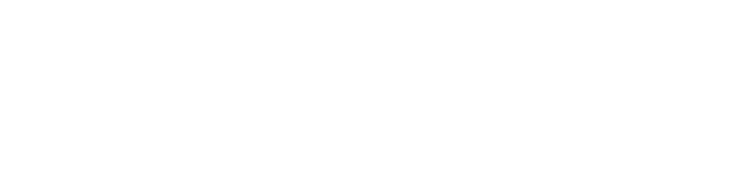 Flow: Attributed to Mihaly Csikszentmihalyi: https://www.amazon.com/Flow-Psychology-Experience-Perennial-Classics/dp/0061339202
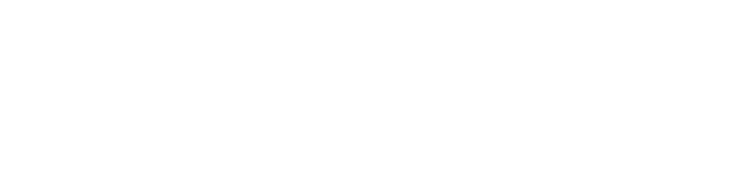 Activity Curve: Attributed to B.J. Fogg. http://www.behaviormodel.org/
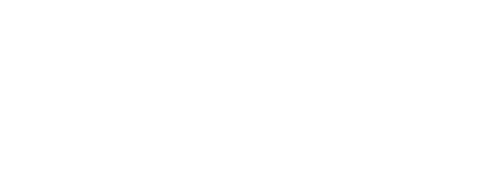 Engagement Loops: Attributed to Eric Ries http://www.startuplessonslearned.com/2008/12/engagement-loops-beyond-viral.html